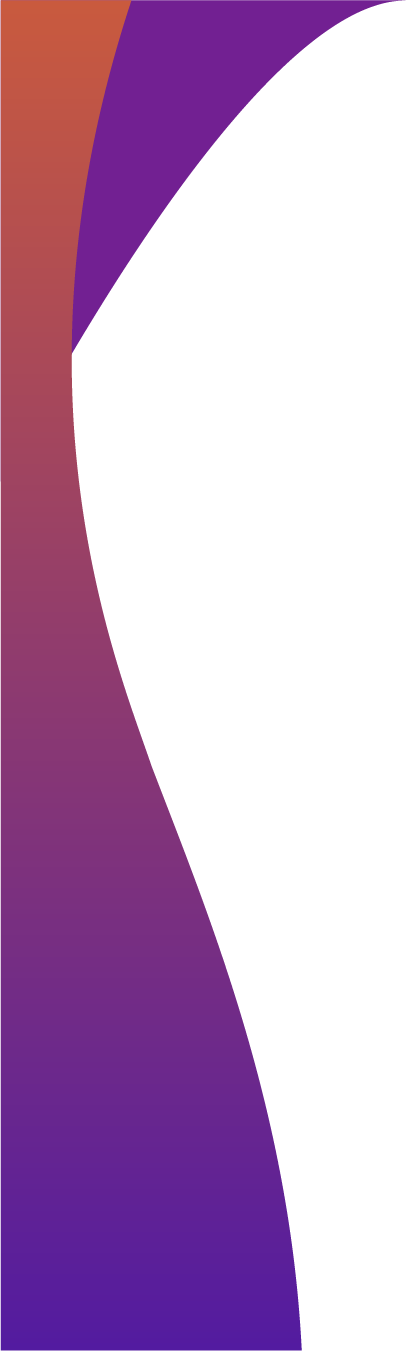 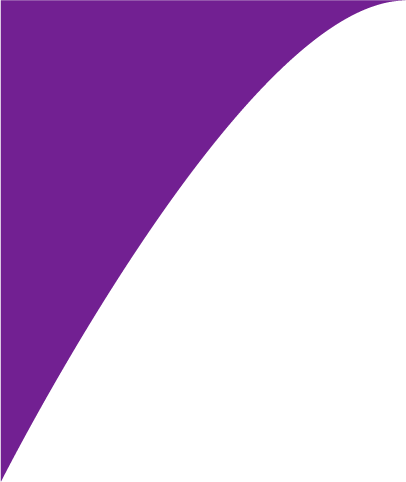 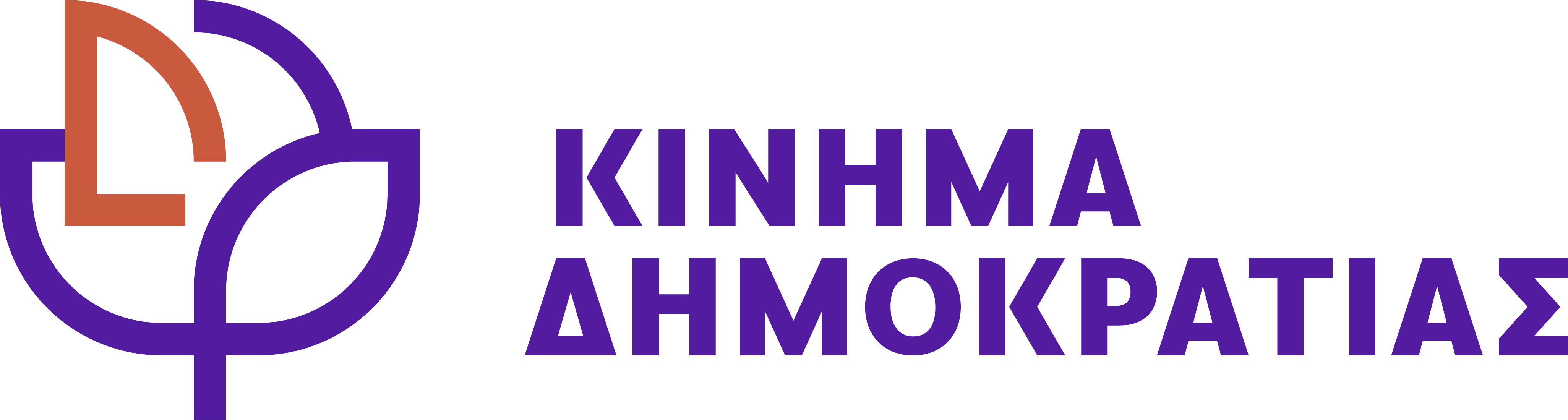 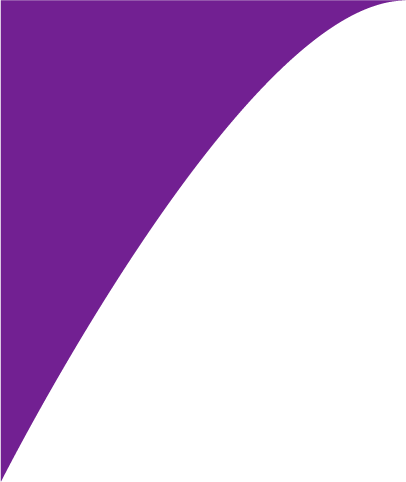 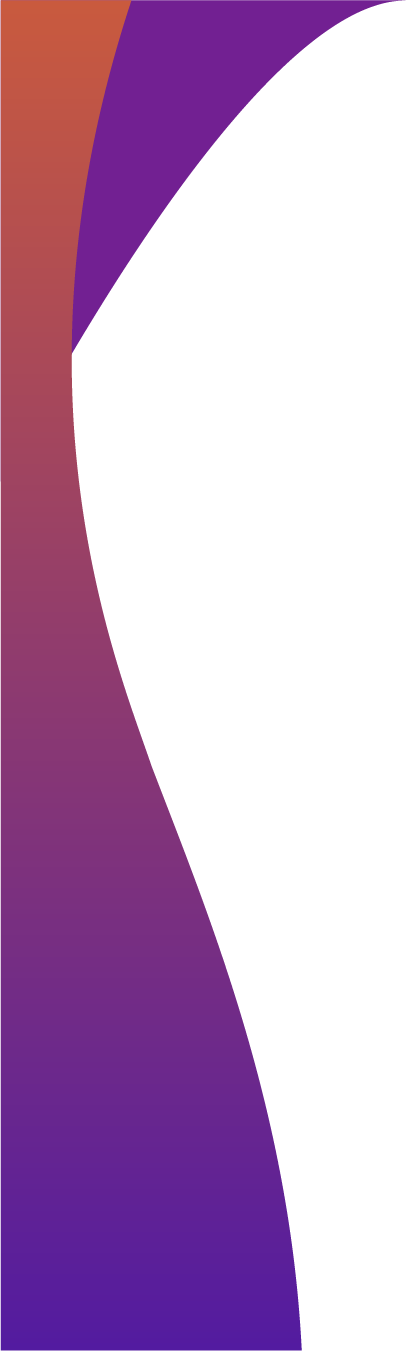 ΠΑΡΟΥΣΙΑΣΗ ΠΡΟΓΡΑΜΜΑΤΟΣ
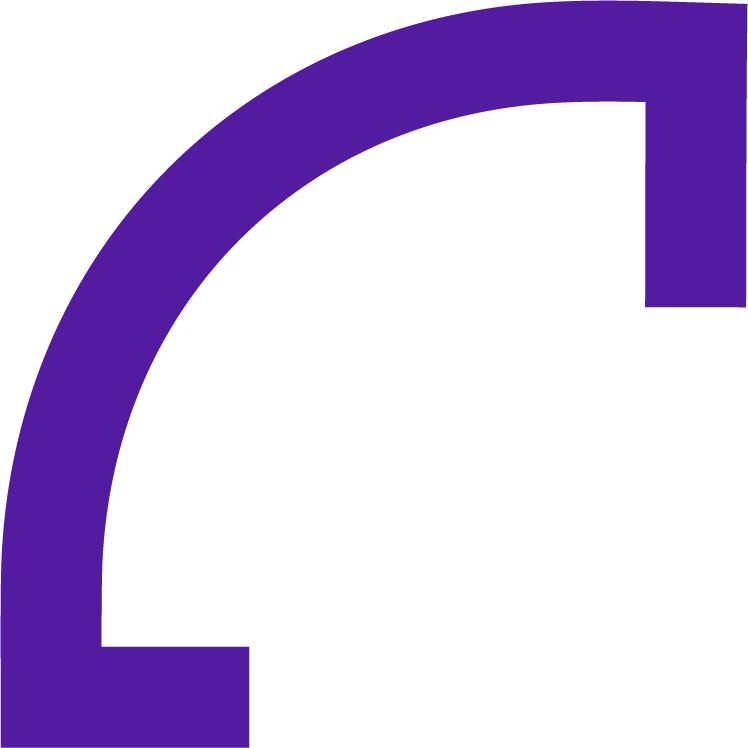 6+1 τομές για την Ελλάδα
της Παραγωγής
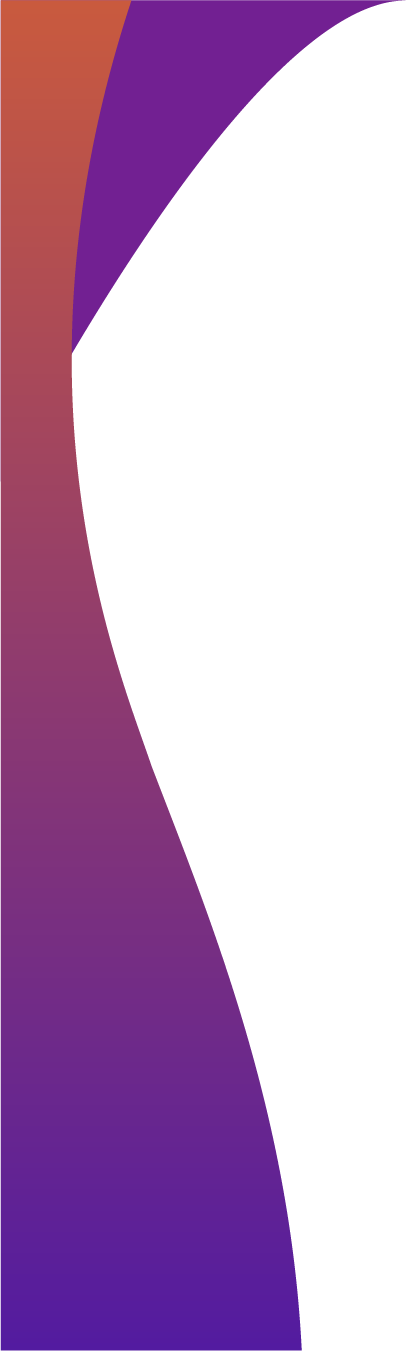 ΠΕΡΙΕΧΟΜΕΝΑ
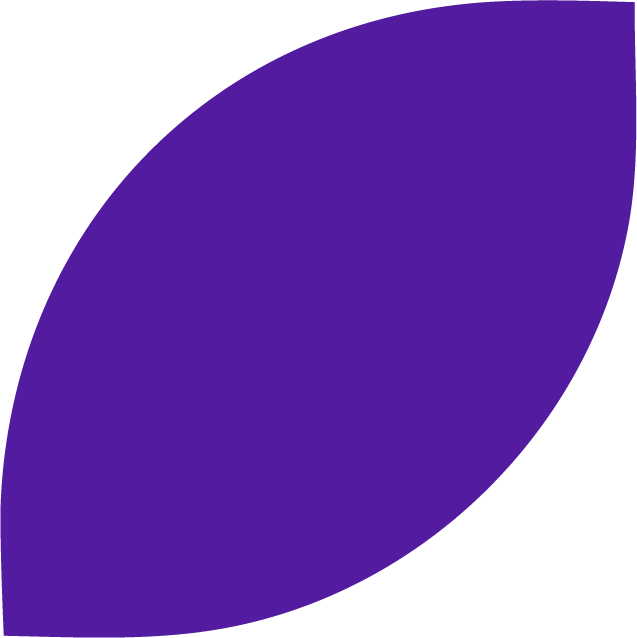 1
Ανθεκτική Παραγωγή
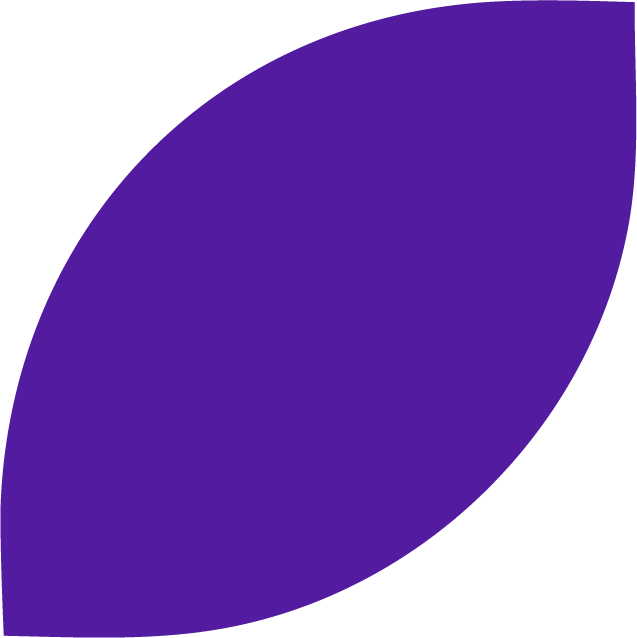 2
Βιώσιμο Ασφαλιστικό
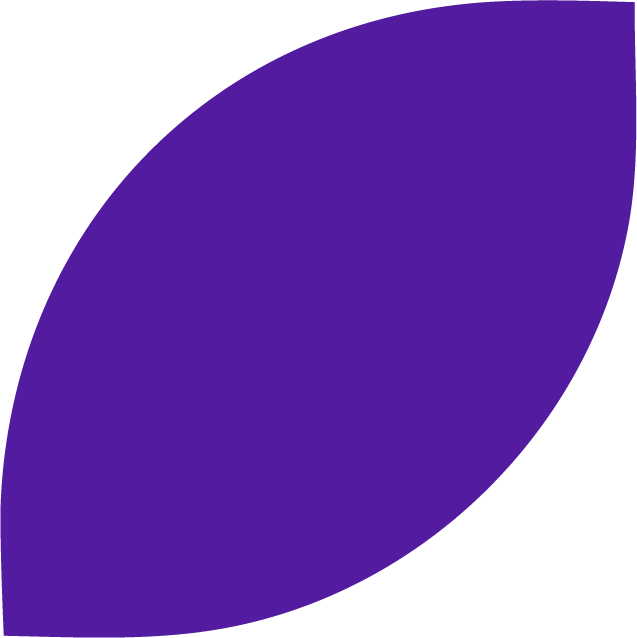 3
Δίκαιο Φορολογικό
4
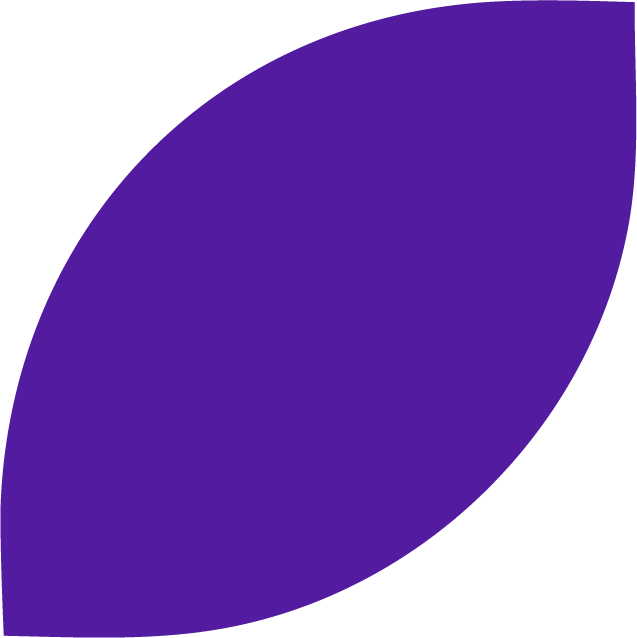 Ελεύθερη Επιχειρηματικότητα
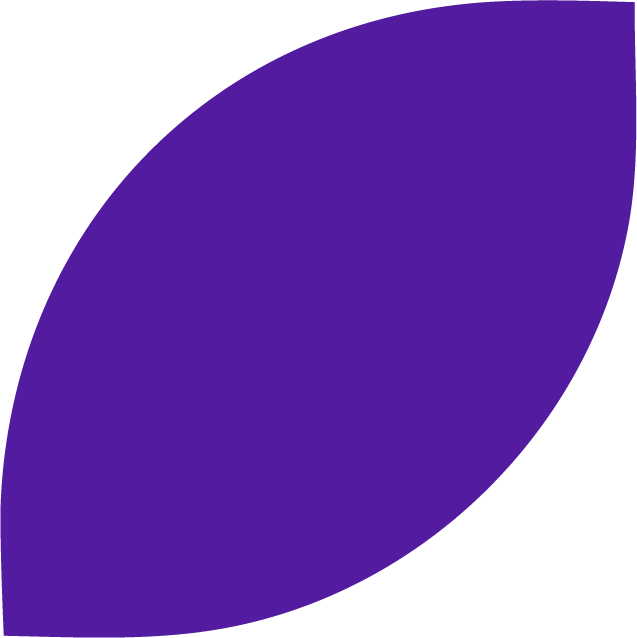 5
Νευραλγικές Υποδομές
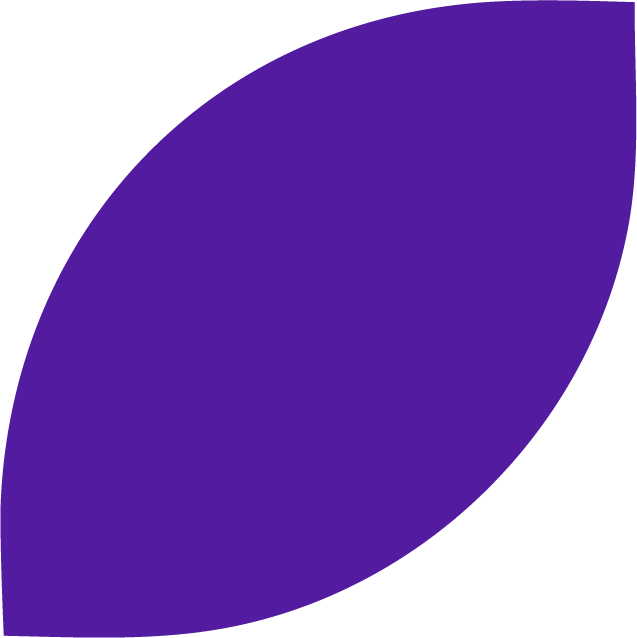 6
Απελευθέρωση Ρευστότητας
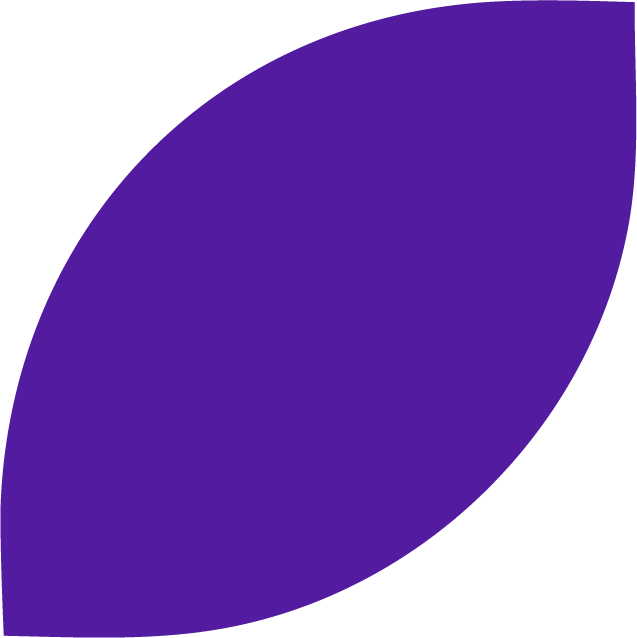 7
Νέο Δημοσιονομικό Μοντέλο
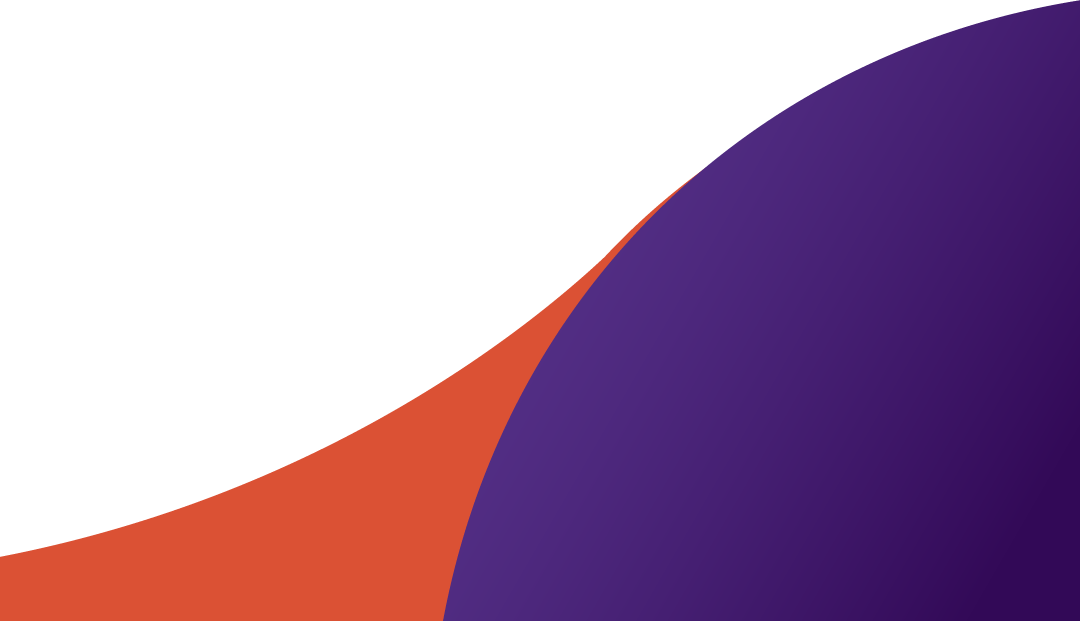 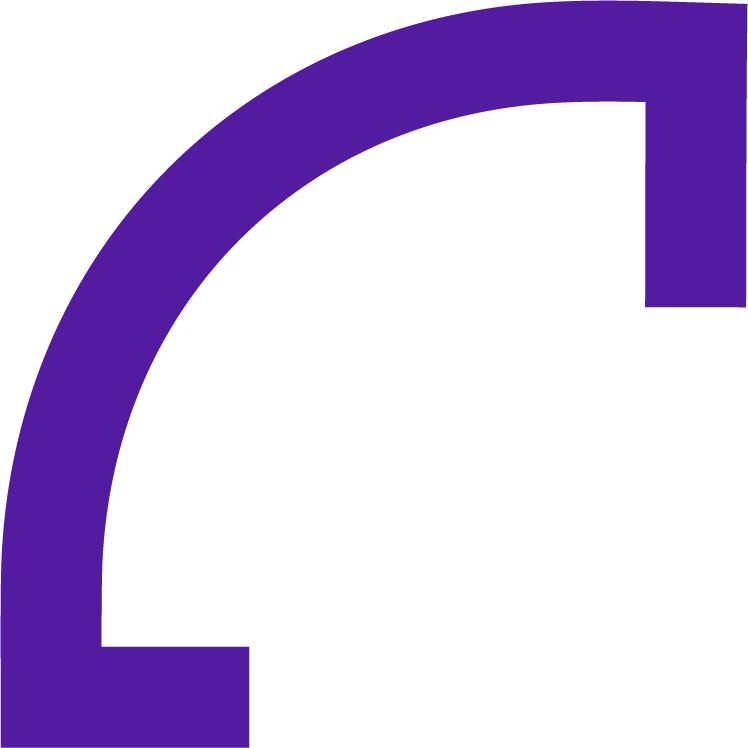 1
ΑΝΘΕΚΤΙΚΗ ΠΑΡΑΓΩΓΗ
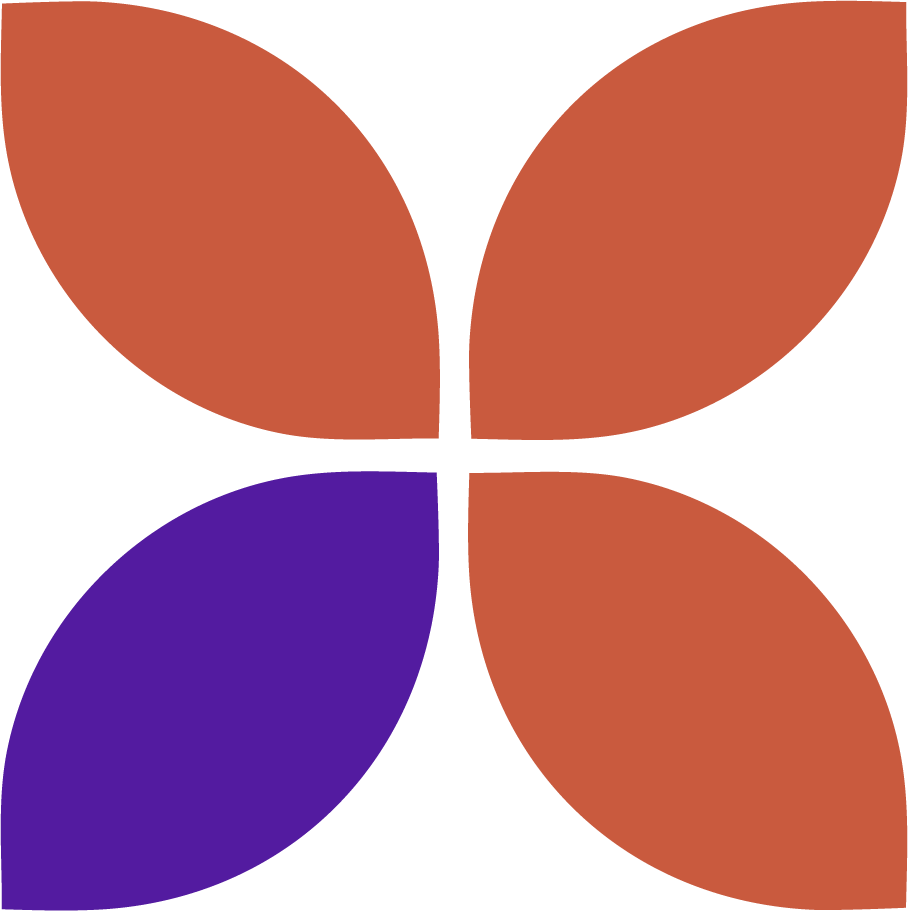 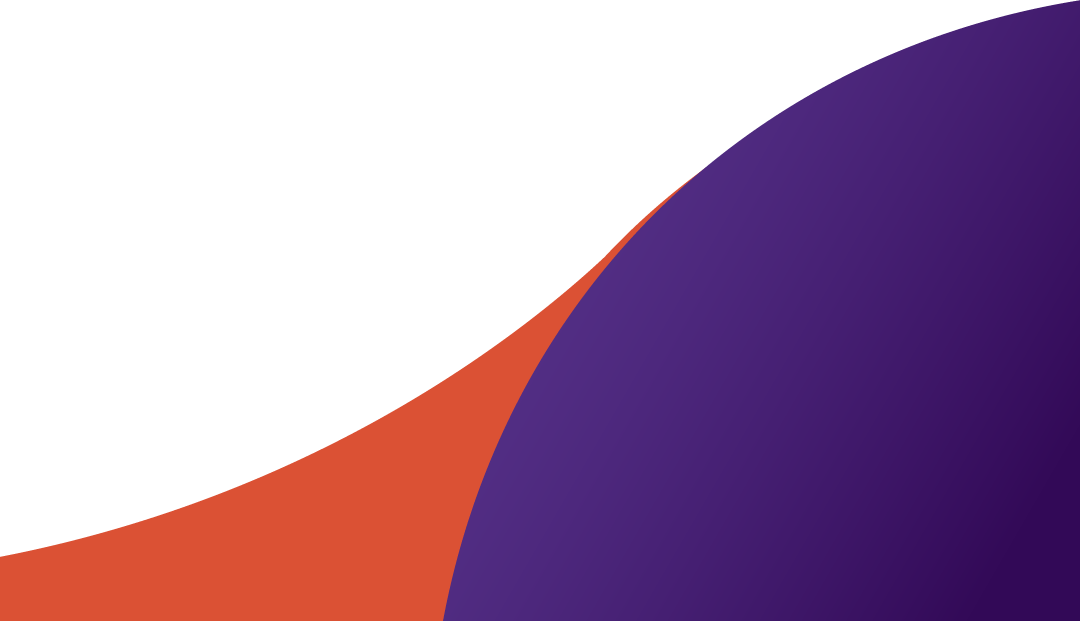 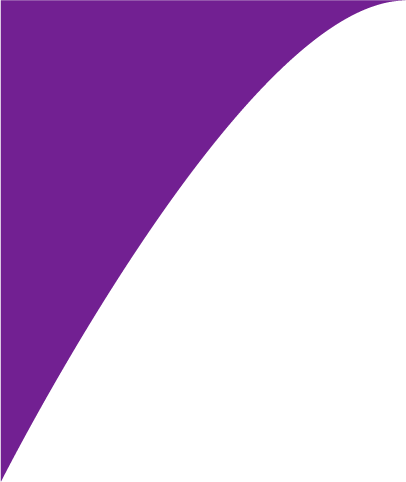 ΑΝΘΕΚΤΙΚΗ ΠΑΡΑΓΩΓΗ
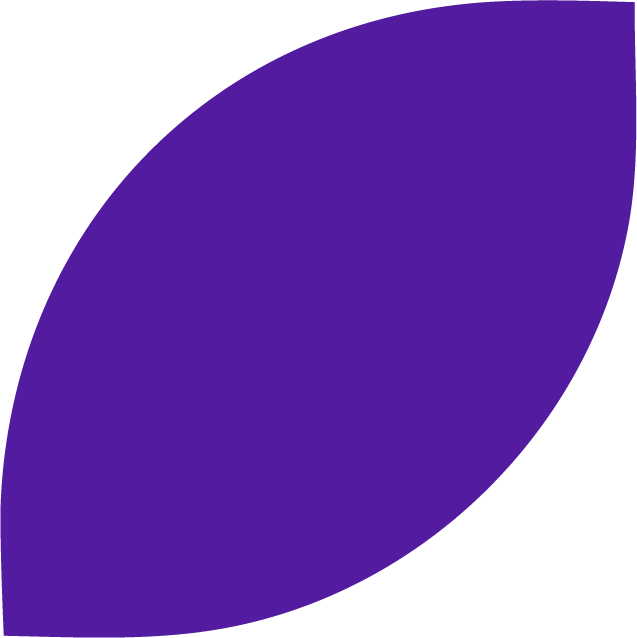 1
ΗΛΕΚΤΡΙΚΗ ΕΝΕΡΓΕΙΑ:Αυτονομία, Ανερξαρτησία, Ανθεκτικότητα
Η χώρα χρειάζεται άμεσα νέο Ενεργειακό Σχεδιασμό και νέα Εθνική Στρατηγική, που θα εξασφαλίζει την ενεργειακή μας ανεξαρτησία για εθνικούς και οικονομικούς λόγους.

ΠΑΡΑΓΩΓΗ ΗΛ. ΕΝΕΡΓΕΙΑΣ

Αξιοποίηση και ένταξη των σύγχρονων λιγνιτικών μονάδων (πχ Πτολεμαΐδα 5) στο ενεργειακό μείγμα σε ποσοστό 10-12% τουλάχιστον, μαζί με τα υδροηλεκτρικά ως μονάδες βάσης με εγχώριο καύσιμο, στο πλαίσιο της συμφωνίας του Παρισιού.
Απεξάρτηση από το φυσικό αέριο και το LNG
Μελέτη σκοπιμότητας, χωροθέτησης, οικονομικών δεδομένων κλπ. για την κατασκευή πυρηνικού εργοστασίου στη Θράκη.
Επαναπροσδιορισμός των αδειοδοτήσεων και εγκαταστάσεων Βιομηχανικών Ανανεώσιμων Πηγών Ενέργειας (ΒΑΠΕ), λόγω της άναρχης εγκατάστασης και έλλειψης χωροταξικού σχεδιασμού.
Ενίσχυση του θεσμού των ενεργειακών κοινοτήτων, της αποκεντρωμένης παραγωγής ενέργειας και των ενεργειακών συνεταιρισμών για επίτευξη Ενεργειακής Δημοκρατίας και μείωση του ενεργειακού κόστους.
[Speaker Notes: Αντι για Ανθεκτικοτηα και Παραγωγη, κατι πιο ενεργητικο. Η Ελλαδα της Παραγωγης. Ελλαδα Ανθεκτικη και Παραγωγικη.]
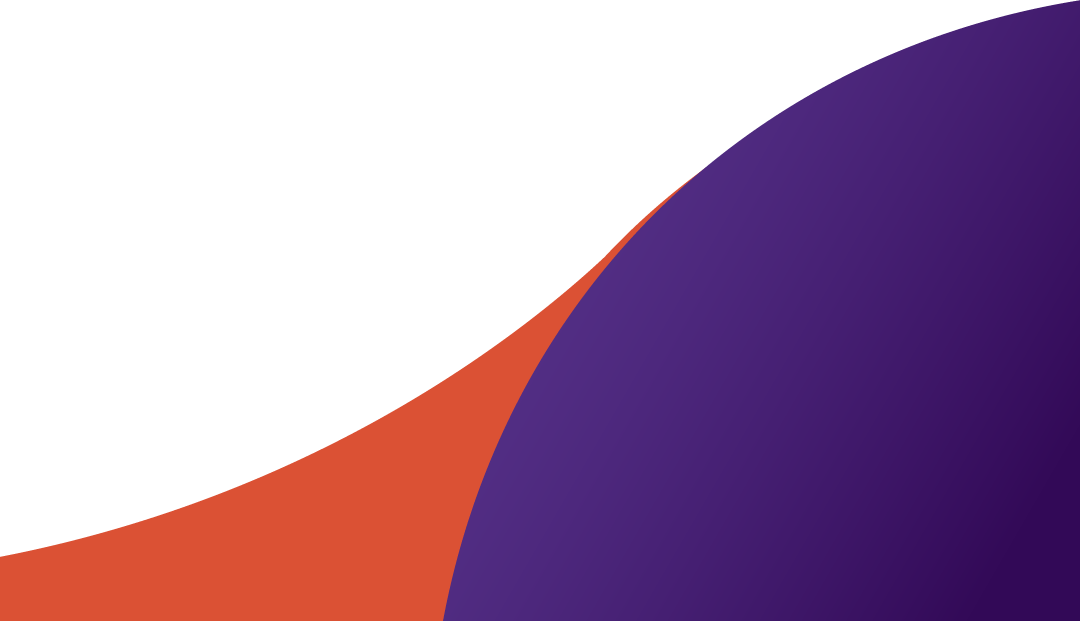 ΑΝΘΕΚΤΙΚΗ ΠΑΡΑΓΩΓΗ
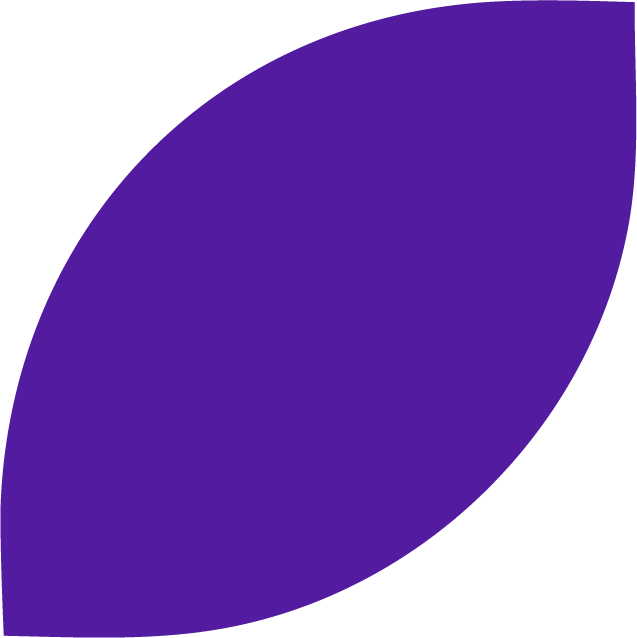 1
ΗΛΕΚΤΡΙΚΗ ΕΝΕΡΓΕΙΑ:Αυτονομία, Ανερξαρτησία, Ανθεκτικότητα
Τρέχων ενεργειακό μείγμα και
Στόχος σε 2 στάδια
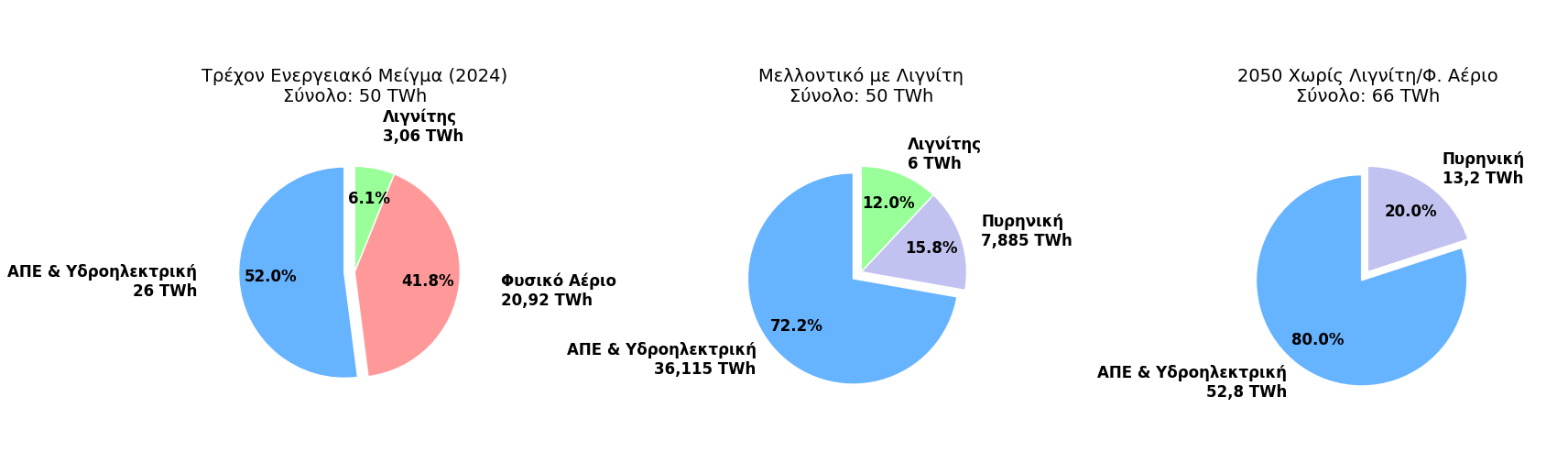 [Speaker Notes: Αντι για Ανθεκτικοτηα και Παραγωγη, κατι πιο ενεργητικο. Η Ελλαδα της Παραγωγης. Ελλαδα Ανθεκτικη και Παραγωγικη.]
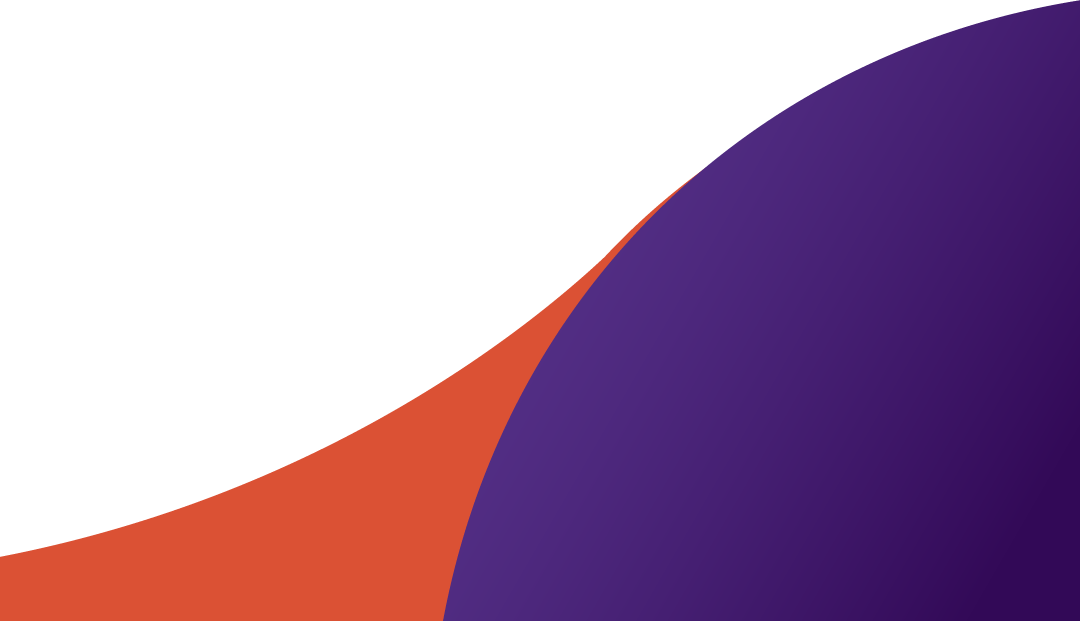 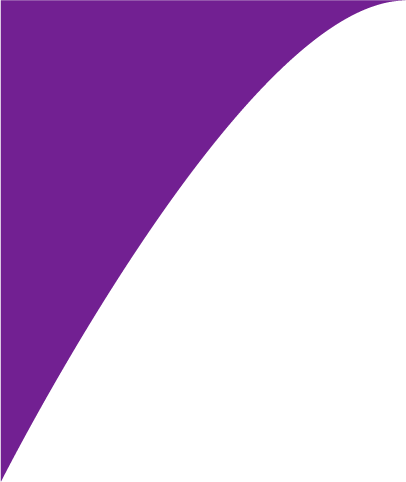 ΑΝΘΕΚΤΙΚΗ ΠΑΡΑΓΩΓΗ
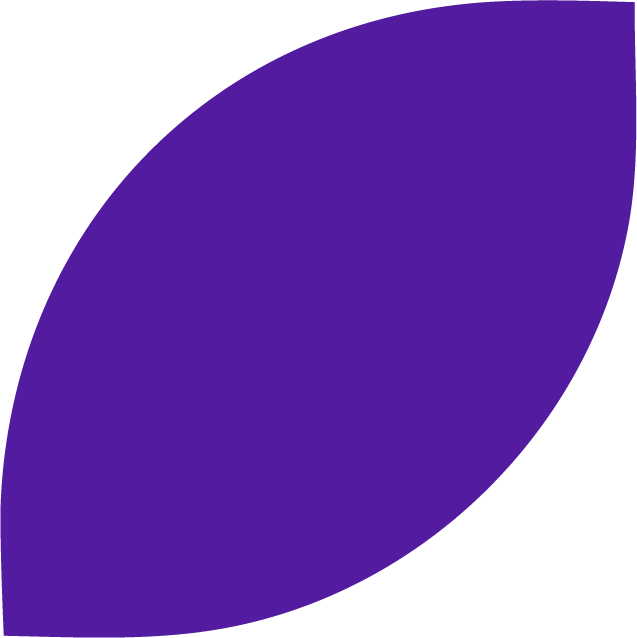 1
ΗΛΕΚΤΡΙΚΗ ΕΝΕΡΓΕΙΑ:Αυτονομία, Ανερξαρτησία, Ανθεκτικότητα
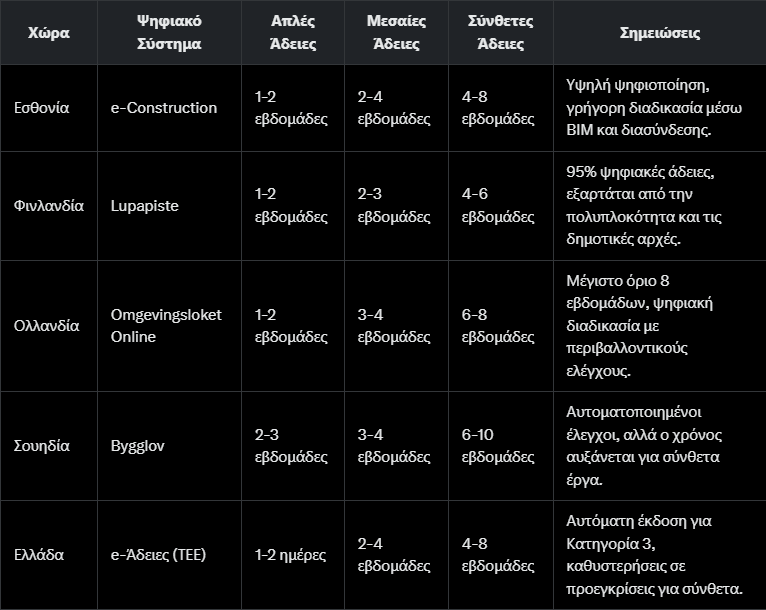 Top 10 Χώρες με το Πιο Φιλικό προς το Περιβάλλον Ενεργειακό Μείγμα (ΕΕ-27, 2025)
[Speaker Notes: Αντι για Ανθεκτικοτηα και Παραγωγη, κατι πιο ενεργητικο. Η Ελλαδα της Παραγωγης. Ελλαδα Ανθεκτικη και Παραγωγικη.]
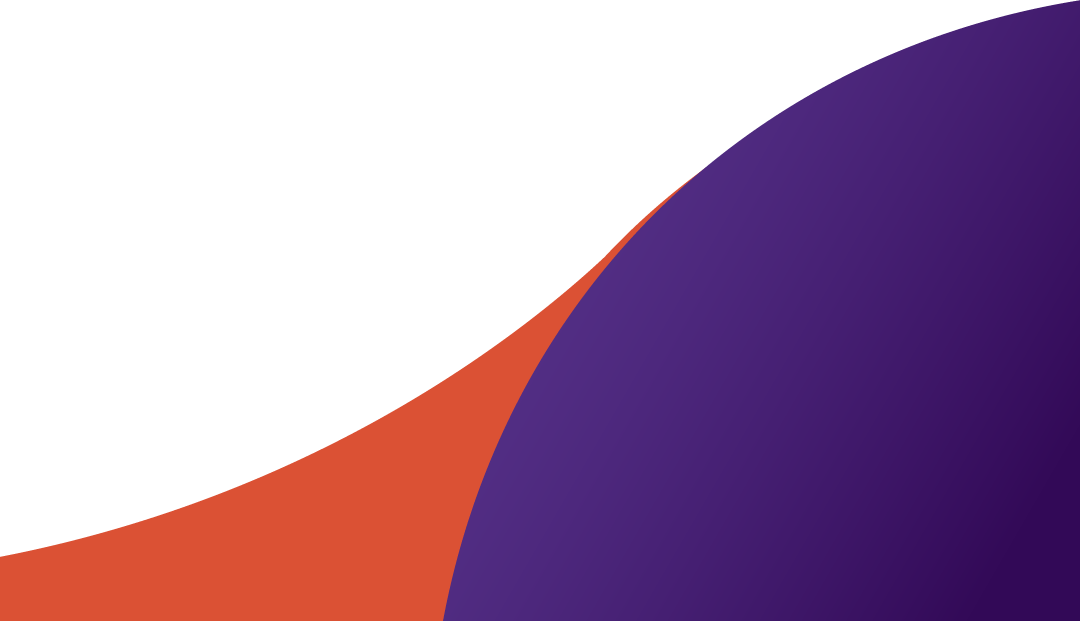 ΑΝΘΕΚΤΙΚΗ ΠΑΡΑΓΩΓΗ
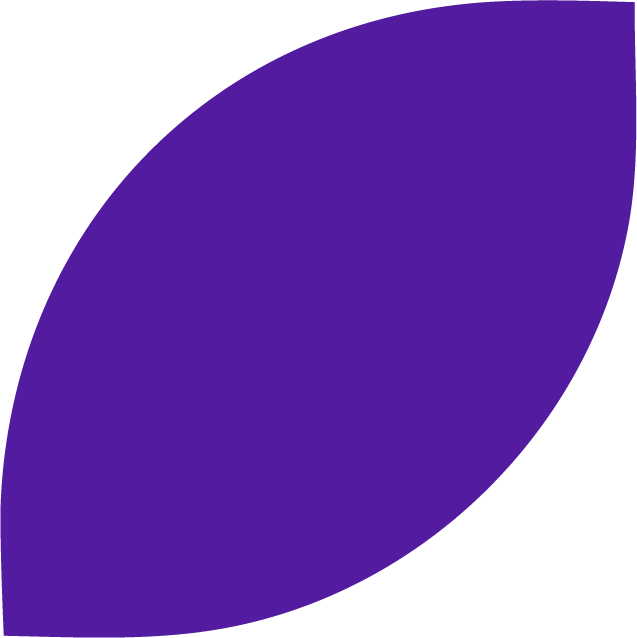 1
ΗΛΕΚΤΡΙΚΗ ΕΝΕΡΓΕΙΑ:Αυτονομία, Ανερξαρτησία, Ανθεκτικότητα
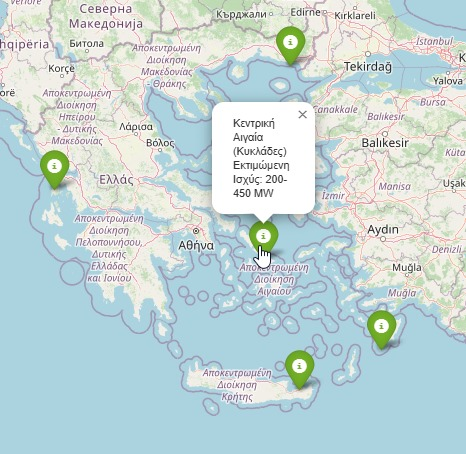 Κατασκευή Πλωτών
Ανεμογεννήτριων

Χαρτης πιθανών σημείων εγκατάστασης πλωτών ανεμογεννητριων με βάση συγκεκριμένα κριτήρια όπως: Το βάθος της θάλασσας, η ένταση των ανέμων, η απόσταση από την ακτή, η ύπαρξη λιμανιών για υποστήριξη, η περιβαλλοντική επίπτωση και η σύνδεση με το ηλεκτρικό δίκτυο.
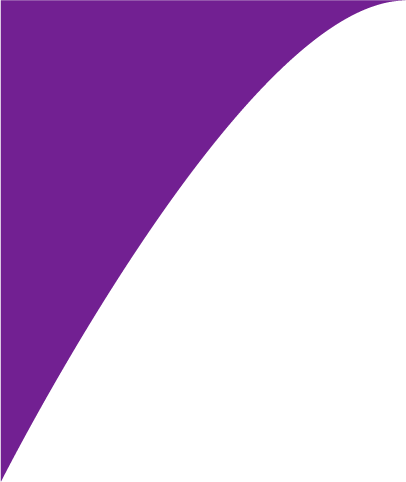 [Speaker Notes: Αντι για Ανθεκτικοτηα και Παραγωγη, κατι πιο ενεργητικο. Η Ελλαδα της Παραγωγης. Ελλαδα Ανθεκτικη και Παραγωγικη.]
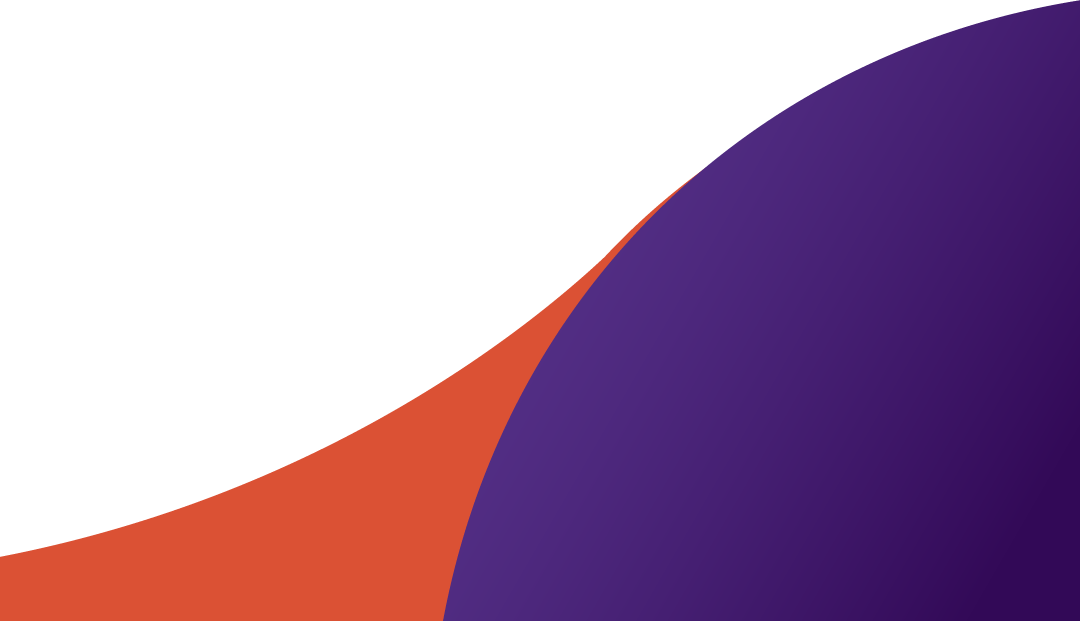 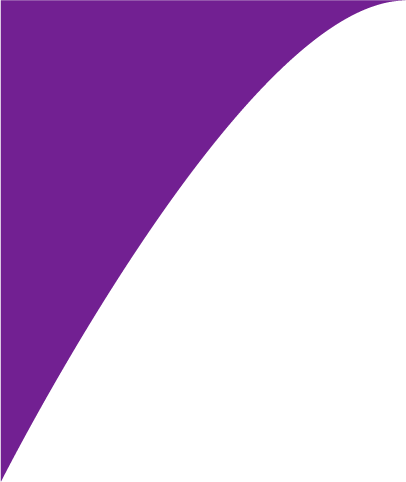 ΑΝΘΕΚΤΙΚΗ ΠΑΡΑΓΩΓΗ
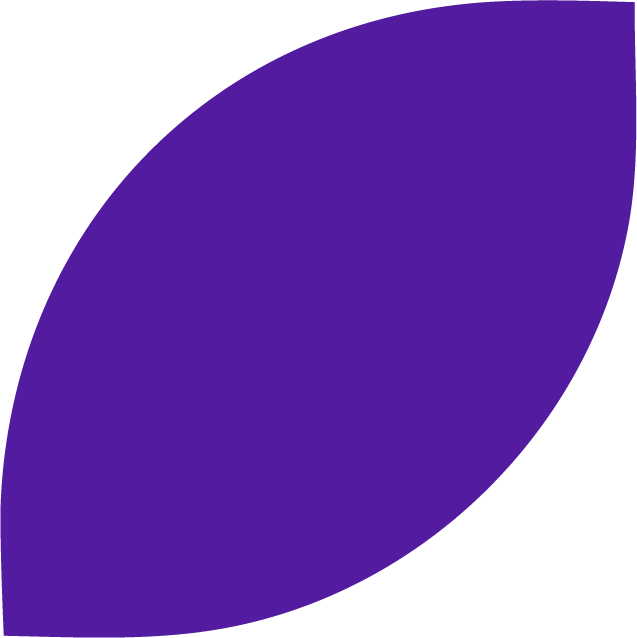 1
ΗΛΕΚΤΡΙΚΗ ΕΝΕΡΓΕΙΑ:Αυτονομία, Ανερξαρτησία, Ανθεκτικότητα
ΑΠΟΘΗΚΕΥΣΗ
Όπου το γεωφυσικό περιβάλλον μας το επιτρέπει, η χρήση της αντλησιοταμίευσης ενδείκνυται ως η πιο φιλική και ακίνδυνη προς το περιβάλλον μέθοδος αποθήκευσης με δυνατότητες άρδευσης γεωργικών καλλιεργειών.

Σταθμοί Συσσωρευτών (μπαταρίες) Μεγάλης, Μέσης και Μικρής Χωρητικότητας ανάλογα με την εγκατάσταση παραγωγής.
[Speaker Notes: Αντι για Ανθεκτικοτηα και Παραγωγη, κατι πιο ενεργητικο. Η Ελλαδα της Παραγωγης. Ελλαδα Ανθεκτικη και Παραγωγικη.]
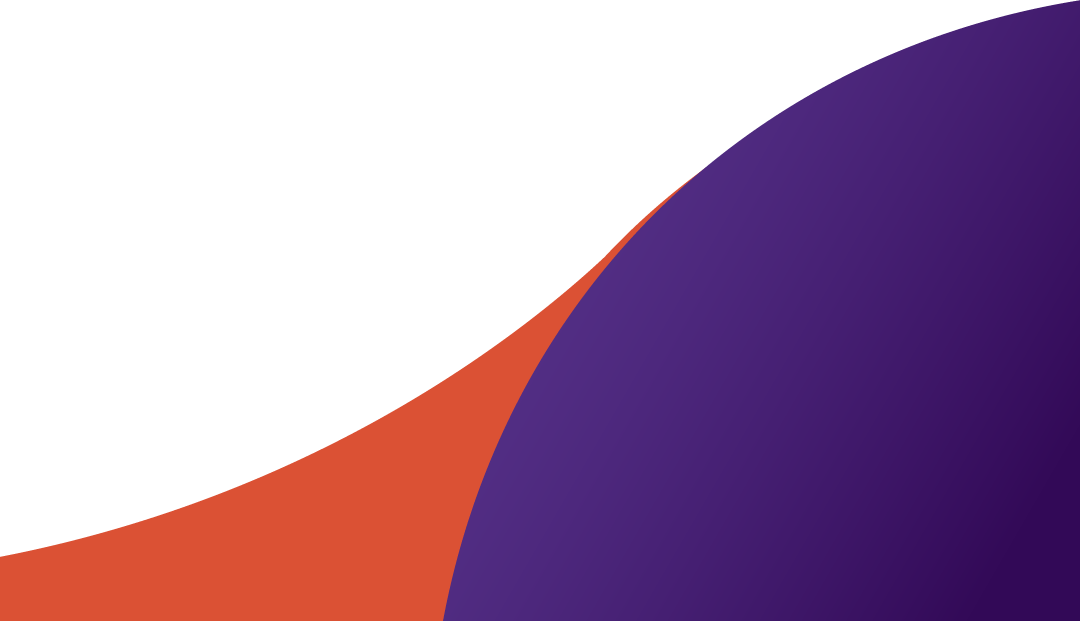 ΑΝΘΕΚΤΙΚΗ ΠΑΡΑΓΩΓΗ
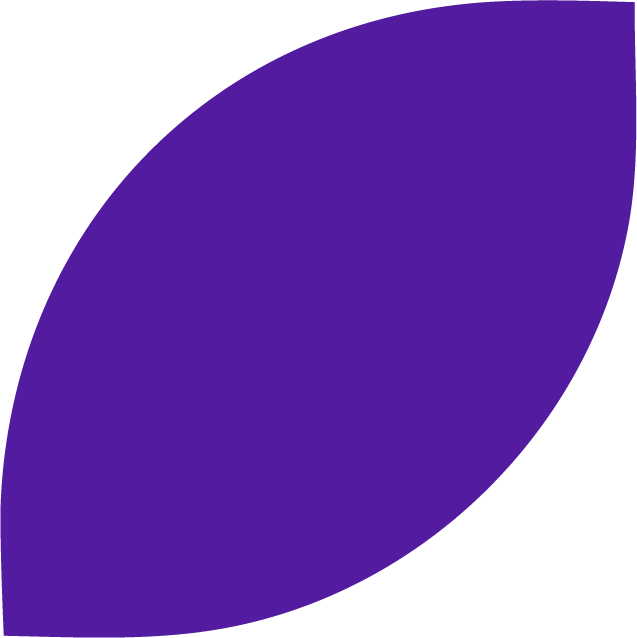 1
ΗΛΕΚΤΡΙΚΗ ΕΝΕΡΓΕΙΑ:Αυτονομία, Ανερξαρτησία, Ανθεκτικότητα
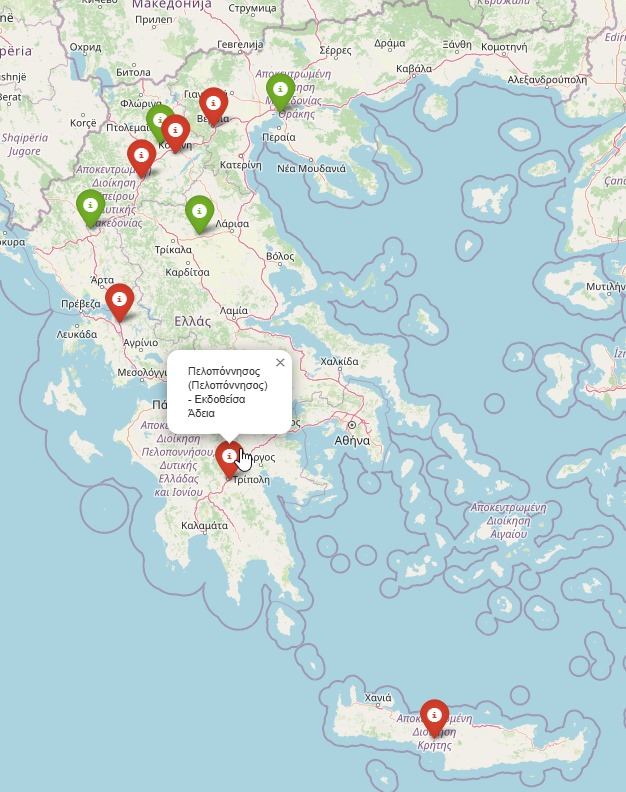 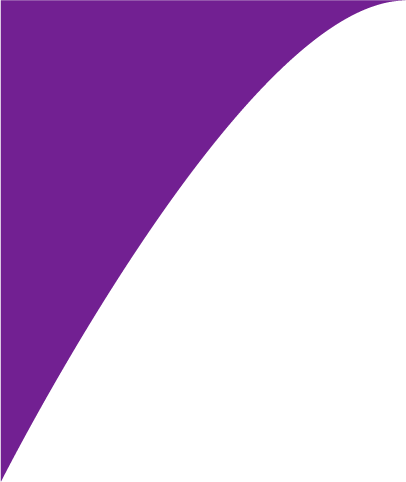 Χάρτης τοποθεσίες με εκδοθείσες άδειες για συστήματα αντλησιοταμίευσης στην Ελλάδα, καθώς και πιθανά νέα σημεία
[Speaker Notes: Αντι για Ανθεκτικοτηα και Παραγωγη, κατι πιο ενεργητικο. Η Ελλαδα της Παραγωγης. Ελλαδα Ανθεκτικη και Παραγωγικη.]
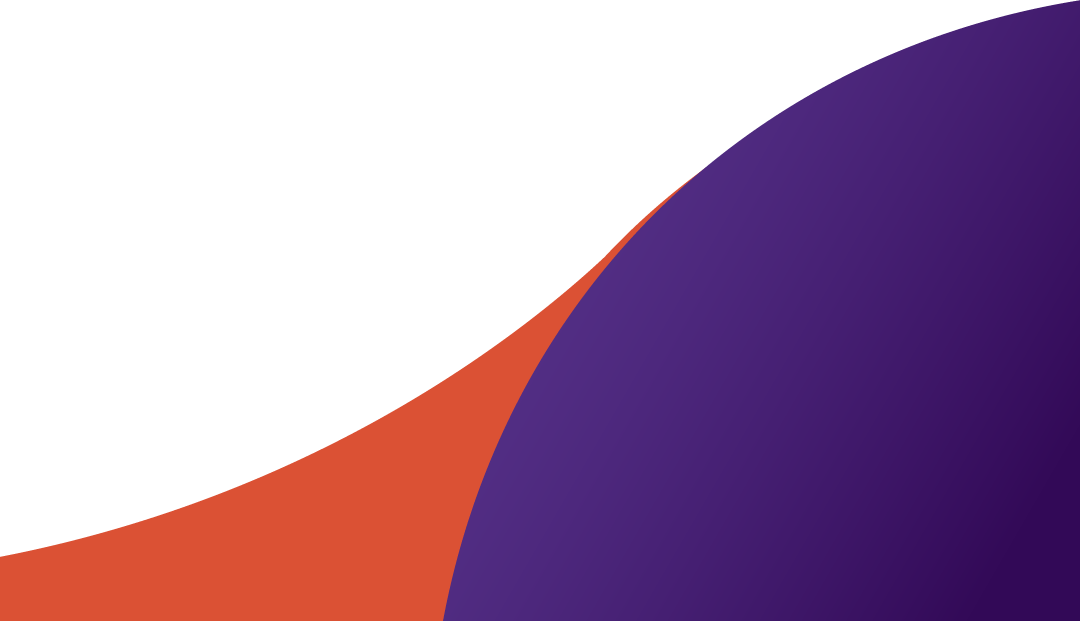 ΑΝΘΕΚΤΙΚΗ ΠΑΡΑΓΩΓΗ
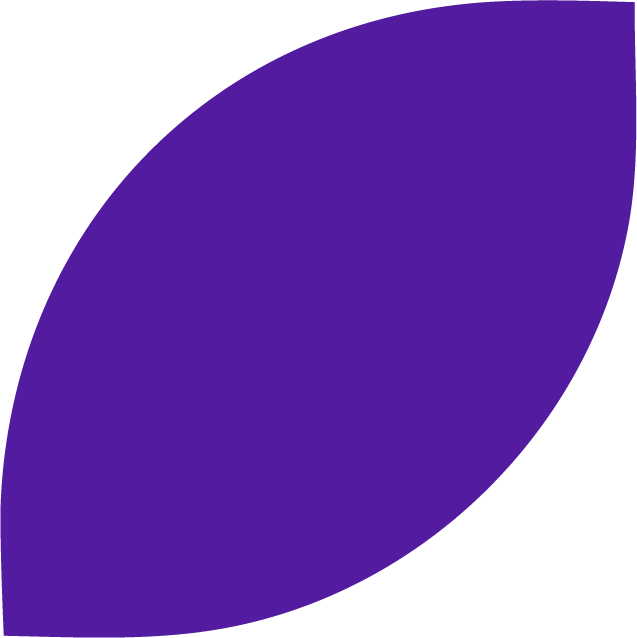 1
Ενεργειακή Αυτάρκεια: Στρατηγική Απεξάρτηση από Εισαγωγές Φυσικού Αερίου
ΕΝΕΡΓΕΙΑΚΟ ΚΟΣΤΟΣ

Ενεργοποίηση της προθεσμιακής Αγοράς Ενέργειας του Ελληνικού Χρηματιστήριου Ενέργειας για τη μείωση του ενεργειακού κόστους.

Ανάγκη επαναξιολόγησης του target model:
Το τρέχον σύστημα μεταφέρει το κόστος της ακριβότερης μονάδας στον καταναλωτή

Νέες δυνατότητες μείωσης κινδύνων για Παραγωγούς και Προμηθευτές:
Προστασία από αυξομειώσεις τιμών καυσίμων και ηλεκτρικής ενέργειας

Οφέλη σύμφωνα με τη ΡΑΕΕΥ:
Περιορισμός έκθεσης στην ευμετάβλητη ενδοημερήσια αγορά
Υποστήριξη μακροπρόθεσμου σχεδιασμού παραγωγής και διανομής
Εργαλείο μείωσης έκθεσης στη μεταβλητότητα τιμών
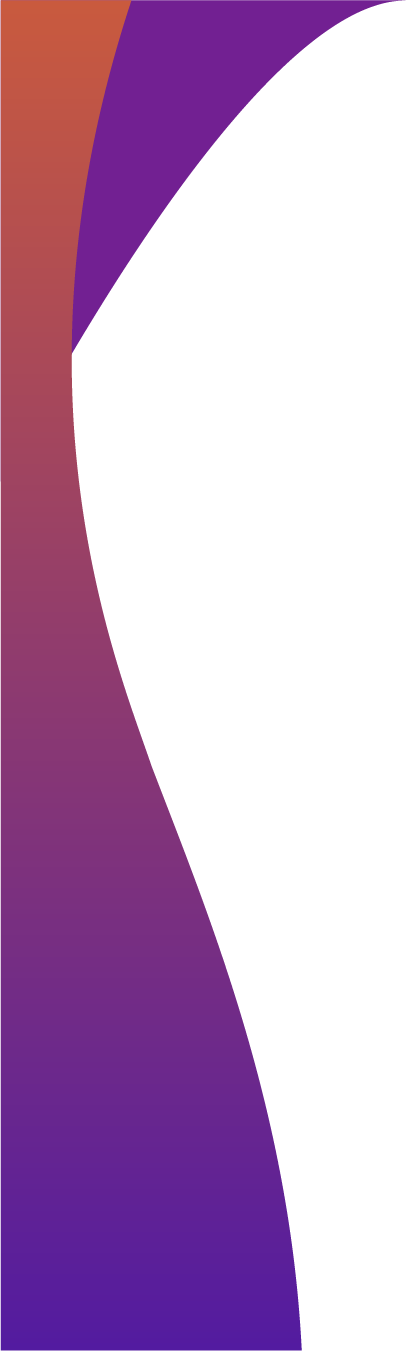 ΑΝΘΕΚΤΙΚΗ ΠΑΡΑΓΩΓΗ
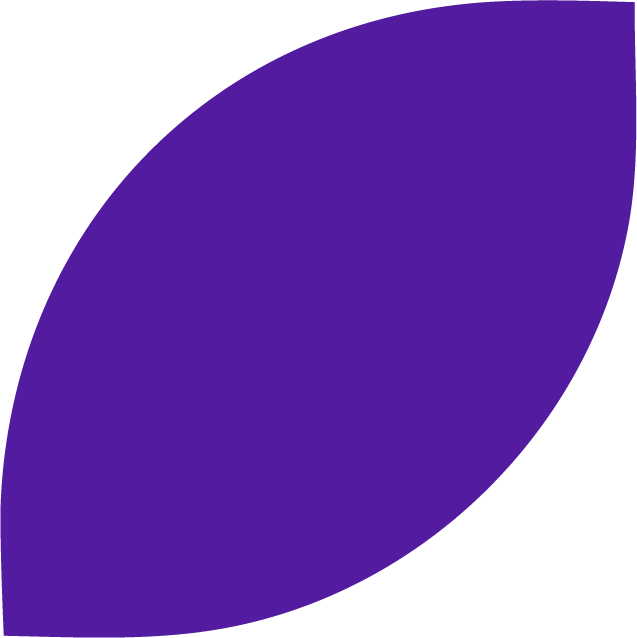 1
Ενεργειακή Αυτάρκεια: Στρατηγική Απεξάρτηση από Εισαγωγές Φυσικού Αερίου
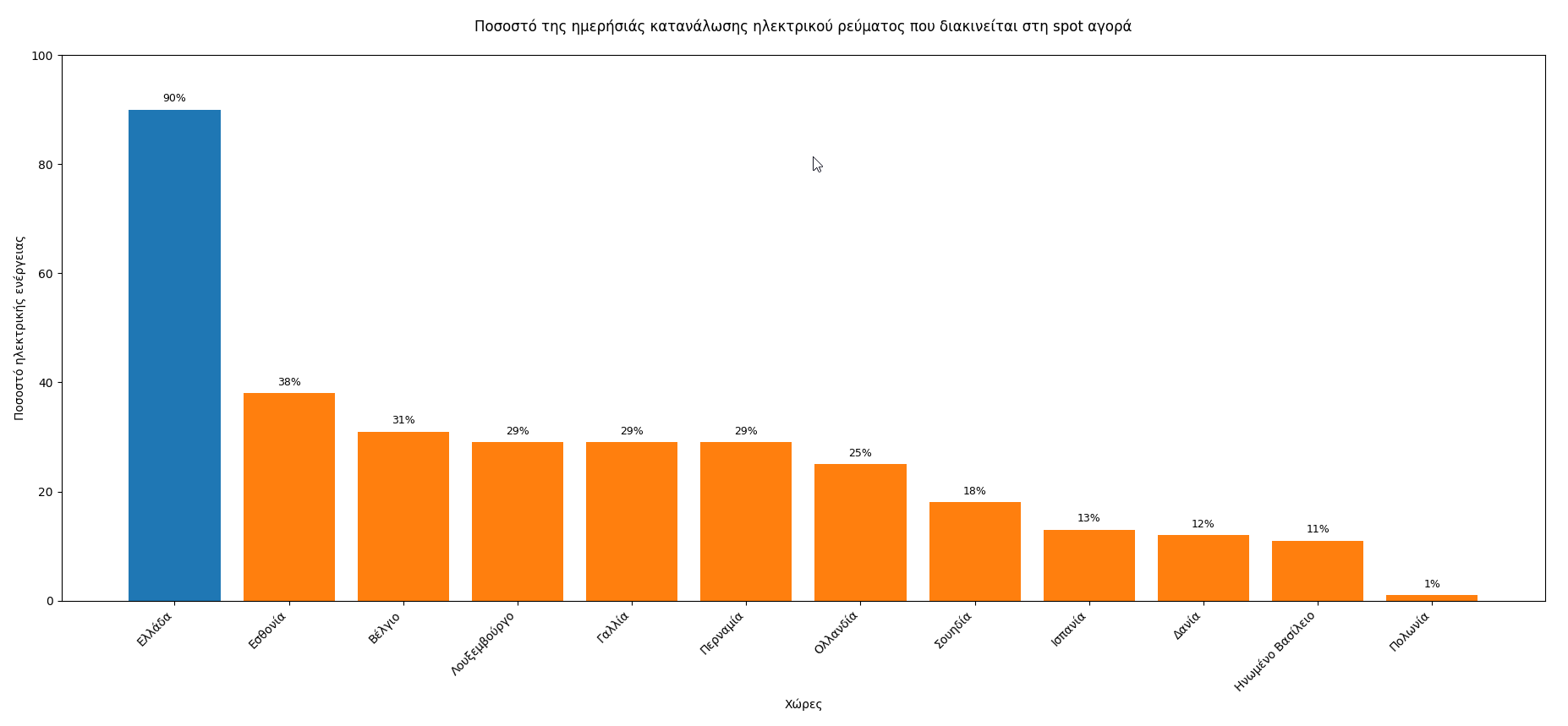 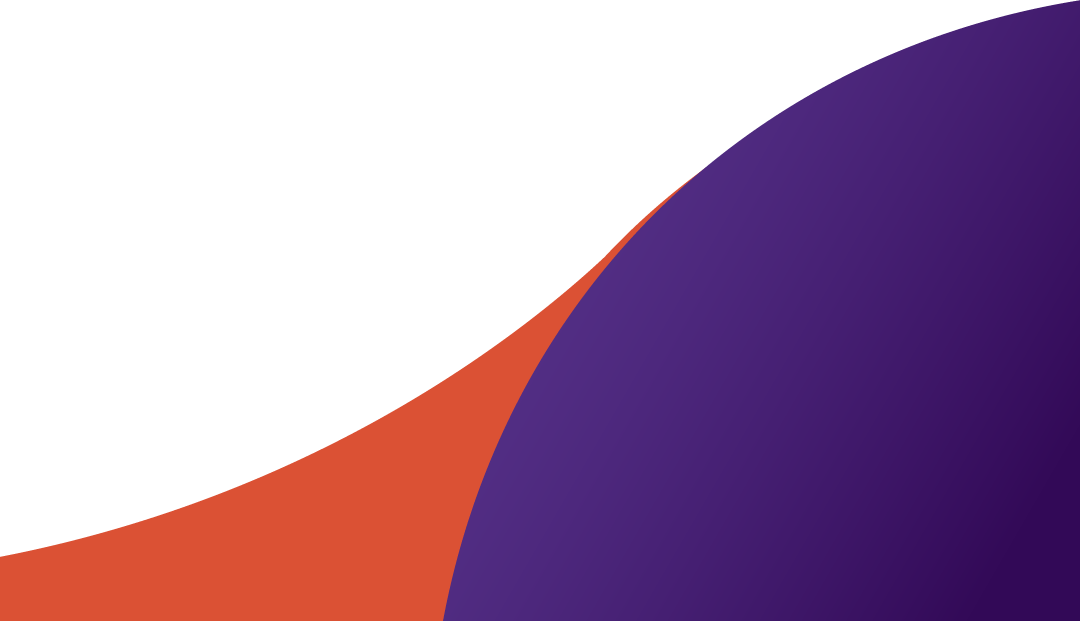 ΑΝΘΕΚΤΙΚΗ ΠΑΡΑΓΩΓΗ
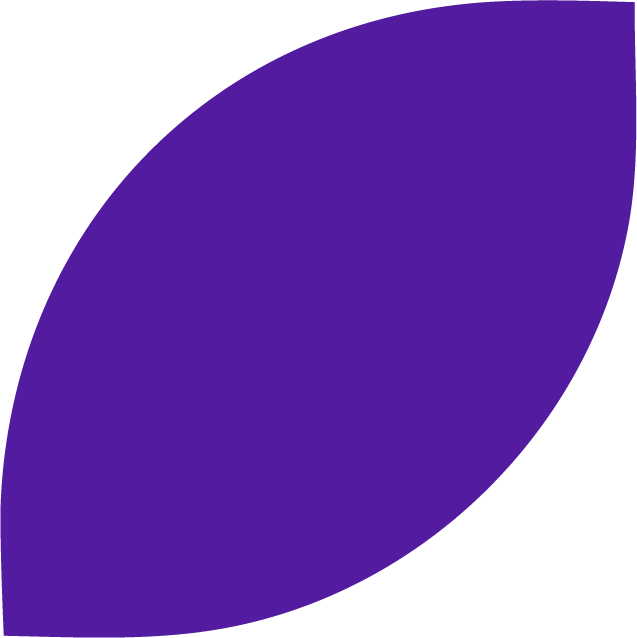 1
Ενεργειακή Αυτάρκεια: Στρατηγική Απεξάρτηση από Εισαγωγές Φυσικού Αερίου
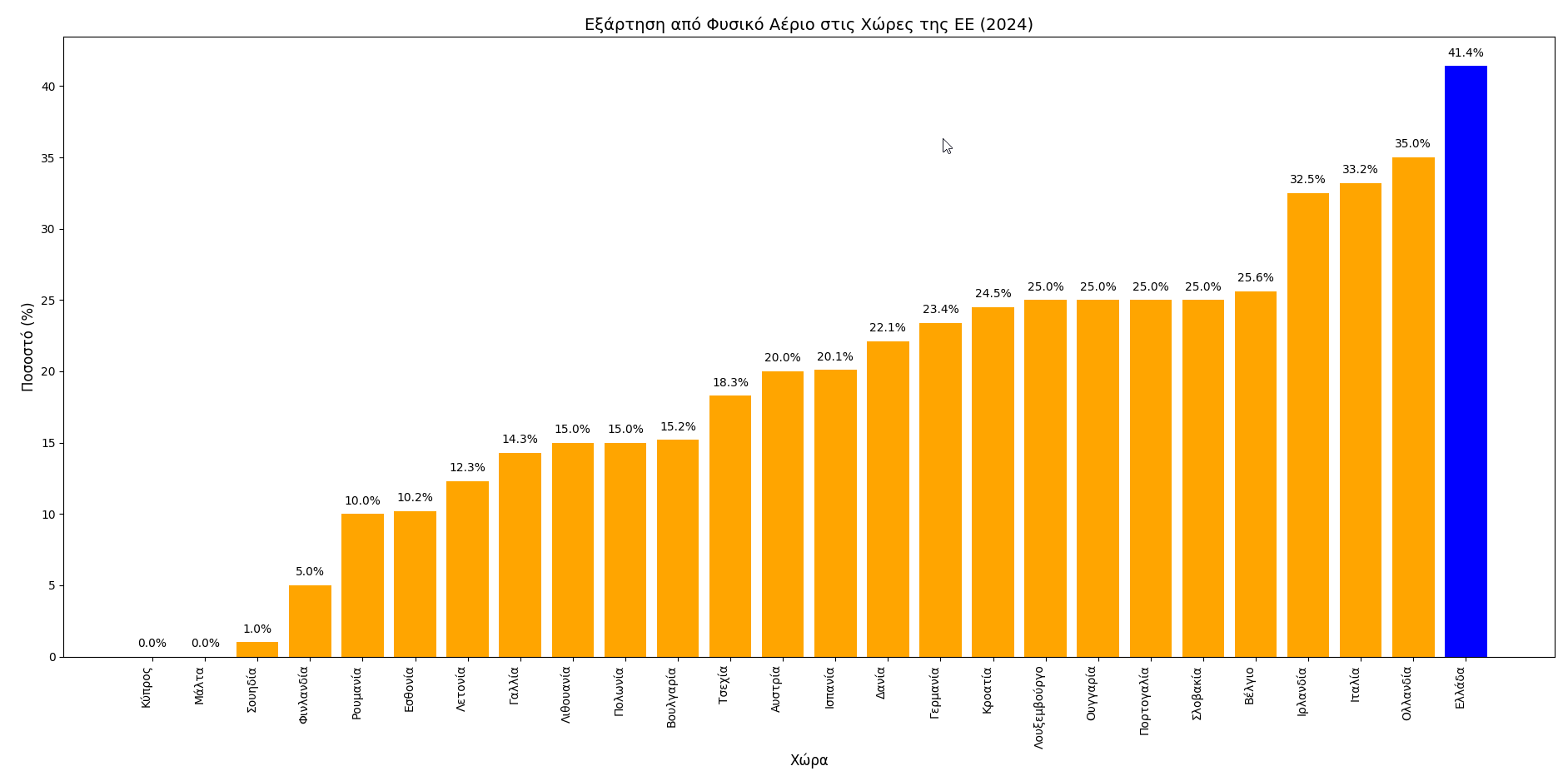 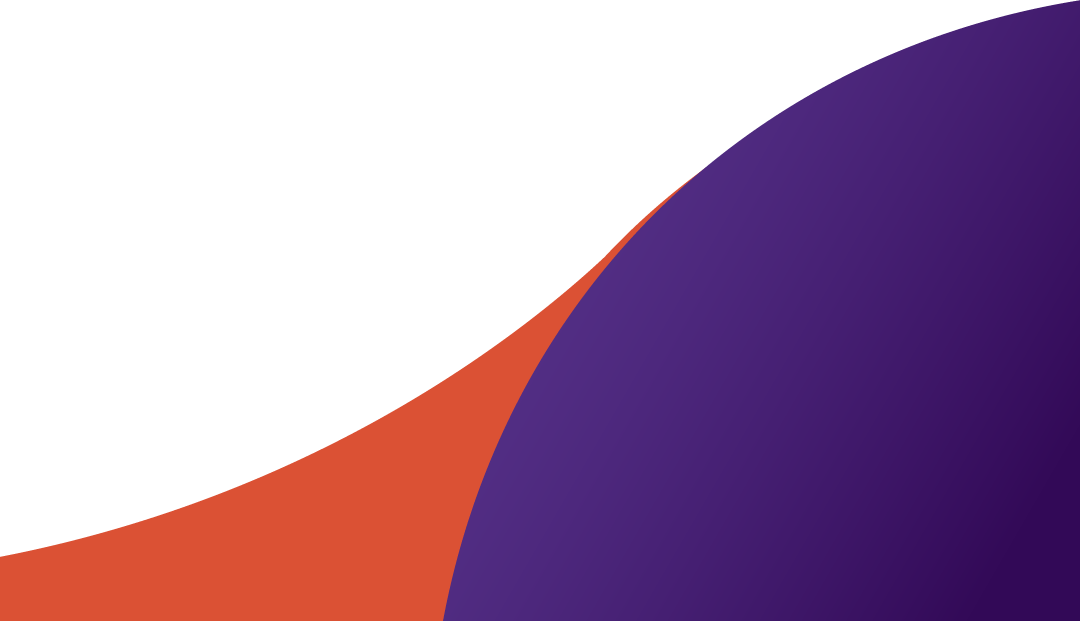 ΑΝΘΕΚΤΙΚΗ ΠΑΡΑΓΩΓΗ
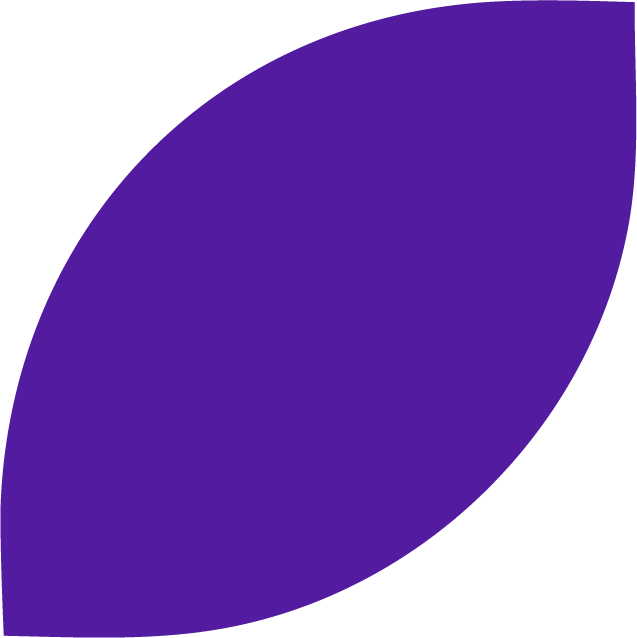 1
Ενεργειακή Αυτάρκεια: Στρατηγική Απεξάρτηση από Εισαγωγές Φυσικού Αερίου
ΔΙΚΤΥΑ
Νέες Υποδομές Δικτύου: Ο Ρόλος των Δικτύων στην Ενεργειακή Ανεξαρτησία

 Η ενεργειακή μετάβαση απαιτεί ισχυρά, έξυπνα και εκσυγχρονισμένα δίκτυα για να απορροφήσουν την παραγωγή από ΑΠΕ και να διασφαλίσουν την ευστάθεια του συστήματος.

Ηλεκτρικές διασυνδέσεις με νησιά και γειτονικές χώρες για τη μείωση της εξάρτησης και τη βελτίωση της ευστάθειας του δικτύου.

Δημιουργία έξυπνων δικτύων (smart grids) που επιτρέπουν καλύτερη διαχείριση της ζήτησης και αποδοτικότερη κατανομή ενέργειας.

Αναβάθμιση υποσταθμών και γραμμών μεταφοράς για μείωση απωλειών και αύξηση της απόδοσης του δικτύου.

Δυνατότητα αποκεντρωμένης διαχείρισης ενέργειας μέσω μικροδικτύων (microgrids) για τη θωράκιση κρίσιμων υποδομών και απομακρυσμένων περιοχών.

Επιστροφή του ελέγχου των δικτύων υπό κρατική ιδιοκτησία.
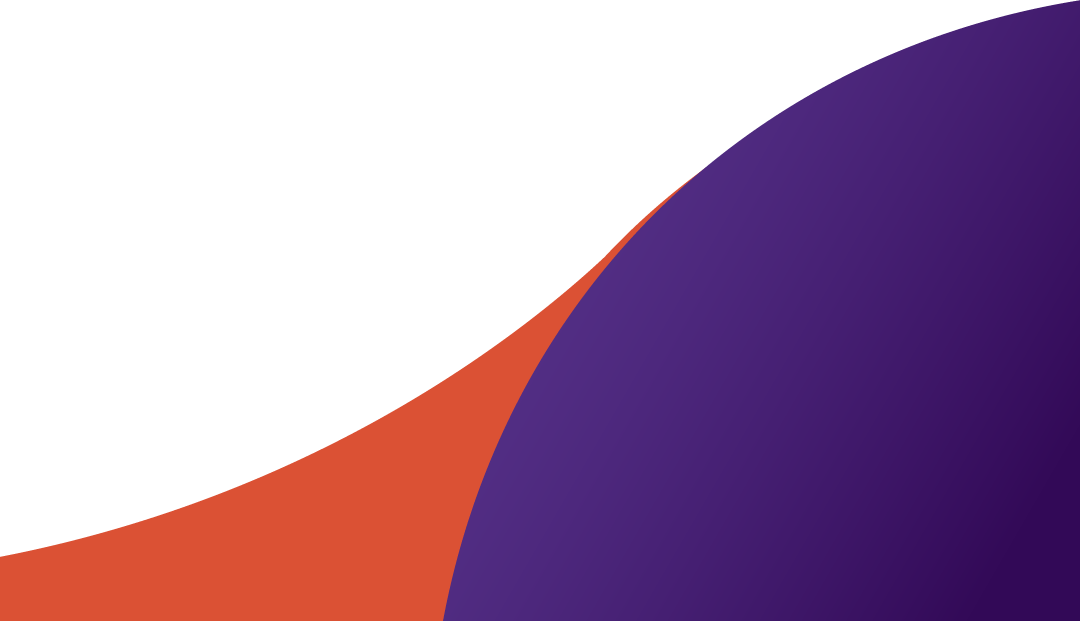 ΑΝΘΕΚΤΙΚΗ ΠΑΡΑΓΩΓΗ
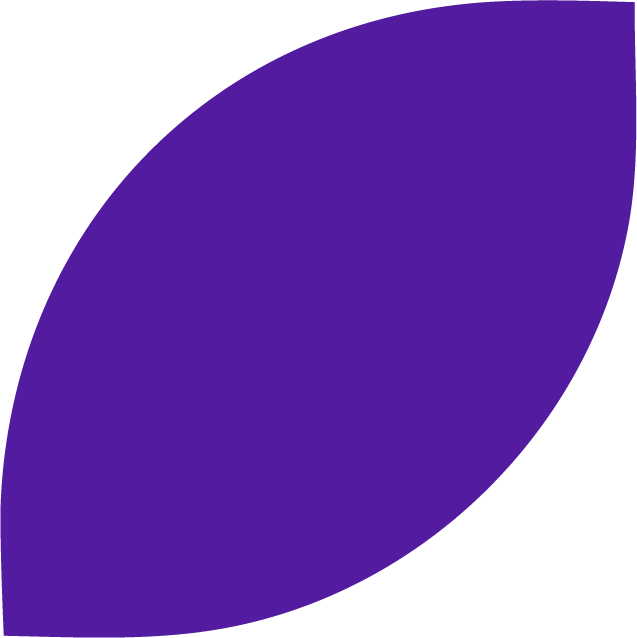 1
Ενεργειακή Αυτάρκεια: Στρατηγική Απεξάρτηση από Εισαγωγές Φυσικού Αερίου
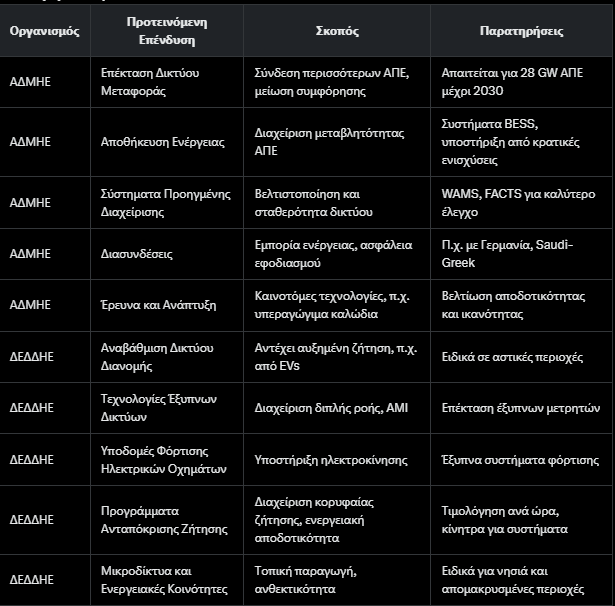 ΔΙΚΤΥΑ
Νέες Υποδομές Δικτύου: Προτεινόμενες επενδύσεις σε δίκτυα ΑΔΜΗΕ και ΔΕΔΔΗΕ
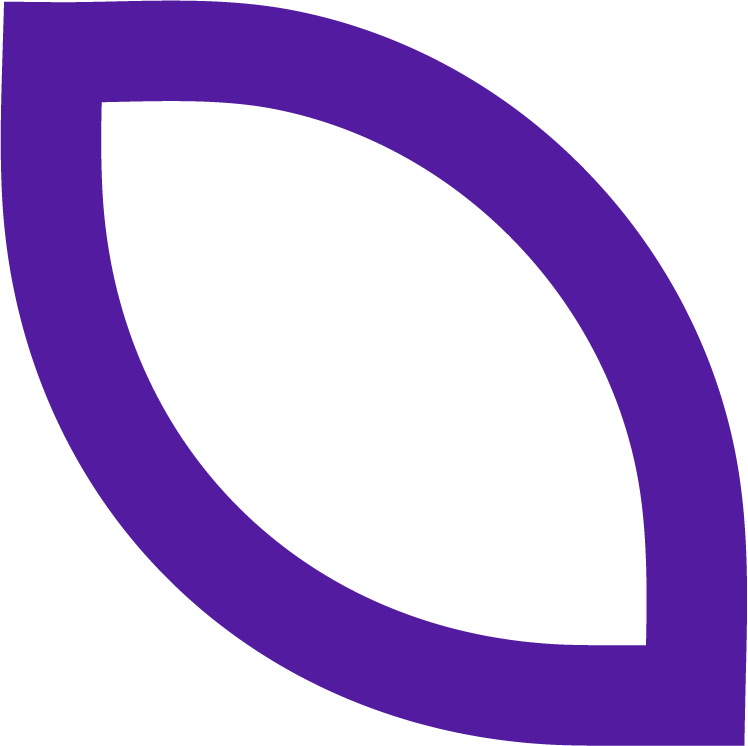 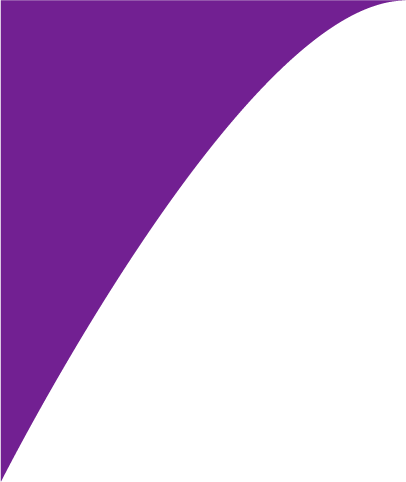 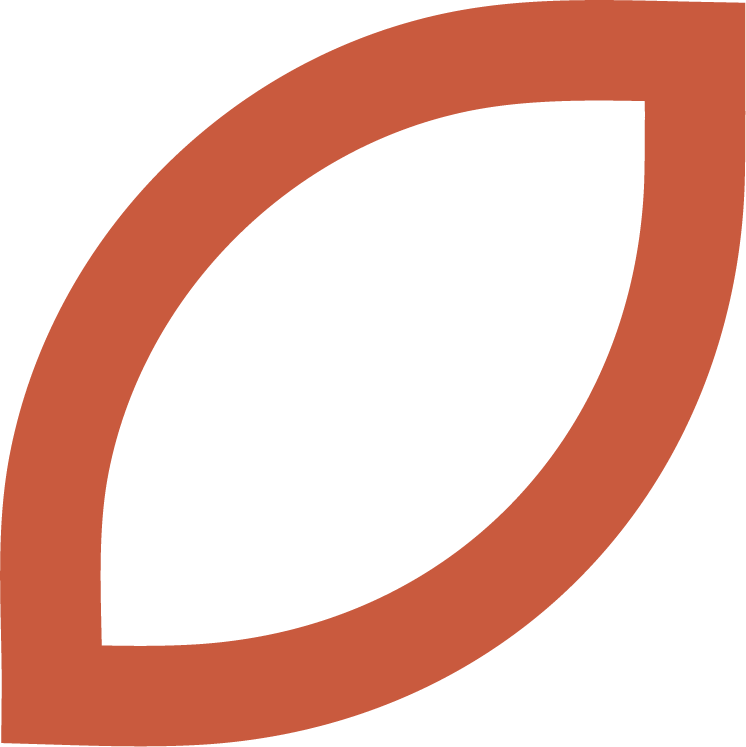 ΑΝΘΕΚΤΙΚΗ ΠΑΡΑΓΩΓΗ
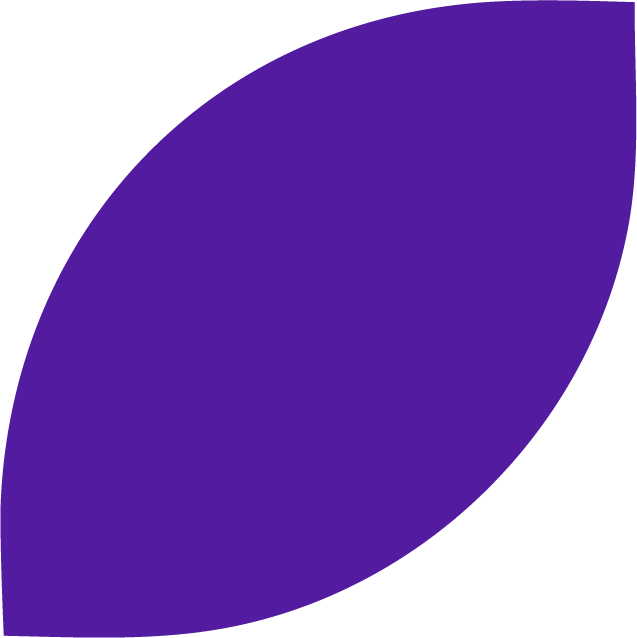 1
Σχέδιο Αυτονομίας για τα Ελληνικά Νησιά
Κεντρικά σημεία του σχεδίου

Aυτονομία ελληνικών νησιών μπορούν με τη χρήση ανανεώσιμων πηγών ενέργειας (ΑΠΕ), αφαλάτωσης για νερό και αντλητικής αποθήκευσης ενέργειας, υδροπονίας για παραγωγή τροφίμων και συνεργασίας (clustering) μεταξύ νησιών.

Υπάρχουν ήδη επιτυχημένα παραδείγματα, όπως η Τήλος και η Χάλκη για ΑΠΕ, και η Ηρακλειά και η Ιθάκη για αφαλάτωση.

Η υδροπονία μπορεί να υποστηρίξει την παραγωγή τροφίμων με περιορισμένο χώρο, ενώ η συνεργασία (clustering) φαίνεται να βελτιώνει την αποδοτικότητα μέσω κοινής χρήσης πόρων.

H αποθήκευση ενέργειας, όπως μπαταρίες, είναι κρίσιμη για τη σταθερότητα του συστήματος, ειδικά σε νησιά χωρίς σύνδεση με το ηπειρωτικό δίκτυο.
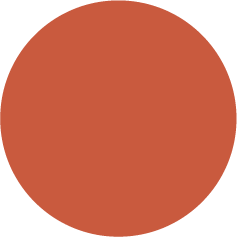 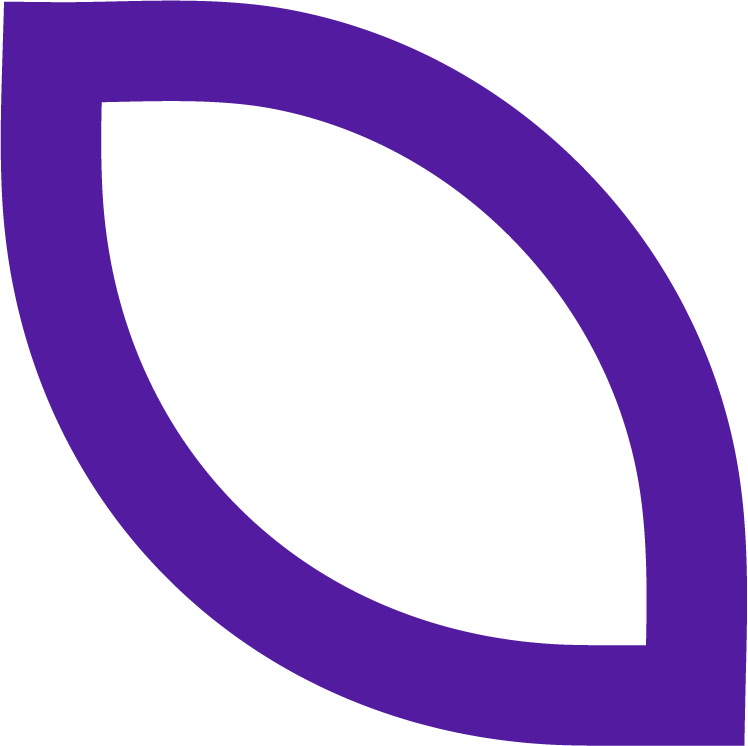 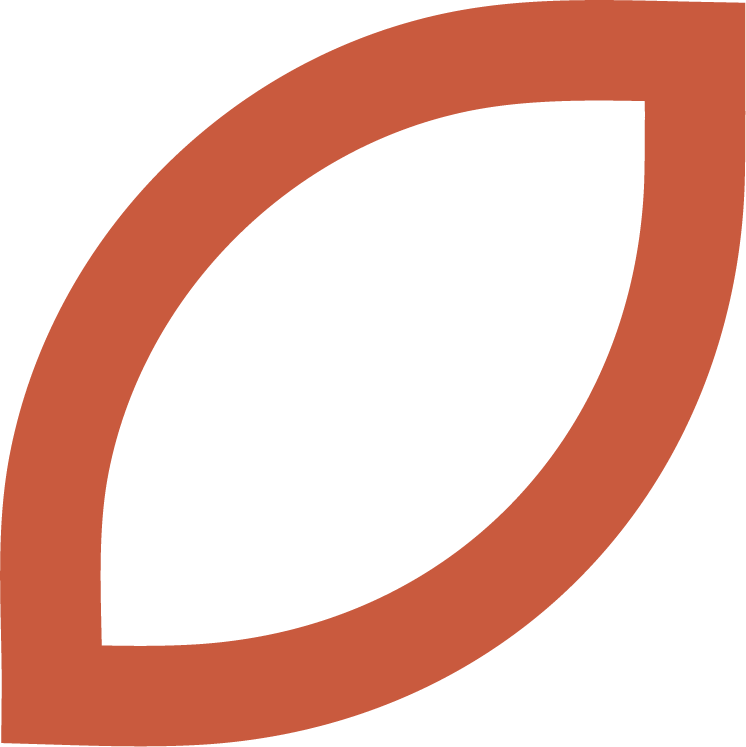 ΑΝΘΕΚΤΙΚΗ ΠΑΡΑΓΩΓΗ
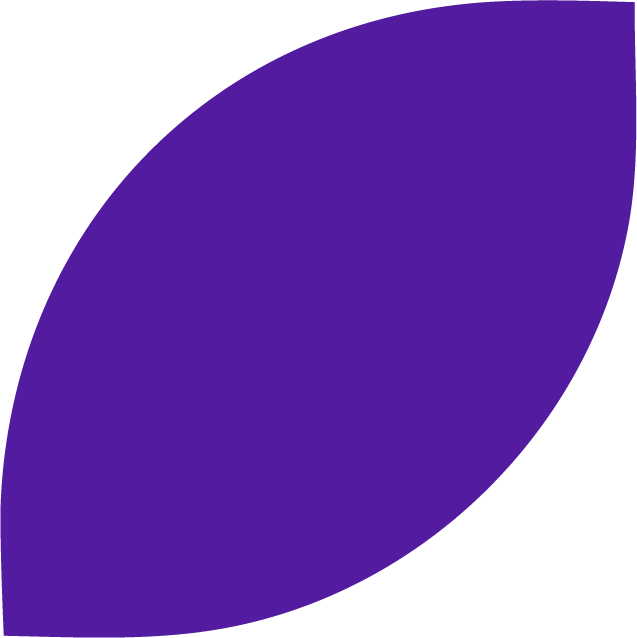 1
Σχέδιο Αυτονομίας για τα Ελληνικά Νησιά
Υβριδικό μοντέλο αφαλάτωσης και αντλητικής αποθήκευσης (Cornell)
Αντλητική Αποθήκευση Ενέργειας: Χρησιμοποιώντας τη φυσική γεωγραφία των νησιών (π.χ. λόφους ή υψώματα κοντά στη θάλασσα), η περίσσεια ενέργειας από ανανεώσιμες πηγές (αιολική, ηλιακή) θα χρησιμοποιείται για την άντληση θαλασσινού νερού σε υψηλότερα υψόμετρα.
Αφαλάτωση: Κατά την απελευθέρωση του νερού προς τα κάτω (για παραγωγή ενέργειας), το θαλασσινό νερό θα περνά από μονάδες αφαλάτωσης με αντίστροφη ώσμωση, παράγοντας ταυτόχρονα πόσιμο νερό.
Αποθήκευση Ενέργειας: Η διαδικασία θα λειτουργεί ως «μπαταρία», αποθηκεύοντας ενέργεια όταν υπάρχει υπερπαραγωγή και απελευθερώνοντάς την όταν η ζήτηση είναι υψηλή.

    Πλεονεκτήματα για τα Νησιά
Βιωσιμότητα: Μείωση εξάρτησης από ορυκτά καύσιμα και αξιοποίηση του άφθονου θαλασσινού νερού και των ΑΠΕ.
Οικονομία: Χαμηλότερο κόστος ενέργειας και νερού μακροπρόθεσμα, με δυνατότητα εξαγωγής τεχνογνωσίας.
Τουρισμός: Ενίσχυση της εικόνας των νησιών ως «πράσινοι» προορισμοί.
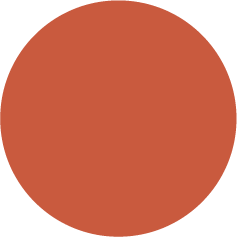 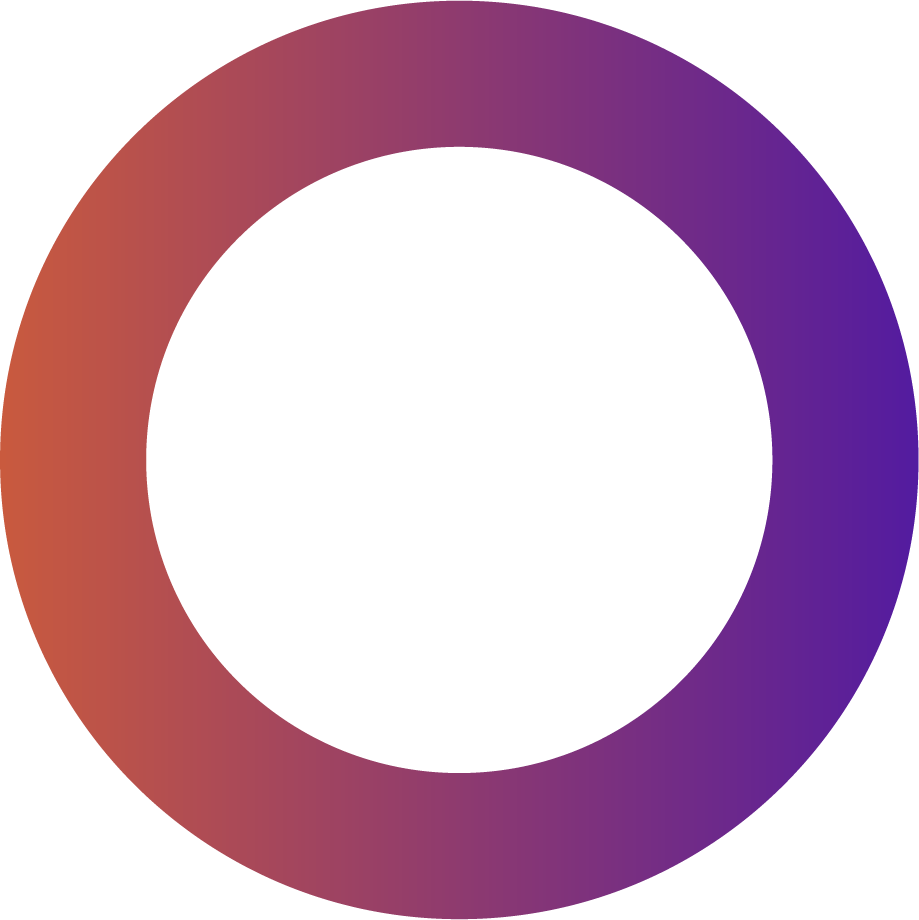 ΑΝΘΕΚΤΙΚΗ ΠΑΡΑΓΩΓΗ
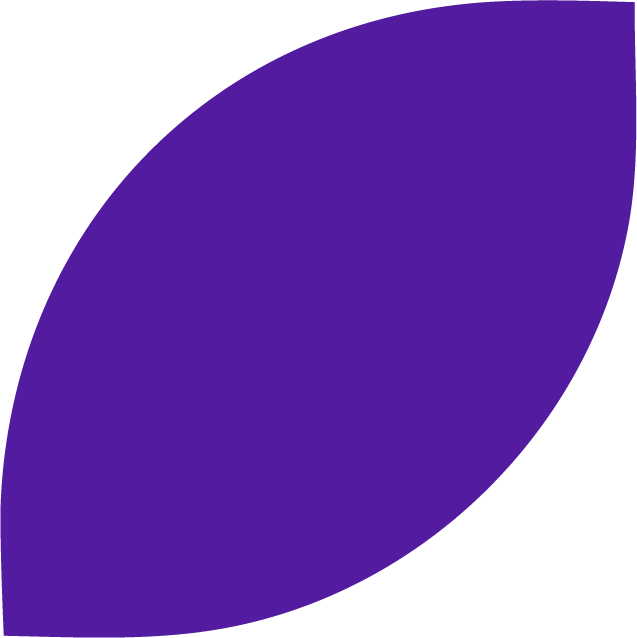 1
Ανασυγκρότηση της Βιοτεχνίας
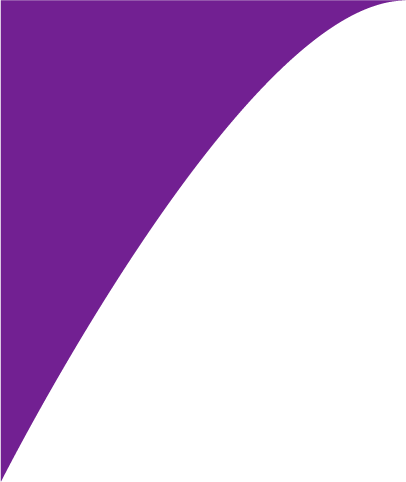 Α. Χωροταξικό
Προτείνεται η στρατηγική ανάπτυξη και υλοποίηση σύγχρονων βιοτεχνικών πάρκων, με έμφαση στον παραγωγικό σχεδιασμό και την παραχώρηση χρήσης γης ή στέγης, διασφαλίζοντας τον διαχωρισμό μεταξύ κτηματαγοράς και παραγωγικής δραστηριότητας.

Β. Ρυθμιστικό Πλαίσιο
Το τρέχον κανονιστικό πλαίσιο αδειοδότησης των μεταποιητικών βιοτεχνιών στην Ελλάδα παρουσιάζει σημαντικές διοικητικές προκλήσεις και χρήζει εκσυγχρονισμού για την υποστήριξη της αναπτυξιακής πορείας. Η υφιστάμενη διαδικασία εστιάζει κυρίως στην τυπική συμμόρφωση με τις προδιαγραφές αδειοδότησης, χωρίς να αξιολογεί επαρκώς την αποτελεσματικότητα των επιχειρηματικών μονάδων.

Προτείνεται η υιοθέτηση ενός αποτελεσματικότερου μοντέλου που θα αξιολογεί τις επιδόσεις των επιχειρήσεων και θα παρέχει την απαραίτητη ευελιξία στις λειτουργικές προδιαγραφές. Το παρόν σύστημα, ωστόσο, εστιάζει στην επιβολή κανονιστικών απαιτήσεων, χωρίς να διασφαλίζει την επίτευξη των επιδιωκόμενων αναπτυξιακών στόχων.
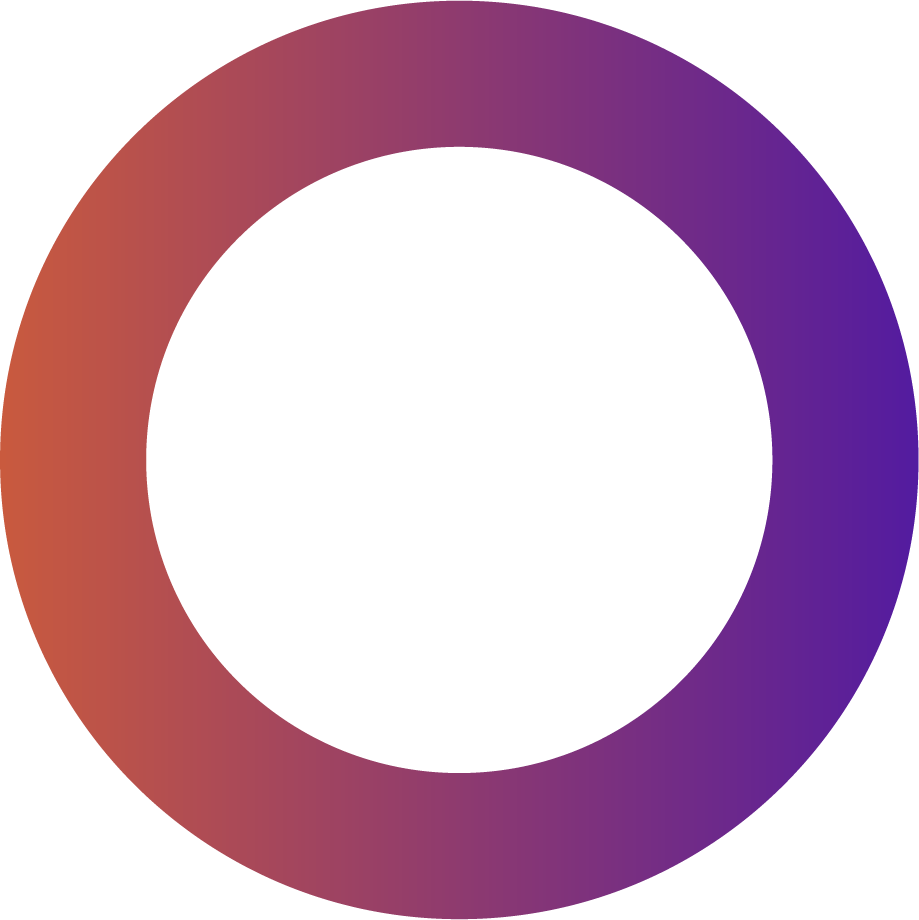 ΑΝΘΕΚΤΙΚΗ ΠΑΡΑΓΩΓΗ
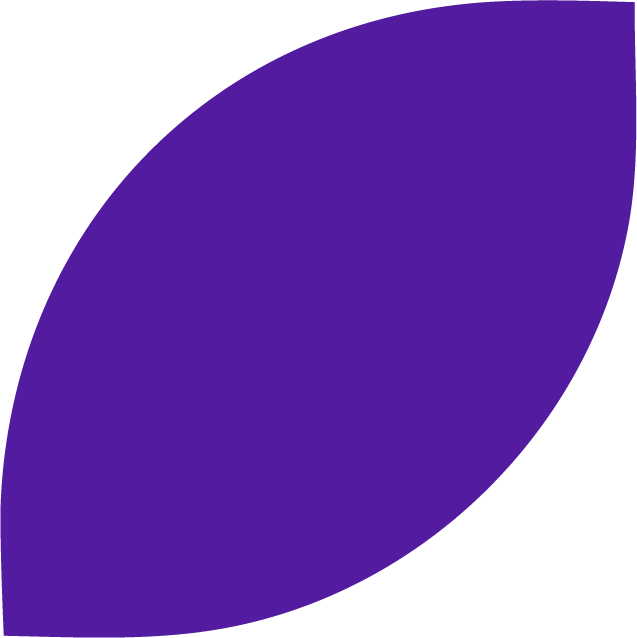 1
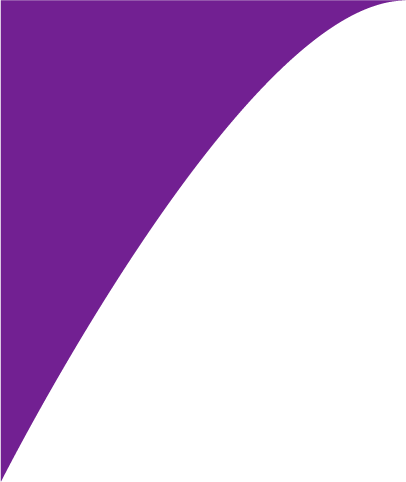 Ανασυγκρότηση της Βιοτεχνίας
Γ. Διασφάλιση Ανταγωνιστικότητας στο Διεθνές Περιβάλλον
Διασφάλιση Ποιοτικών Προτύπων & Πιστοποίησης
Ανάπτυξη Εξειδικευμένων Φορέων Πιστοποίησης
Καθιέρωση Εθνικού Σήματος
Εταιρική Κοινωνική Ευθύνη
Δ. Ανάπτυξη Συνεργειών
Συντονισμένη Παρουσία σε Εκθέσεις
Συνέργειες στη Χρηματοδότηση Εμπορικών Αντιπροσώπων και Σχεδιαστών
Συλλογική Διαχείριση Προμηθειών
Συνεργατική Επένδυση στην Εκπαίδευση Νέων Τεχνιτών
Ε. Ανάπτυξη Ανθρώπινου Δυναμικού
Πρακτική Κατάρτιση
Ενίσχυση Τεχνικής Εκπαίδευσης
Εξειδικευμένα Προγράμματα Κατάρτισης
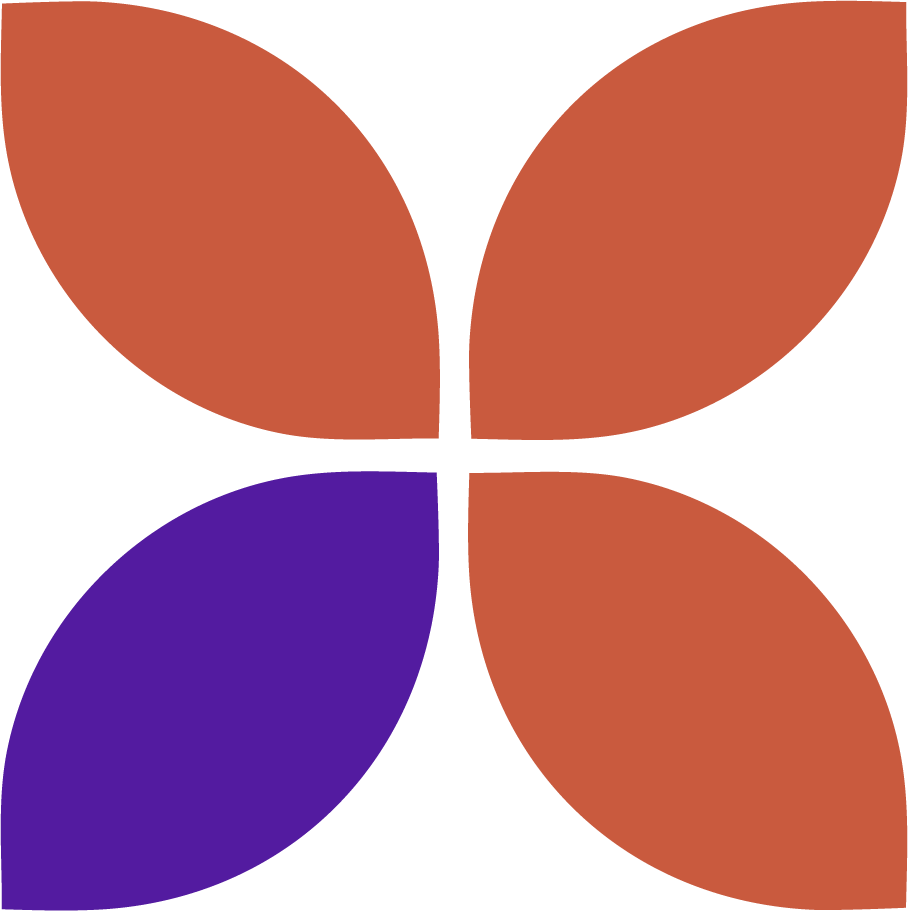 ΑΝΘΕΚΤΙΚΗ ΠΑΡΑΓΩΓΗ
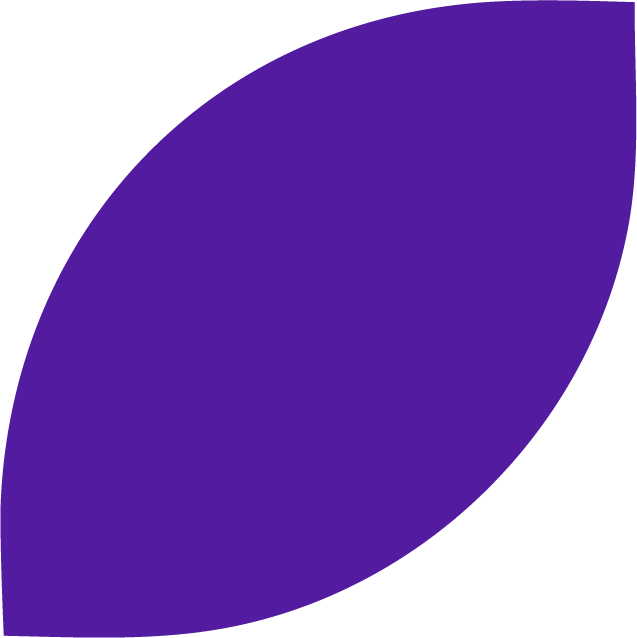 1
Εκσυγχρονισμός θεσμικού πλαισίου ΒΙ.ΠΕ/ΒΙΟ.ΠΑ για ισότιμη συμμετοχή στη λήψη αποφάσεων
Εκσυγχρονισμός θεσμικού πλαισίου ΒΙ.ΠΕ/ΒΙΟ.ΠΑ για ισότιμη συμμετοχή στη λήψη αποφάσεων

Η παραχώρηση υπερεξουσιών στην ΕΤΒΑ- ΒΙ.ΠΕ, η οποία μάλιστα ελέγχεται από ξένο fund, έχει οδηγήσει σε αυθαίρετες αυξήσεις χρεώσεων, υπερτιμολογήσεις και Κανονισμούς Λειτουργίας χωρίς διαφάνεια και χωρίς κανένα δικαίωμα λόγου από τις επιχειρήσεις που δραστηριοποιούνται στις ΒΙ.ΠΕ.
Σήμερα, το ίδιο σχήμα ελέγχει τις Βιομηχανικές Περιοχές της χώρας, επιβάλλοντας χαράτσια σε ελληνικές επιχειρήσεις που αντιπροσωπεύουν το 5,6% του ΑΕΠ και 7,5 δισ. ευρώ κύκλο εργασιών.Η ΕΤΒΑ ΒΙ.ΠΕ, έχοντας πλέον περάσει στον έλεγχο της Strix Holdings LP, όπου η Blantyre Capital κατέχει το 75%, επιβάλλει με καταχρηστικό τρόπο στις ελληνικές επιχειρήσεις:- αυθαίρετες χρεώσεις και υπερτιμημένες επενδύσεις, χωρίς τη συναίνεση των επιχειρήσεων- υποχρεωτική αποδοχή των όρων της, με αποκλεισμό οποιασδήποτε τροποποίησης από τις επιχειρήσεις- κατάργηση της δυνατότητας αλλαγής φορέα διαχείρισης, δίνοντας απόλυτο έλεγχο στην ΕΤΒΑ- εισπράξεις ετήσιων προμηθειών διαχείρισης, ύψους 2 δισ. ευρώ, ενώ την ίδια ώρα οι υπηρεσίες που παρέχει (καθαριότητα, φωτισμός, υποδομές) είναι ανύπαρκτες
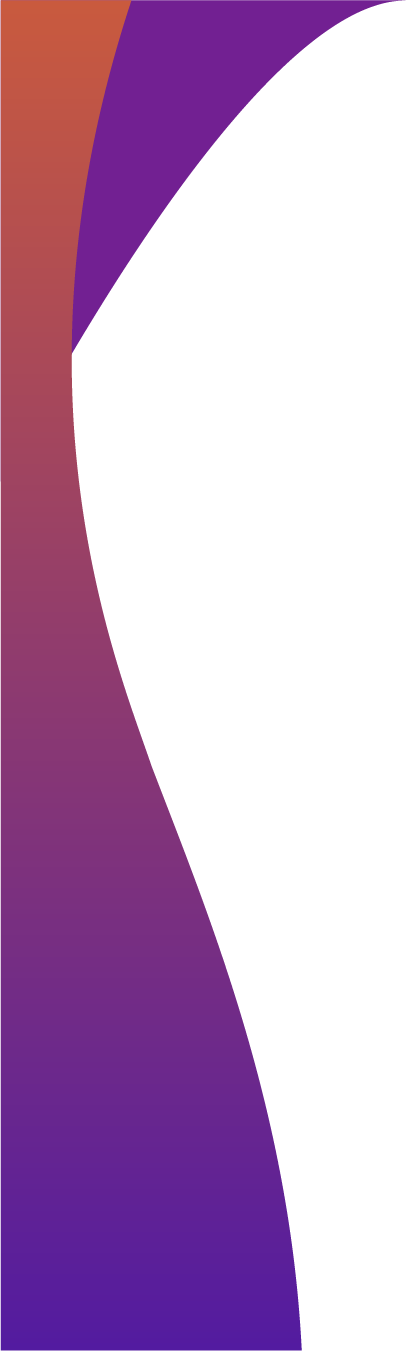 ΑΝΘΕΚΤΙΚΗ ΠΑΡΑΓΩΓΗ
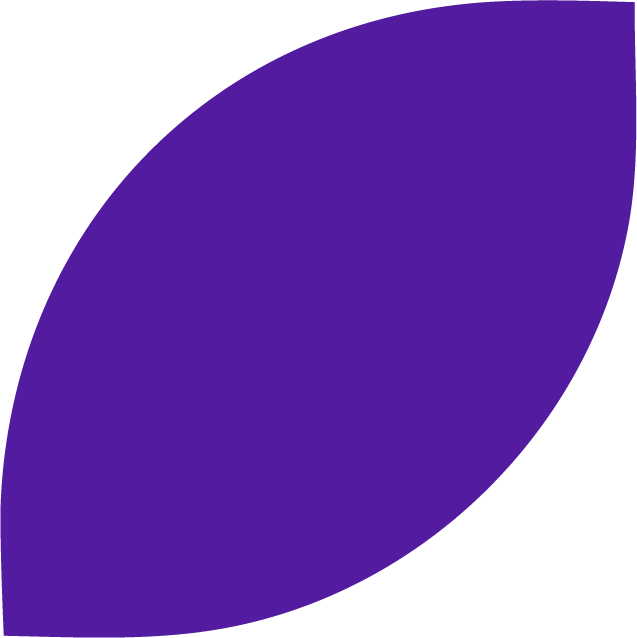 1
Εκσυγχρονισμός θεσμικού πλαισίου ΒΙ.ΠΕ/ΒΙΟ.ΠΑ για ισότιμη συμμετοχή στη λήψη αποφάσεων
Νομοθετικές αλλαγές:
Απαίτηση έγκρισης 51% των ιδιοκτητών των εγκατεστημένων επιχειρήσεων στην έγκριση των Κανονισμών Λειτουργίας χωρίς να προσμετρώνται στη συνολική έκταση οι κοινόχρηστοι και κοινωφελείς χώροι.

Επιλογές διαχείρισης:
Φορέας Αυτοδιαχείρισης
Εξωτερικός πάροχος

Προστασία επιχειρήσεων από:
Διακοπή λειτουργίας
Αδικαιολόγητες χρεώσεις
Κίνδυνο δήμευσης
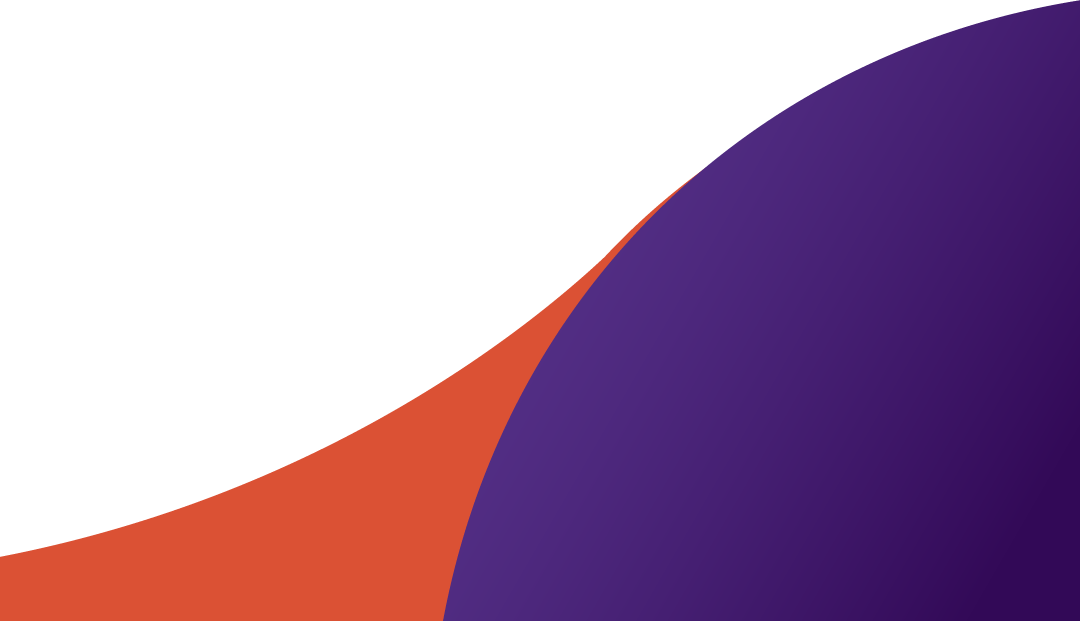 ΑΝΘΕΚΤΙΚΗ ΠΑΡΑΓΩΓΗ
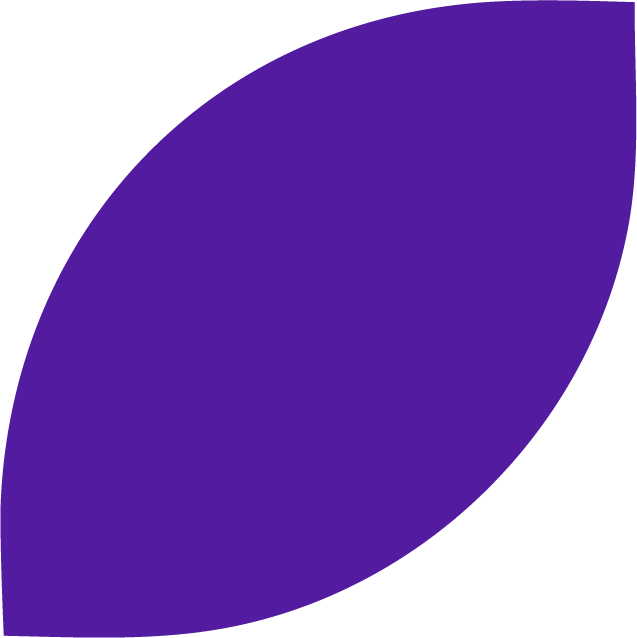 1
Αγροτική Παραγωγή
Δημιουργία νέας Αγροτικής Τράπεζας.
Ρύθμιση χρεών αγροτών και δάνεια έως 25.000€ με κρατική εγγύηση.
Νέα Κοινή Αγροτική Πολιτική που στηρίζει τους μικρούς και μεσαίους αγρότες.
Διορισμός μόνιμου Γενικού Γραμματέα μέσω ΑΣΕΠ.
Εκσυγχρονισμός των αγροτικών οργανισμών με έμφαση στην έρευνα, εκπαίδευση και προστασία τοπικών προϊόντων.
Ενίσχυση γεωργικών συμβούλων και σύνδεσή τους με πανεπιστήμια και αγρότες.
Ψηφιακός εκσυγχρονισμός με επιδοτήσεις για εξοπλισμό και εκπαίδευση.
Διάθεση αχρησιμοποίητης δημόσιας γης σε νέους αγρότες και ανέργους.
Αναζωογόνηση χωριών με κίνητρα για μετεγκατάσταση και αξιοποίηση εγκαταλειμμένων κτιρίων.
Ολοκλήρωση Κτηματολογίου και χωροταξικού σχεδιασμού.
Οι επιδοτήσεις θα χορηγούνται με βάση την πραγματική αγροτική παραγωγή και όχι αποκλειστικά βάσει της κατοχής γης.
Επιβολή δασμών σε εισαγόμενα προϊόντα από τρίτες χώρες που δεν βρίσκονται σε έλλειψη, με στόχο την ενίσχυση της εγχώριας παραγωγής
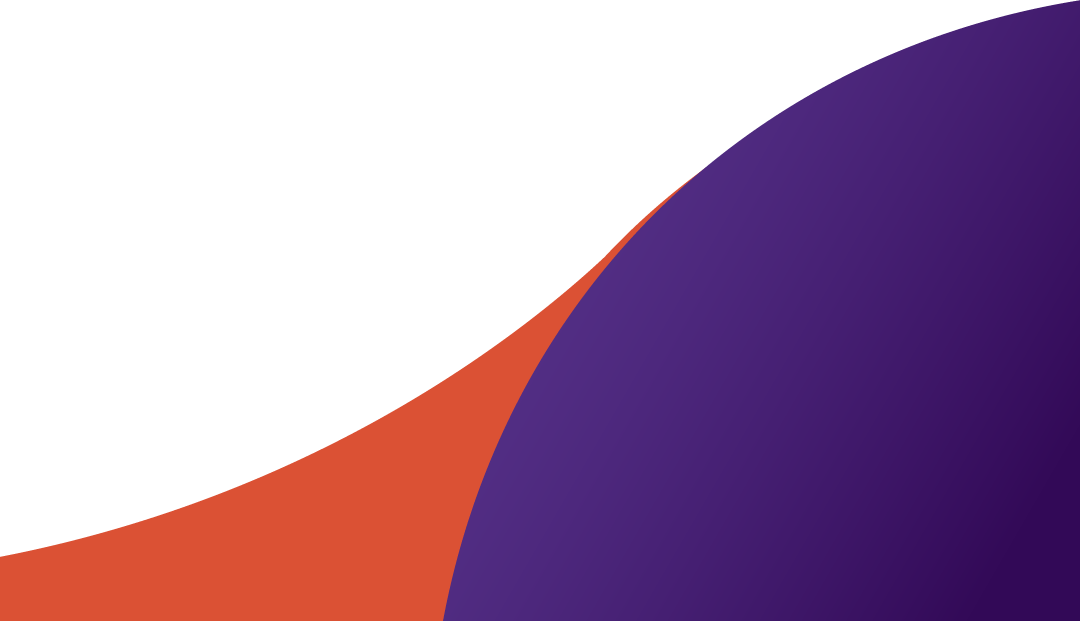 ΑΝΘΕΚΤΙΚΗ ΠΑΡΑΓΩΓΗ
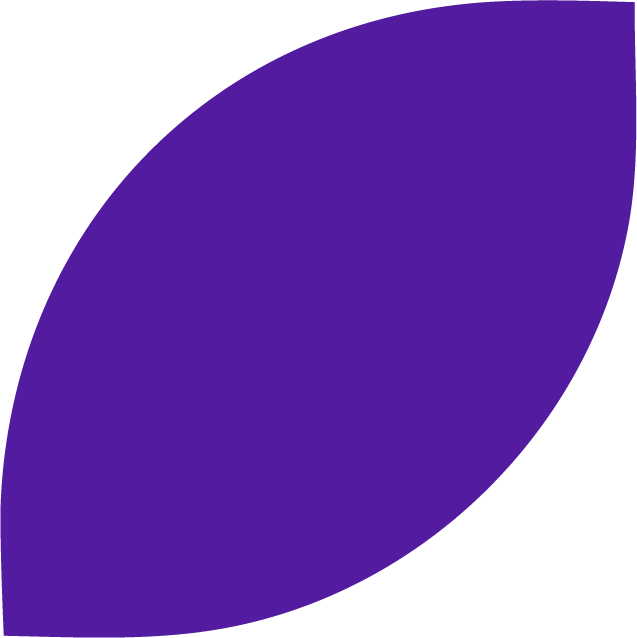 1
Αγροτική Παραγωγή
Απλούστερες διαδικασίες για πρόσληψη εργατών γης μέσω ΔΥΠΑ
Νέο πλαίσιο για αγροτικούς συνεταιρισμούς με διαφάνεια.
Βελτίωση αρδευτικών έργων και διαχείριση νερού.
Προώθηση αγροτικών φωτοβολταϊκών με προστασία της καλλιεργήσιμης γης.
Καταπολέμηση παράνομων πρακτικών και ελληνοποιήσεων προϊόντων.
Διάθεση προστίμων σε ειδικό ταμείο για τους αγρότες.
Δημιουργία αποθεμάτων για περιόδους κρίσης.
 Πιστοποίηση υγιεινών ιδιοτήτων τοπικών προϊόντων.
 Ενίσχυση αγροτουρισμού.
Προώθηση ελληνικών προϊόντων στο εξωτερικό.
 Απλοποίηση εξαγωγών μέσω ψηφιακών συστημάτων.
 Η ανάπτυξη ενεργειακών κοινοτήτων και αγροτικών φωτοβολταϊκών για ενεργειακή αυτονομία
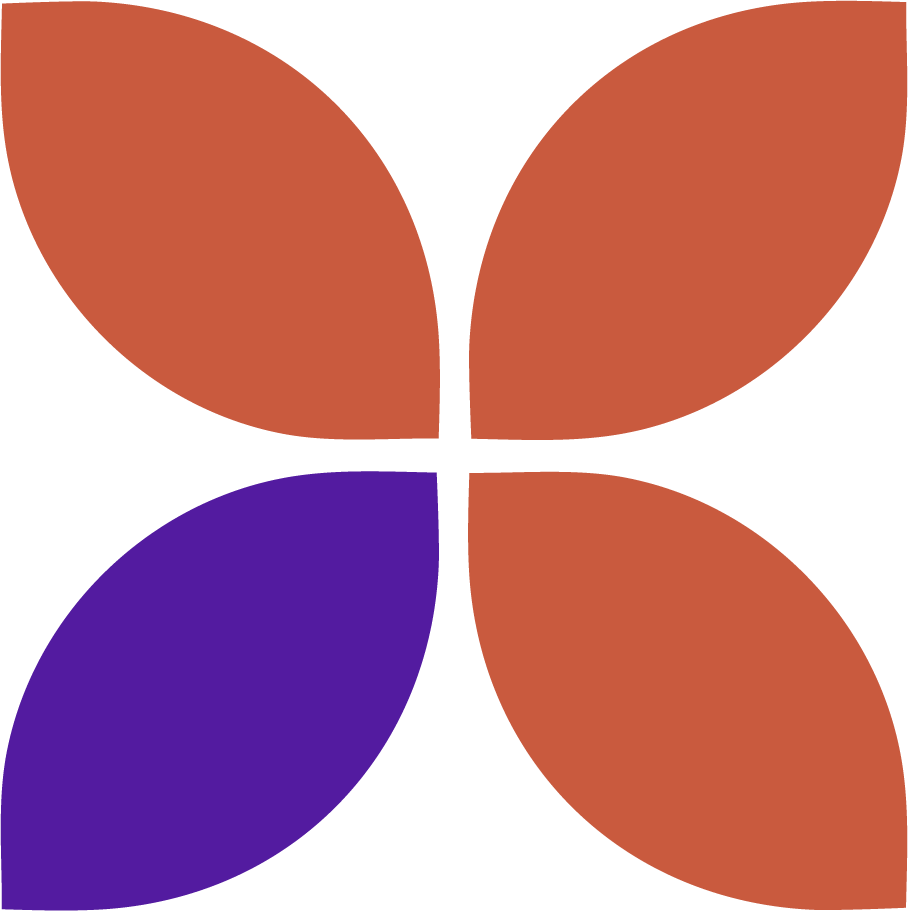 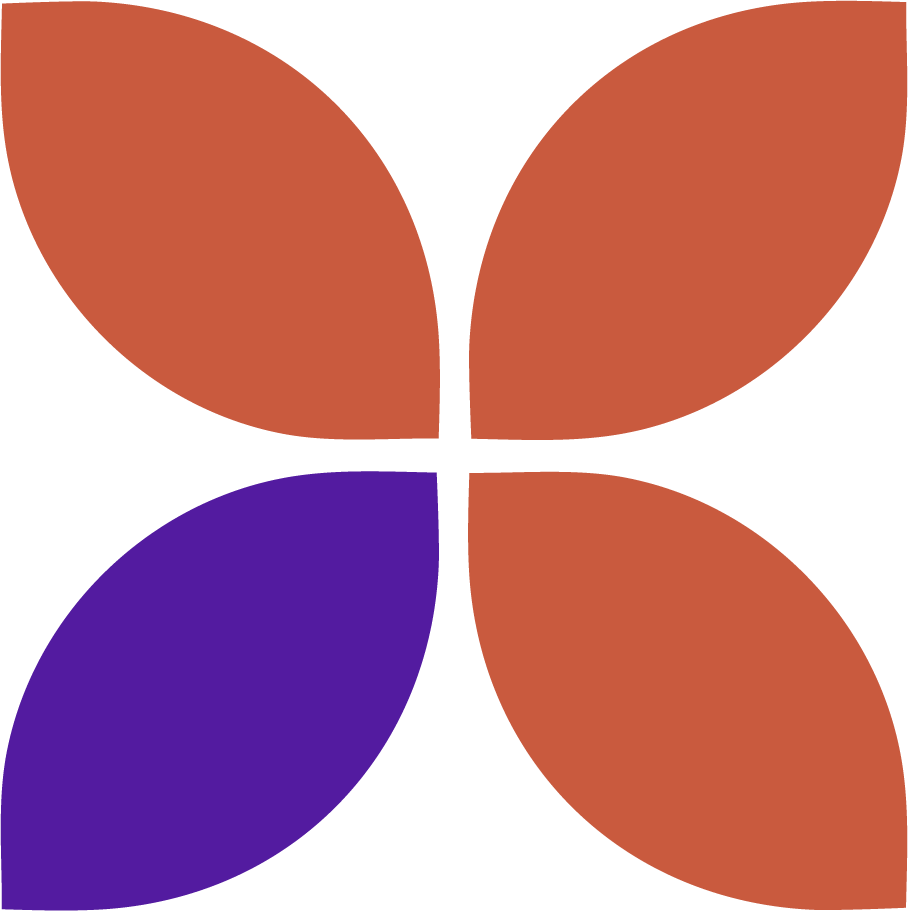 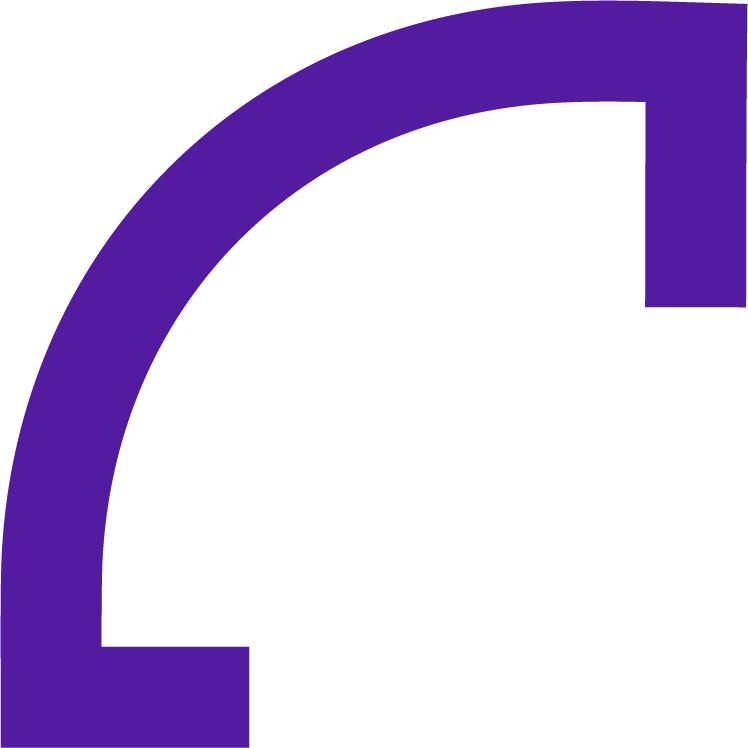 2
ΒΙΩΣΙΜΟ ΑΣΦΑΛΙΣΤΙΚΟ
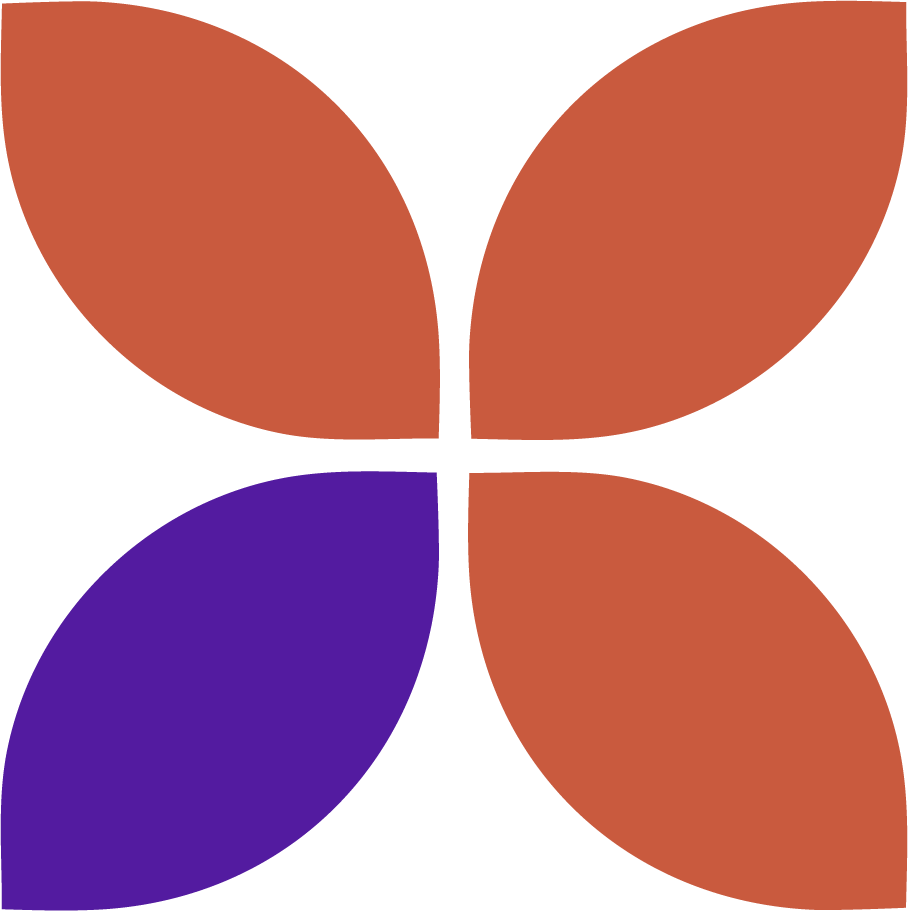 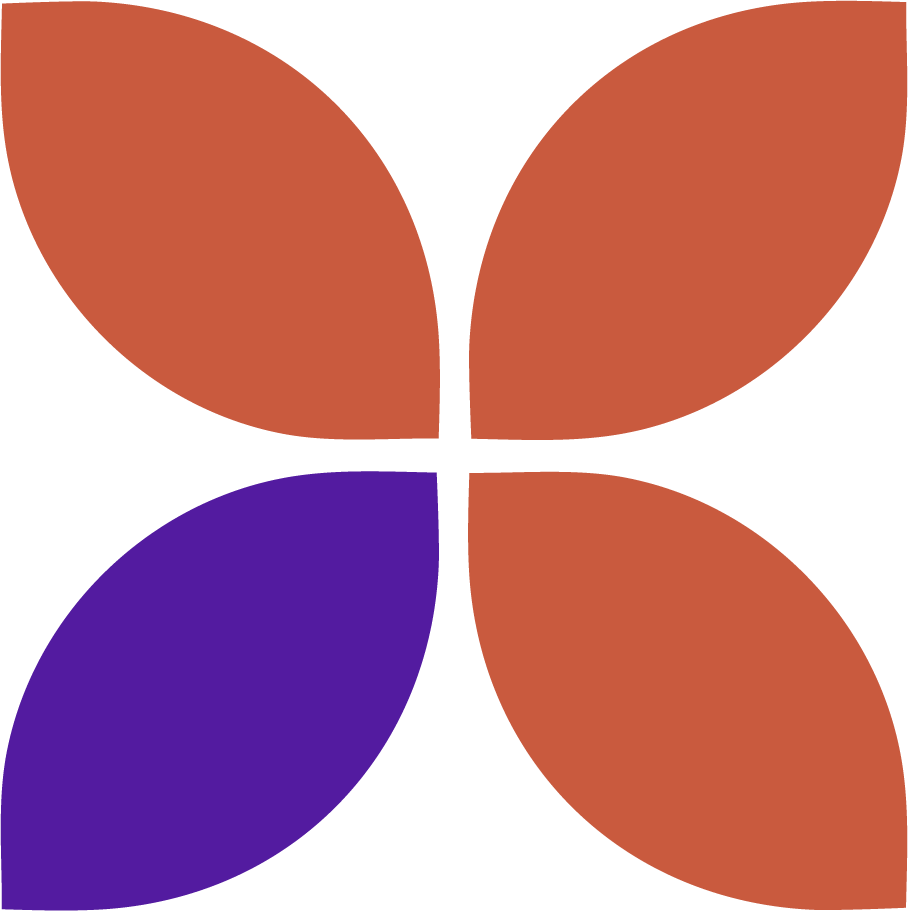 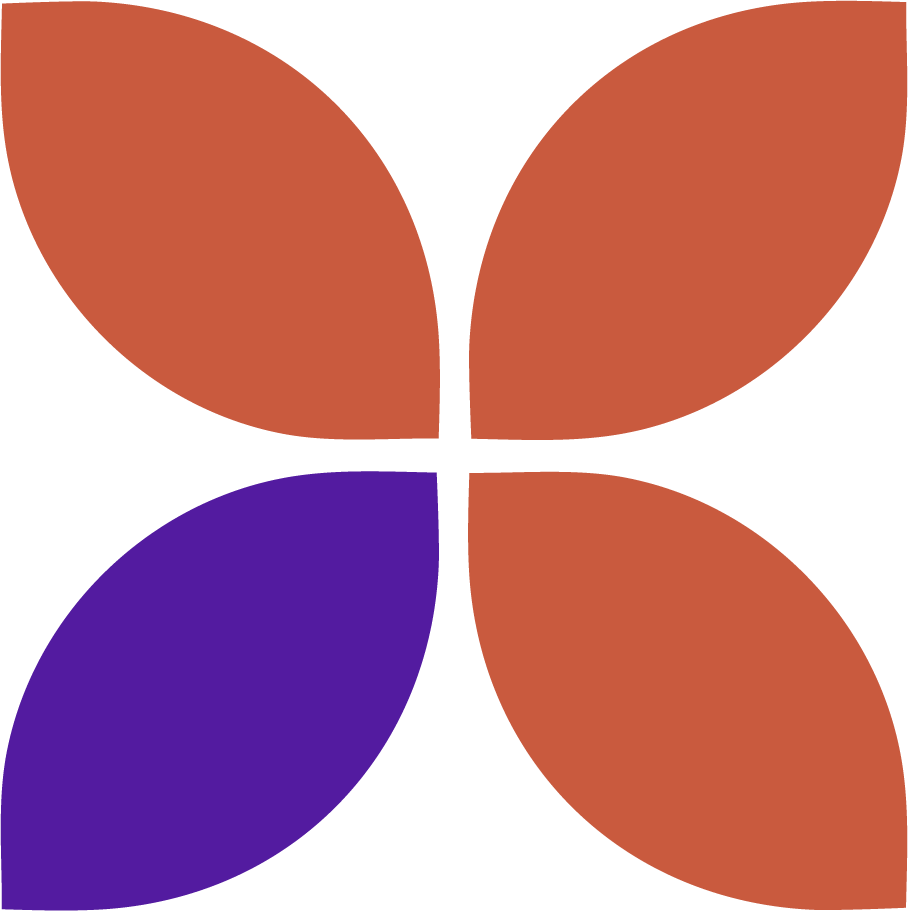 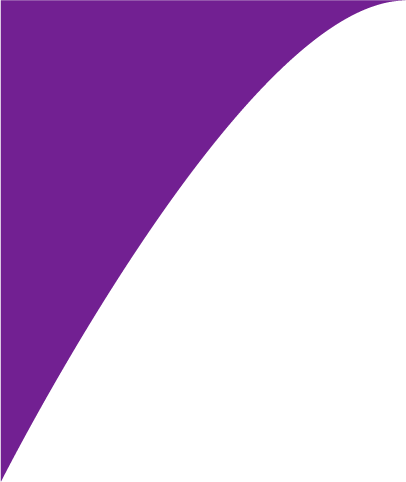 ΒΙΩΣΙΜΟ ΑΣΦΑΛΙΣΤΙΚΟ
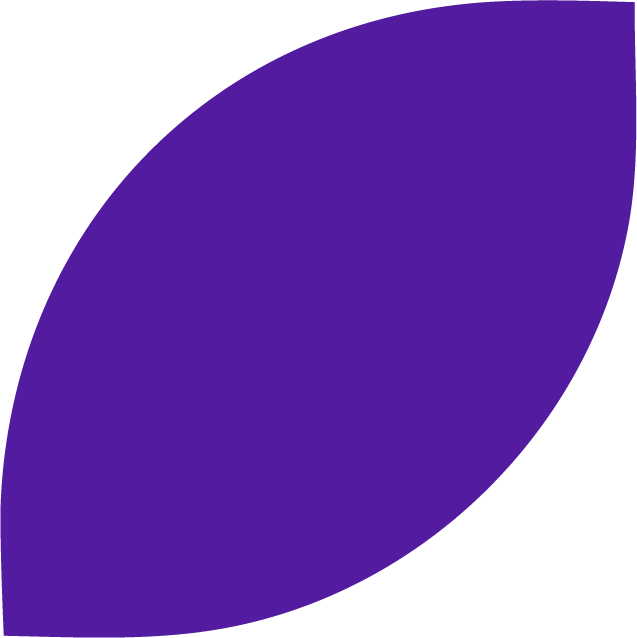 2
Οι συνταξιούχοι της χώρας από την εποχή των μνημονίων μέχρι και σήμερα έχουν δει τεράστιες περικοπές στις συντάξεις τους και οι ανισοτητες συνεχιζόνται αφού από το 2020 μέχρι σήμερα δε συμμετέχουν αναλογικά στην αυξηση του ΑΕΠ κατά 3 ποσοστιαίες μονάδες. Η κατάταξη τους δε στην Ε.Ε με βάση την αγοραστική τους δύναμη βρίσκεται στις τελευταίες θέσεις και πολύ κάτω του μέσου όρου της ΕΕ27.
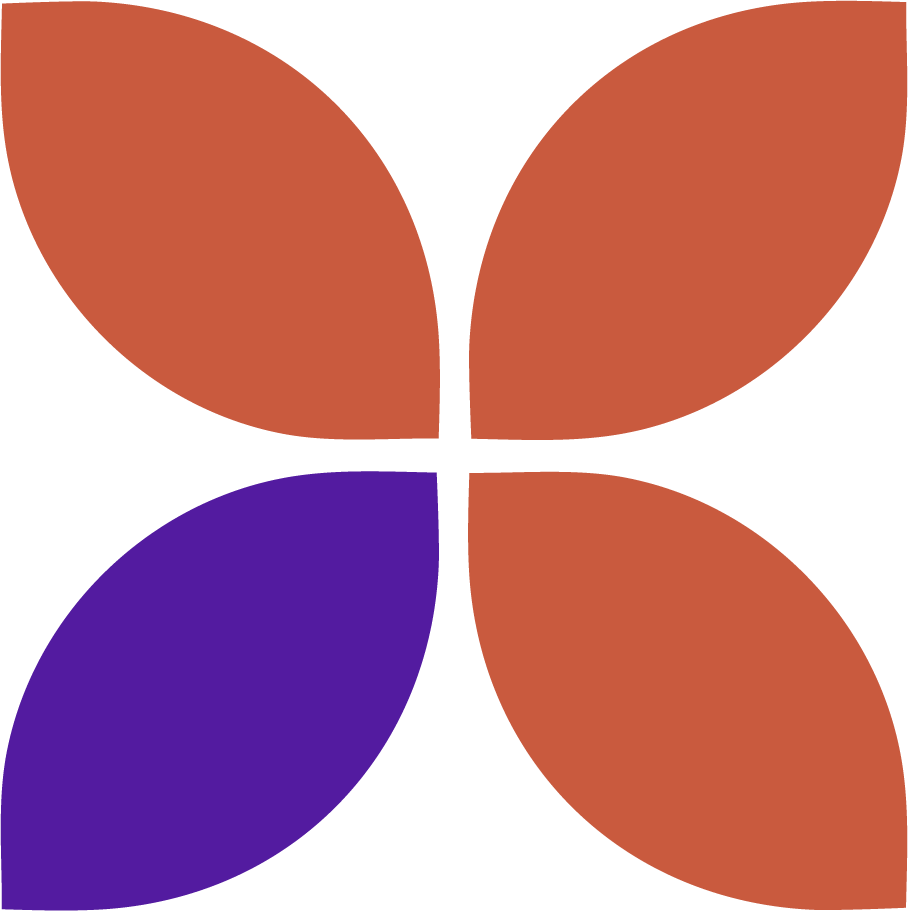 ΒΙΩΣΙΜΟ ΑΣΦΑΛΙΣΤΙΚΟ
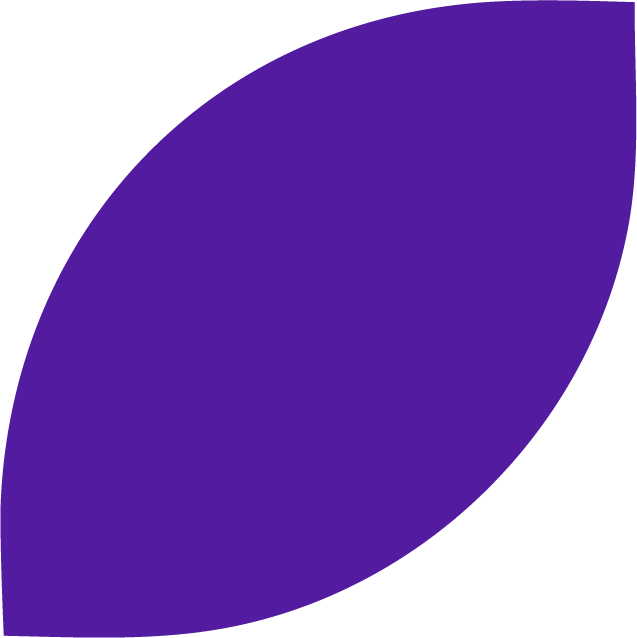 2
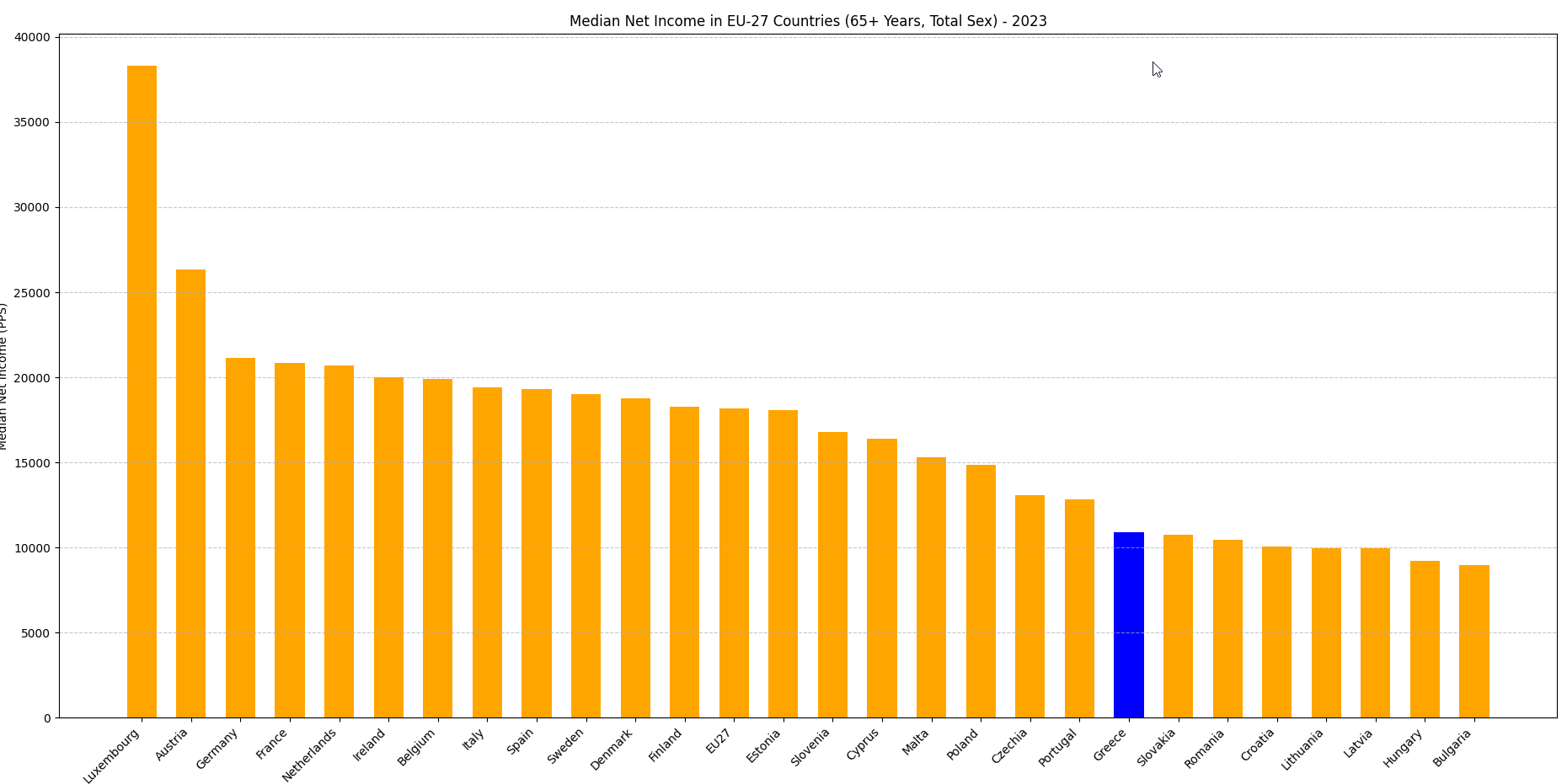 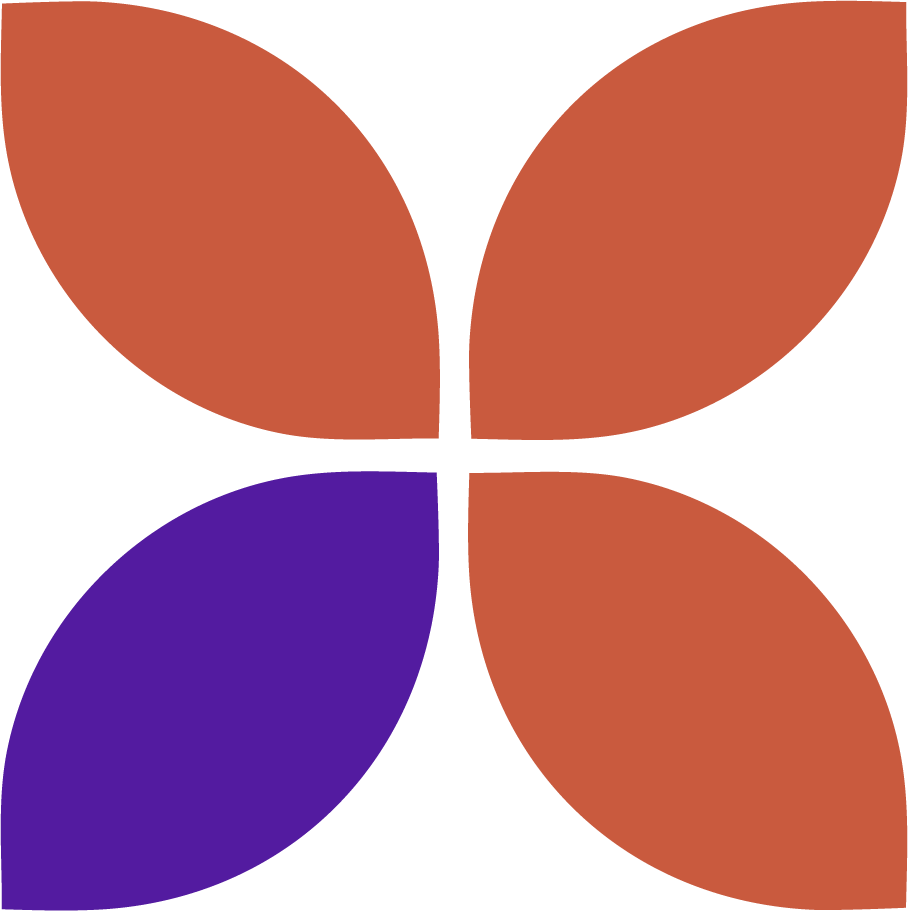 ΒΙΩΣΙΜΟ ΑΣΦΑΛΙΣΤΙΚΟ
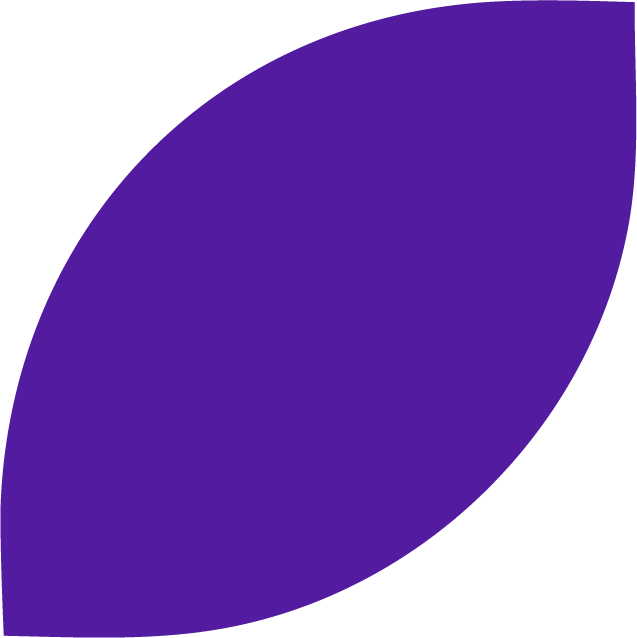 2
Κατάργηση προσωπικής διαφοράς και εισφοράς αλληλεγγύης
Πίνακας Κρατήσεων
Α) Κατάργηση εισφοράς αλληλεγγύης 
Μνημονιακό μέτρο που, ενώ καταργήθηκε για τους εργαζόμενους, εξακολουθεί να υφίσταται για τους συνταξιούχους. 
Ισχύει για συντάξεις πάνω από 1.400 € μεικτά
Στις επικουρικές συντάξεις η κράτηση ισχύει από τα 300 ευρώ. Η κράτηση υπολογίζεται από το πρώτο ευρώ, με αποτέλεσμα για ορισμένους συνταξιούχους να φτάνει έως και τα 600 € μηνιαίως. Επιπλέον, όταν μια μικρή αύξηση οδηγεί σε αλλαγή κλίμακας, το όφελος συχνά εξανεμίζεται.
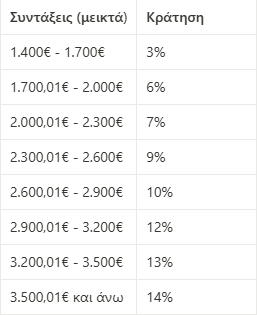 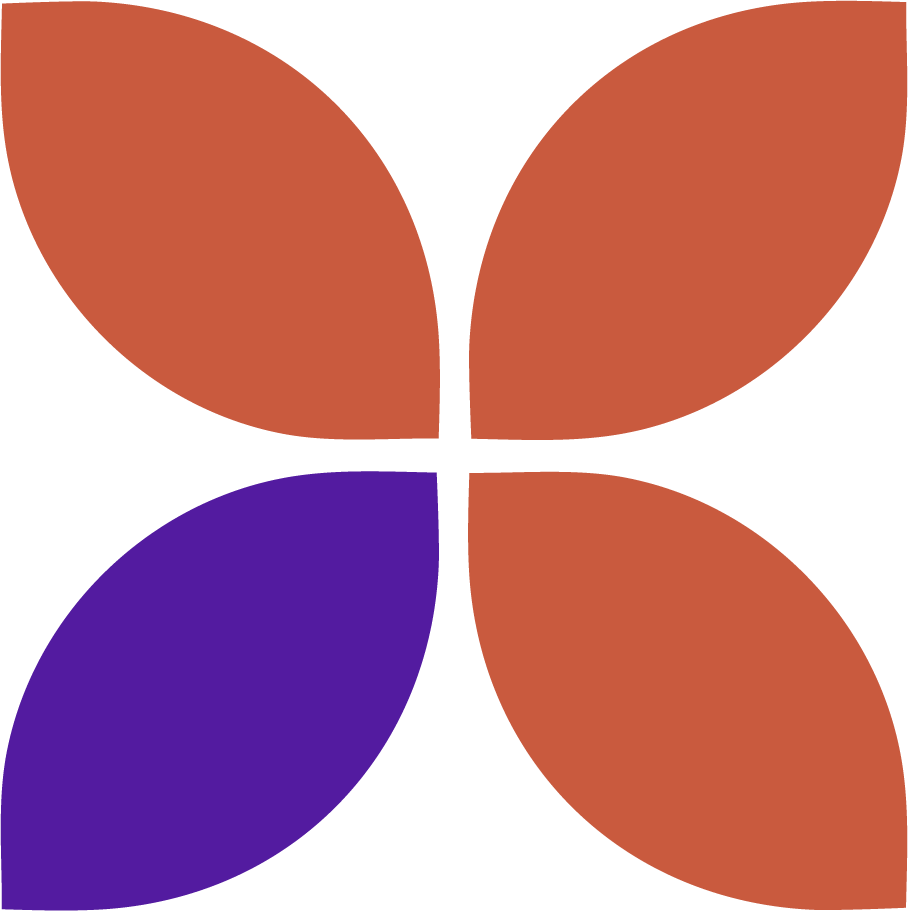 ΒΙΩΣΙΜΟ ΑΣΦΑΛΙΣΤΙΚΟ
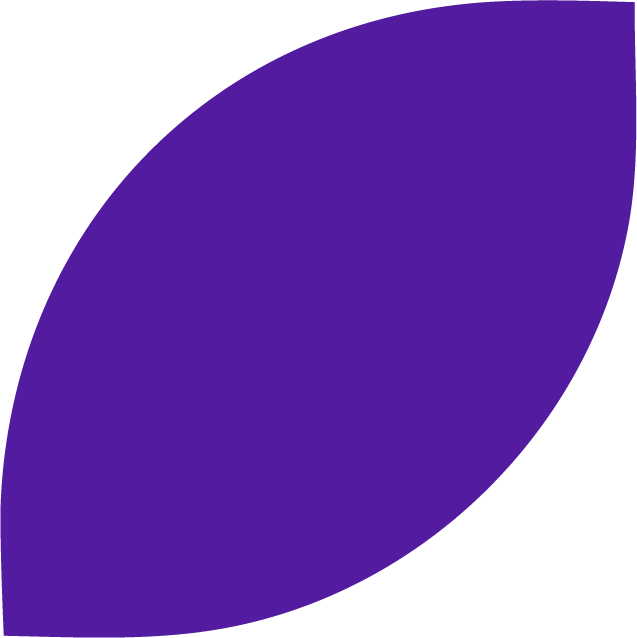 2
Κατάργηση προσωπικής διαφοράς και εισφοράς αλληλεγγύης
Β) Κατάργηση της Προσωπικής Διαφοράς

Η προσωπική διαφορά είναι το ποσό που προέκυψε από τον επανυπολογισμό των συντάξεων το 2016, αντιπροσωπεύοντας τη διαφορά μεταξύ του παλαιού και του νέου συστήματος υπολογισμού. Αυτή η διαφορά καθορίζει τις πραγματικές αυξήσεις στις κύριες συντάξεις και προγραμματίζεται να μηδενιστεί για 450.000 συνταξιούχους την περίοδο 2025-2027.
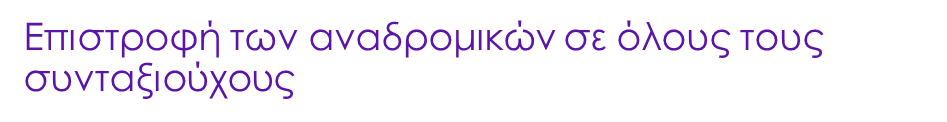 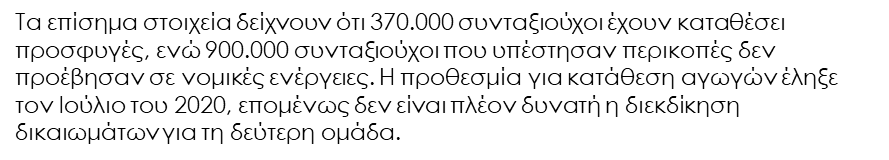 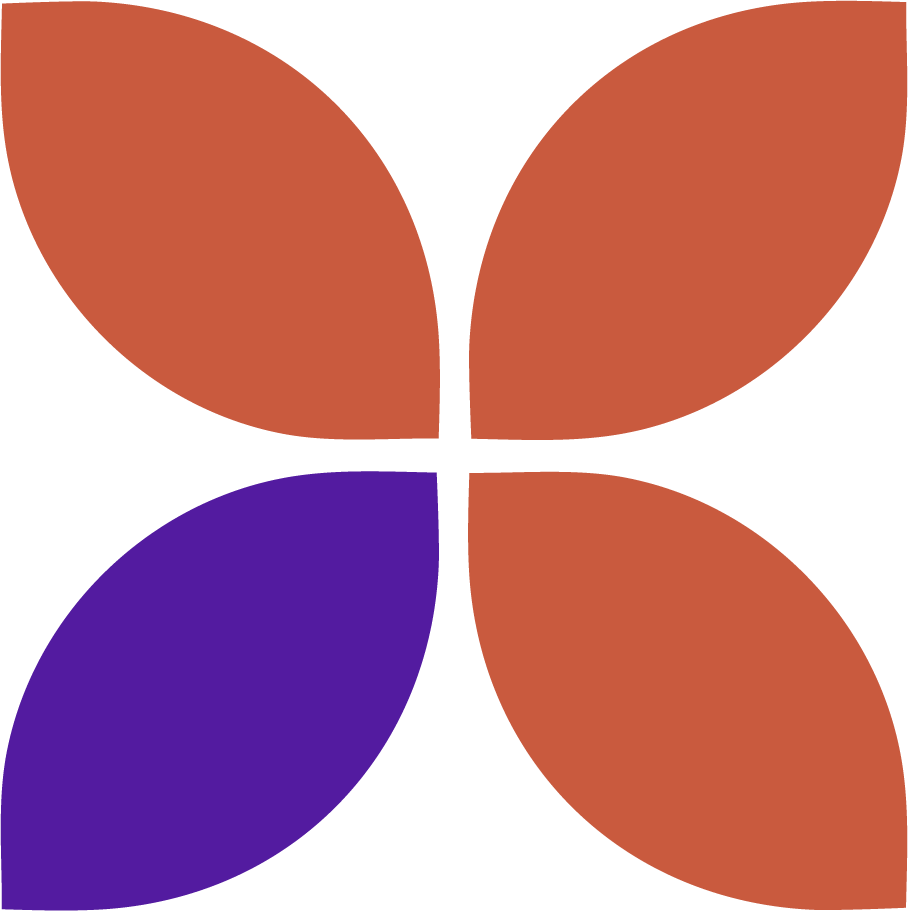 ΒΙΩΣΙΜΟ ΑΣΦΑΛΙΣΤΙΚΟ
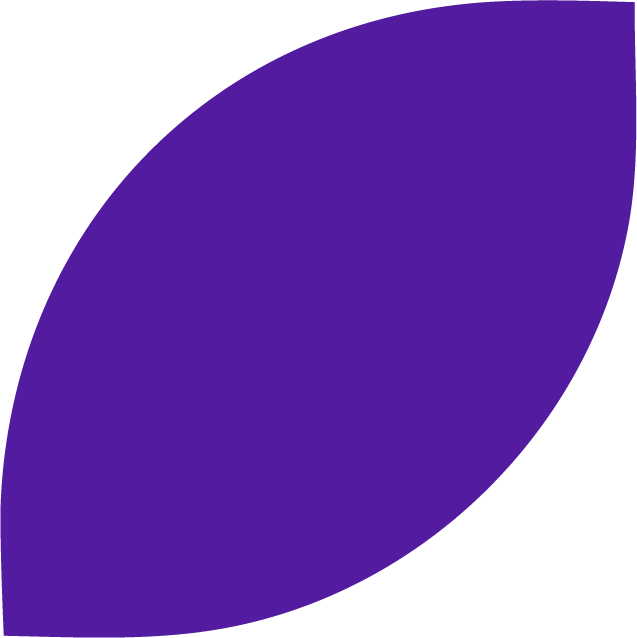 2
Η μετατροπή των εισαγωγών φυσικού αερίου (λόγω απεξάρτησης από αυτό) σε εξαγωγές ηλεκτρικής ενέργειας μέσω εγχώριας παραγωγής θα μπορούσε να αυξήσει το ΑΕΠ της Ελλάδας κατά περίπου 4,33 δισ. ευρώ (2% του ΑΕΠ), με βάση εκτιμήσεις για εξοικονομήσεις και έσοδα.
Από αυτά τα έσοδα των 4.33δις € από τις επενδύσεις μπορούν να καλυφθούν οι εξής δαπάνες για το ασφαλιστικό:
Κατάργηση προσωπικής διαφοράς και εισφοράς αλληλεγγύης: Κόστος 830 εκ. €. 
Σημείωση: η προσωπική διαφορά θα μηδενιστεί για 450.000 συνταξιούχους την περίοδο 2025-2027 οπότε το κόστος θα βαίνει μειούμενο.
Επιστροφή των αναδρομικών σε όλους τους συνταξιούχους: Κόστος 2,5 δις σε βάθος τετραετίας 625εκ.€ κατ’ έτος
Επαναφορά των Δώρων Χριστουγέννων και Πάσχα: 900εκ
Σημαντικό: Όλα τα παραπάνω έχουν πολλαπλασιαστική επίδραση στην οικονομία με συντελεστή 37%, καθώς τα χρήματα αυτά διοχετεύονται άμεσα στην αγορά μέσω της κατανάλωσης, ενισχύοντας την οικονομική δραστηριότητα.

Αυτή η πολλαπλασιαστική επίδραση προκύπτει από:
•⁠  ⁠Την άμεση αύξηση της καταναλωτικής δαπάνης
•⁠  ⁠Την τόνωση του λιανεμπορίου
•⁠  ⁠Την ενίσχυση της ρευστότητας στην αγορά
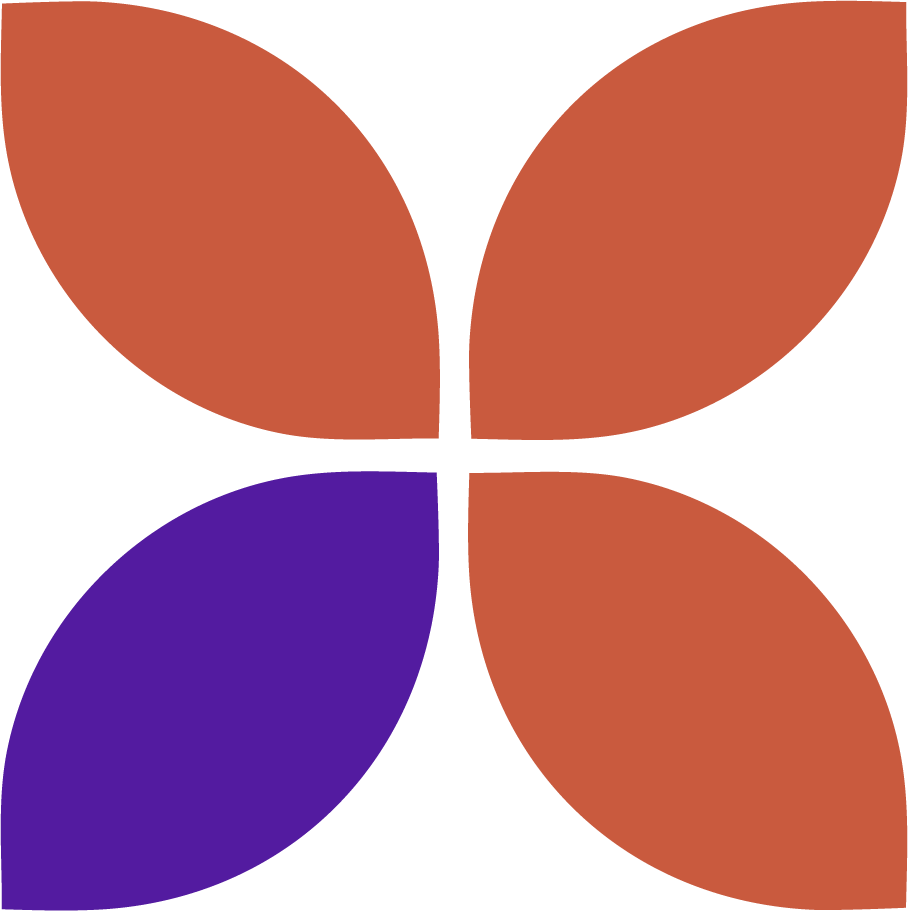 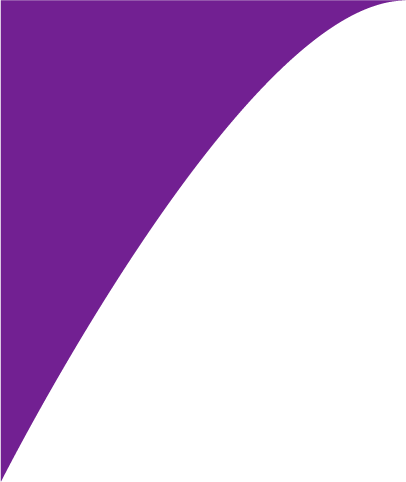 ΒΙΩΣΙΜΟ ΑΣΦΑΛΙΣΤΙΚΟ
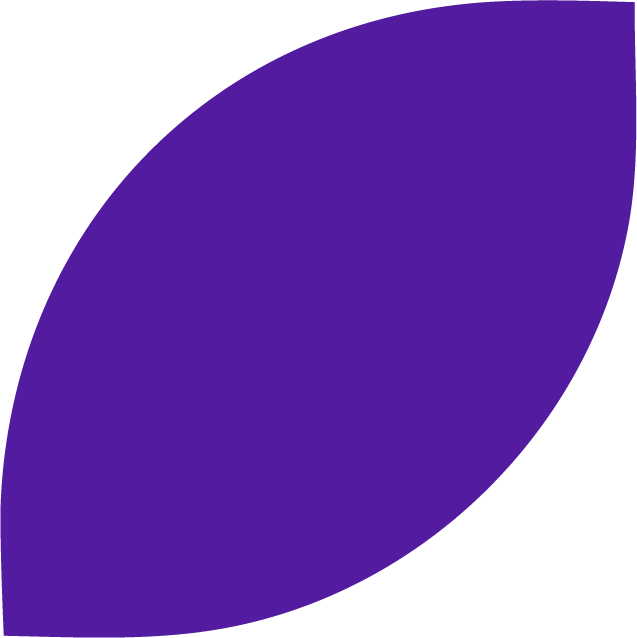 2
Θέσπιση ανώτατου ορίου ετήσιας φαρμακευτικής συμμετοχής των συνταξιούχων στα 500 ευρώ, με το υπερβάλλον ποσό να καλύπτεται από κρατικούς πόρους.
Προτείνεται ο καθορισμός ανώτατου ορίου ετήσιας φαρμακευτικής δαπάνης για συνταξιούχους στα 500€, με την υπερβάλλουσα δαπάνη να καλύπτεται από κρατική χρηματοδότηση. (Συμπεριλαμβάνεται η μηδενική συμμετοχή στην αγορά φαρμάκων για δικαιούχους και εν δυνάμει δικαιούχους του ΕΚΑΣ, καθώς και τους χαμηλοσυνταξιούχους του π. ΟΓΑ)
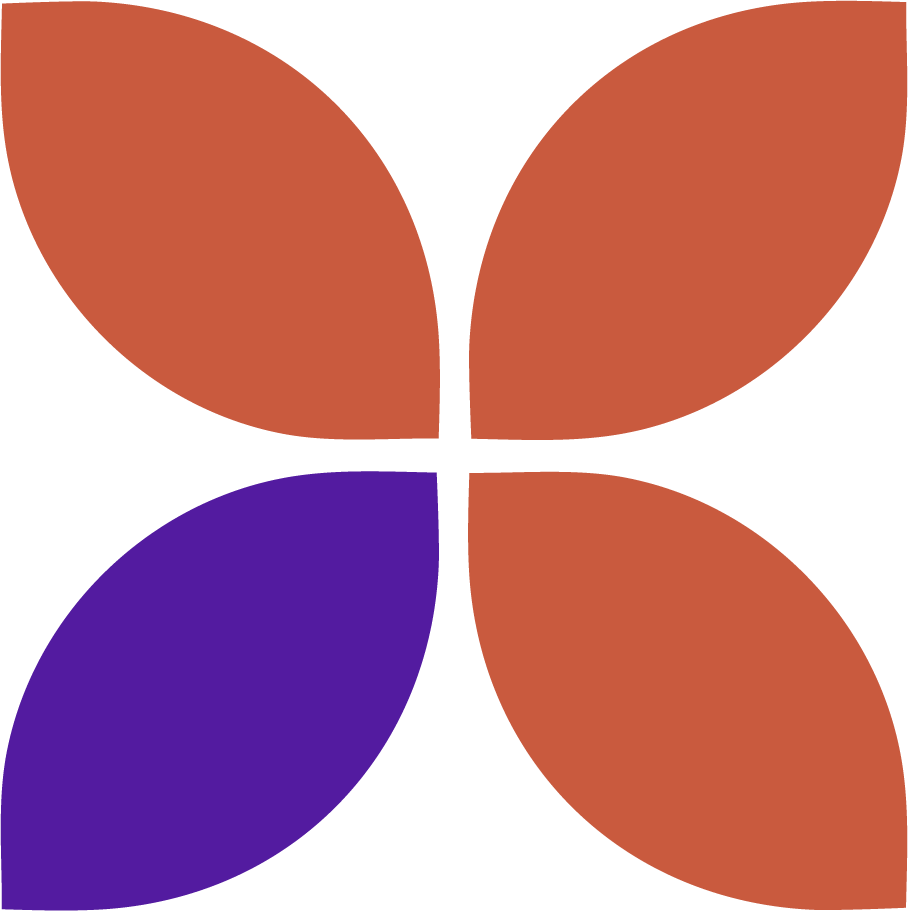 ΒΙΩΣΙΜΟ ΑΣΦΑΛΙΣΤΙΚΟ
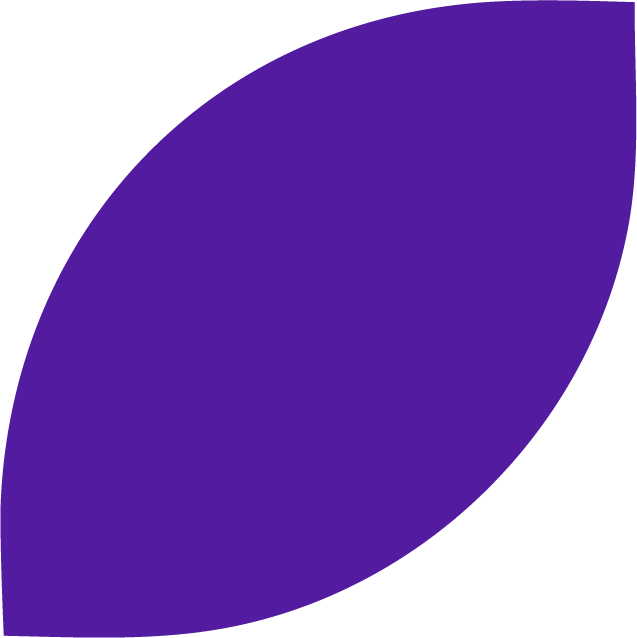 2
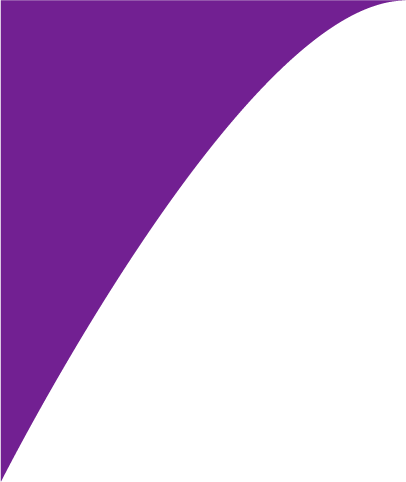 Διευκόλυνση Διακανονισμού Οφειλών για Συνταξιοδότηση
Σύμφωνα με την ισχύουσα νομοθεσία, για τη συνταξιοδότηση ασφαλισμένων με οφειλές ασφαλιστικών εισφορών (αυτοαπασχολούμενοι), το συνολικό ποσό οφειλής δεν πρέπει να υπερβαίνει τις 50.000 ευρώ. Στις περιπτώσεις αυτές, πραγματοποιείται παρακράτηση του ενός τρίτου (1/3) της μηνιαίας σύνταξης. Προτείνουμε ρύθμιση των οφειλών έως 120 δόσεις. 

Δύναται η συνταξιοδότηση, υπό συγκεκριμένες προϋποθέσεις (όπως αποδεδειγμένη ανικανότητα προς εργασία), βάσει των καταβληθέντων ασφαλιστικών εισφορών έως την ημερομηνία αίτησης.
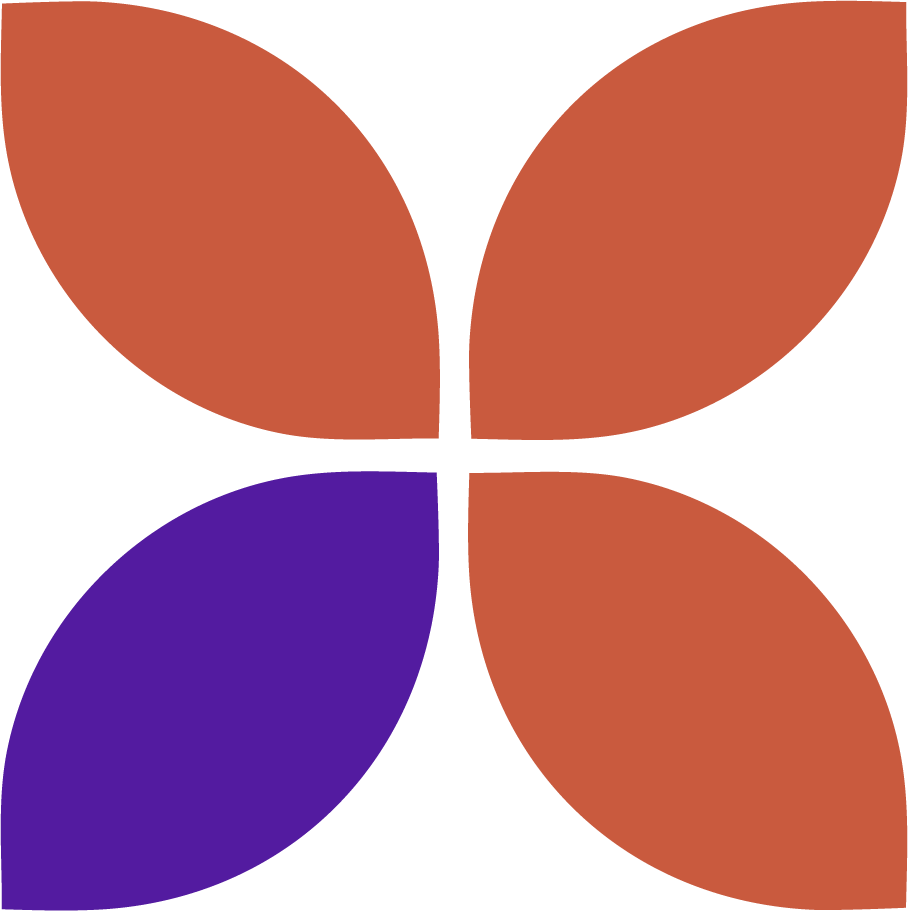 ΒΙΩΣΙΜΟ ΑΣΦΑΛΙΣΤΙΚΟ
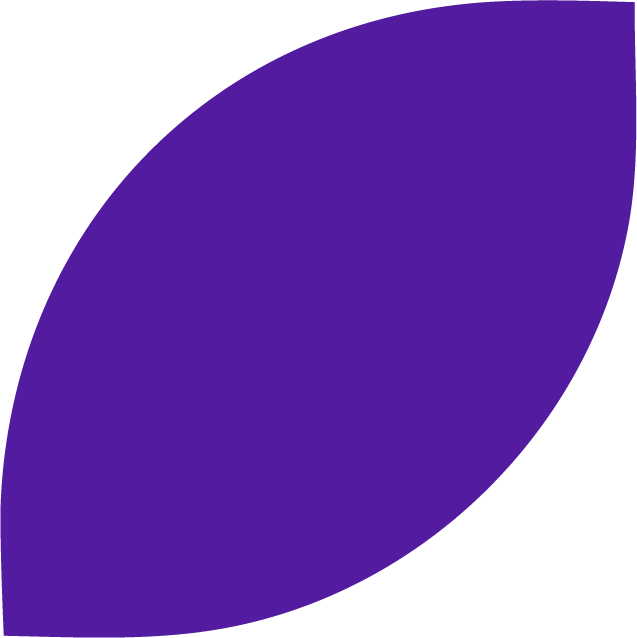 2
Στρατηγική Διαχείριση και Αξιοποίηση των Περιουσιακών Στοιχείων του ΕΦΚΑ βάσει των Επιτυχημένων Προτύπων των Σκανδιναβικών Συνταξιοδοτικών Ταμείων
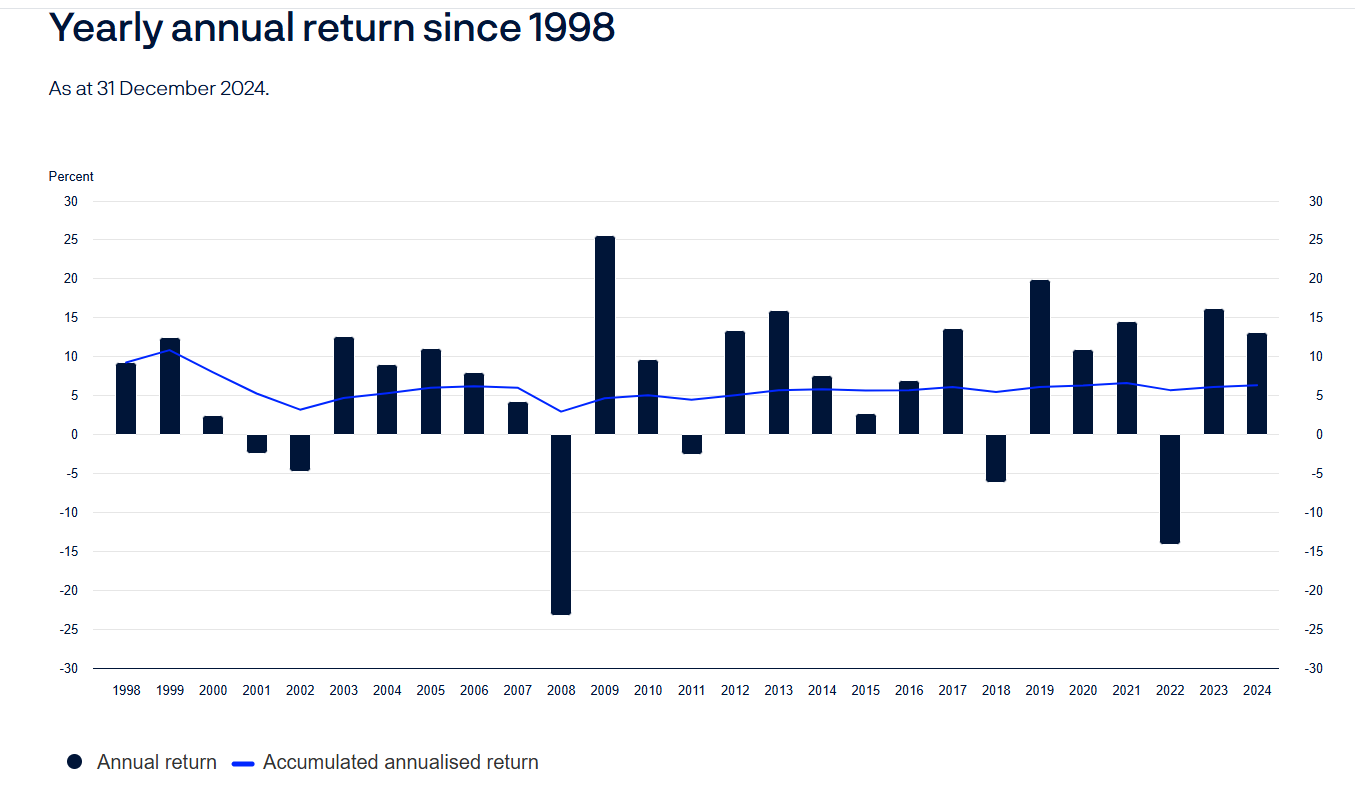 Μια Ολοκληρωμένη Προσέγγιση για την Αποτελεσματική Διαχείριση και Βιώσιμη Ανάπτυξη του Ασφαλιστικού Κεφαλαίου με Γνώμονα τις Βέλτιστες Διεθνείς Πρακτικές και την Μακροπρόθεσμη Βιωσιμότητα του Συστήματος Κοινωνικής Ασφάλισης
Ετήσιές αποδόσεις του συνταδιοτικού ταμείου της Νορβηγίας από το 1998 μέχρι σήμερα
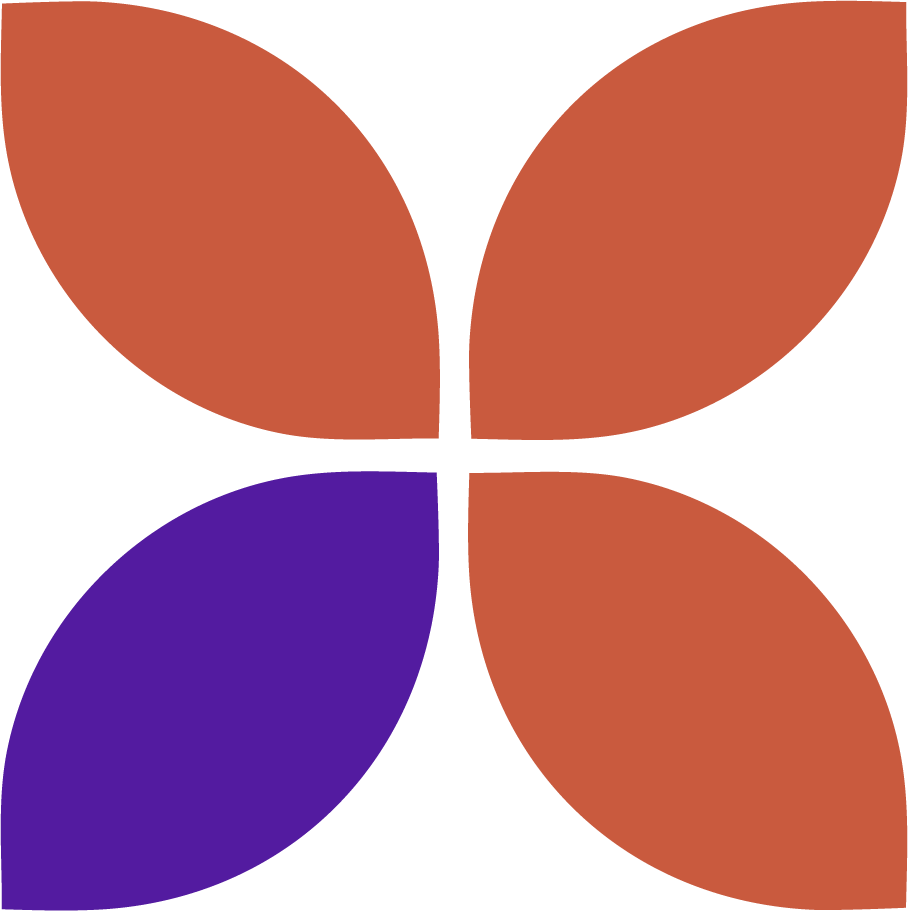 ΒΙΩΣΙΜΟ ΑΣΦΑΛΙΣΤΙΚΟ
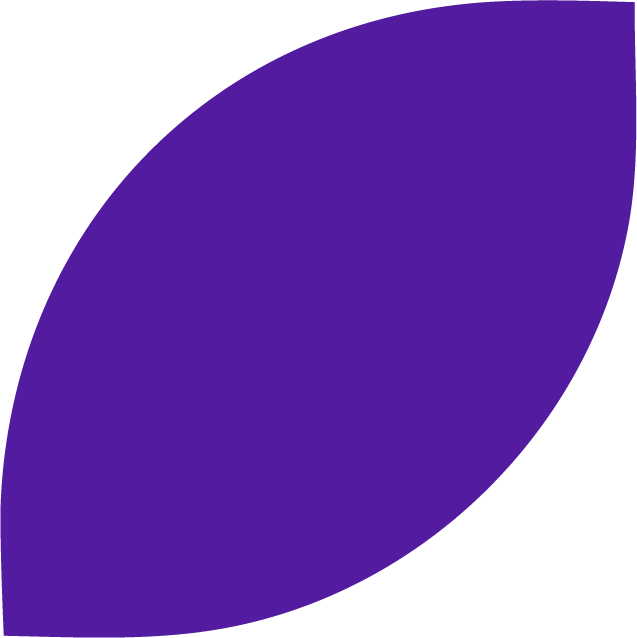 2
Διερεύνηση της διαχείρισης των αποθεματικών των ασφαλιστικών ταμείων
Η κατασπατάληση των αποθεματικών των Ταμείων ξεκίνησε με την έναρξη της κοινωνικής ασφάλισης στην Ελλάδα. Οι κυβερνήσεις χρησιμοποιούσαν τα αποθεματικά ως πηγή φθηνού χρήματος με πρόσχημα την οικονομική ανάπτυξη. Παρακάτω αναφέρονται τα κρίσιμα σημεία.

Τα άτοκα αποθεματικά (1950-1975) δεσμεύονταν σε άτοκους λογαριασμούς στην ΤτΕ για χρηματοδότηση επιχειρήσεων με χαμηλό επιτόκιο. Το 1975-1982 τοκίζονταν με 4% αντί 20%. Οι απώλειες: 58-75 δις ευρώ.

Οι επισφαλείς επενδύσεις ξεκίνησαν το 1992 (κυβέρνηση Μητσοτάκη) με επένδυση 20% σε προϊόντα υψηλού ρίσκου. Το 1999 η κυβέρνηση Σημίτη το αύξησε στο 23%. Απώλειες: 3,5 δις ευρώ. Το 2007 η κυβέρνηση Καραμανλή πρόσθεσε τα "δομημένα" ομόλογα με ζημιά 700 εκατ. ευρώ.

Η σπατάλη και η διαφθορά στην υγεία έως τη δημιουργία του ΕΟΠΥΥ επέτρεψε σε φαρμακοβιομηχανίες και ιδιώτες να θησαυρίσουν με πλασματικές εξετάσεις. Σήμερα, με το ΤΕΚΑ, προβληματίζει το ακαταδίωκτο του ΔΣ του.
Τελευταίο χτύπημα στα ασφαλιστικά ταμεία η τεράστια απομείωση του ποσοστού του ΕΦΚΑ στην τράπεζα Αττικής.
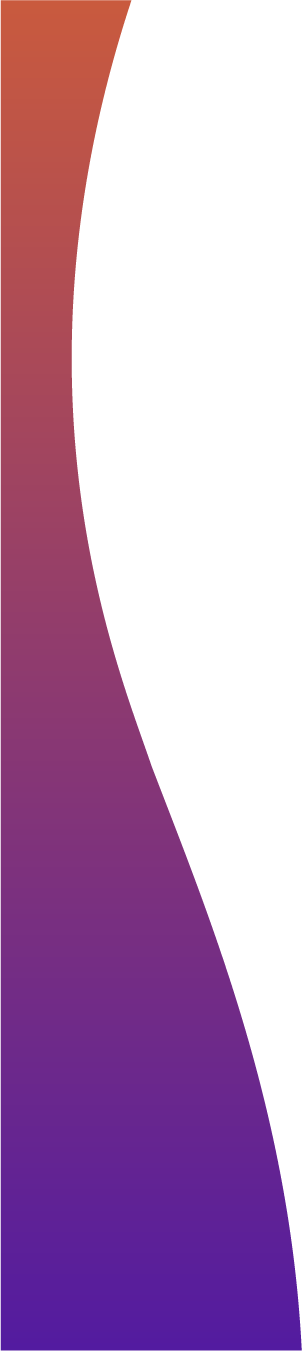 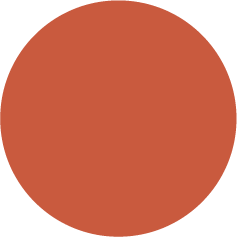 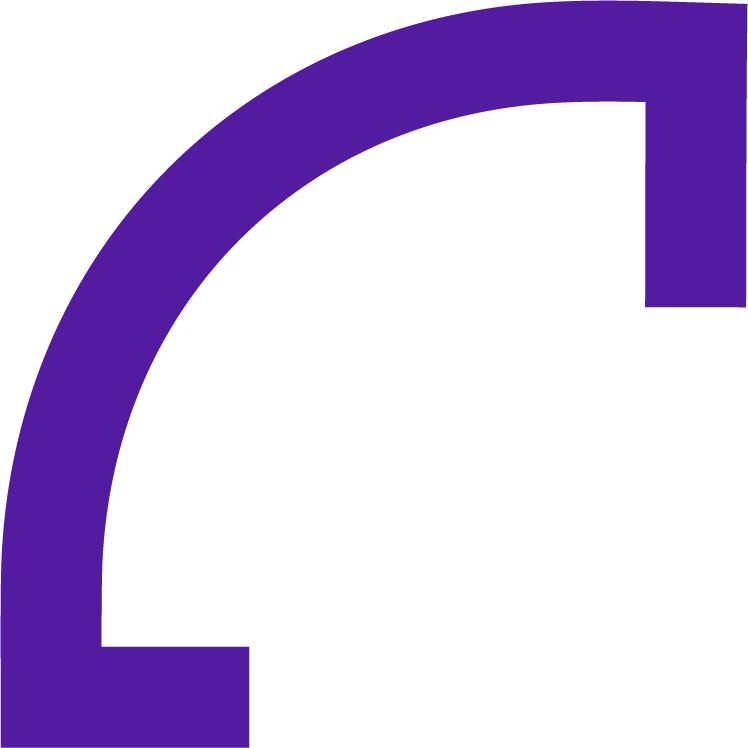 3
ΔΙΚΑΙΟ ΦΟΡΟΛΟΓΙΚΟ
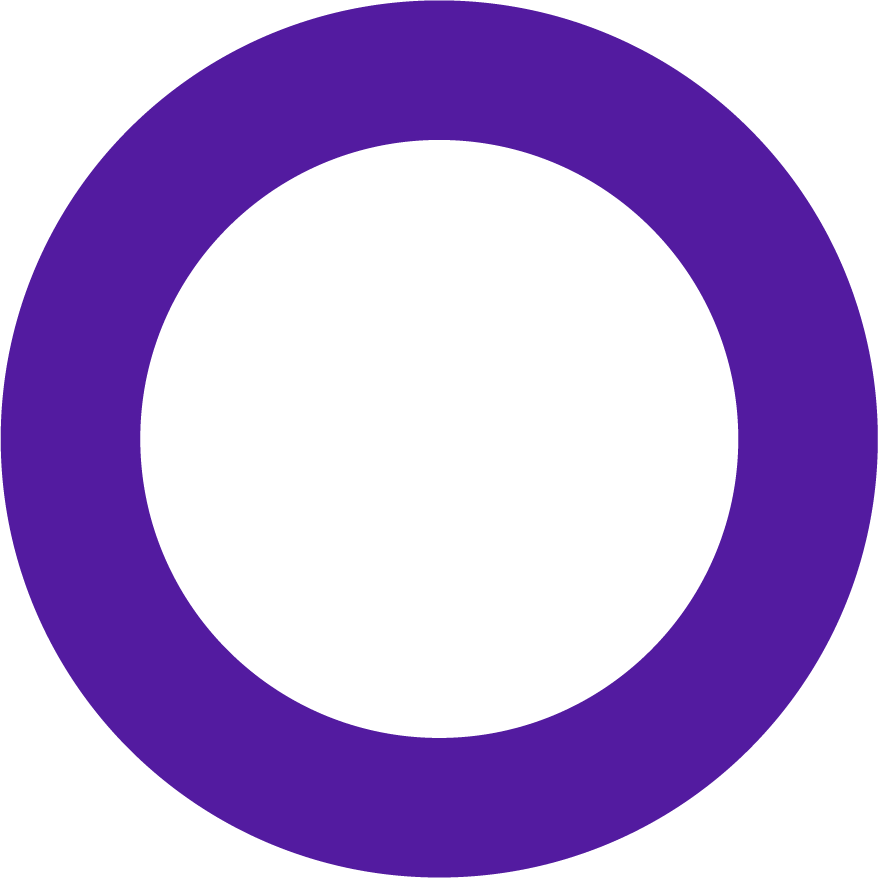 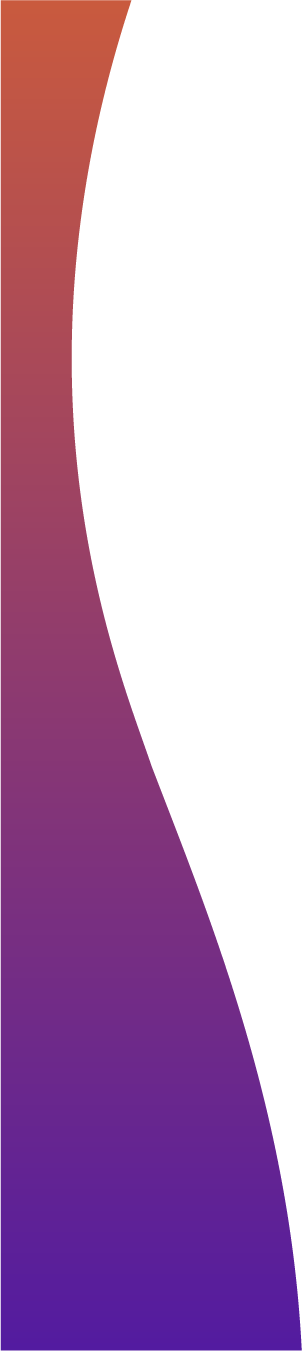 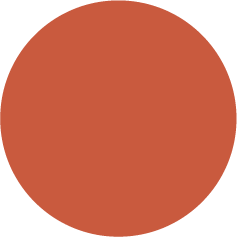 ΔΙΚΑΙΟ ΦΟΡΟΛΟΓΙΚΟ
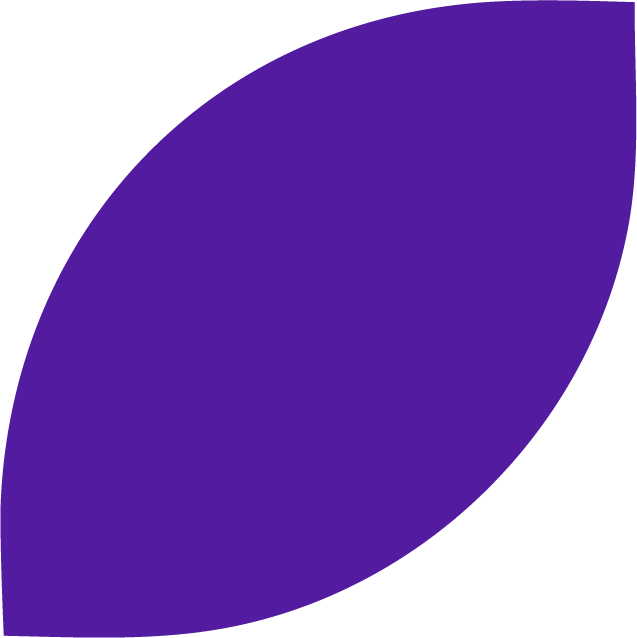 3
Νέο Φορολογικό Σύστημα
Στόχος μας η μεγάλη ελάφρυνση των οικονομικά αδυνάτων, της μεσαίας τάξης και των μικρών και μικρομεσαίων επιχειρήσεων με στοχευμένες αλλά εκτεταμένες αλλαγές στις φορολογικές κλίμακες των άμεσων φόρων & στις κλίμακες του ΕΝΦΙΑ, με το ίδιο κόστος αλλά με τη μεγαλύτερη δυνατή αναδιανομή.

Προοδευτική κλίμακα Φορολογίας Εισοδήματος με ραγδαία μείωση φορολογικών συντελεστών στο 99% των φορολογούμενων. Αύξηση συντελεστών έως 5% στα εισοδήματα άνω των 200.000 ευρώ. Ένταξη του εισοδήματος από μερισμάτα στην κλίμακα.
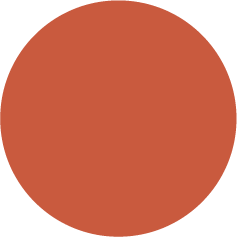 ΔΙΚΑΙΟ ΦΟΡΟΛΟΓΙΚΟ
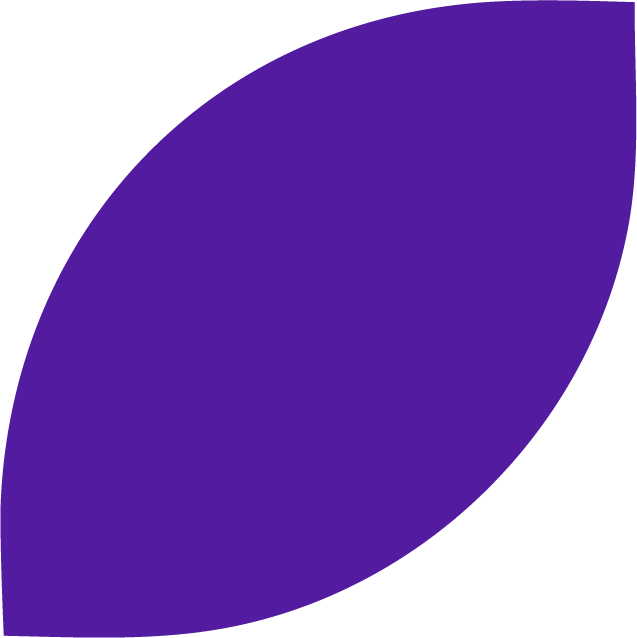 3
Νέο Φορολογικό Σύστημα
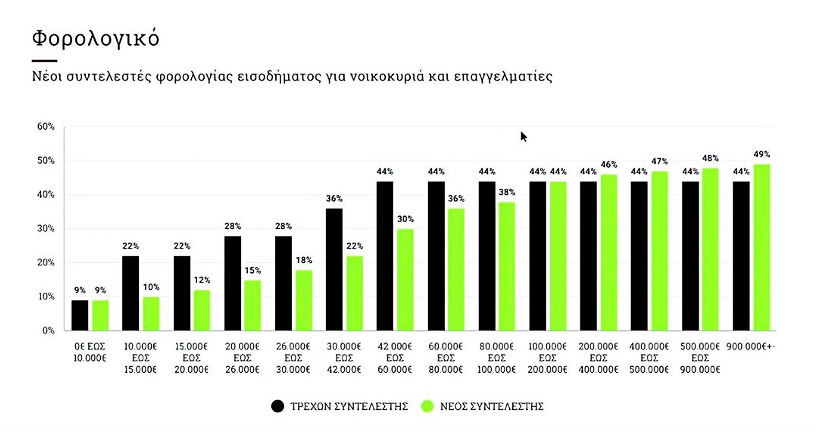 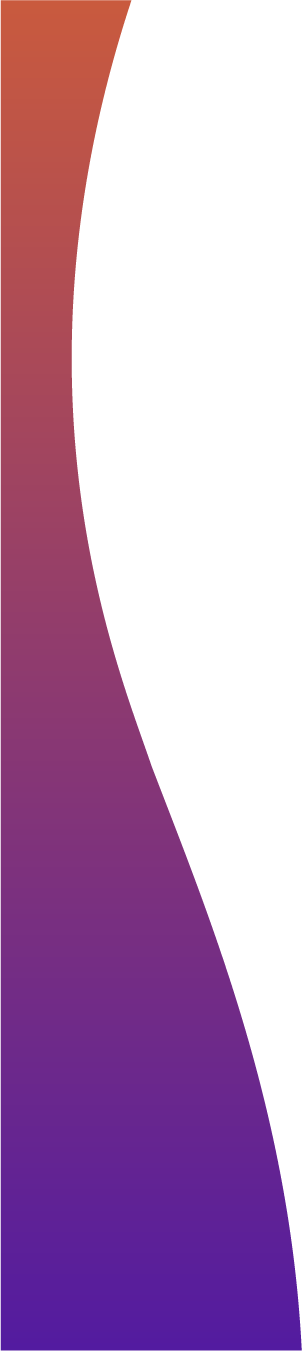 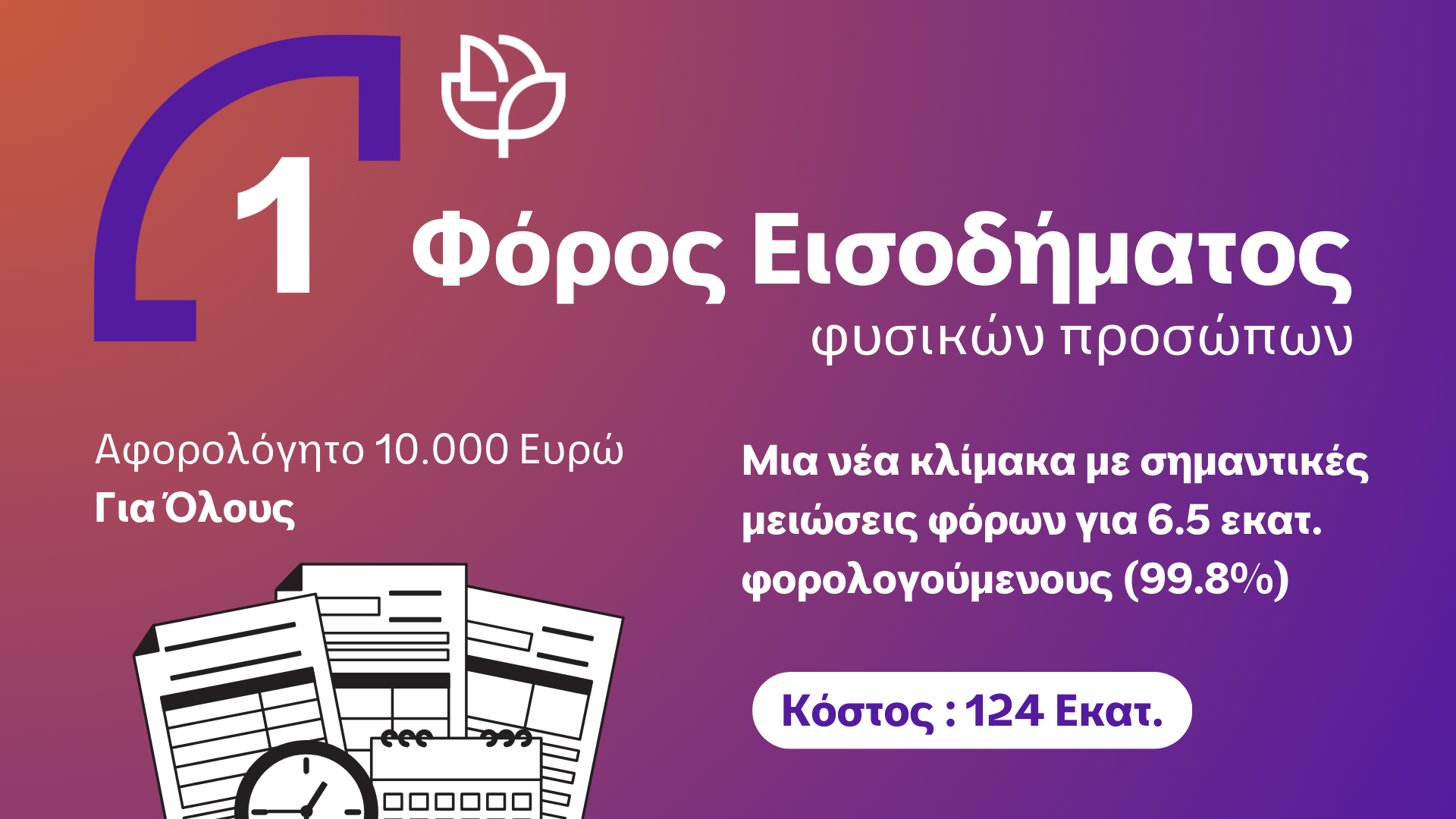 ΔΙΚΑΙΟ ΦΟΡΟΛΟΓΙΚΟ
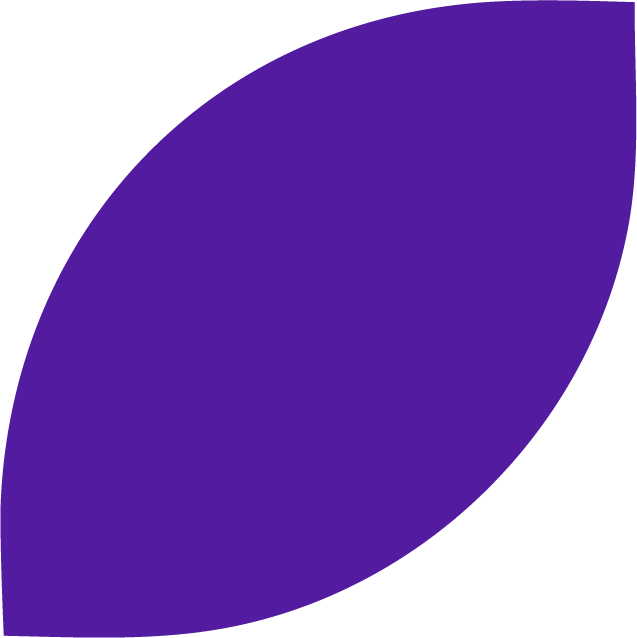 3
ΔΙΚΑΙΟ ΦΟΡΟΛΟΓΙΚΟ
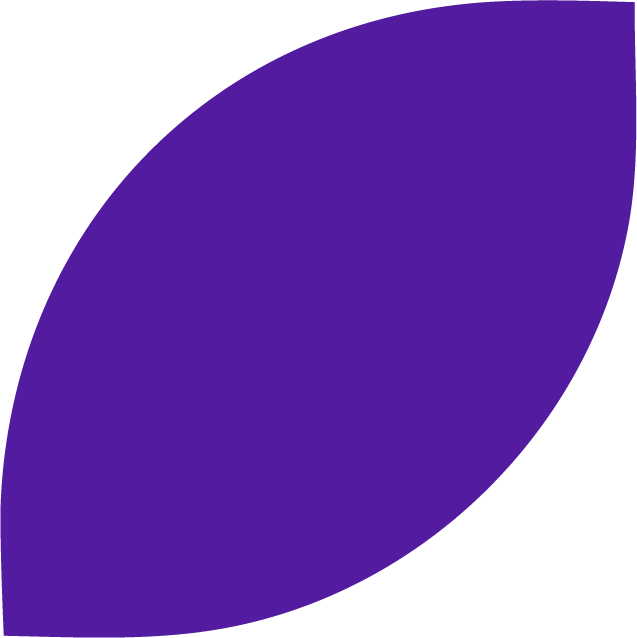 3
Νέο Φορολογικό Σύστημα
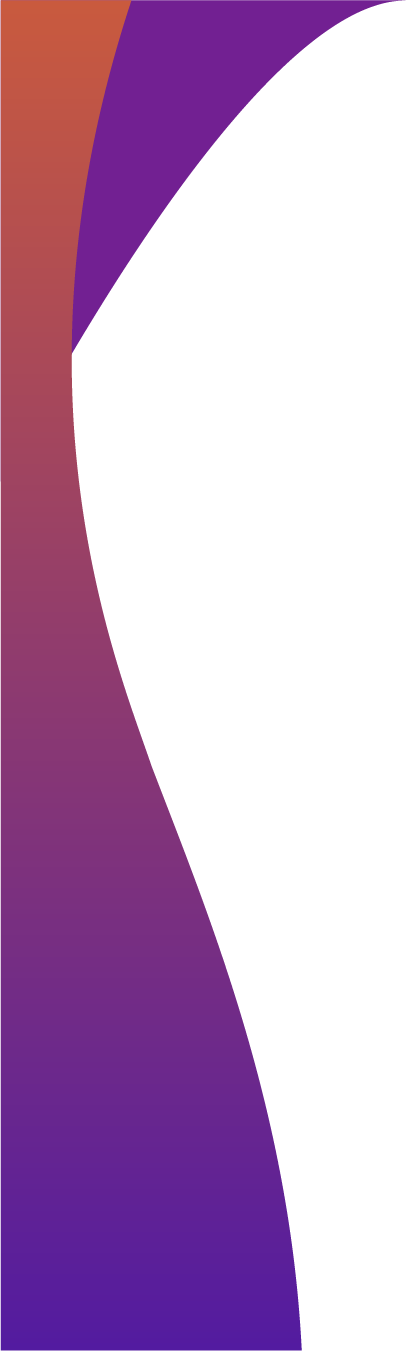 ΔΙΚΑΙΟ ΦΟΡΟΛΟΓΙΚΟ
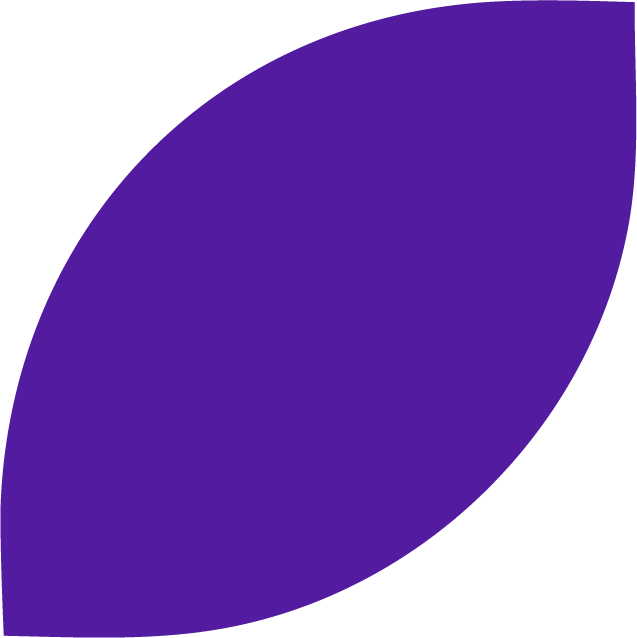 3
Νέο Φορολογικό Σύστημα
Μείωση βασικού συντελεστή ΦΠΑ στο 15%
Μείωση συντελεστών ως 37,5% με απώλεια 9,7 δις €
Μείωση παραοικονομίας 7,8% του ΑΕΠ με αύξηση φορολογικής βάσης και έσοδα έως 4,8 δις €
Αύξηση κατανάλωσης νοικοκυριών με ετήσια έσοδα έως 2,47 δις €
Εξάλειψη του "κενού ΦΠΑ" με ετήσια έσοδα έως 3,5 δις €
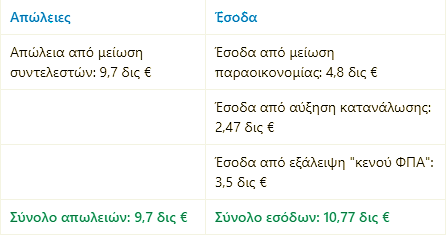 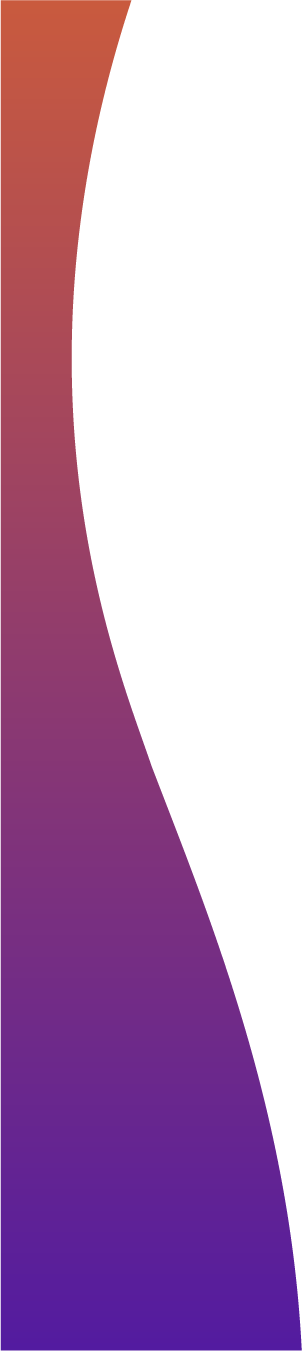 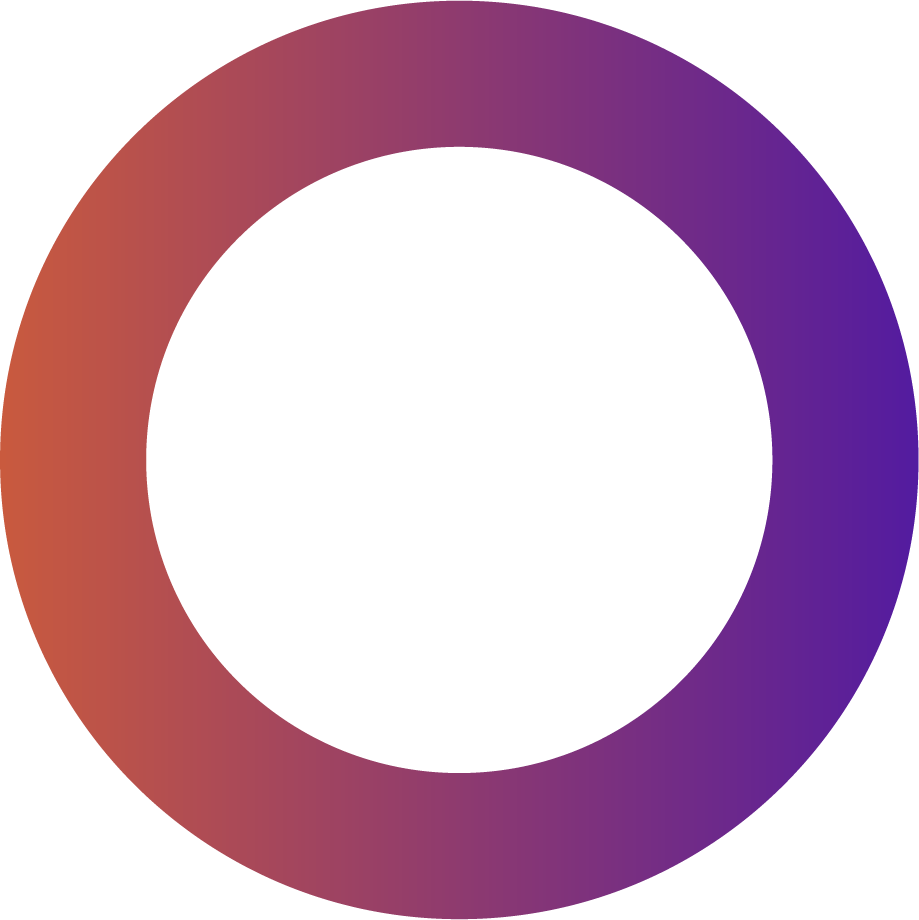 ΔΙΚΑΙΟ ΦΟΡΟΛΟΓΙΚΟ
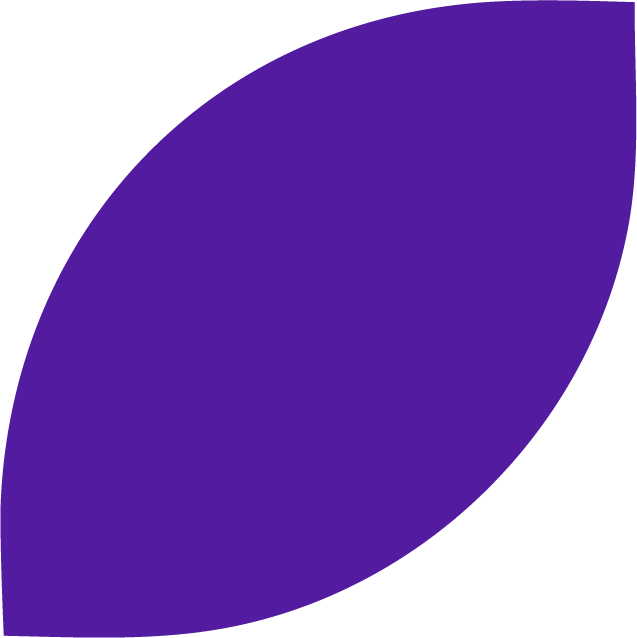 3
Νέο Φορολογικό Σύστημα
Μείωση συντελεστή φορολόγησης κατά 5% (από 22% στο 17%) για το 98% των επιχειρήσεων με κέρδη έως 220.000 ευρώ και με αύξηση 2% στις μεγάλες επιχειρήσεις. Αποφέρει μείωση φόρου 23% σε 320.000 μικρές και μεσαίες επιχειρήσεις.
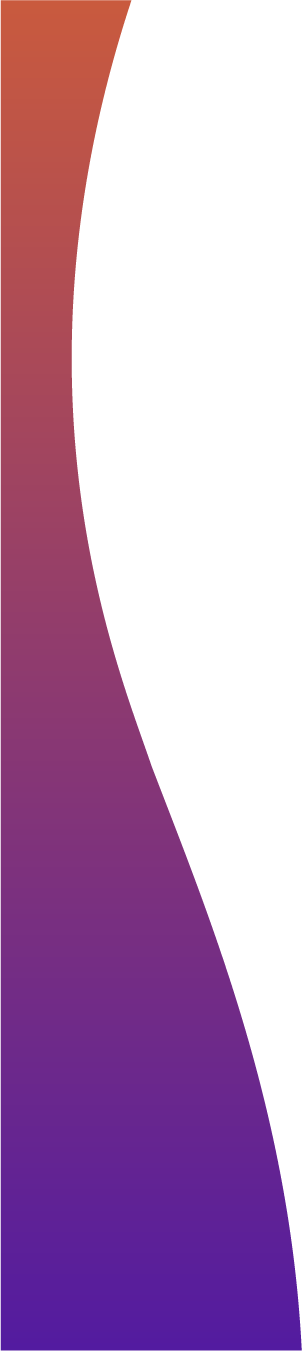 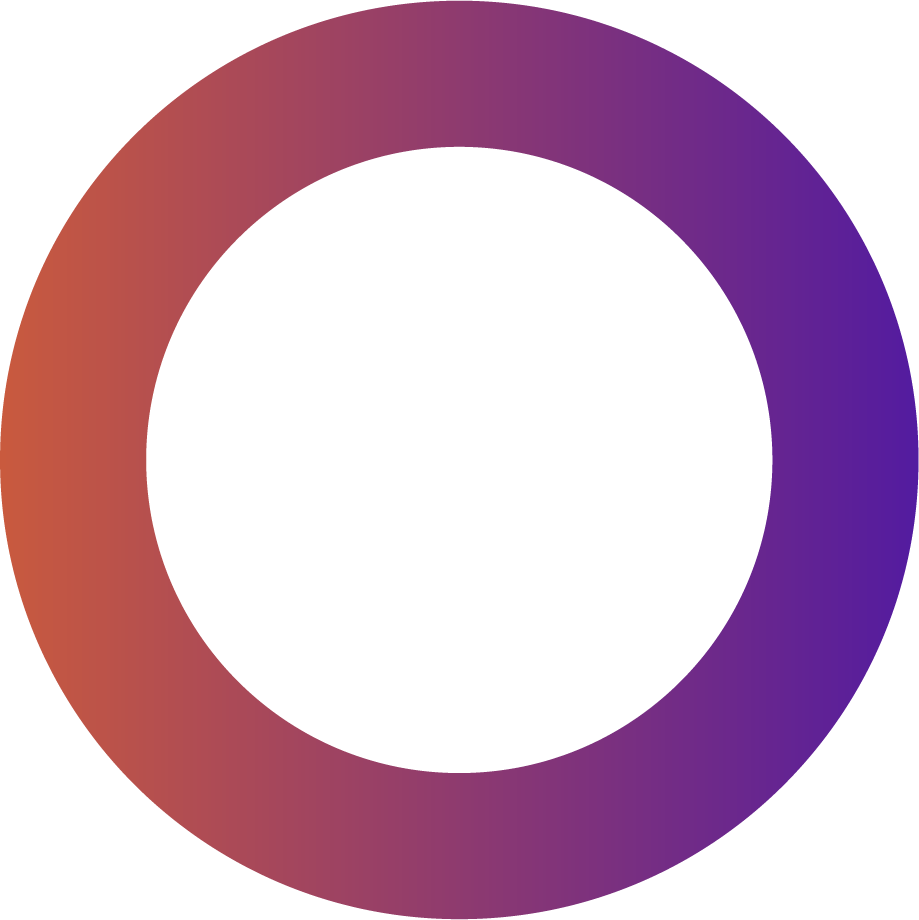 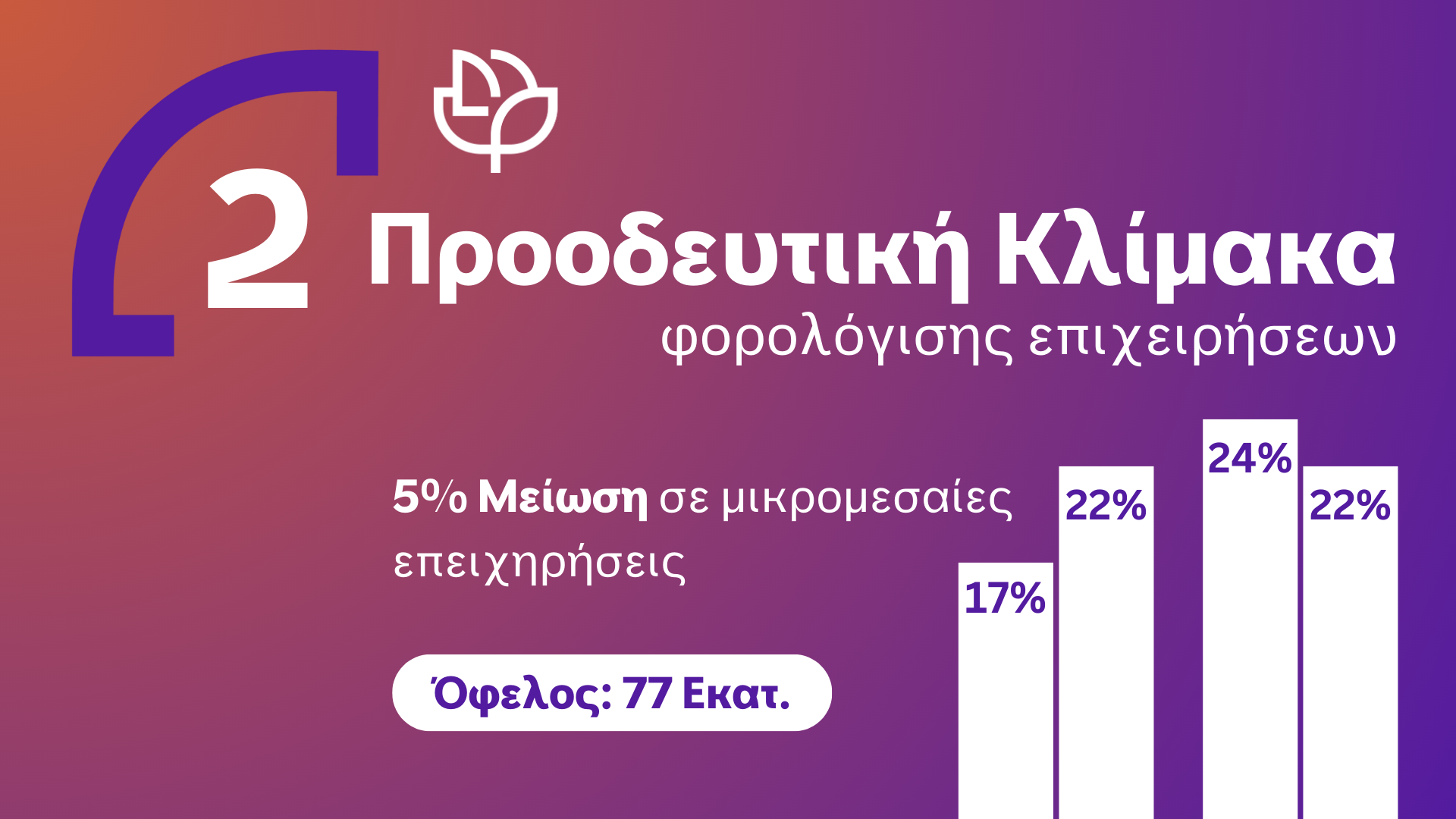 ΔΙΚΑΙΟ ΦΟΡΟΛΟΓΙΚΟ
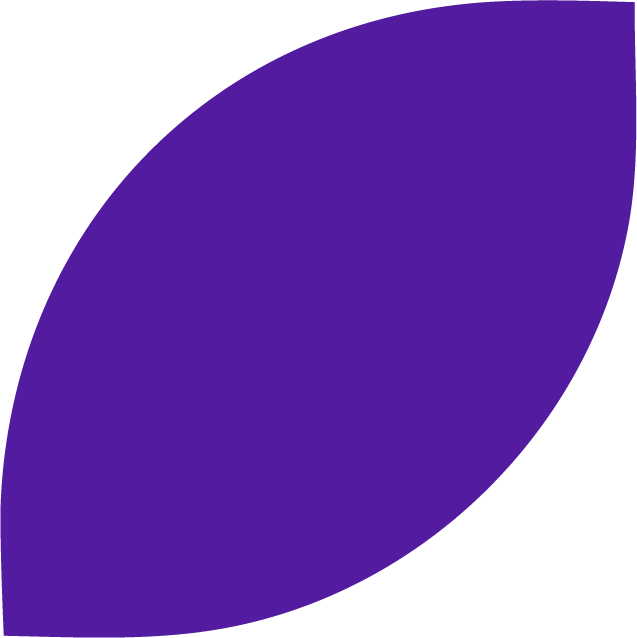 3
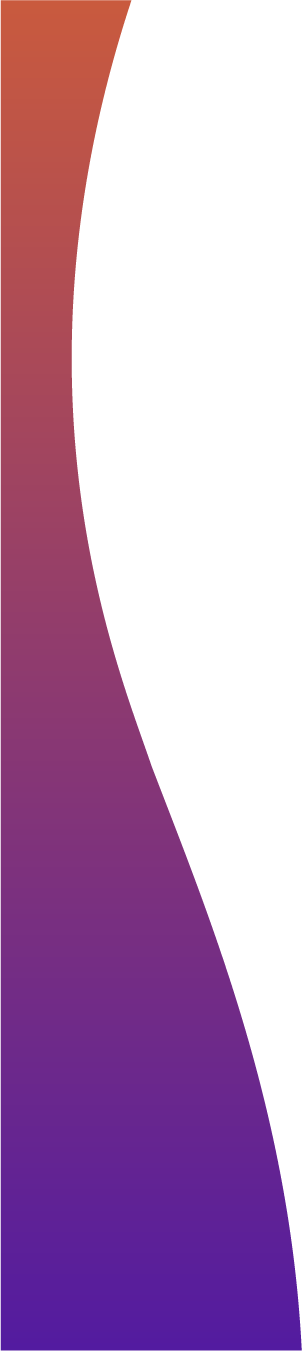 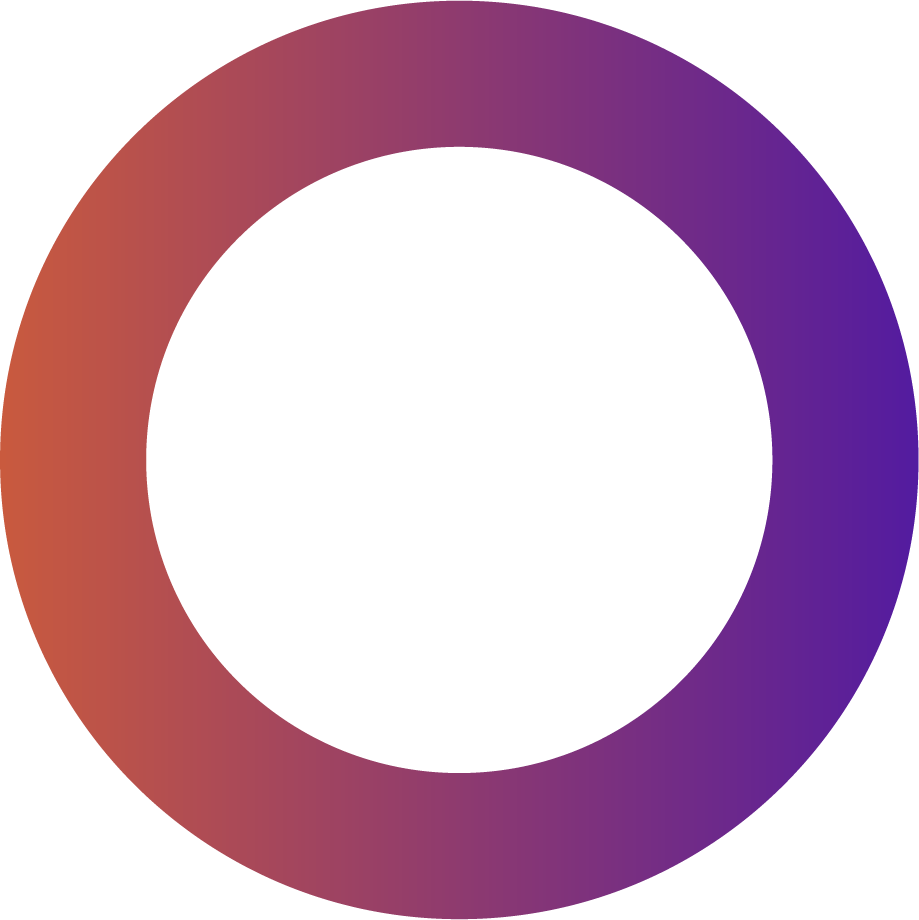 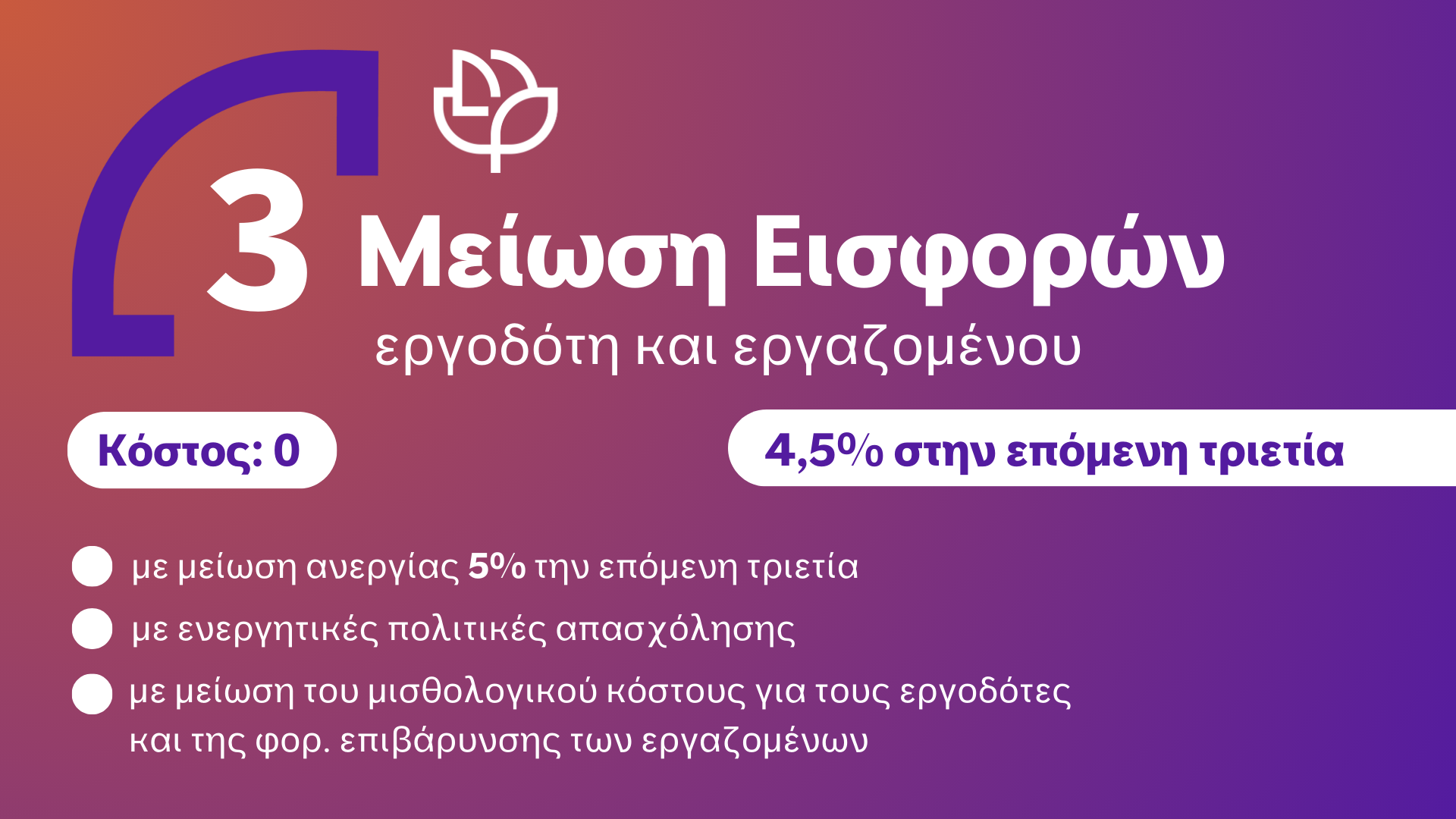 ΔΙΚΑΙΟ ΦΟΡΟΛΟΓΙΚΟ
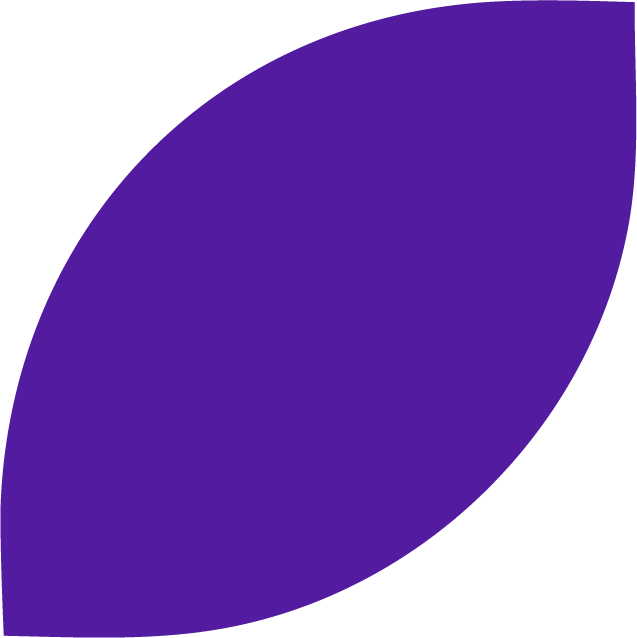 3
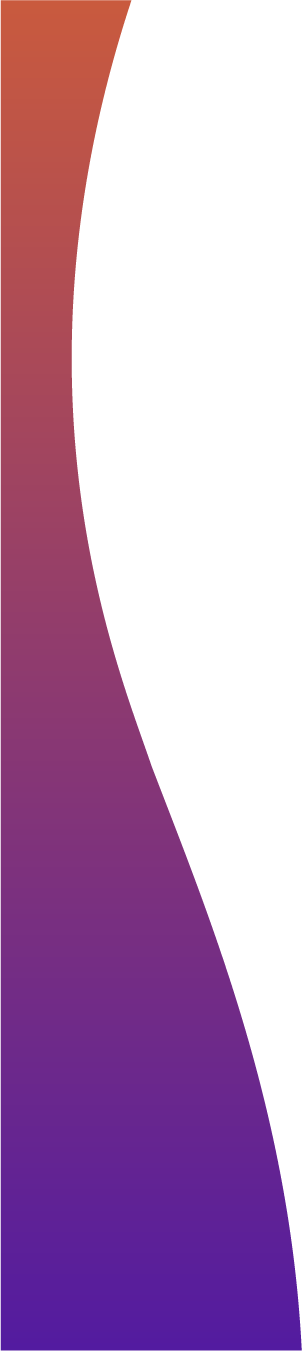 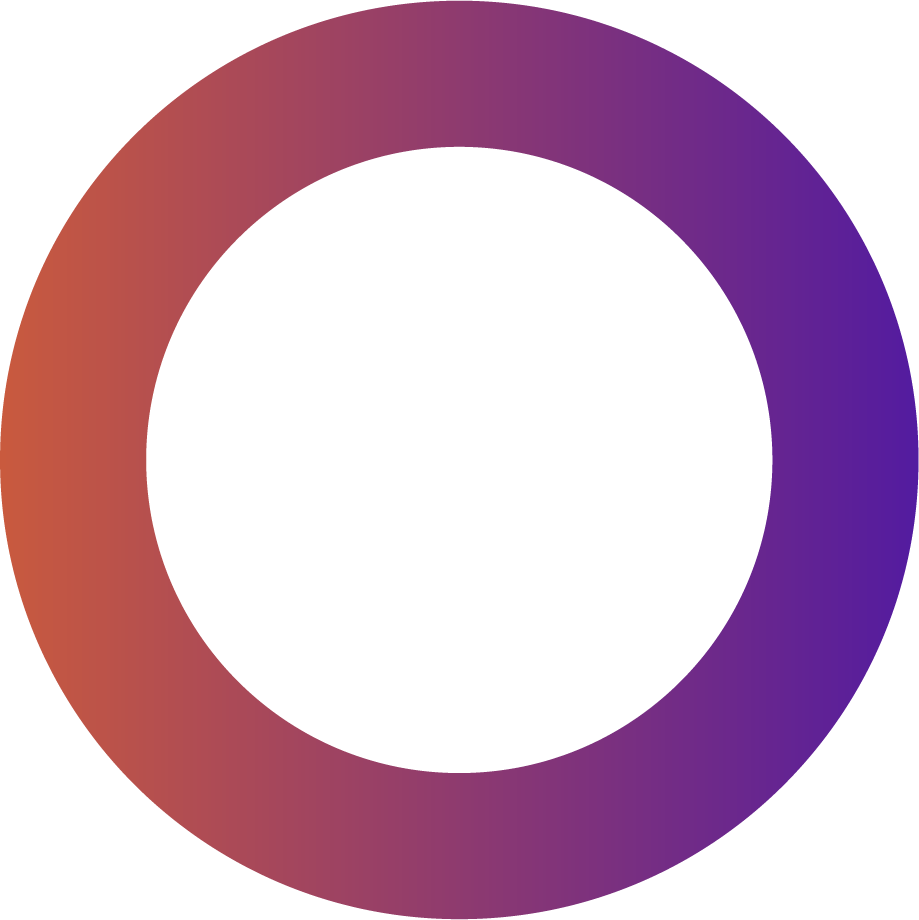 ΔΙΚΑΙΟ ΦΟΡΟΛΟΓΙΚΟ
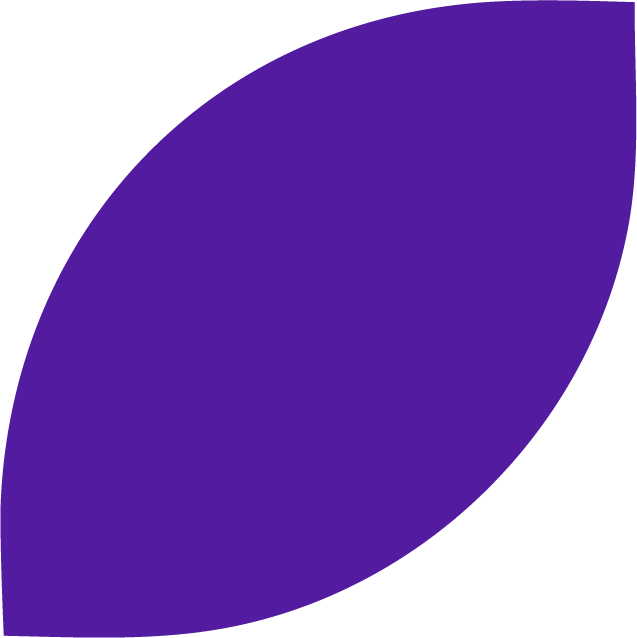 3
Νέο Φορολογικό Σύστημα
Κατάργηση της προκαταβολής φόρου για φυσικά και νομικά πρόσωπα.
Επέκταση του αφορολόγητου ορίου στις 10.000 ευρώ για όλους. Αφορά και τους αυτοπασχολούμενους
Τριετής πίστωση φόρου εισοδήματος για όλες τις επιχειρήσεις (πλην ΚΑΕ υπηρεσιών) με δύο προϋποθέσεις: α) να εμφανίσουν έσοδα 15.000€–200.000€ κατά το πρώτο έτος σύστασης (πίστωση 10.000€) και β) να προσλάβουν τουλάχιστον 3 εργαζόμενους με σύμβαση αορίστου χρόνου (πίστωση 25.000€)
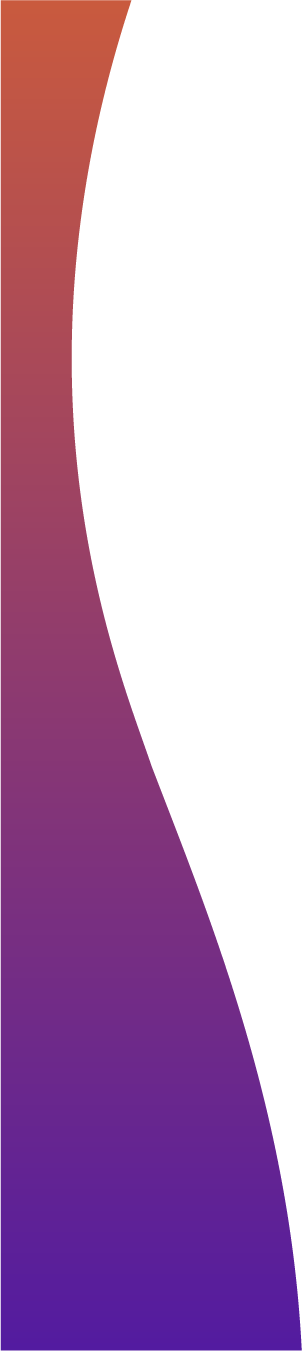 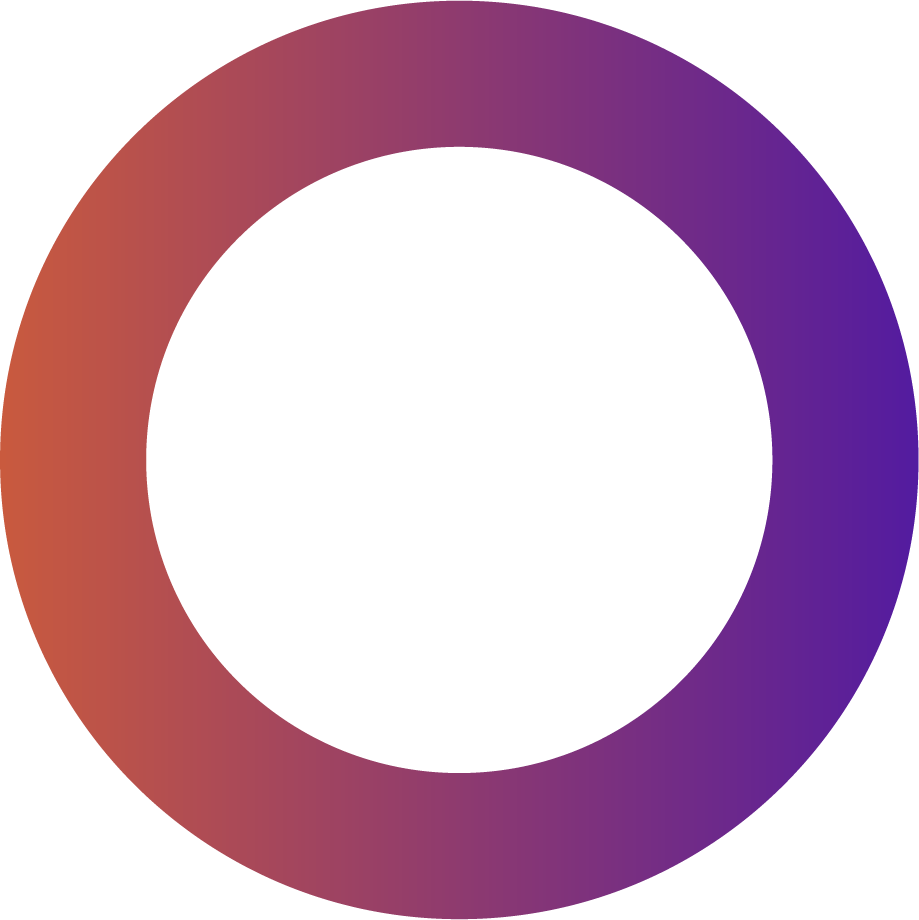 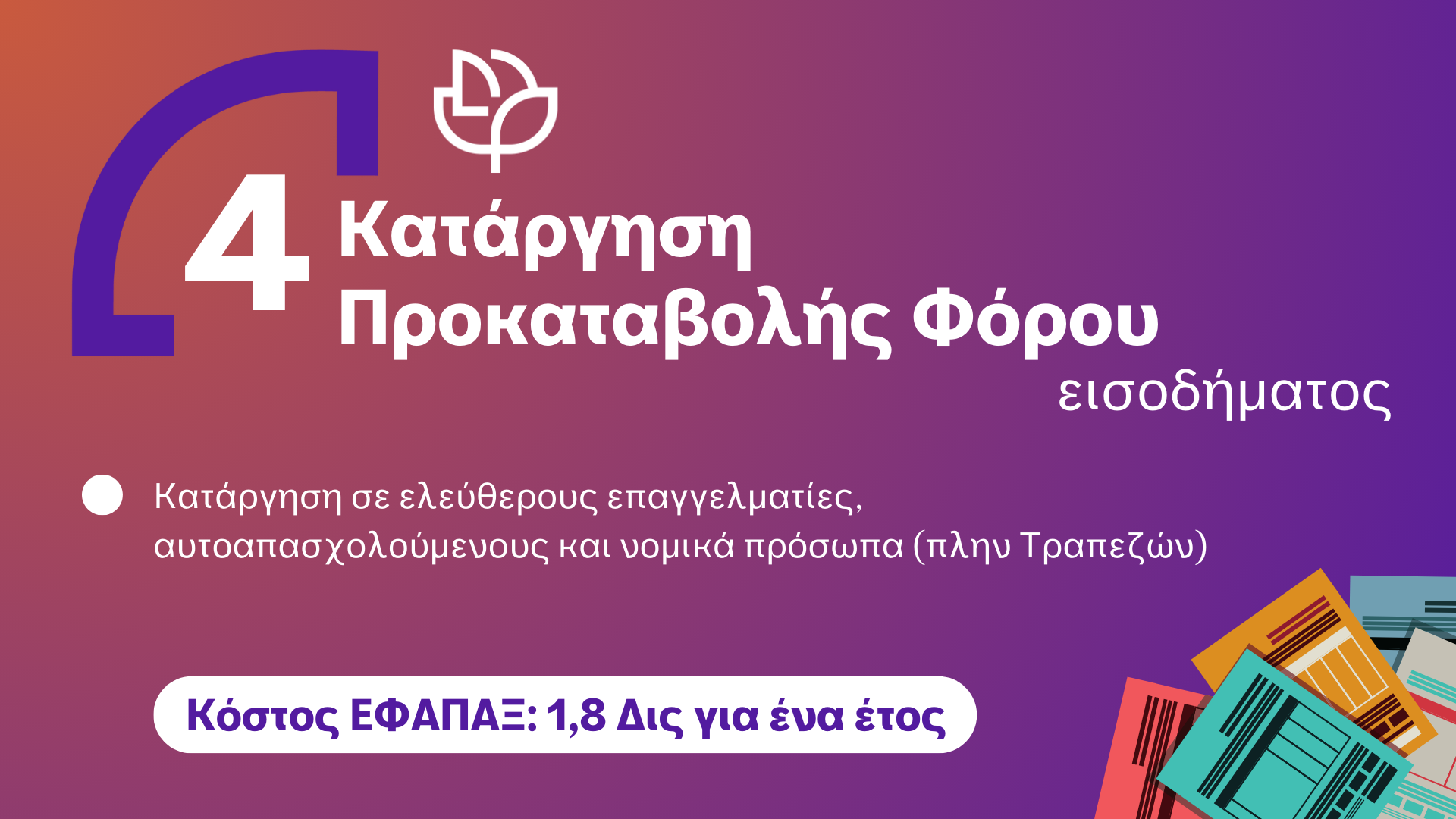 ΔΙΚΑΙΟ ΦΟΡΟΛΟΓΙΚΟ
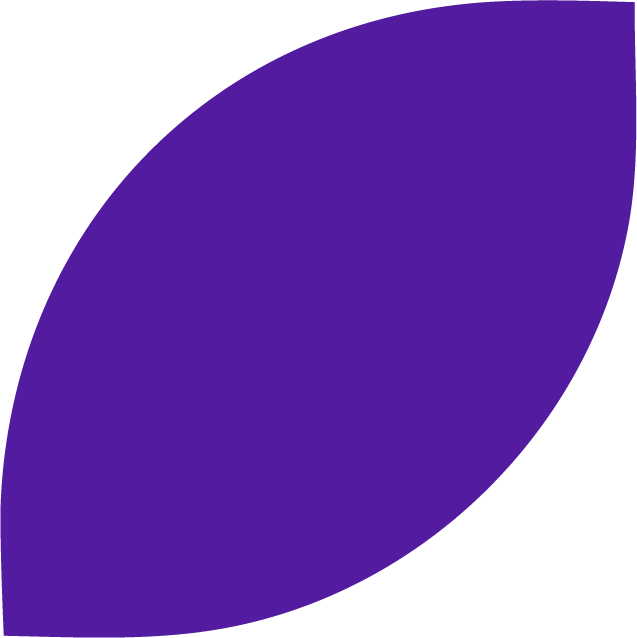 3
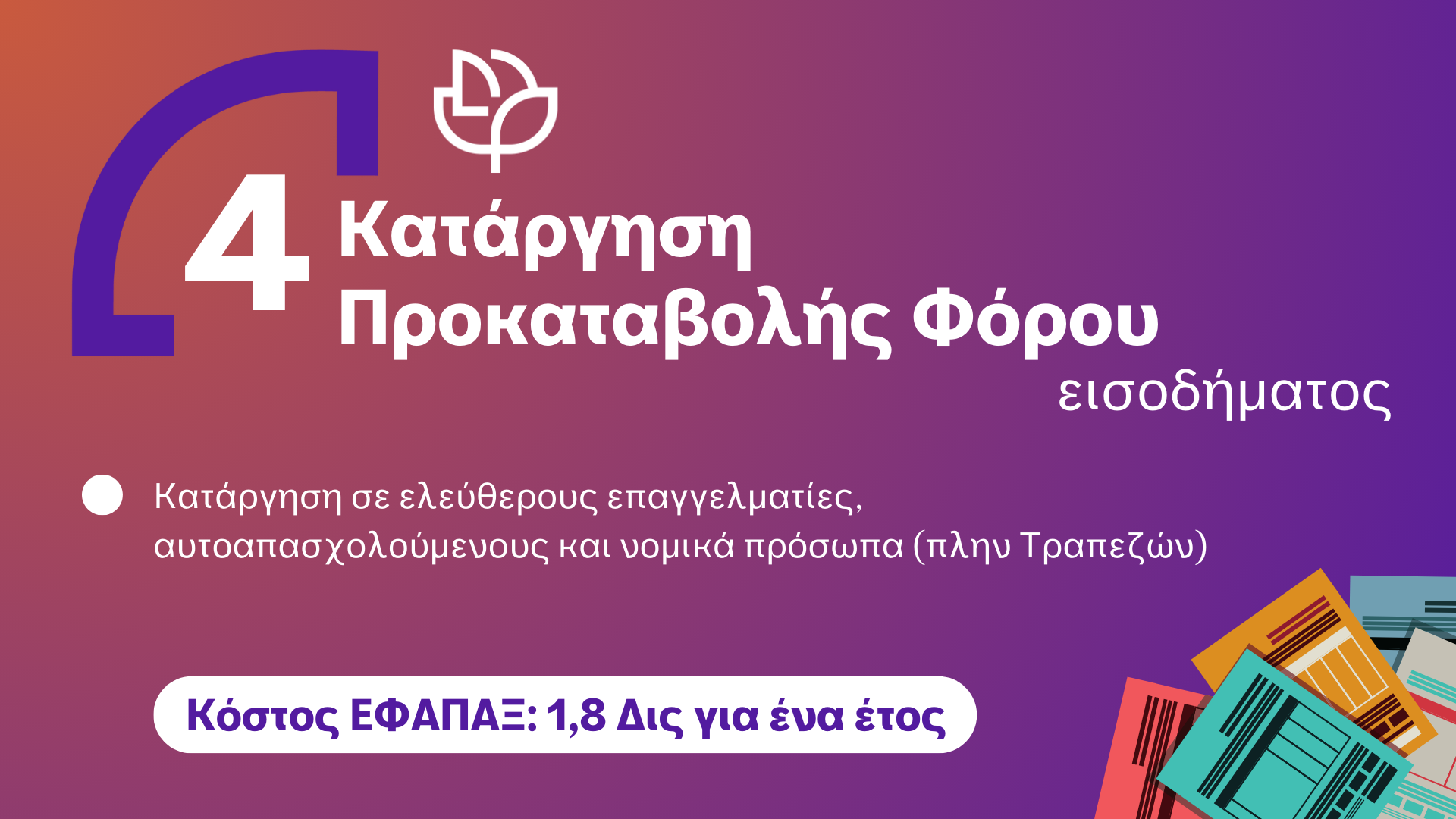 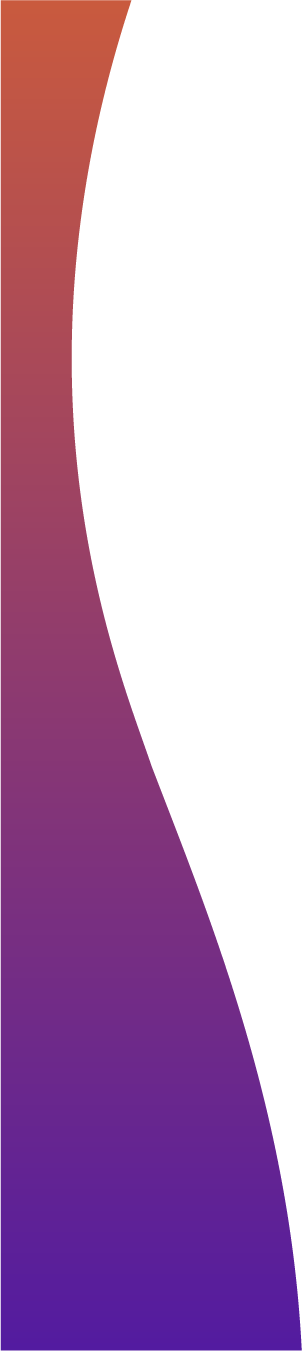 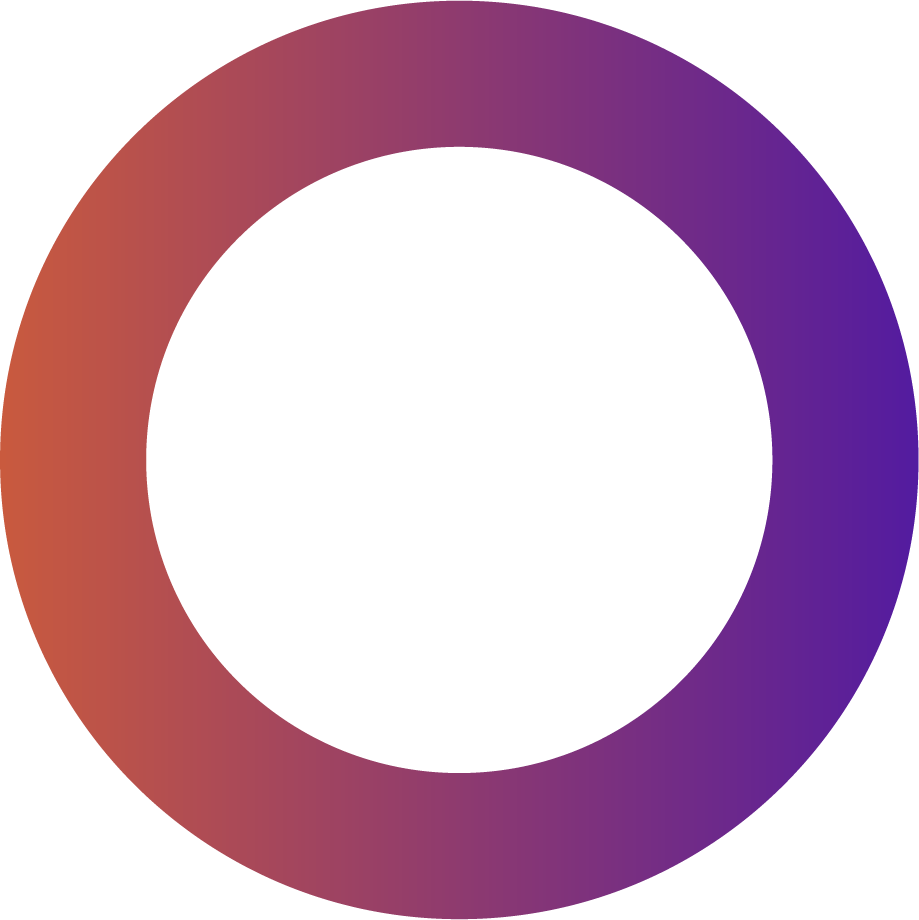 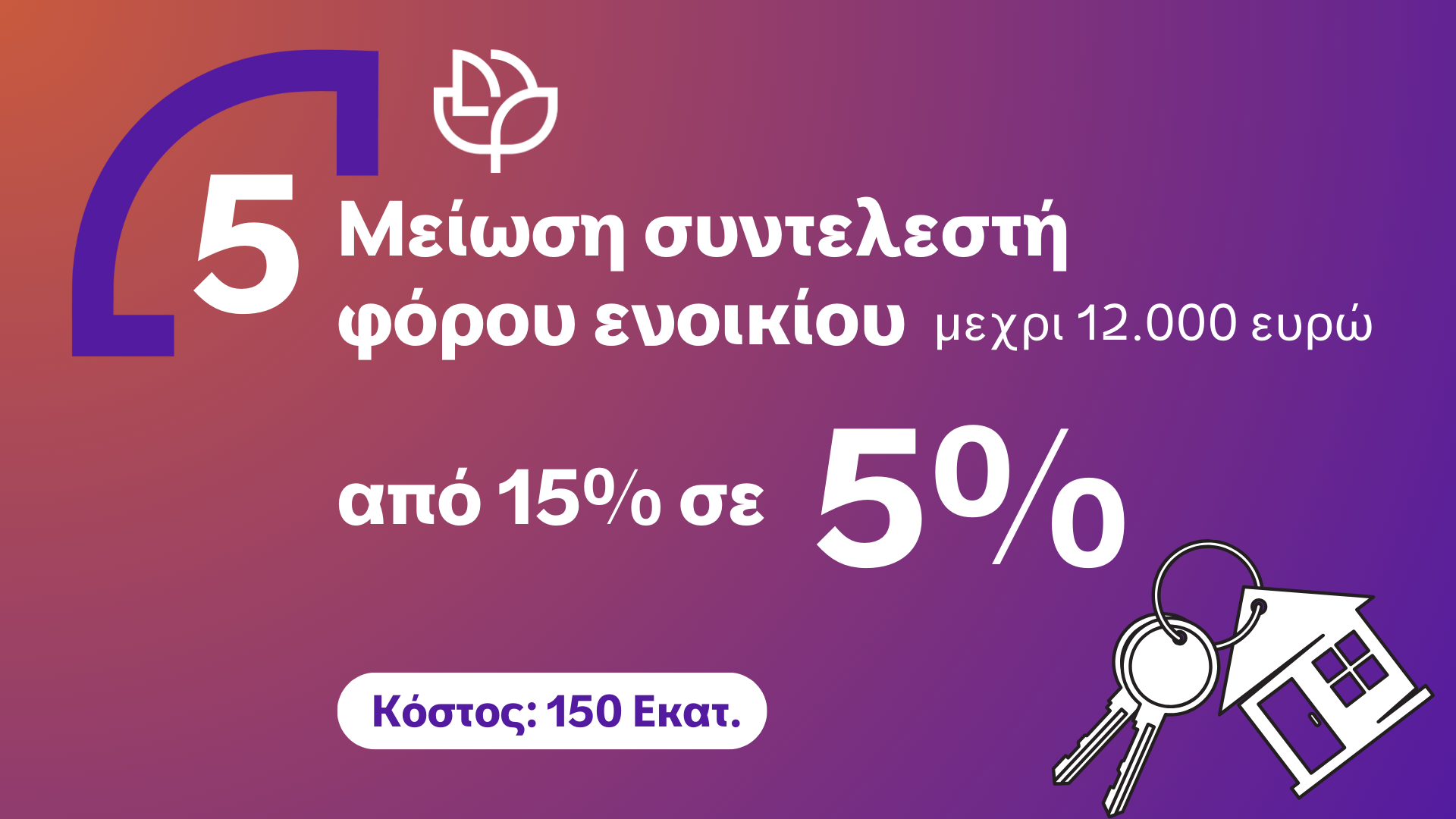 ΔΙΚΑΙΟ ΦΟΡΟΛΟΓΙΚΟ
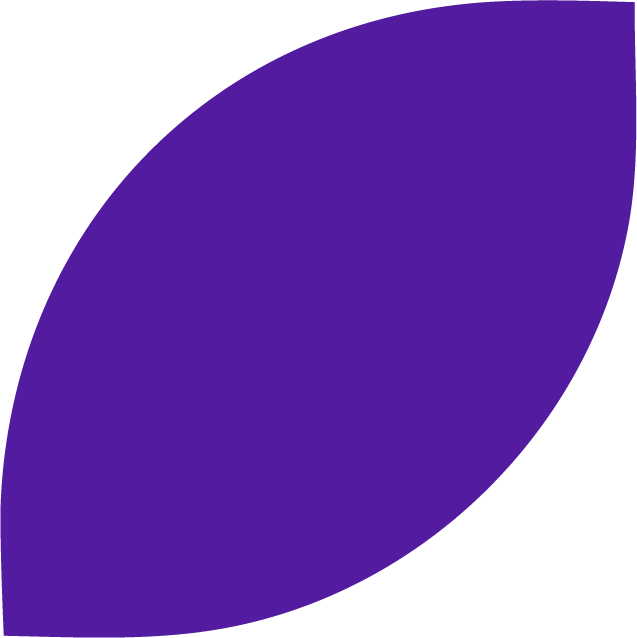 3
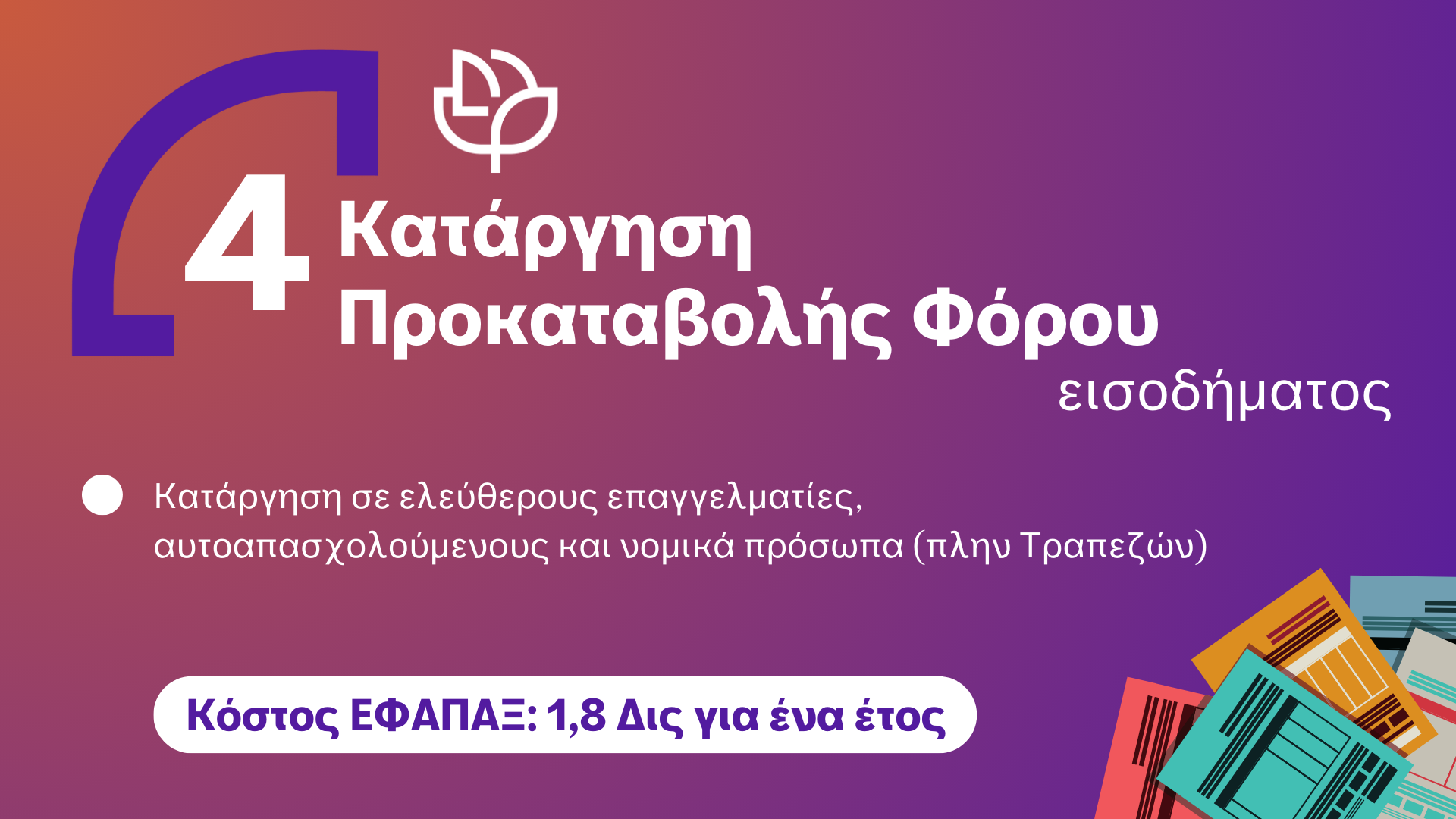 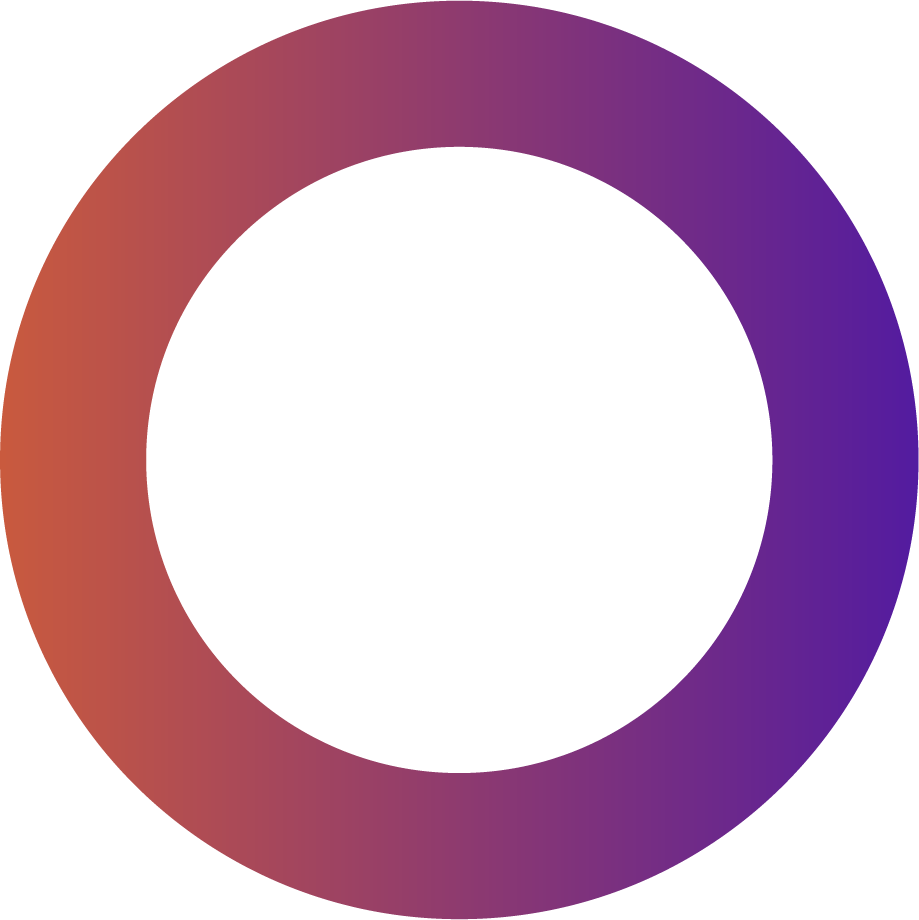 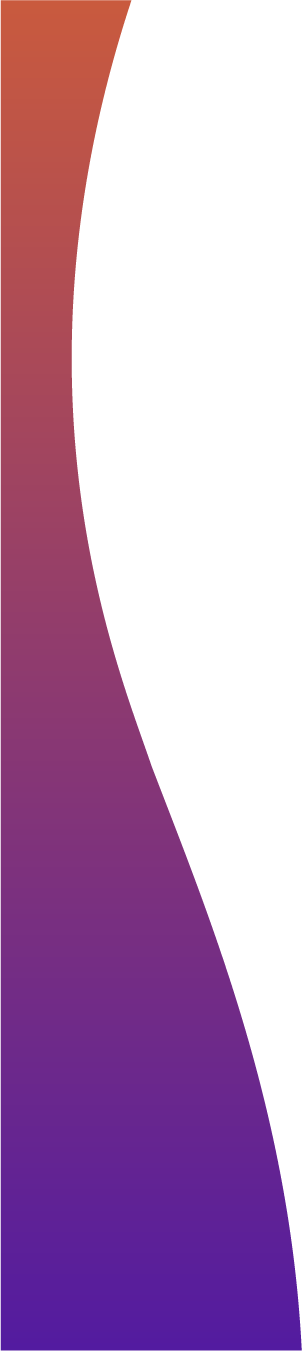 ΔΙΚΑΙΟ ΦΟΡΟΛΟΓΙΚΟ
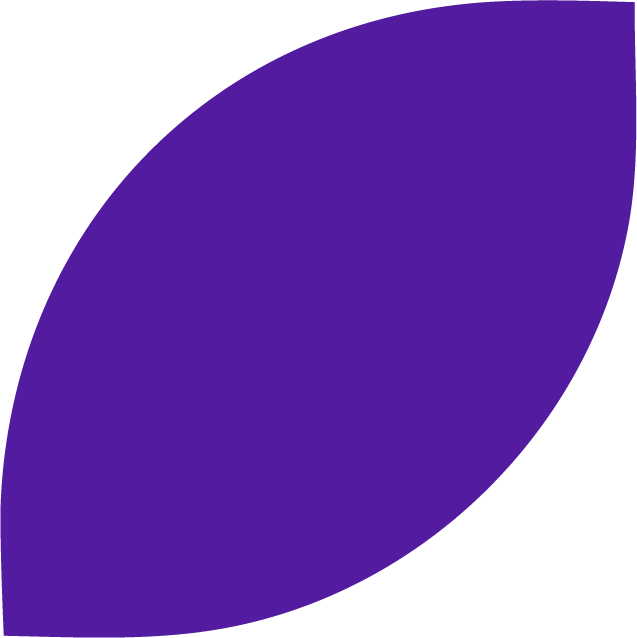 3
Νέο Φορολογικό Σύστημα
Μειωμένες εισφορές εργαζόμενου και εργοδότη με προοδευτική μείωση 4,5% εντός της επόμενης τετραετίας κατανεμημένες εξ ίσου μεταξύ εργοδοτών και εργαζομένων με δέσμευση για περαιτέρω μείωση της ανεργίας κατά 5%. Όφελος ενός έως δύο καθαρών μισθών ετησίως.

Μείωση του εισαγωγικού φορολογικού συντελεστή για εισοδήματα από μίσθωση ακινήτων, από 15% σε 5%, (μέχρι και εισοδήματα από μισθώματα έως 12.000€).

Ισχυρά φορολογικά κίνητρα σε επιχειρήσεις και συνεταιρισμούς που μεταφέρουν τη βάση τους εκτός Αθηνών.

Απόδοση ΦΠΑ in Cash Basis. Οι μικρομεσαίες επιχειρήσεις (ΜμΕ), η ραχοκοκαλιά της ελληνικής οικονομίας, πνίγονται από την έλλειψη ρευστότητας. Μια από τις μεγαλύτερες αιτίες; Η υποχρέωση να πληρώνουν ΦΠΑ για τιμολόγια που δεν έχουν ακόμα εισπράξει αφού ενημέρωση για αυτή την δυνατότητα δεν υπάρχει και η διαδικασία όχι μόνο περιοριστική αλλά και αποτρεπτική
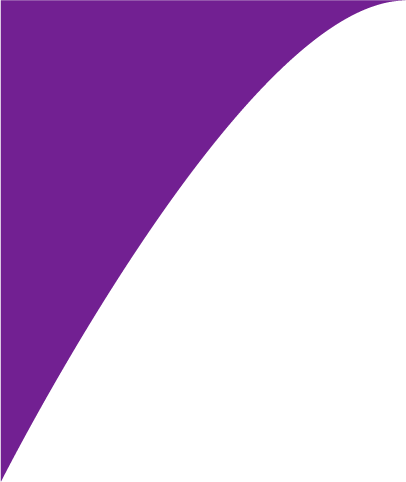 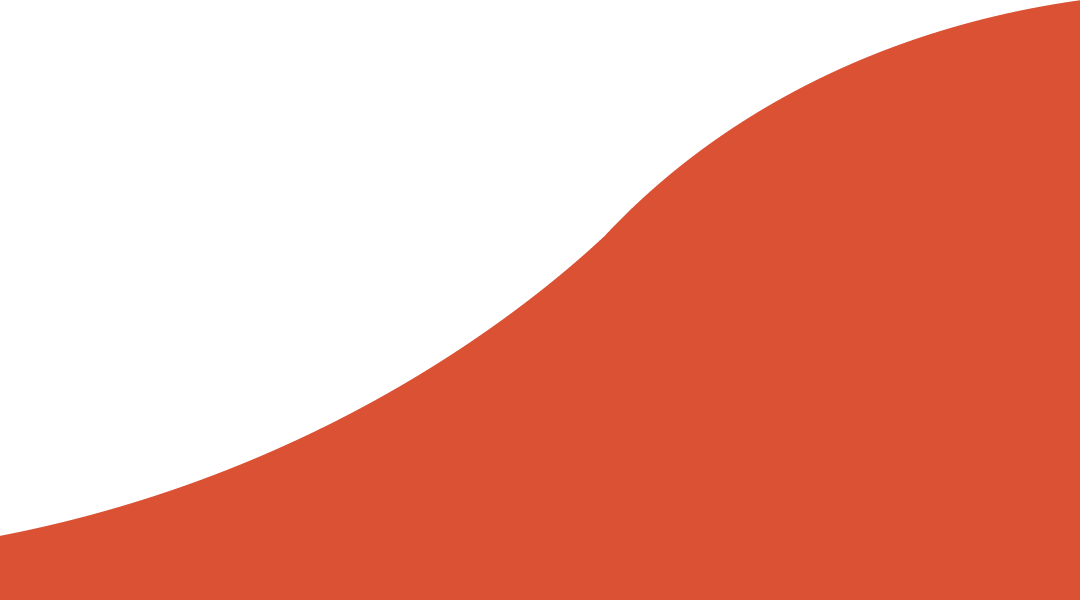 ΕΛΕΥΘΕΡΗ ΕΠΙΧΕΙΡΗΜΑΤΙΚΟΤΗΤΑ
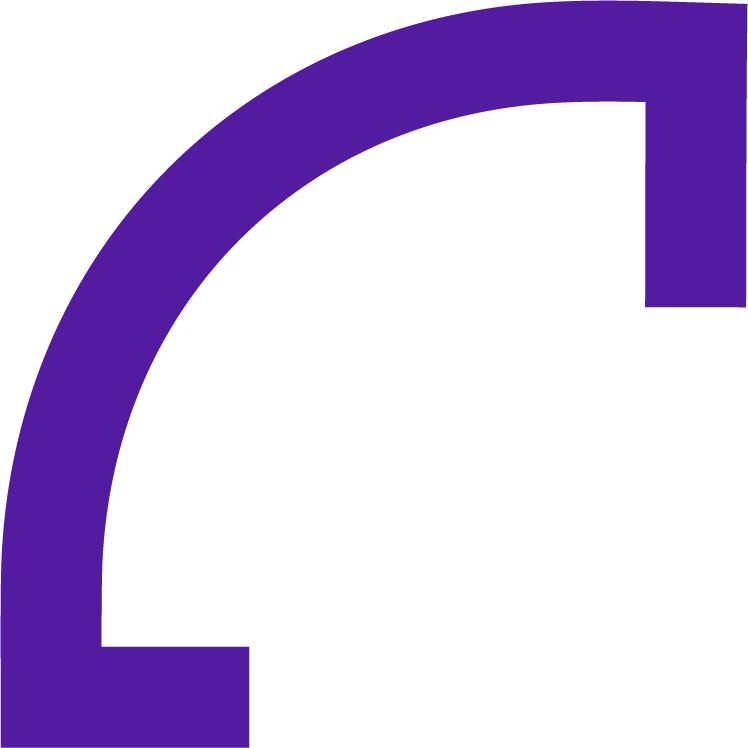 4
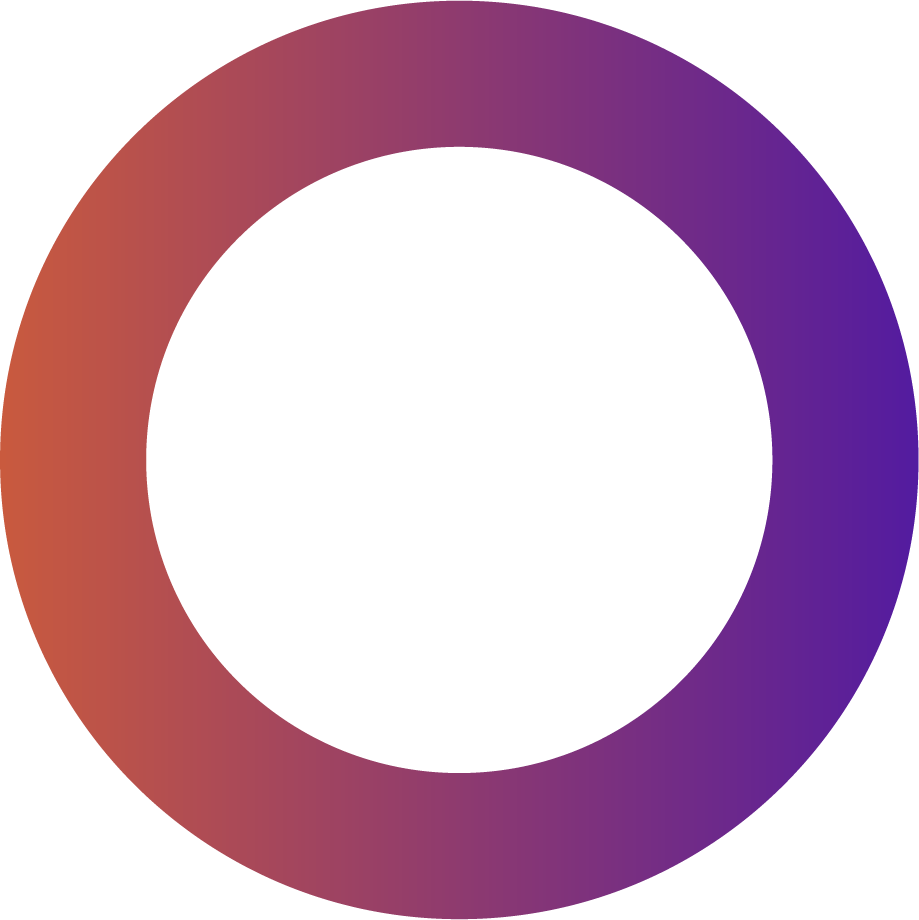 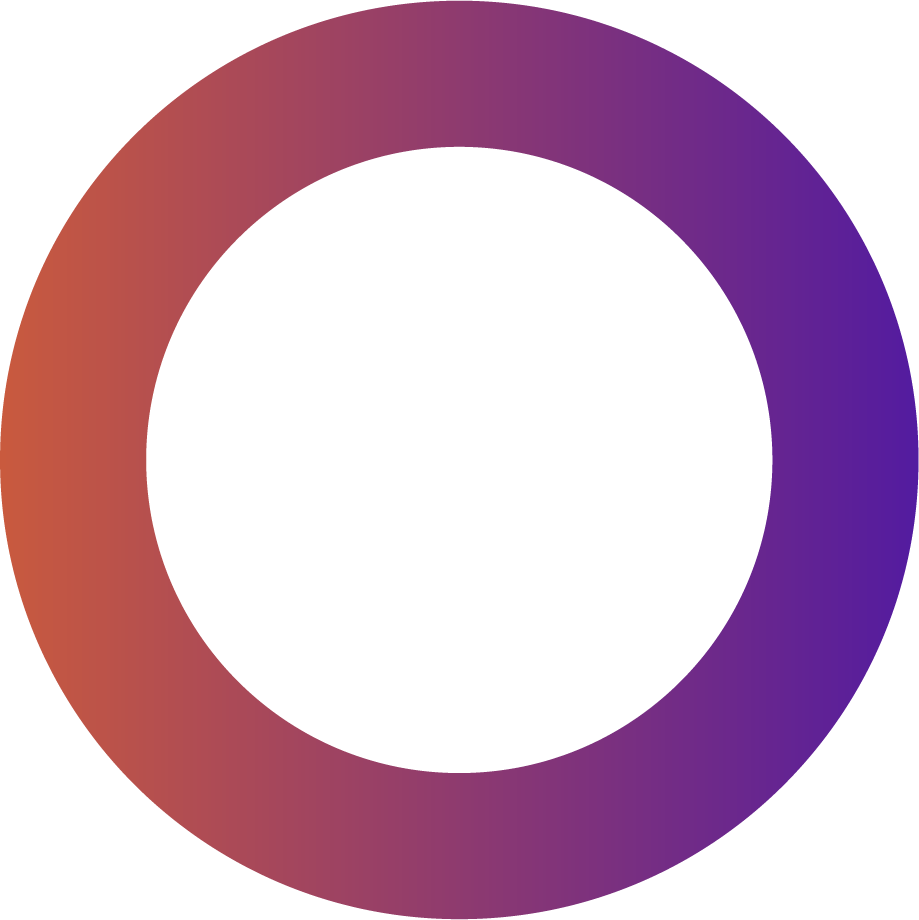 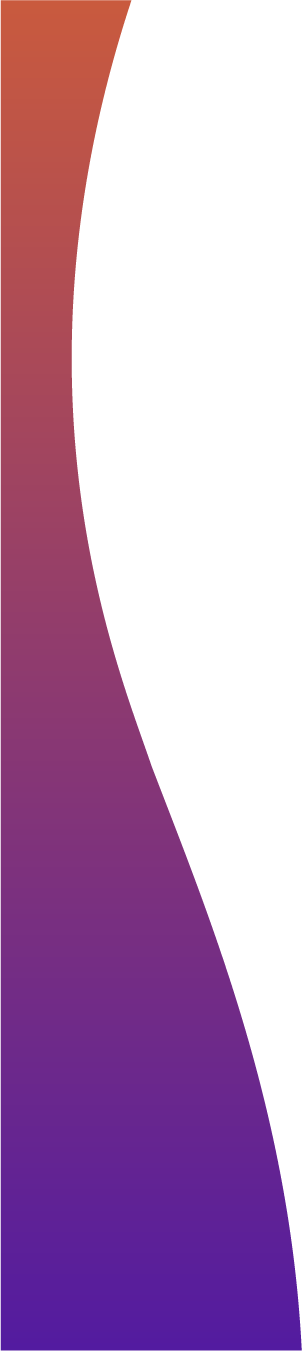 ΕΛΕΥΘΕΡΗ ΕΠΙΧΕΙΡΗΜΑΤΙΚΟΤΗΤΑ
4
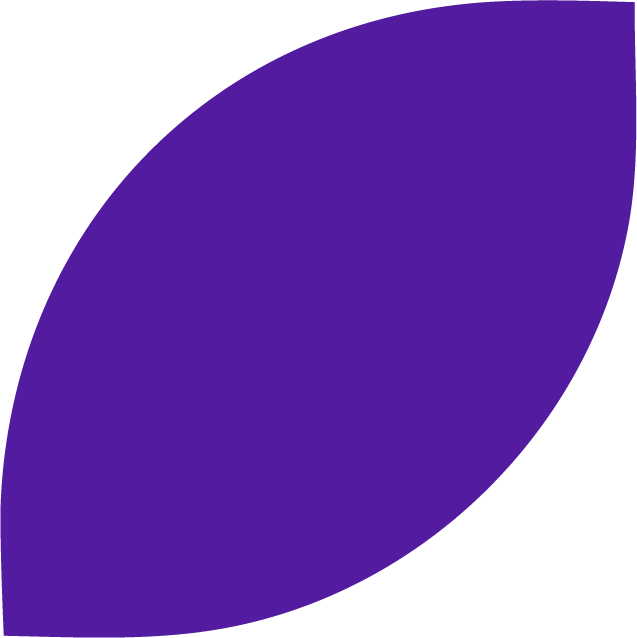 Καινοτομία - Brain Regain
Δημιουργία ερευνητικού κέντρου αριστείας με ανταγωνιστικές αποδοχές και κίνητρα απόδοσης, στοχεύοντας στην εναρμόνιση R&D με τις κορυφαίες χώρες της ΕΕ και επιστροφή 65% των Ελλήνων επιστημόνων.

Πρόγραμμα 1.000 διδακτορικών ανά διετία με διεθνή πανεπιστήμια.

Λειτουργία βάσει ακαδημαϊκών στόχων για καινοτόμες τεχνολογικές εξελίξεις.

Κίνητρα για δημόσια έργα σε επαναπατρισθέντες και διευκόλυνση ενεργειακών κοινοτήτων.

Φορολογική έκπτωση 75% για την πρώτη πενταετία επιστροφής.

Προνομιακή φορολογία επενδύσεων: 10% για ΜμΕ (πρώτη 5ετία), 17% (επόμενη 10ετία).
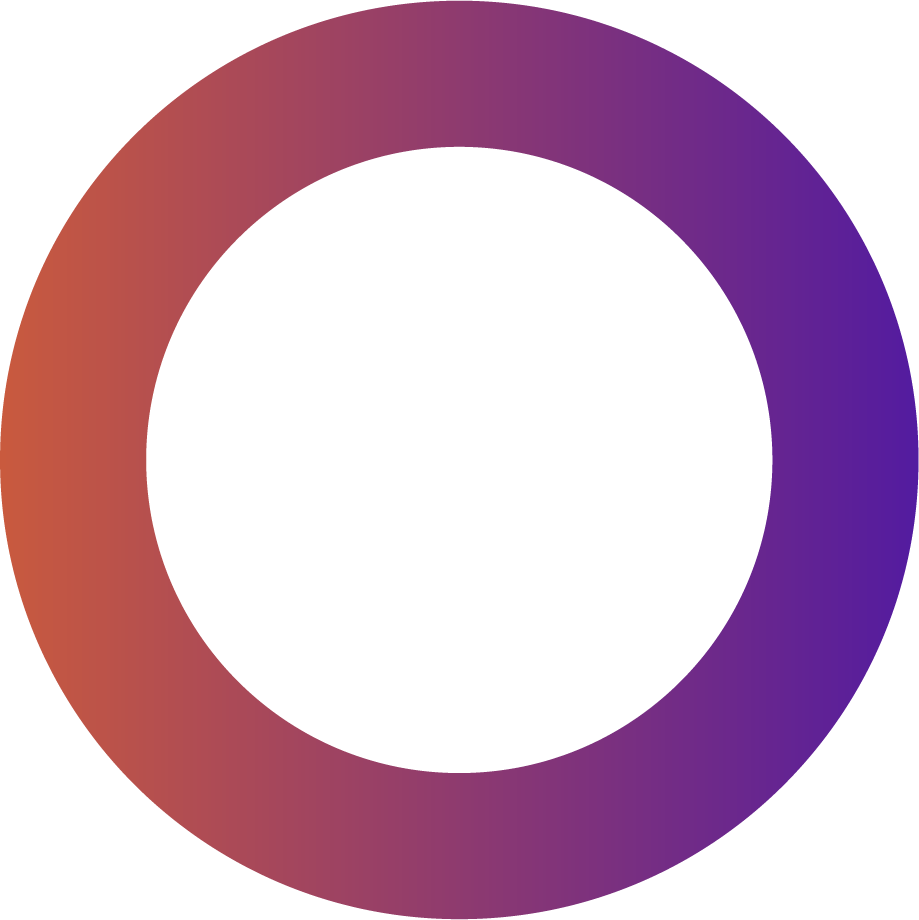 ΕΛΕΥΘΕΡΗ ΕΠΙΧΕΙΡΗΜΑΤΙΚΟΤΗΤΑ
4
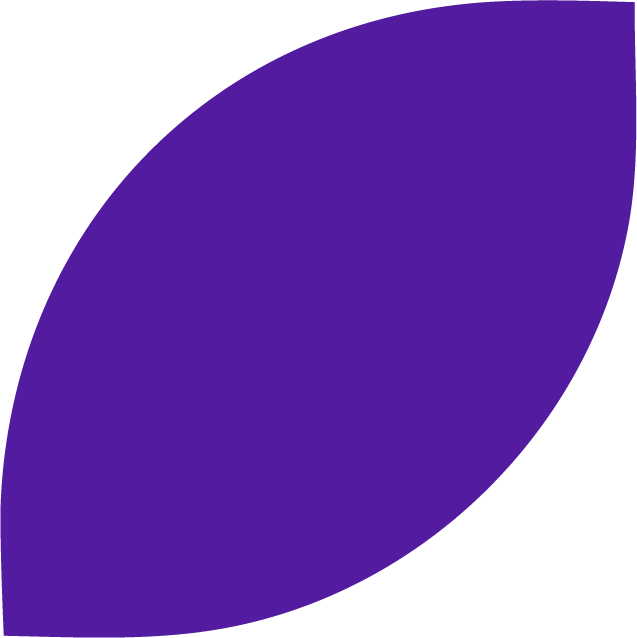 Καινοτομία - Brain Regain
Εξαίρεση δαπανών αντιμετώπισης brain drain από υπολογισμό ελλείμματος.

Αξιοποίηση ανενεργού νοσοκομείου από επαναπατρισθέντες, με φοροαπαλλαγές και κάλυψη ΕΟΠΥΥ.

Πλατφόρμα παρακολούθησης μετακινήσεων ιατρικού προσωπικού.

Διπλάσιο επίδομα στέγασης βάσει προσόντων.

Ενίσχυση βιομηχανίας ημιαγωγών και ενεργειακών συστημάτων, αξιοποίηση Λάρκο και ορυκτών, με έμφαση σε πράσινες θέσεις εργασίας.
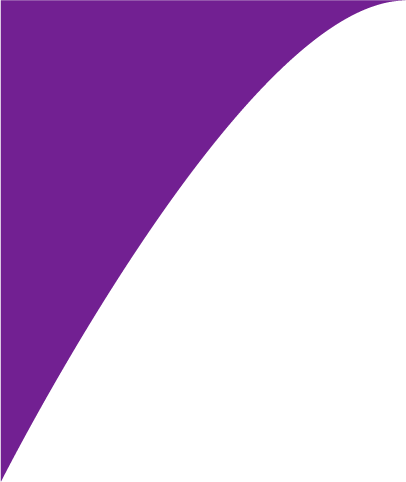 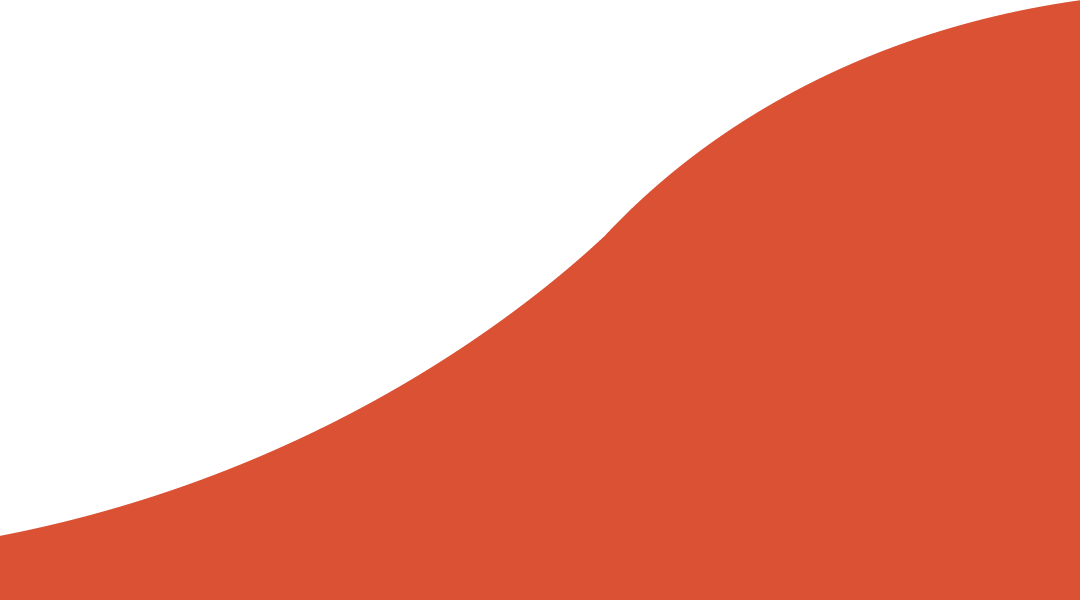 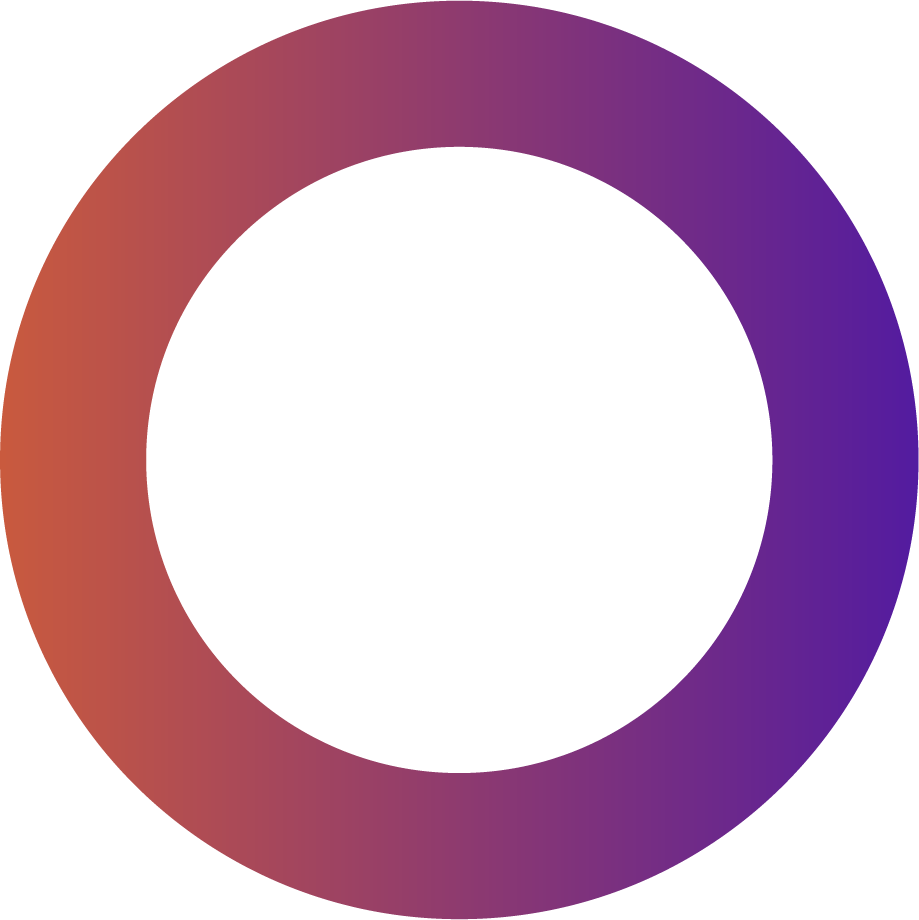 ΕΛΕΥΘΕΡΗ ΕΠΙΧΕΙΡΗΜΑΤΙΚΟΤΗΤΑ
4
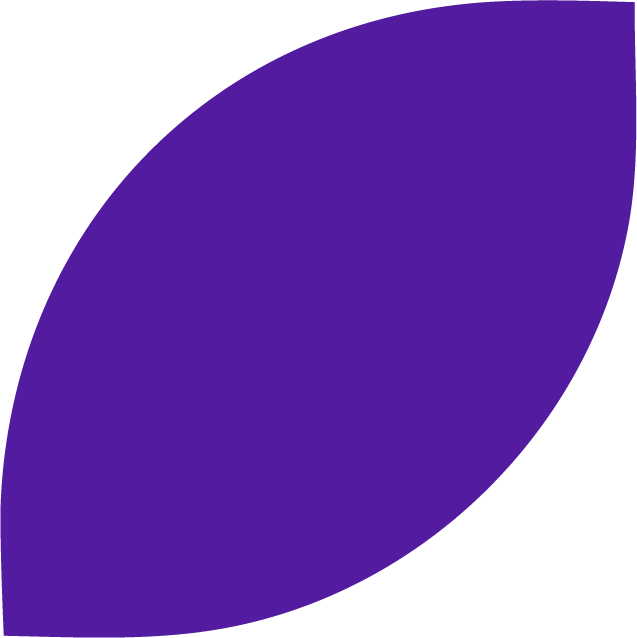 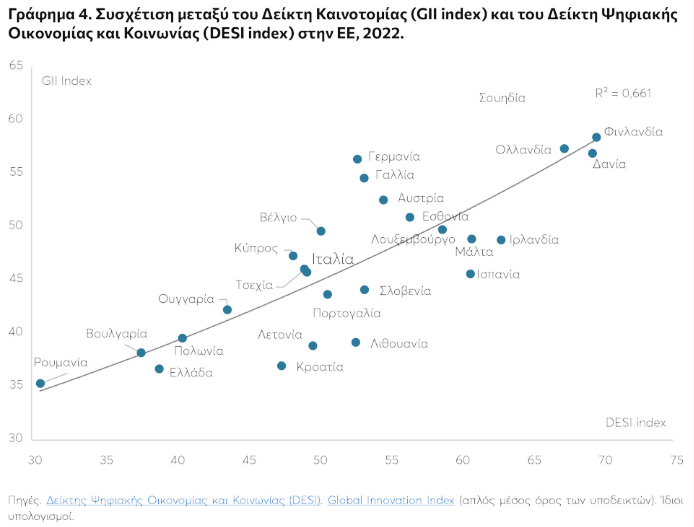 Καινοτομία - Brain Regain
Η Ελλάδα βάσει των πιο πρόσφατων διαθέσιμων στοιχείων για το 2022 καταλαμβάνει την 25η θέση μεταξύ των 27 κρατών μελών της ΕΕ στον Δείκτη Ψηφιακής Οικονομίας και Κοινωνίας (DESI), τον οποίο δημοσιεύει η Ευρωπαϊκή Επιτροπή και παρακολουθεί  την πρόοδο που σημειώνεται στα κράτη μέλη της ΕΕ στον ψηφιακό τομέα.
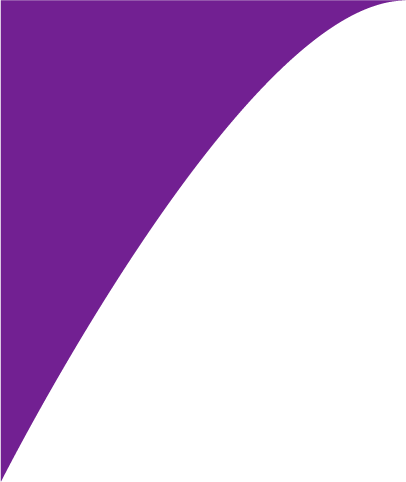 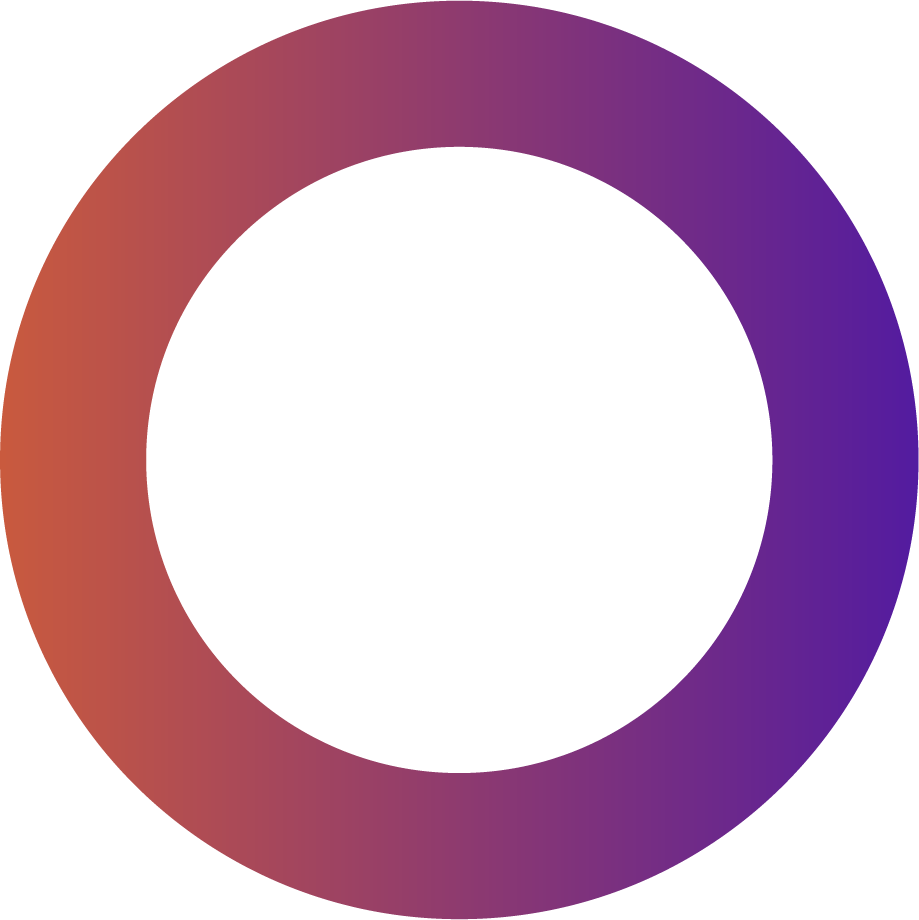 ΕΛΕΥΘΕΡΗ ΕΠΙΧΕΙΡΗΜΑΤΙΚΟΤΗΤΑ
4
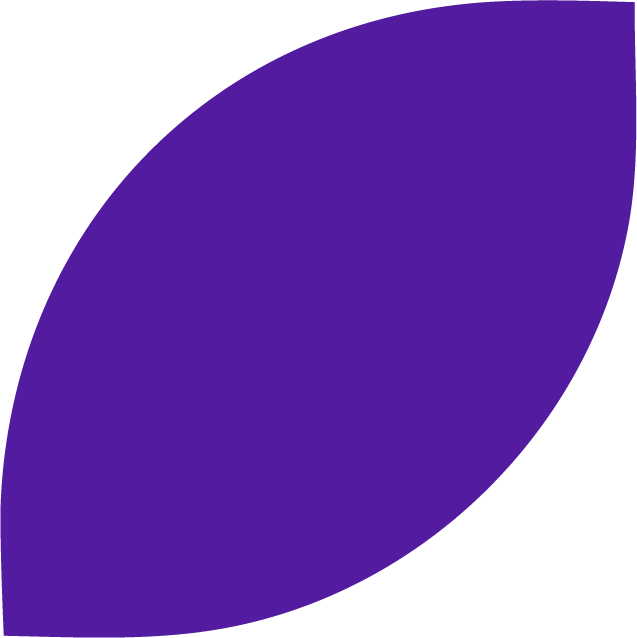 Αναπτυξιακή Στρατηγική και Σχέδιο Δράσης για κάθε Περιφέρεια
Εφαρμογή εξειδικευμένης ανάπτυξης βάσει τοπικών πλεονεκτημάτων: Κοζάνη για ενέργεια, Πάτρα για logistics, Θεσσαλία για αγροκτηνοτροφία, και Ιωάννινα για έρευνα και τεχνολογία.


Στόχος είναι η σύγκλιση των Περιφερειών μας με τον ευρωπαϊκό μέσο όρο και η ανατροπή της θλιβερής κατάταξης των κεντρικών Περιφερειών (Βόρειο Αιγαίο, Ήπειρος, Αν. Μακεδονία-Θράκη, Δυτ. Ελλάδα, Θεσσαλία, Κεντρ. Μακεδονία) στις τελευταίες 20 θέσεις των 242 ευρωπαϊκών Περιφερειών σε κατά κεφαλήν ΑΕΠ σε όρους αγοραστικής δύναμης και στη φτώχεια.
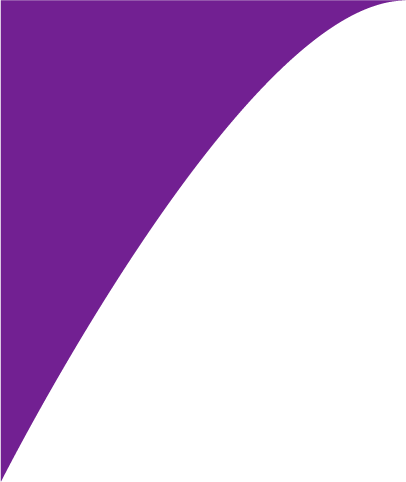 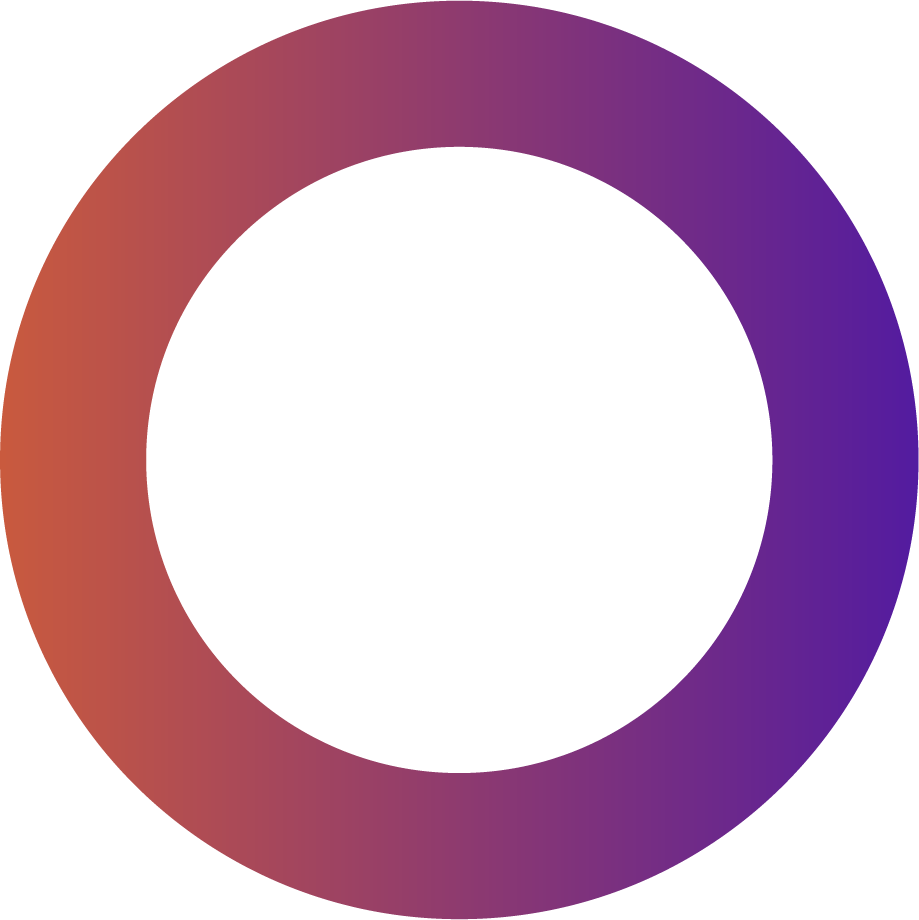 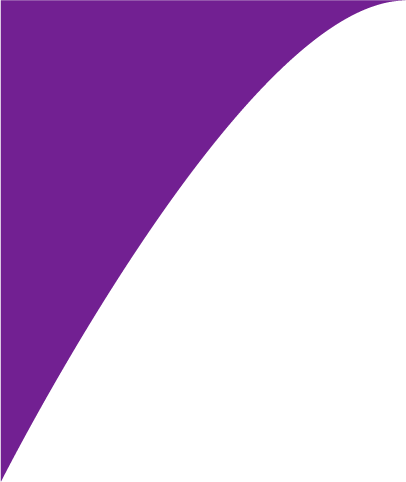 ΕΛΕΥΘΕΡΗ ΕΠΙΧΕΙΡΗΜΑΤΙΚΟΤΗΤΑ
4
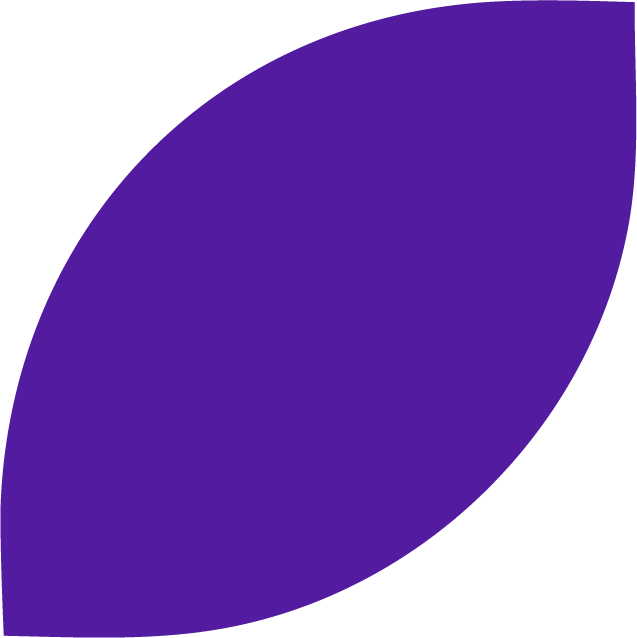 Ανταγωνισμός
Δημιουργούμε μια νέα κατηγορία επιχειρήσεων που ονομάζονται ΕΑΕΑ (Επιχειρήσεις Αυξημένης Επιρροής στην Αγορά). Αυτές είναι οι εταιρείες που μαζί ελέγχουν το 80% της αγοράς σε βασικά προϊόντα και υπηρεσίες. Τα στελέχη τους πρέπει να εκπαιδεύονται ειδικά για να τηρούν τους κανόνες του υγιούς ανταγωνισμού.
Αυξάνουμε την ποινή φυλάκισης σε τουλάχιστον 3 χρόνια για τα στελέχη εταιρειών που συνεννοούνται μεταξύ τους για να χειραγωγήσουν την αγορά.
Όταν μια εταιρεία παραβιάζει τους κανόνες ανταγωνισμού, τα κέρδη της θεωρούνται παράνομα και κατάσχονται από το κράτος.
Οι υποθέσεις που αφορούν παραβιάσεις του ανταγωνισμού (Νόμος 3959/2011) εξετάζονται κατά προτεραιότητα από τη δικαιοσύνη.
Όποιο διευθυντικό στέλεχος παραβιάζει τους κανόνες ανταγωνισμού δεν μπορεί να αναλάβει διευθυντική θέση για ορισμένο χρονικό διάστημα, σύμφωνα με το Νόμο 4919/2022.
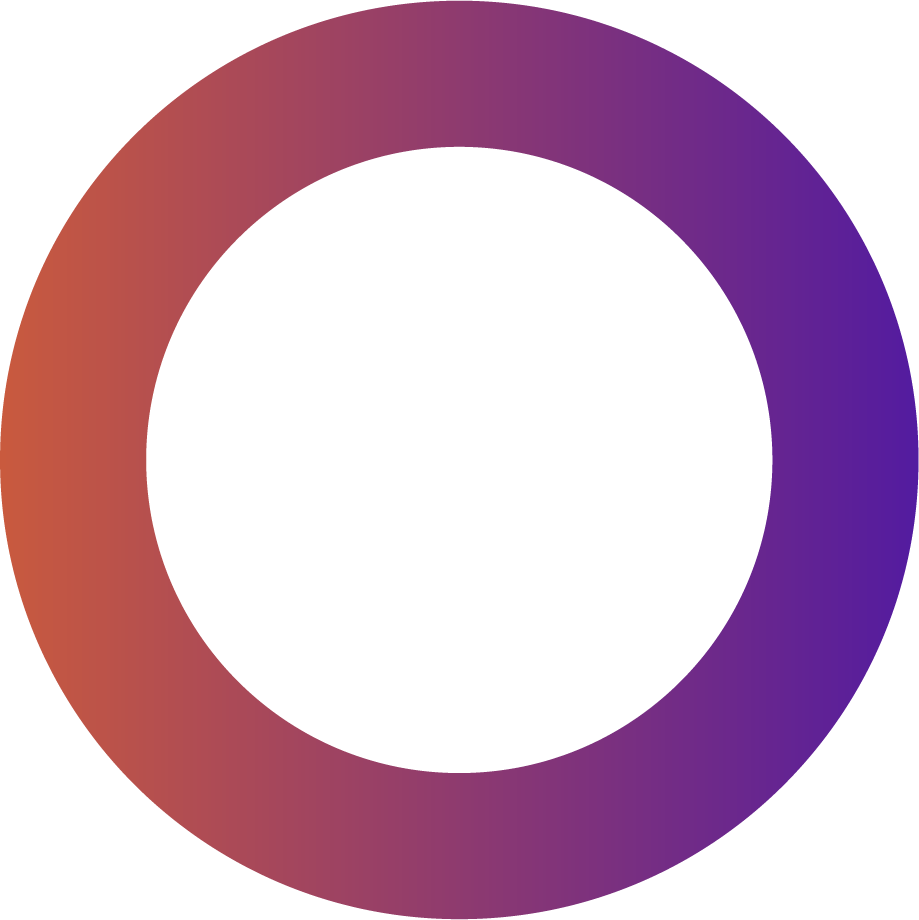 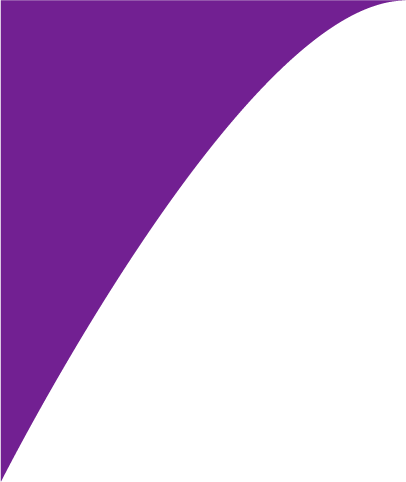 ΕΛΕΥΘΕΡΗ ΕΠΙΧΕΙΡΗΜΑΤΙΚΟΤΗΤΑ
4
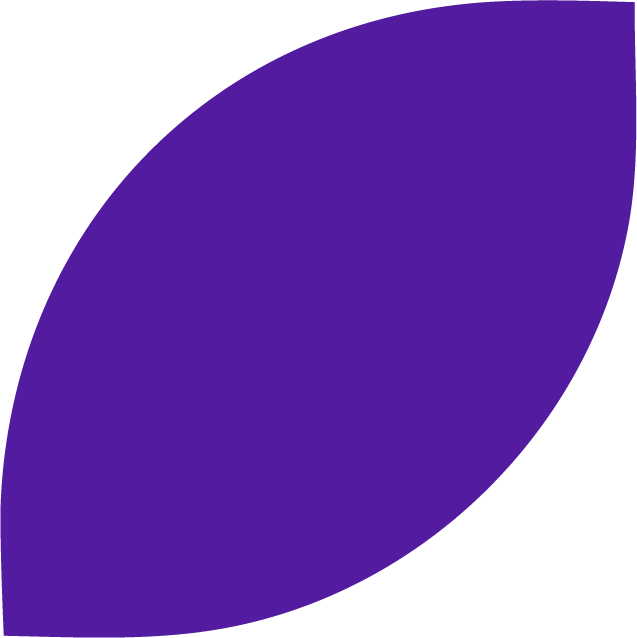 Ανταγωνισμός
Στην επιλογή του Προέδρου της Επιτροπής Ανταγωνισμού συμμετέχουν, εκτός από τη Βουλή, και εκπρόσωποι εργαζομένων, επιχειρήσεων και καταναλωτών.
Η Επιτροπή Ανταγωνισμού αποκτά αρμοδιότητα και στον τομέα των Τηλεπικοινωνιών, όπως ισχύει ήδη για την Ενέργεια.
Καταργούμε το δικαστικό παράβολο για όσους θέλουν να διεκδικήσουν αποζημίωση λόγω αθέμιτου ανταγωνισμού.
Αλλάζουμε τους κανόνες για τη διευθέτηση διαφορών στην Επιτροπή Ανταγωνισμού. Οι εταιρείες που παραδέχονται την παράβασή τους θα τιμωρούνται με μικρότερη ποινή φυλάκισης, αλλά δεν θα μπορούν να συμμετέχουν σε δημόσιους διαγωνισμούς για δύο χρόνια.
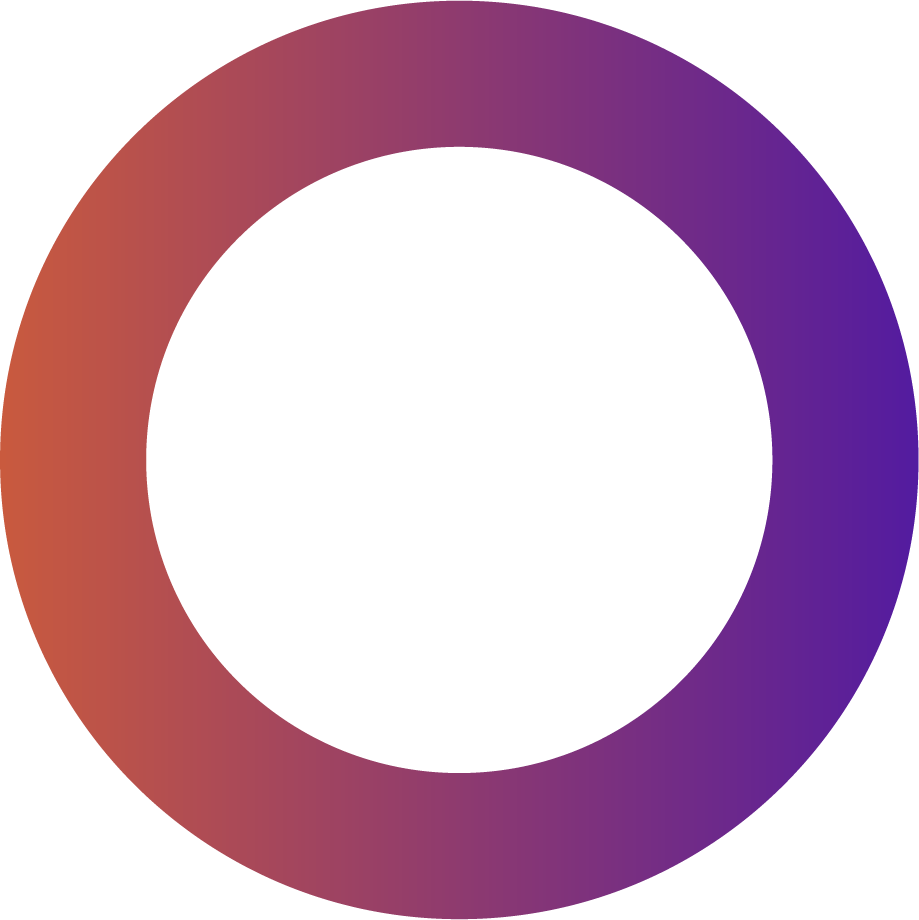 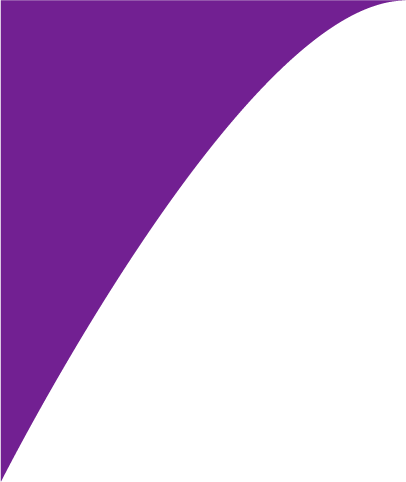 ΕΛΕΥΘΕΡΗ ΕΠΙΧΕΙΡΗΜΑΤΙΚΟΤΗΤΑ
4
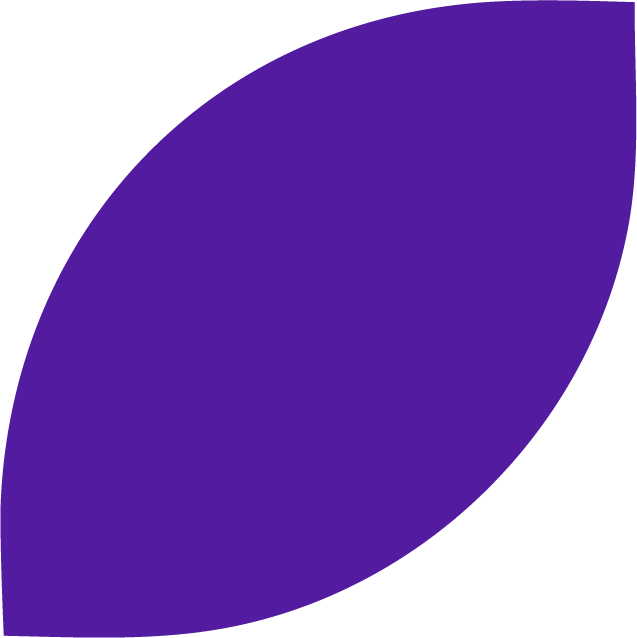 Ενίσχυση και Εκσυγχρονισμός του Επιμελητηριακού Θεσμού
Θεσμική ενδυνάμωση και έλεγχος των Επιμελητηρίων, μέτρηση της απόδοσής τους με βασικούς δείκτες απόδοσης. Οικονομική αυτονομία όλων των Επιμελητηρίων ώστε να μην υπάρχουν Επιμελητήρια δυο ταχυτήτων. 
   Κάθε Επιμελητήριο θα έχει επαρκείς πόρους για ολόκληρη την βεντάλια 
   υπηρεσιών που οφείλει να προσφέρει στα μέλη του. Μεταφορά πόρων ανάμεσα 
   στα  Επιμελητήρια (αφορά τα έσοδα από τις υπηρεσίες ΓΕΜΗ). 

Ενεργή εμπλοκή όλων των Επιμελητηρίων σε δράσεις όπως εξαγωγές, ενίσχυση ανθρώπινου δυναμικού, υποστήριξη επιχειρήσεων που βρίσκονται σε κίνδυνο κ.λπ
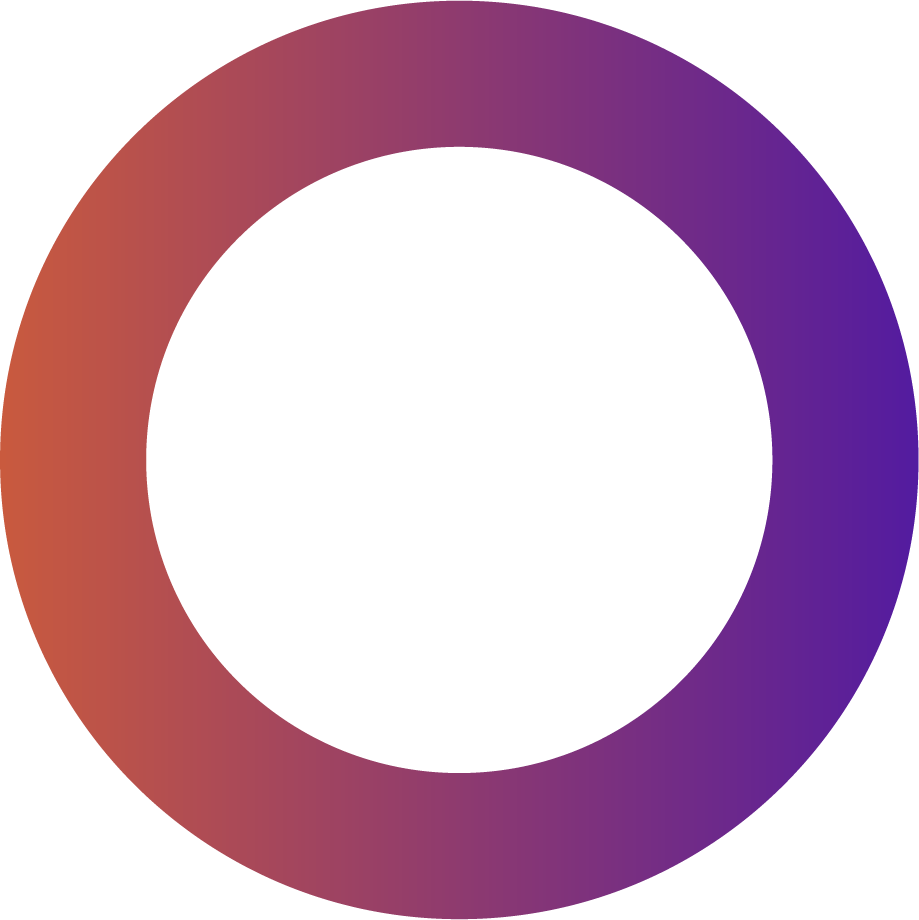 ΕΛΕΥΘΕΡΗ ΕΠΙΧΕΙΡΗΜΑΤΙΚΟΤΗΤΑ
4
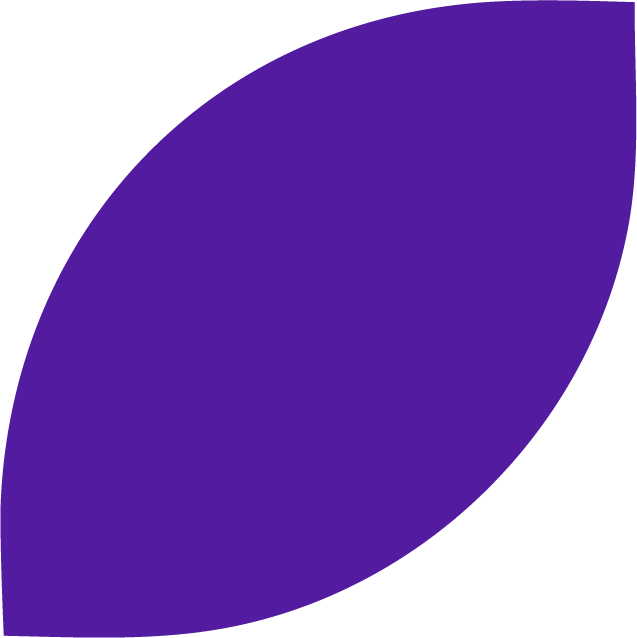 Προώθηση των εξαγωγών
1. Ελάχιστη γραφειοκρατία για τις εξαγωγές μέσω ολοκλήρωσης της Ενιαίας Θυρίδας Εξωτερικού Εμπορίου σε διάστημα έξι μηνών, χωρίς περαιτέρω παράταση.

2. Χρηματοδότηση με τα χαμηλότερα επιτόκια της αγοράς και ασφάλιση πιστώσεων με ελάχιστο κόστος στους εξαγωγείς.

3. Πρόσβαση σε αγορές και υποστήριξη από κάθε φορέα της Πολιτείας στην προσπάθεια ανεύρεσης πελατών παγκοσμίως μέσω:

4. Συμμετοχή των Επιμελητηρίων στη διαδικασία προώθησης των εξαγωγών και δημιουργίας γραφείων υποστήριξης των εξαγωγέων σε 20 βασικές αγορές-στόχους.

5. Δημιουργίας του Δικτύου ΕΡΜΗΣ, ενός ψηφιακού δικτύου πληροφόρησης των εξαγωγέων με κεντρικό φορέα την Κεντρική Ένωση Επιμελητηρίων Ελλάδος. Το δίκτυο ΕΡΜΗΣ θα συνδέει τους εξαγωγείς με την ελληνική παρουσία σε κάθε χώρα του κόσμου, τα γραφεία ΟΕΥ και τα γραφεία Επιμελητηρίων.
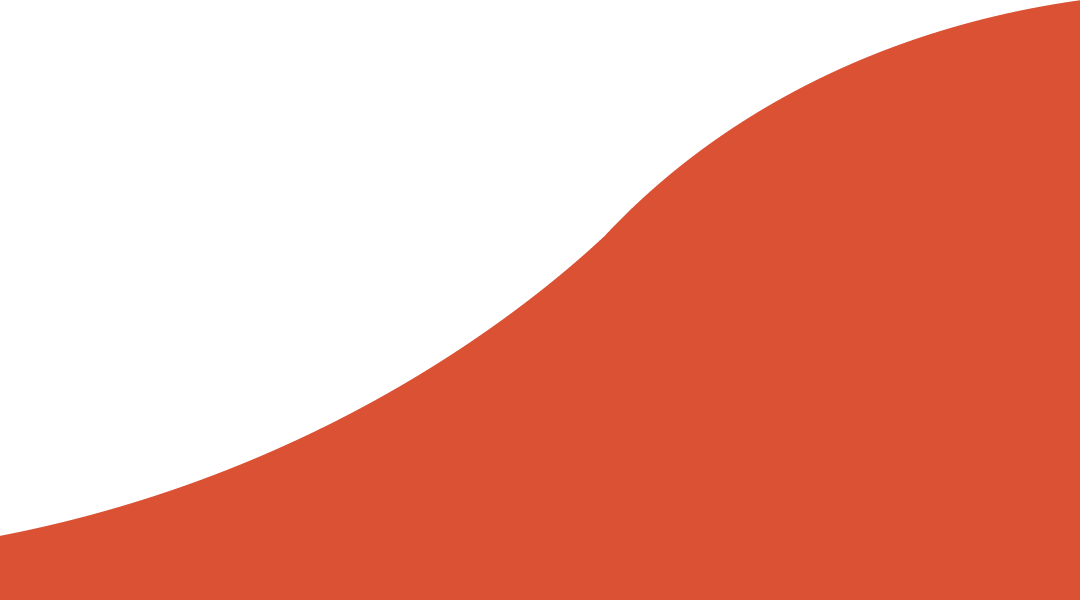 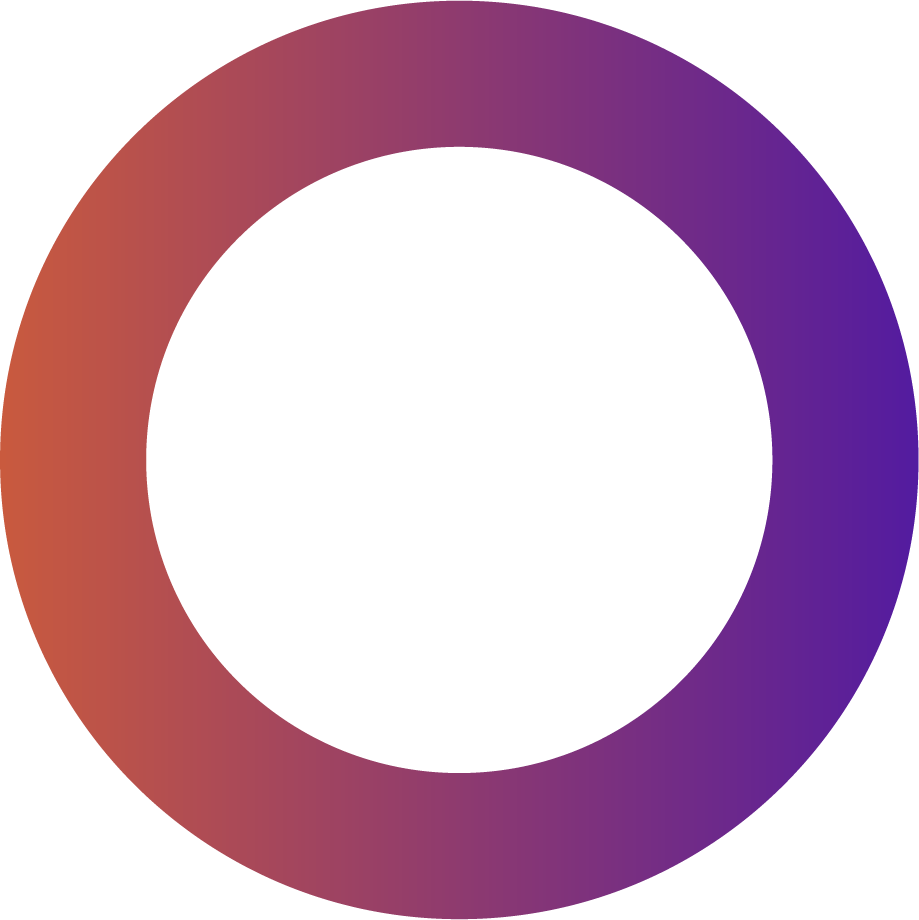 ΕΛΕΥΘΕΡΗ ΕΠΙΧΕΙΡΗΜΑΤΙΚΟΤΗΤΑ
4
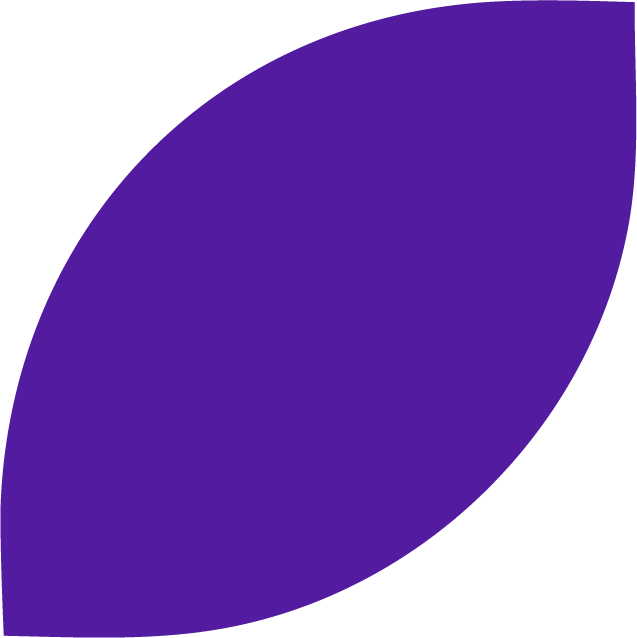 Τουρισμός
Βιώσιμη Τουριστική Ανάπτυξη: 
 Χωροταξικός Σχεδιασμός: Ορθολογικός σχεδιασμός της τουριστικής  ανάπτυξης, με καθορισμό ζωνών και περιορισμό της δόμησης σε ευαίσθητες περιοχές.
Αποκέντρωση: Προώθηση τουριστικών προορισμών εκτός των κορυφαίων.
Εναλλακτικές Μορφές Τουρισμού: Ενίσχυση του πολιτιστικού,
 αγροτουριστικού, οικοτουριστικού, γαστρονομικού και αθλητικού τουρισμού.
Διαχείριση Υδάτινων Πόρων και Στερεών Αποβλήτων: Εξοικονόμηση Νερού: Εφαρμογή μέτρων εξοικονόμησης νερού στις τουριστικές επιχειρήσεις.
Ολοκληρωμένη Διαχείριση Αποβλήτων: Προώθηση της ανακύκλωσης, της κομποστοποίησης και της μείωσης των αποβλήτων στις πηγές.
Αποφυγή Πλαστικών μιας Χρήσης.
Κλιματική Μεταβλητότητα: Ανάπτυξη σχεδίων προσαρμογής στις επιπτώσεις της κλιματικής αλλαγής.
Προώθηση της χρήσης ανανεώσιμων πηγών ενέργειας στις τουριστικές επιχειρήσεις και ενθάρρυνση της βιώσιμης κινητικότητας
Προστασία Περιβάλλοντος και Ενεργειακή Επάρκεια: Διατήρηση και προστασία των φυσικών οικοσυστημάτων, των προστατευόμενων περιοχών και της βιοποικιλότητας.
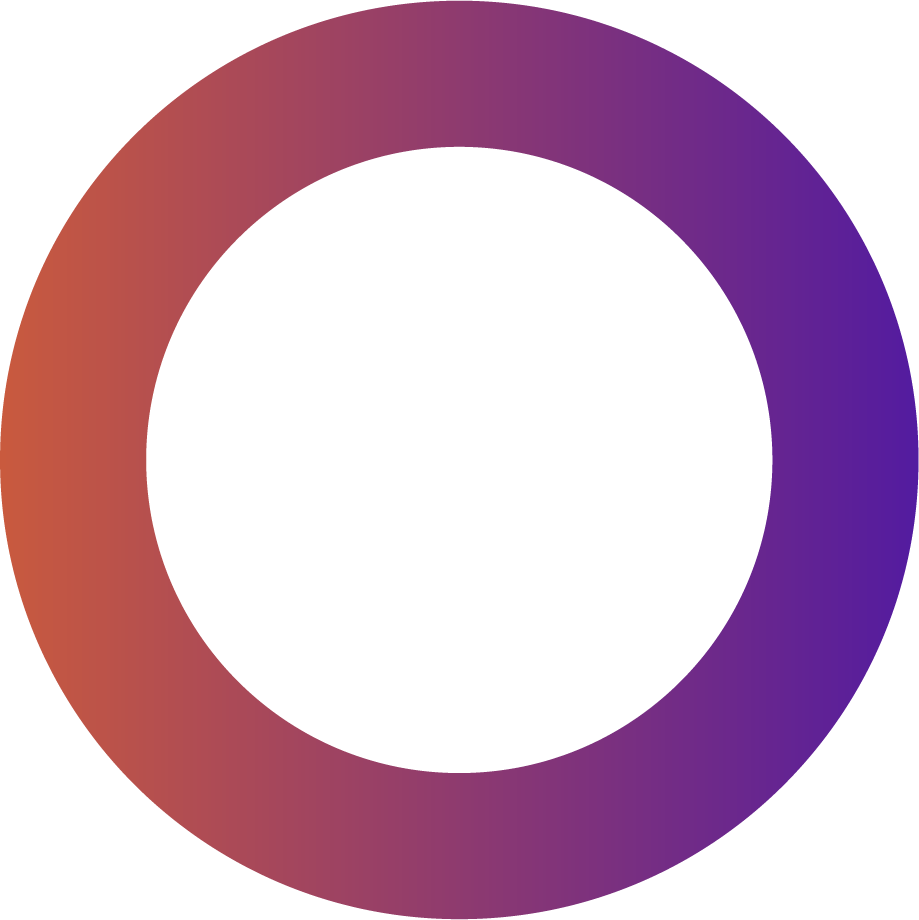 ΕΛΕΥΘΕΡΗ ΕΠΙΧΕΙΡΗΜΑΤΙΚΟΤΗΤΑ
4
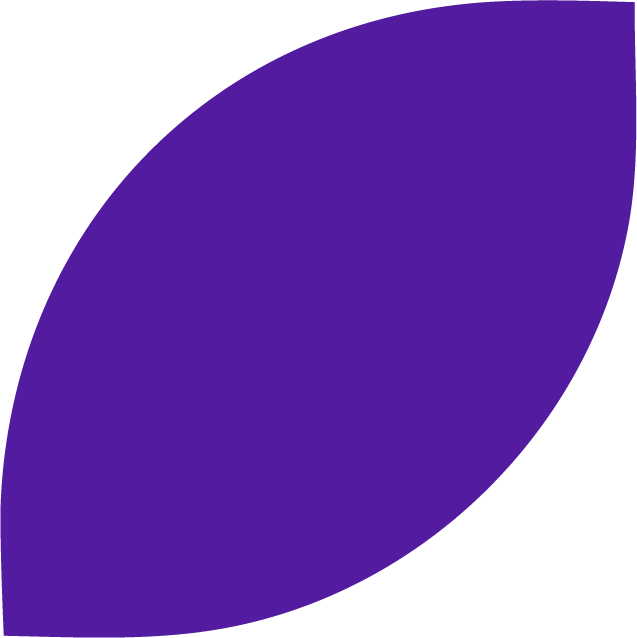 Τουρισμός
Προώθηση μέτρων ενεργειακής αποδοτικότητας στα κτίρια και στις εγκαταστάσεις.
Παλιές Υποδομές και Συγκοινωνιακή Διασύνδεση.
Αναβάθμιση Υποδομών: Εκσυγχρονισμός των τουριστικών υποδομών.
Βελτίωση Συγκοινωνιών: Ενίσχυση των συγκοινωνιακών συνδέσεων μεταξύ των τουριστικών προορισμών.
Ισόρροπη και Αειφόρος Ανάπτυξη: Ενεργός συμμετοχή των τοπικών κοινωνιών στη λήψη αποφάσεων για την τουριστική ανάπτυξη και διασφάλιση ότι τα οφέλη κατανέμονται δίκαια.
Δημιουργία ποιοτικών θέσεων εργασίας στον τουριστικό τομέα, με δίκαιες αμοιβές και καλές συνθήκες εργασίας.
Προώθηση της χρήσης τοπικών προϊόντων και υπηρεσιών στις τουριστικές επιχειρήσεις, για τη στήριξη της τοπικής οικονομίας και τη μείωση του περιβαλλοντικού αποτυπώματος.
Μετάβαση σε Βιώσιμα Πρότυπα Παραγωγής και Κυκλική Επιχειρηματικότητα: Εφαρμογή αρχών κυκλικής οικονομίας στις τουριστικές επιχειρήσεις.
Βιώσιμη Επιχειρηματικότητα.
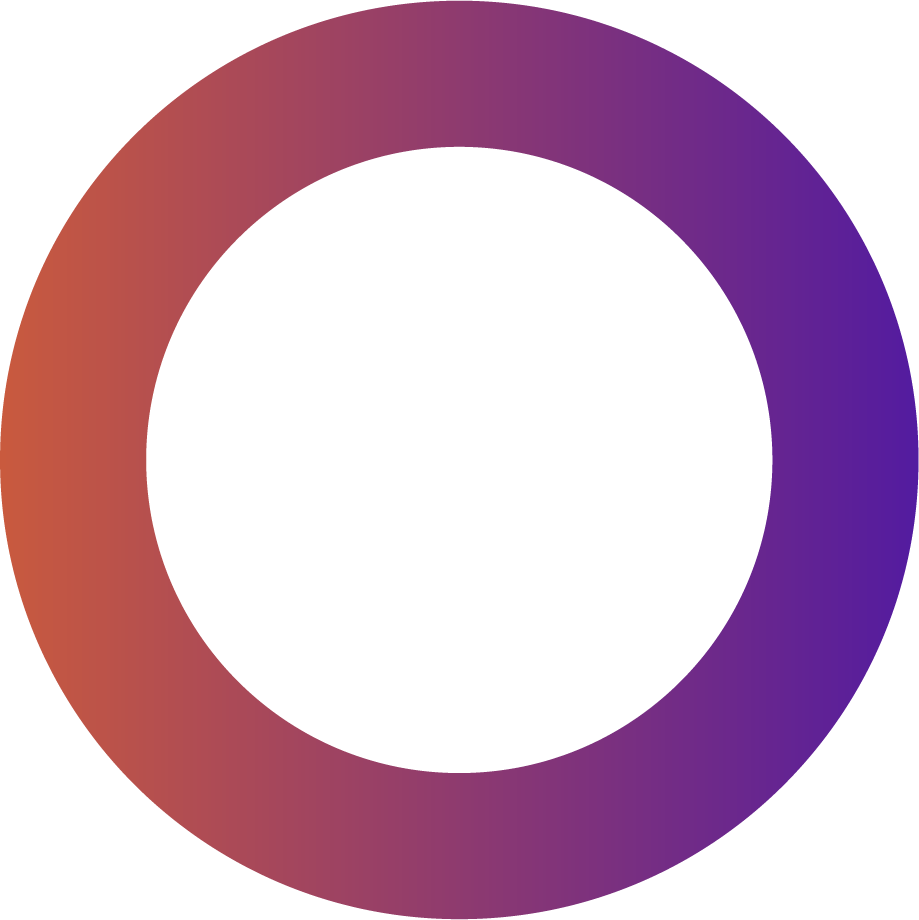 ΕΛΕΥΘΕΡΗ ΕΠΙΧΕΙΡΗΜΑΤΙΚΟΤΗΤΑ
4
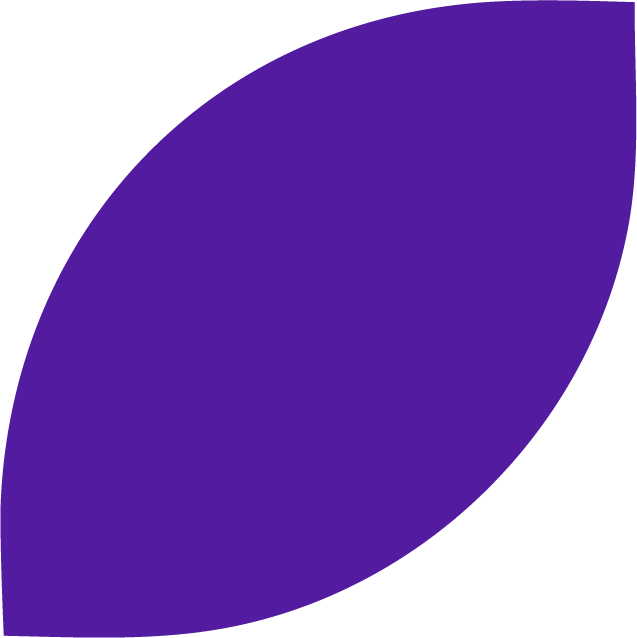 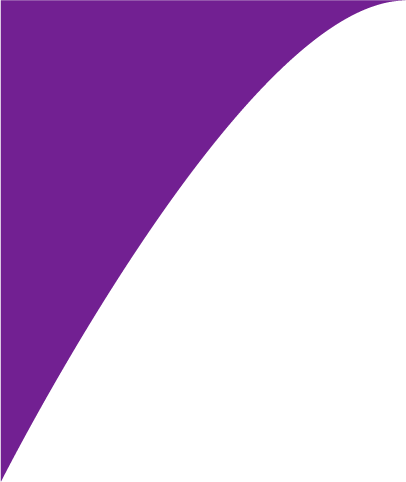 Clusters
Κανονιστικό Πλαίσιο και Υποστήριξη:
Απλοποίηση Νομοθεσίας
Ειδικά Κίνητρα: Φορολογικά ή άλλα οικονομικά κίνητρα για τις επιχειρήσεις που συμμετέχουν σε clusters.

Χρηματοδότηση και Επενδύσεις:
Ίδρυση ειδικών ταμείων για την χρηματοδότηση clusters.
Πρόσβαση σε Ευρωπαϊκά Κονδύλια

Εκπαίδευση και Κατάρτιση:
Δημιουργία προγραμμάτων κατάρτισης για την διαχείριση και την συμμετοχή σε clusters.
Συνεργασία με Πανεπιστήμια.

Υποδομές και Περιβάλλον Εργασίας:
Υποστήριξη για την δημιουργία κοινόχρηστων χώρων εργασίας.
Επενδύσεις σε υποδομές που είναι κρίσιμες για την λειτουργία των clusters.
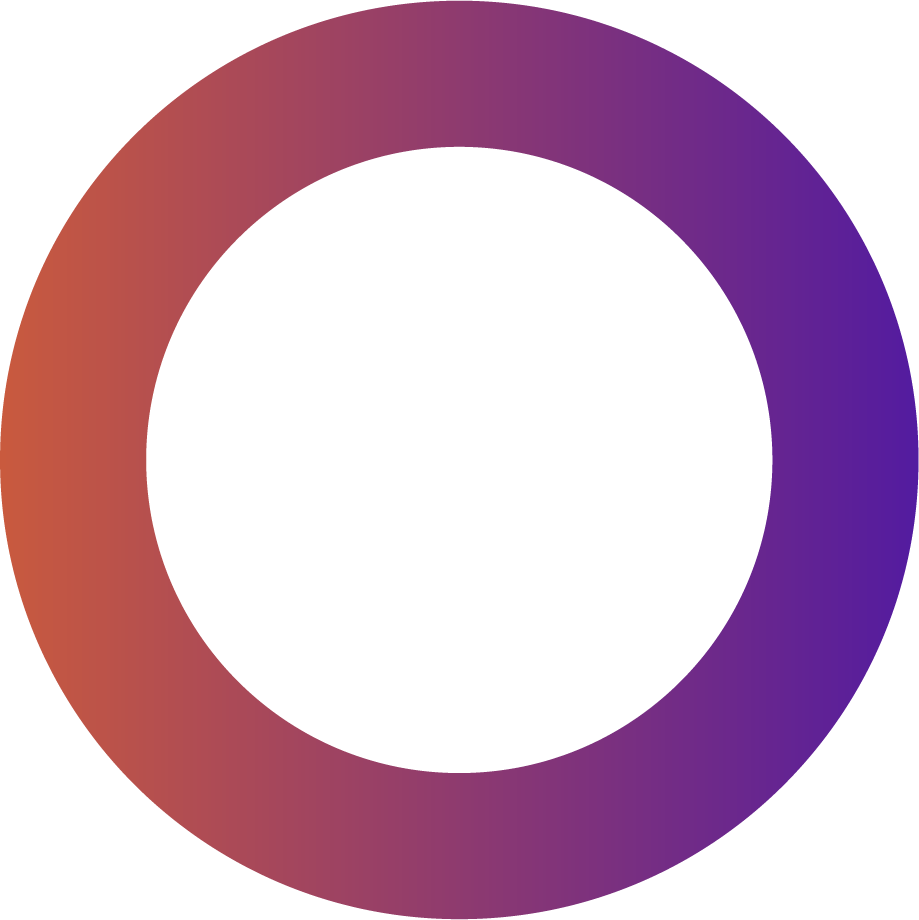 ΕΛΕΥΘΕΡΗ ΕΠΙΧΕΙΡΗΜΑΤΙΚΟΤΗΤΑ
4
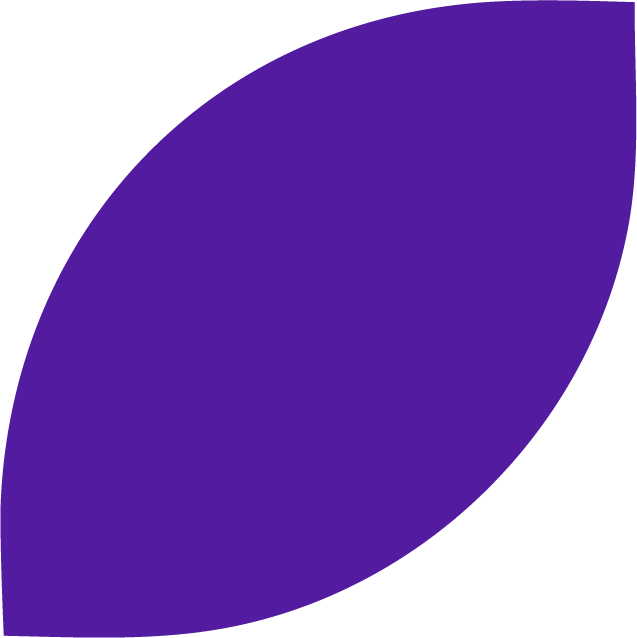 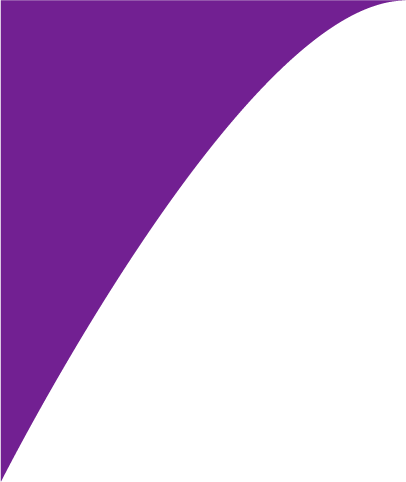 Clusters
Δίκτυα και Προώθηση:
Υποστήριξη στη δημιουργία και λειτουργία δικτύων που θα ενώνουν τις επιχειρήσεις.
Εκστρατείες για την προώθηση της εικόνας των ελληνικών clusters τόσο εγχώρια όσο και διεθνώς.

Συμβουλευτικές Υπηρεσίες και Διευκόλυνση:
Παροχή δωρεάν ή επιδοτούμενων συμβουλευτικών υπηρεσιών.
Διοργάνωση εκδηλώσεων, συναντήσεων και διαγωνισμών που φέρνουν κοντά επιχειρήσεις, επενδυτές, και ερευνητές.

Παρακολούθηση και Αξιολόγηση:
Θέσπιση μηχανισμών για την παρακολούθηση της απόδοσης των clusters, την αξιολόγηση των αποτελεσμάτων και την προσαρμογή των πολιτικών ανάλογα με τις ανάγκες.
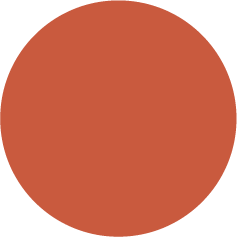 ΕΛΕΥΘΕΡΗ ΕΠΙΧΕΙΡΗΜΑΤΙΚΟΤΗΤΑ
4
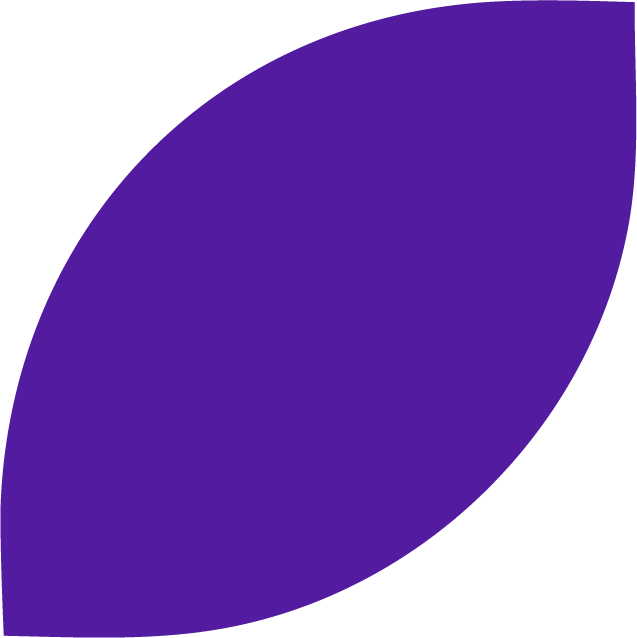 Πολιτισμός
1. Ψηφιακός Πολιτισμός
Εικονικές Περιηγήσεις
Digital Content
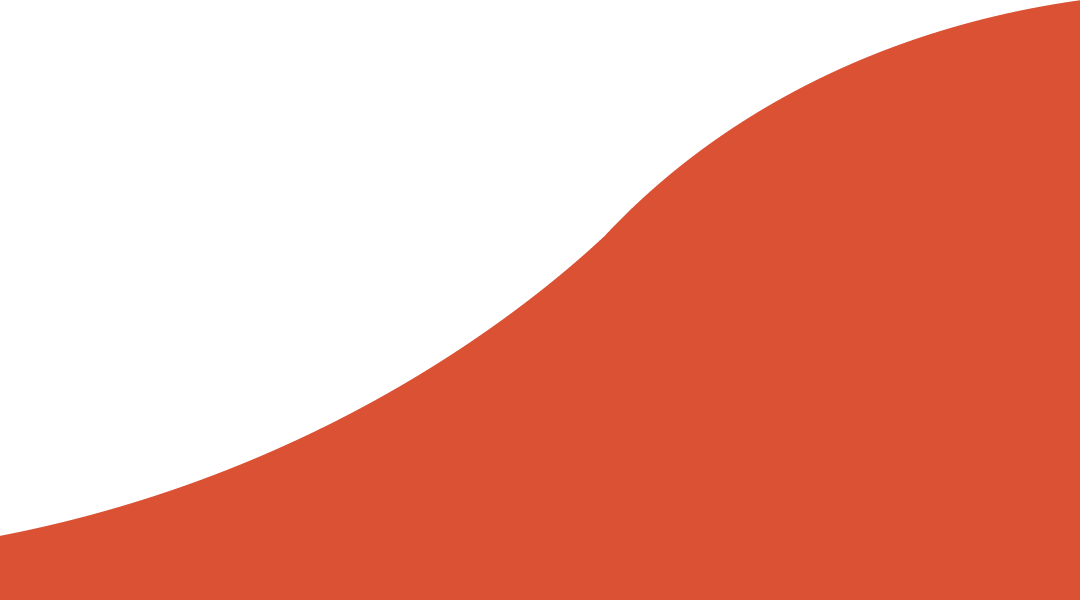 2. Εκπαιδευτικά Προγράμματα
Σχολές Πολιτιστικής Κληρονομιάς
Workshops και Masterclasses
3. Τουρισμός Εμπειριών
Προϊόντα με Πολιτιστική Ταυτότητα
Καλλιτεχνικά Εργαστήρια
4. Παραγωγή και Πώληση Προϊόντων
Πολιτιστικός Τουρισμός
Θεματικά Φεστιβάλ
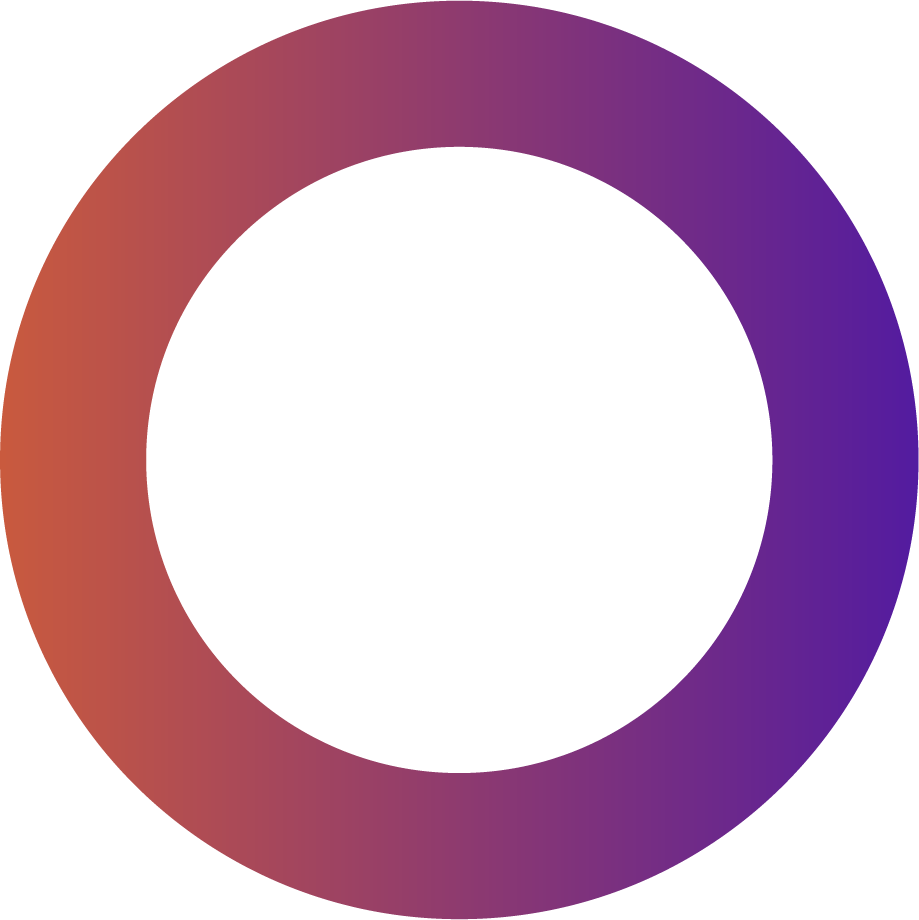 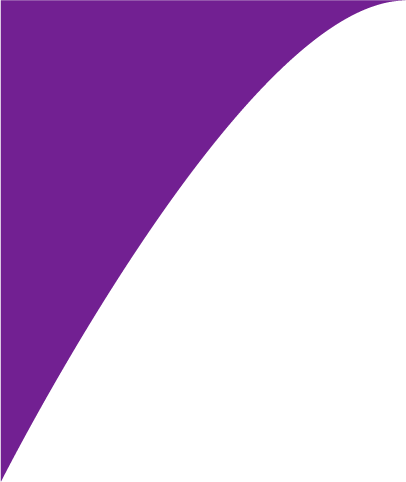 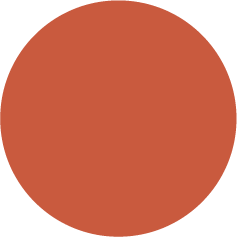 ΕΛΕΥΘΕΡΗ ΕΠΙΧΕΙΡΗΜΑΤΙΚΟΤΗΤΑ
4
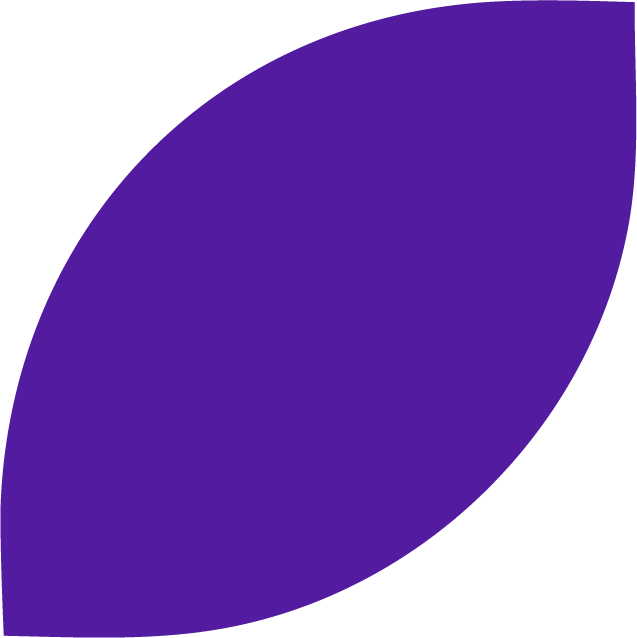 Πολιτισμός
5. Συνεργασίες και Clusters
Πολιτιστικά Clusters
Διεθνείς Συνεργασίες
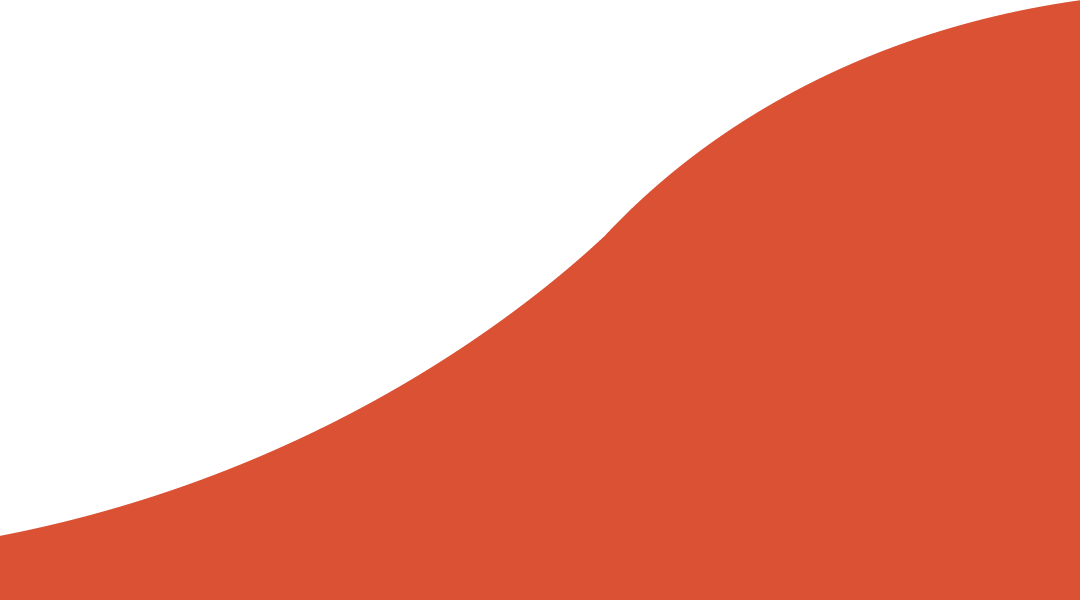 6. Χρηματοδότηση και Υποστήριξη
Θέσπιση φορολογικών κινήτρων ή επιδοτήσεων για επιχειρήσεις που δραστηριοποιούνται στον τομέα του πολιτισμού.
Χρηματοδοτικά Προγράμματα μέσω του ΕΣΠΑ ή ευρωπαϊκών προγραμμάτων όπως το Creative Europe.
7. Πολιτιστική Επιχειρηματικότητα
Startups στον Πολιτισμό
Incubators και Accelerators
8. Βελτίωση της Πρόσβασης
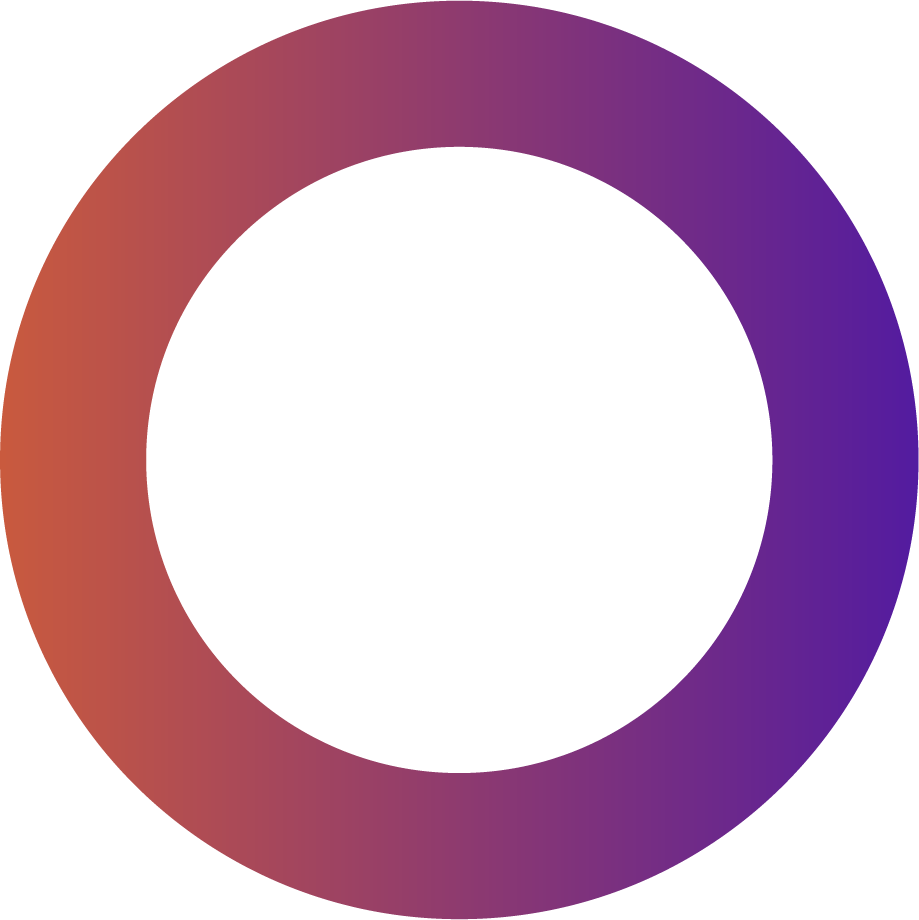 Υποδομές και Προσβασιμότητα
Δημόσια Πολιτική
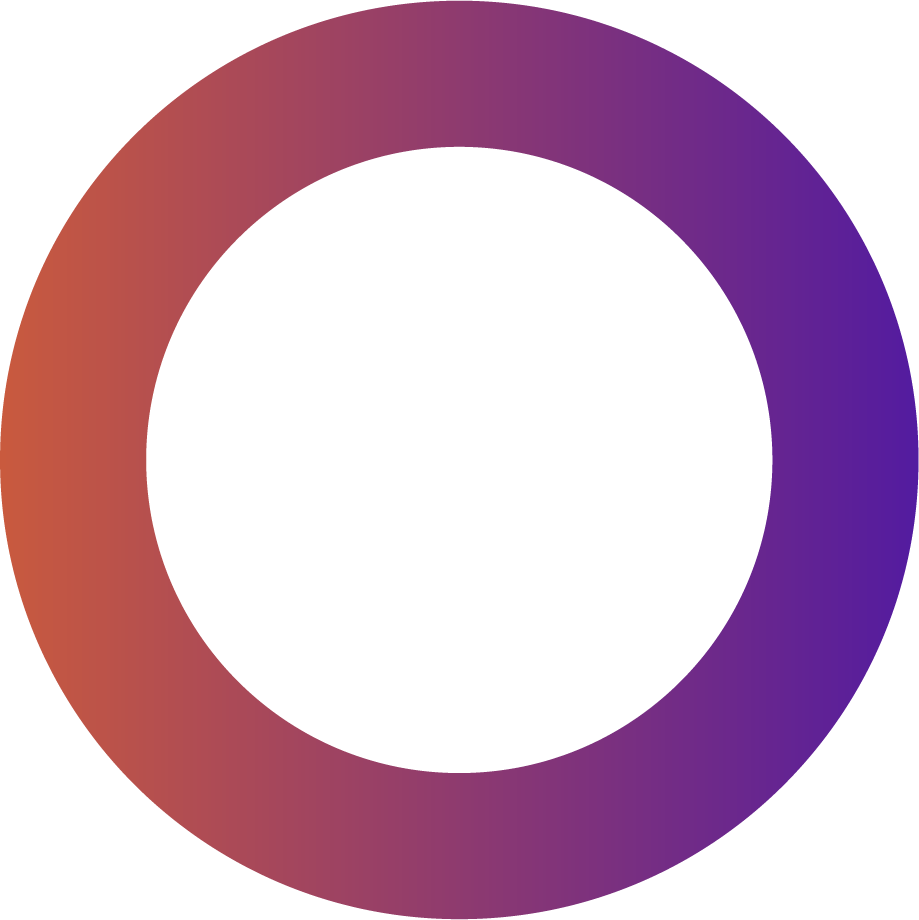 ΕΛΕΥΘΕΡΗ ΕΠΙΧΕΙΡΗΜΑΤΙΚΟΤΗΤΑ
4
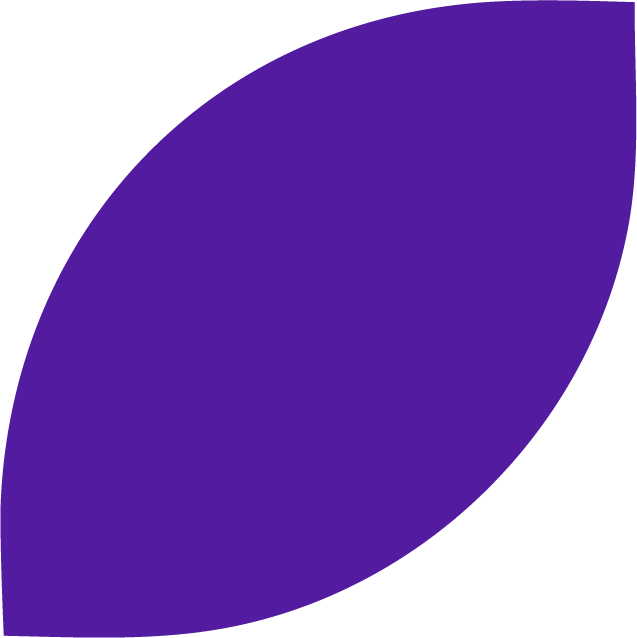 Εμπόριο
Θεσμική προστασία των μικρών επιχειρήσεων από αφερεγγυότητα πελατών και αδικαιολόγητες καθυστερήσεις πληρωμών.
Σημαντική μείωση των χρεώσεων για τις υποχρεωτικές υπηρεσίες (POS, Παρόχους για την έκδοση παραστατικών, IRIS, Κάρτα Εργασίας)
Ενίσχυση του ρόλου των Πρωτοβάθμιων Σωματείων και των Εμπορικών Συλλόγων μέσω:
Ενίσχυση της συμμετοχής των μελών
Εκπαίδευση και κατάρτιση
Οικονομική υποστήριξη
Δικτύωση και συνεργασία
Νομοθετική θωράκιση
Επικοινωνία και προβολή
Προσαρμογή στις σύγχρονες ανάγκες
Εξορθολογισμός των διαδικασιών της ΑΑΔΕ: 1) Εξάμηνη περίοδος υποβολής φορολογικών δηλώσεων από την ημερομηνία ετοιμότητας της ΑΑΔΕ. 2) Απαγόρευση αλλαγών στις φορολογικές διαδικασίες μετά την έναρξη της περιόδου υποβολής. 3) Ανάλογη παράταση της καταληκτικής ημερομηνίας σε περίπτωση αναγκαίων αλλαγών..
Θέσπιση ταχείας αποπληρωμής των οικονομικών υποχρεώσεων του κράτους προς πολίτες και προμηθευτές.
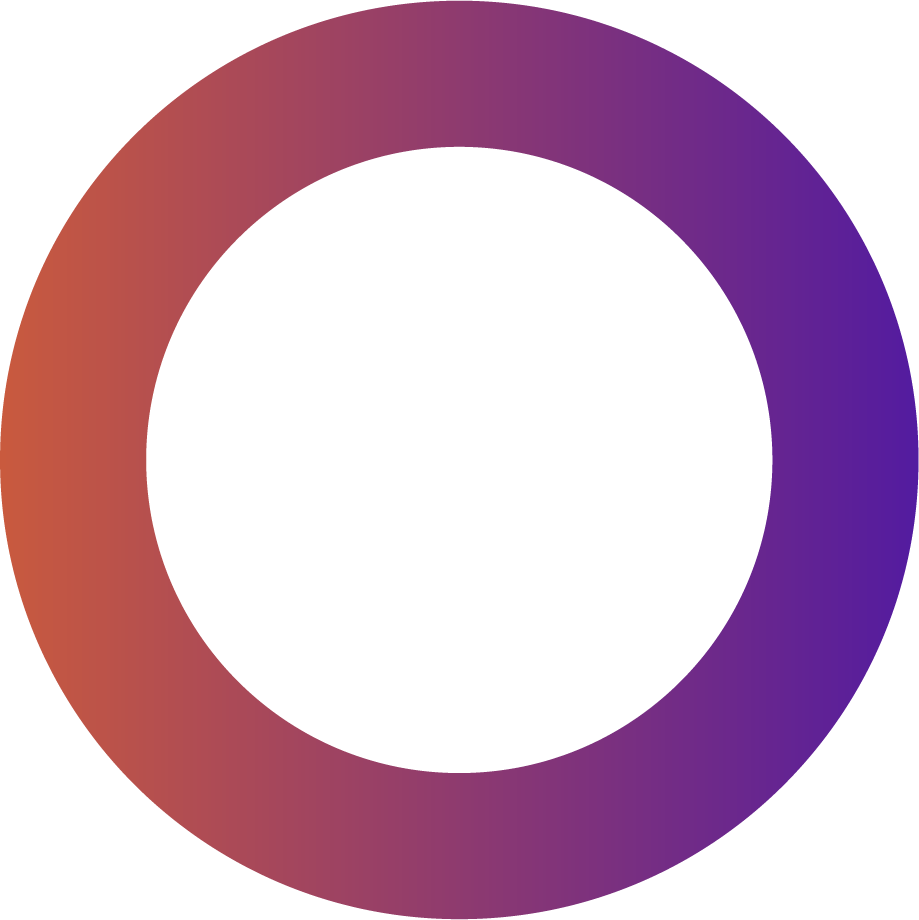 ΕΛΕΥΘΕΡΗ ΕΠΙΧΕΙΡΗΜΑΤΙΚΟΤΗΤΑ
4
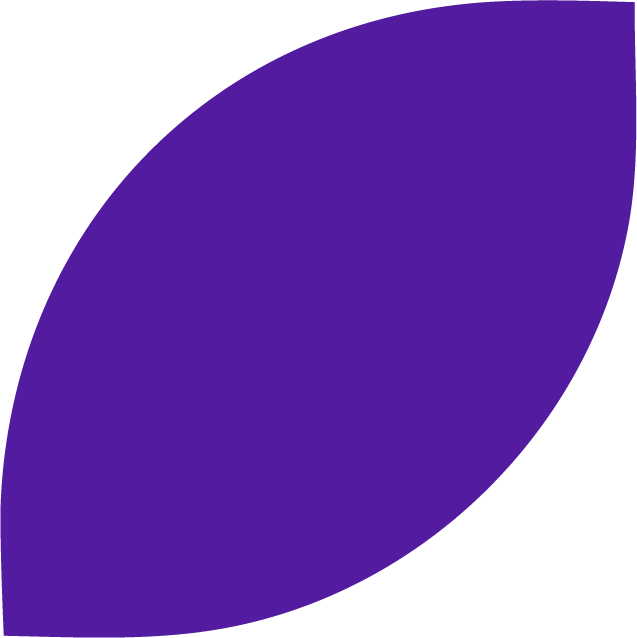 Ενιαία Ψηφιακή Πύλη Παρακολούθησης Αδειοδοτήσεων
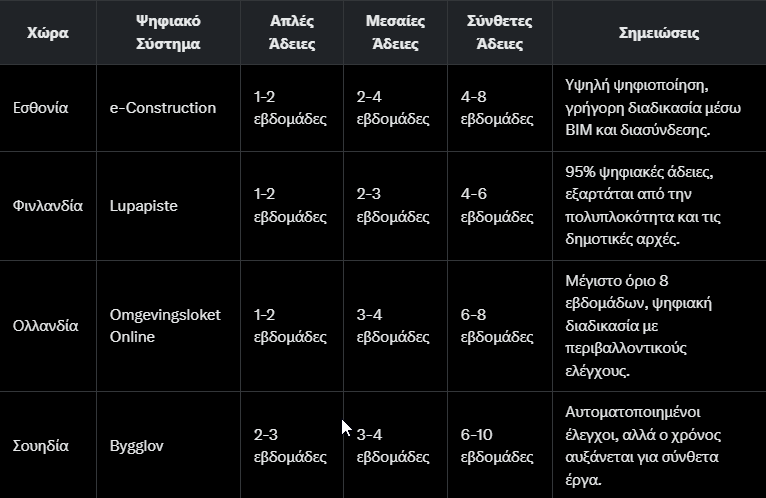 Ο Χάρτης Αδειοδοτήσεων είναι ένα ολοκληρωμένο σύστημα παρακολούθησης και ελέγχου της διαδικασίας αδειοδότησης, το οποίο λειτουργεί ως ενιαία ψηφιακή πύλη για κάθε είδος άδειας (επιχειρηματικές, περιβαλλοντικές, πολεοδομικές, κ.ά.). Περιλαμβάνει συγκεκριμένα ορόσημα και σημεία ελέγχου σε κάθε στάδιο, επιτρέποντας την έγκαιρη αναγνώριση και αντιμετώπιση πιθανών καθυστερήσεων, διασφαλίζοντας έτσι την ομαλή και αποτελεσματική ολοκλήρωση της διαδικασίας αδειοδότησης μέσω μιας ενιαίας πλατφόρμας.
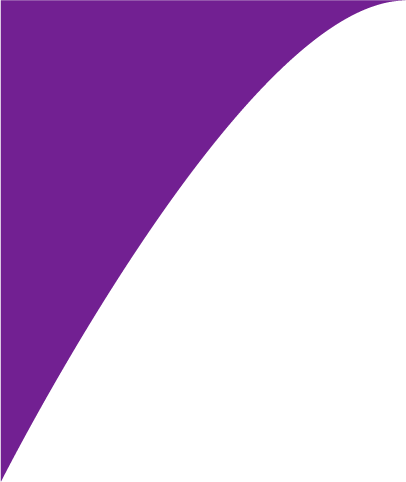 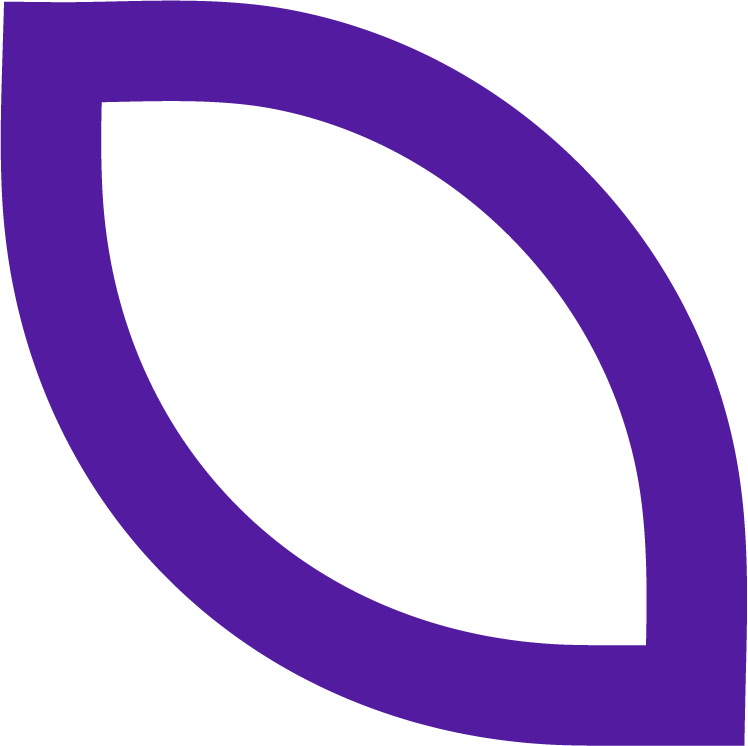 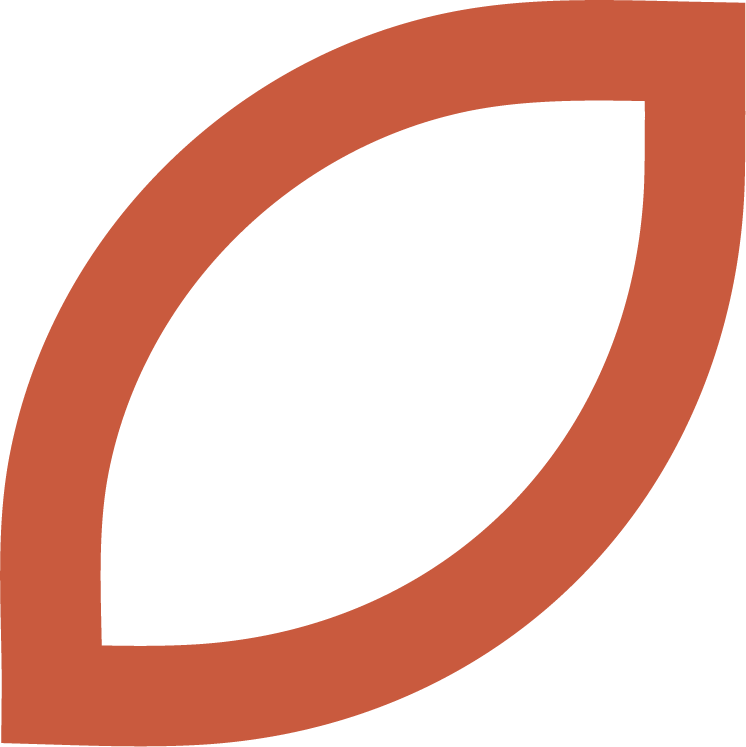 ΕΛΕΥΘΕΡΗ ΕΠΙΧΕΙΡΗΜΑΤΙΚΟΤΗΤΑ
4
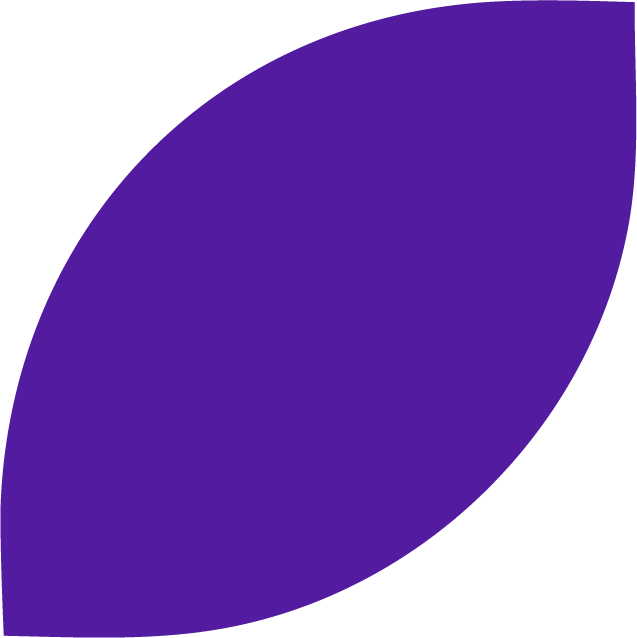 Νέες Μαρίνες
Προχωρούμε στην υλοποίηση στρατηγικού σχεδιασμού για την ανάπτυξη σύγχρονων μαρινών σε επιλεγμένες τοποθεσίες της ελληνικής ακτογραμμής. Το έργο αποσκοπεί στην ενίσχυση των τουριστικών υποδομών, την προσέλκυση ποιοτικού θαλάσσιου τουρισμού και τη δημιουργία σημαντικών ευκαιριών απασχόλησης για τις τοπικές κοινότητες. Το εγχείρημα προβλέπει την ανάπτυξη προηγμένων λιμενικών εγκαταστάσεων που θα παρέχουν υψηλού επιπέδου υπηρεσίες ελλιμενισμού, τεχνικής υποστήριξης και φιλοξενίας, με πλήρη συμμόρφωση στα περιβαλλοντικά πρότυπα και τις αρχές αειφόρου ανάπτυξης.
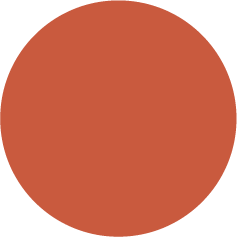 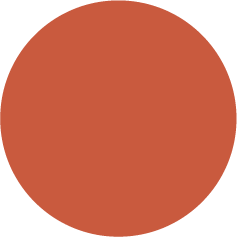 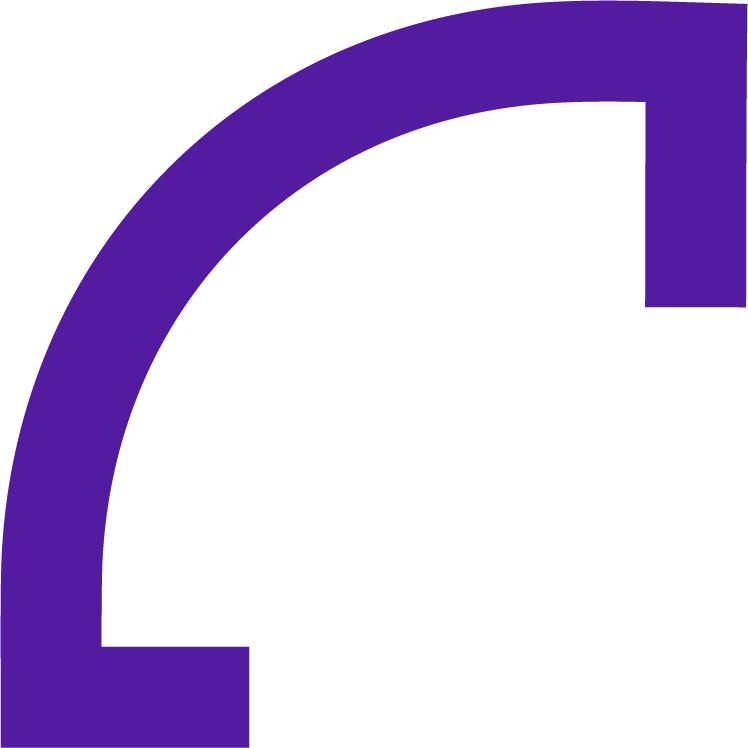 5
ΝΕΥΡΑΛΓΙΚΕΣ
ΥΠΟΔΟΜΕΣ
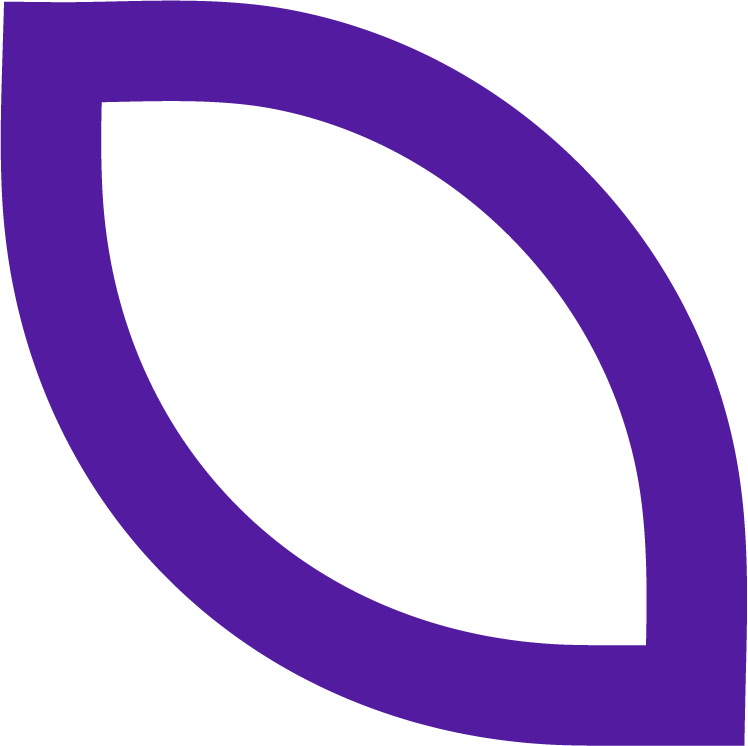 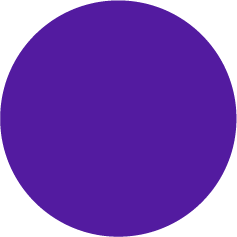 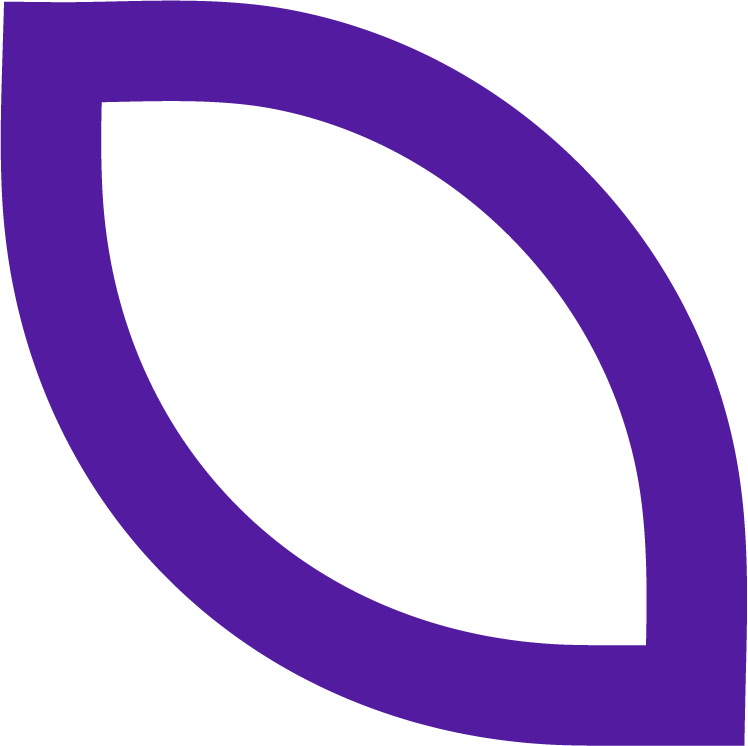 ΝΕΥΡΑΛΓΙΚΕΣ ΥΠΟΔΟΜΕΣ
5
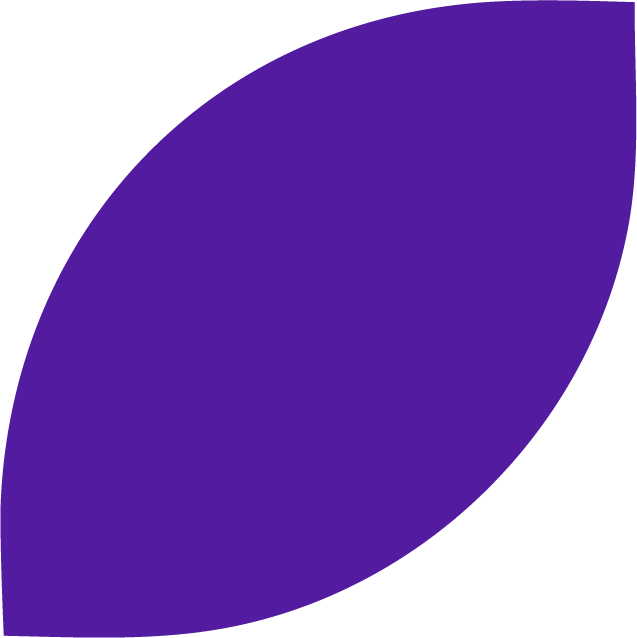 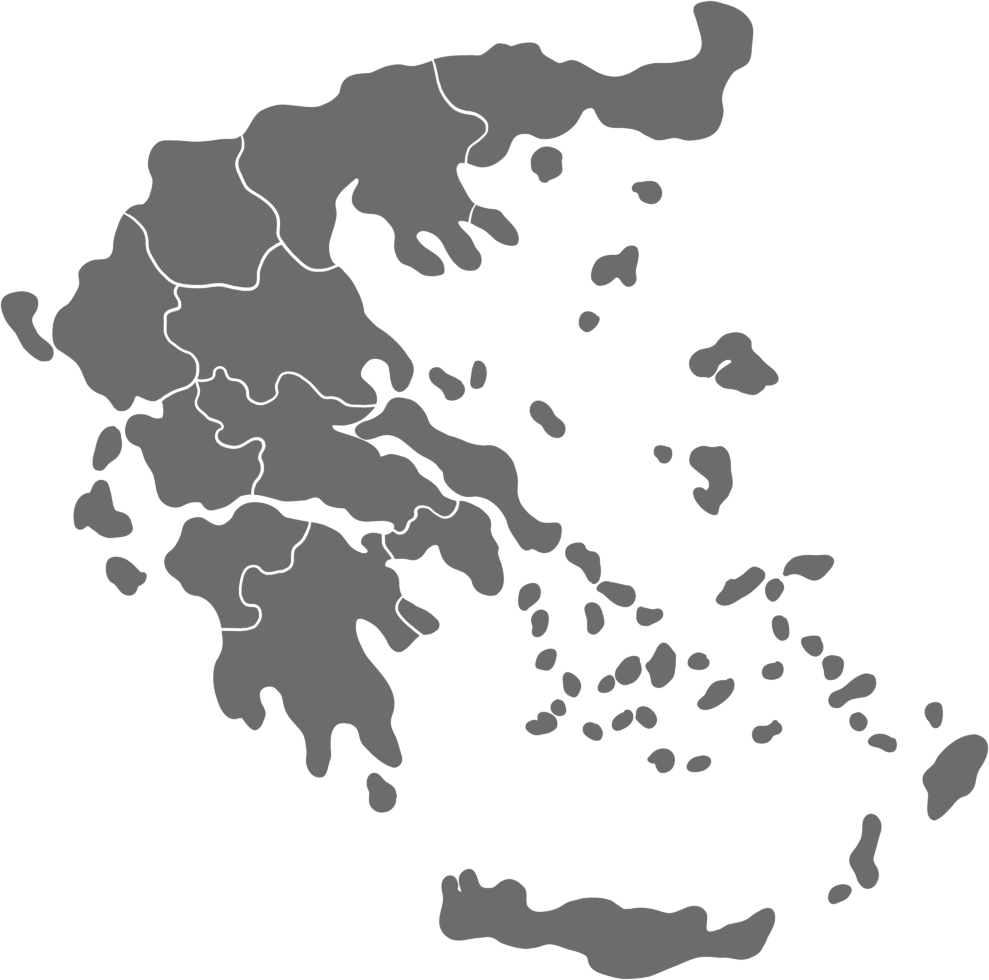 Σιδηροδρομική Εγνατία
ΘΕΣΣΑΛΟΝΙΚΗ
Ελλάδα με ασφαλή και γρήγορα τρένα.

Οι πολίτες της χώρας πρέπει να εμπιστευτούν ξανά τον σιδηρόδρομο ως το πιο ασφαλές και οικονομικό μέσο μεταφοράς. Παράλληλα στο εμπορικό κομμάτι, στοχεύουμε στην ενίσχυση της ανταγωνιστικότητας των επιχειρήσεων μέσω της μείωσης του κόστους μεταφοράς.

Η επίτευξη αυτού του στόχου προϋποθέτει τον στρατηγικό εκσυγχρονισμό του σιδηροδρομικού δικτύου, συμπεριλαμβανομένης της εγκατάστασης προηγμένων συστημάτων και της αναβάθμισης της υποδομής όπου κρίνεται απαραίτητο. Συγκεκριμένα, προτείνεται η υιοθέτηση τεχνολογίας JOINT VENTURE-TGV, με στόχο τη μείωση του χρόνου διαδρομής Αθήνας-Θεσσαλονίκης σε 1h45’.

Επέκταση του σιδηροδρομικού δικτύου για εμπορικές και επιβατικές αμαξοστοιχίες έως την Πάτρα. Είναι ανεπίτρεπτο εν έτη 2025 το τρένο να μη φτάνει στην Πάτρα.

Από τις παραπάνω επενδύσεις, οι πολίτες και οι επιχειρήσεις θα δουν σημαντική μείωση του κόστους μεταφοράς, ενώ παράλληλα θα διευκολυνθεί η αποκέντρωση.
ΠΑΤΡΑ
ΑΘΗΝΑ
ΝΕΥΡΑΛΓΙΚΕΣ ΥΠΟΔΟΜΕΣ
5
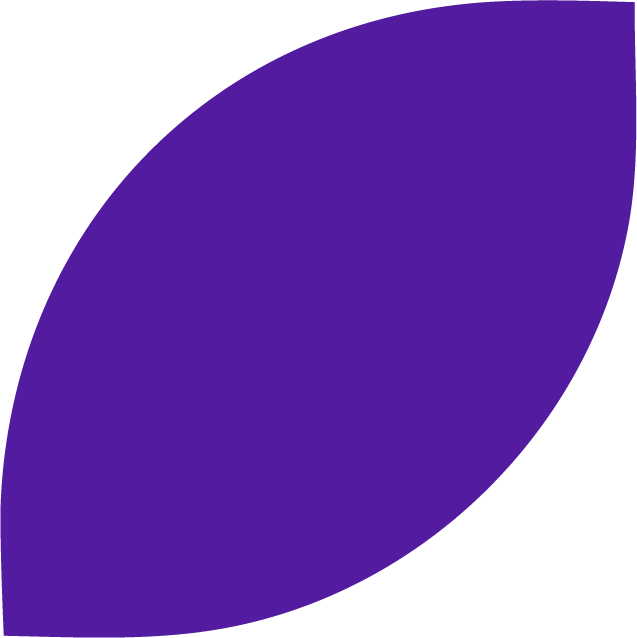 Μεταφορές και Logistics
Ελλάδα - διαμετακομιστικο κέντρο της Νοτιοανατολικής Ευρώπης: Νέοι άξονες συγκοινωνιών, νέα οδικά έργα και επαναλειτουργία των εμπορικών και επιβατικών αμαξοστοιχιών
Η αποτελεσματική διαχείριση των μεταφορών και των logistics στην Ελλάδα απαιτεί τις εξής ολοκληρωμένες λύσεις:

1. Θεσμική Σύγκλιση με Ευρωπαϊκά Πρότυπα: Εκσυγχρονισμός του θεσμικού πλαισίου με έμφαση στην απλοποίηση διαδικασιών, την ψηφιοποίηση και την ενιαία προσέγγιση όλων των μέσων μεταφοράς.
2. Περιφερειακή Εξειδίκευση: Αναγνώριση των ιδιαίτερων αναγκών κάθε περιφέρειας και διαμόρφωση στοχευμένων λύσεων και πολιτικών.
3. Κοινωνική Διάσταση των Μεταφορών: Ενίσχυση της προσβασιμότητας στις απομακρυσμένες, ορεινές και νησιωτικές περιοχές μέσω του μεταφορικού ισοδυνάμου και άλλων εργαλείων περιφερειακής συνοχής.
4. Βιώσιμη Κινητικότητα: Προώθηση φιλικών προς το περιβάλλον μεταφορικών λύσεων για την επίτευξη των κλιματικών στόχων.
5. Αξιοποίηση Νέων Τεχνολογιών: Εφαρμογή καινοτόμων τεχνολογιών και πρακτικών για τη βελτίωση της αποδοτικότητας και τη μείωση του κόστους στις μεταφορές και τα logistics.

Το μέλλον των μεταφορών και των logistics στην Ελλάδα εξαρτάται από τρεις βασικούς παράγοντες: την προσαρμογή του θεσμικού πλαισίου στις σύγχρονες προκλήσεις, την αξιοποίηση της γεωστρατηγικής θέσης της χώρας και την ανάπτυξη εξειδικευμένων περιφερειακών λύσεων. Η επιτυχής υλοποίηση αυτών των στόχων θα ενισχύσει τόσο την ανταγωνιστικότητα της ελληνικής οικονομίας όσο και την κοινωνική συνοχή και την ποιότητα ζωής σε ολόκληρη τη χώρα.
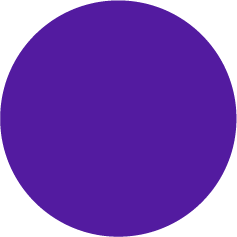 ΝΕΥΡΑΛΓΙΚΕΣ ΥΠΟΔΟΜΕΣ
5
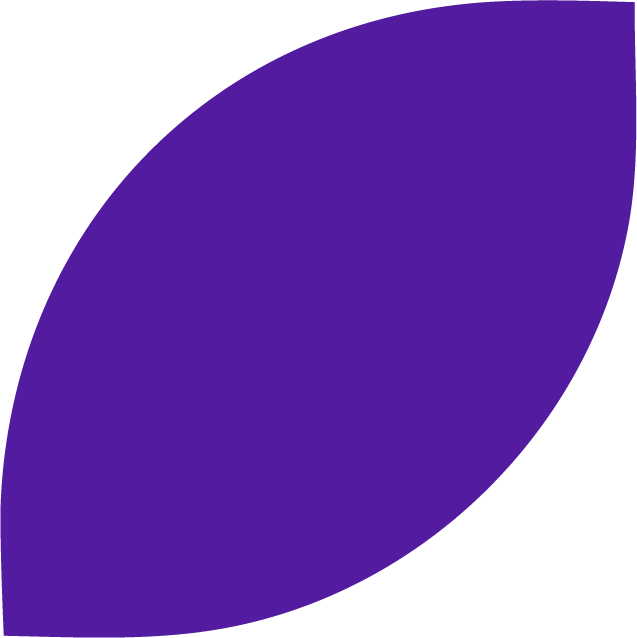 Μεταφορές και Logistics
Προτεινόμενες Λύσεις με Βάση την Ευρωπαϊκή και Διεθνή Εμπειρία

Αττική
Ανάπτυξη συστήματος λιμενικής διαχείρισης "Port Community System" (ψηφιακή πλατφόρμα συντονισμού λιμενικών λειτουργιών) κατά το πρότυπο του Ρότερνταμ
Επέκταση ωραρίου ΜΜΜ και πύκνωση δρομολογίων με βάση το μοντέλο 24ωρης εξυπηρέτησης του Λονδίνου
Δημιουργία "πράσινων λωρίδων" (ειδικές λωρίδες κυκλοφορίας) για οχήματα διανομής εμπορευμάτων
Αξιοποίηση υπόγειων χώρων για κόμβους logistics
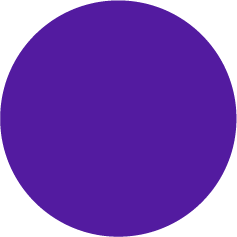 ΝΕΥΡΑΛΓΙΚΕΣ ΥΠΟΔΟΜΕΣ
5
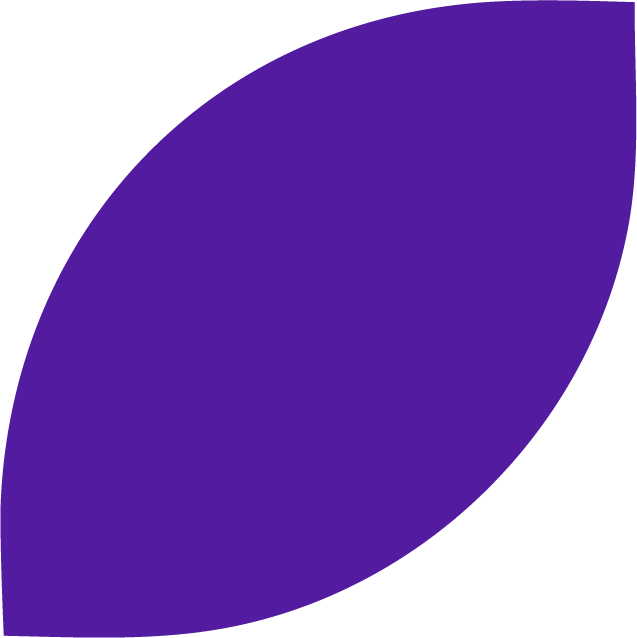 Μεταφορές και Logistics
Προτεινόμενες Λύσεις με Βάση την Ευρωπαϊκή και Διεθνή Εμπειρία

Κεντρική Μακεδονία
Ψηφιοποίηση τελωνειακών διαδικασιών κατά το μοντέλο Εσθονίας
Δημιουργία "Balkan Rail Corridor" (σιδηροδρομικός διάδρομος Βαλκανίων) με βάση τα Σκανδιναβικά πρότυπα
Ανάπτυξη εμπορευματικών κέντρων (freight villages) στα σύνορα
Προγράμματα επαγγελματικής κατάρτισης logistics με πιστοποίηση ΕΕ
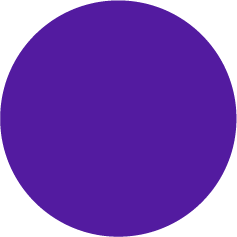 ΝΕΥΡΑΛΓΙΚΕΣ ΥΠΟΔΟΜΕΣ
5
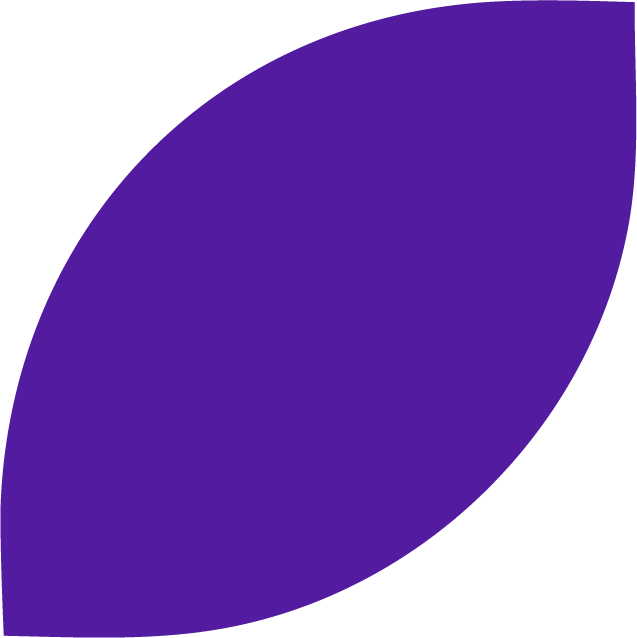 Μεταφορές και Logistics
Προτεινόμενες Λύσεις με Βάση την Ευρωπαϊκή και Διεθνή Εμπειρία

Δυτική Μακεδονία
Αξιοποίηση μετα-λιγνιτικών περιοχών για κέντρα logistics (πρότυπο Ρουρ Γερμανίας)
Ειδικά τιμολόγια μεταφοράς για απομακρυσμένες κοινότητες με βάση το μοντέλο Σκωτίας
Ανάπτυξη συστήματος μεταφοράς κατ' απαίτηση για ορεινούς οικισμούς
Συνεργατικά δίκτυα logistics αγροτικών προϊόντων κατά το πρότυπο Νορβηγίας
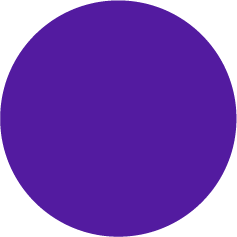 ΝΕΥΡΑΛΓΙΚΕΣ ΥΠΟΔΟΜΕΣ
5
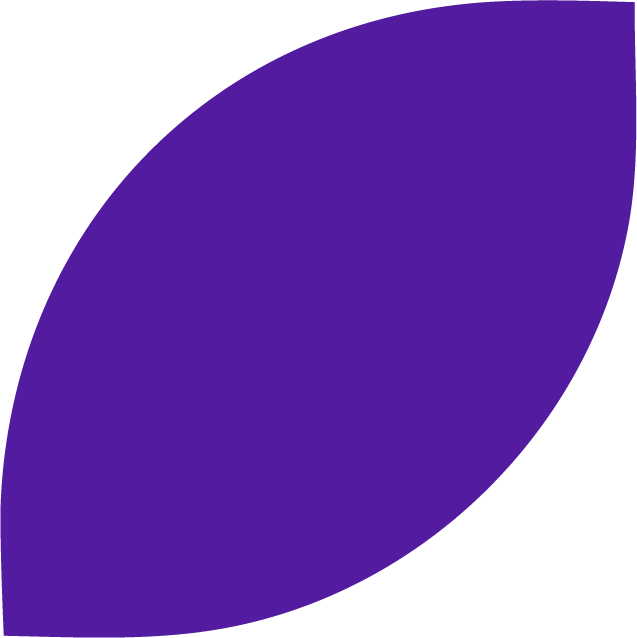 Μεταφορές και Logistics
Προτεινόμενες Λύσεις με Βάση την Ευρωπαϊκή και Διεθνή Εμπειρία

Ανατολική Μακεδονία & Θράκη
Δημιουργία ειδικών εμπορευματικών ζωνών στα σύνορα
Ενίσχυση συνοριακών υποδομών μέσω προγραμμάτων διασυνοριακής συνεργασίας ΕΕ
Εφαρμογή κοινωνικού τιμολογίου μεταφορών για απομακρυσμένες κοινότητες
Ανάπτυξη ψηφιακών συστημάτων διαχείρισης συνόρων
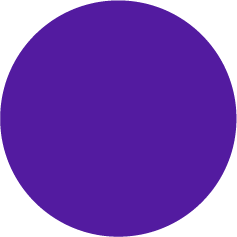 ΝΕΥΡΑΛΓΙΚΕΣ ΥΠΟΔΟΜΕΣ
5
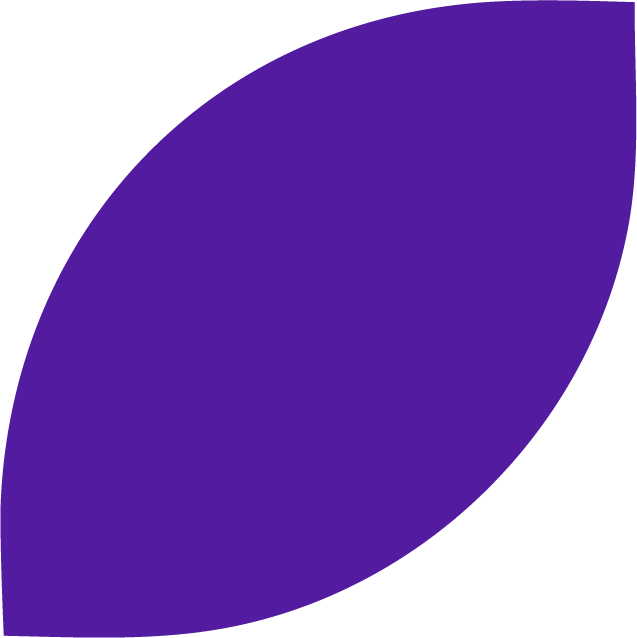 Μεταφορές και Logistics
Προτεινόμενες Λύσεις με Βάση την Ευρωπαϊκή και Διεθνή Εμπειρία

Θεσσαλία
Εξειδικευμένο δίκτυο ψυχόμενης εφοδιαστικής αλυσίδας για προϊόντα ελεγχόμενης θερμοκρασίας
Ψηφιακή πλατφόρμα συντονισμού αγροτικών μεταφορών
Τακτικά σιδηροδρομικά δρομολόγια μικρών αποστάσεων για αγροτικά προϊόντα προς λιμάνια
Επιδοτούμενα προγράμματα μεταφοράς για κατοίκους απομακρυσμένων περιοχών
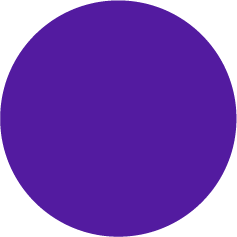 ΝΕΥΡΑΛΓΙΚΕΣ ΥΠΟΔΟΜΕΣ
5
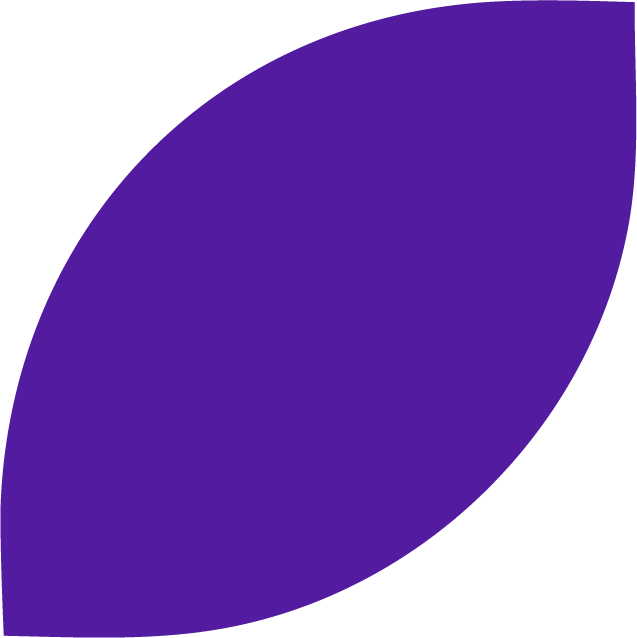 Μεταφορές και Logistics
Προτεινόμενες Λύσεις με Βάση την Ευρωπαϊκή και Διεθνή Εμπειρία

Ήπειρος
Δίκτυο τοπικών μεταφορέων για απομακρυσμένους οικισμούς με κοινωνικά κριτήρια
Αναβάθμιση διασυνοριακών σημείων με Αλβανία
Υπηρεσία μεταφοράς κατόπιν κλήσης για ορεινές περιοχές
Φορολογικά κίνητρα για συνδυασμένες μεταφορές
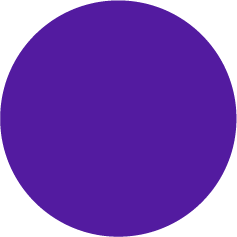 ΝΕΥΡΑΛΓΙΚΕΣ ΥΠΟΔΟΜΕΣ
5
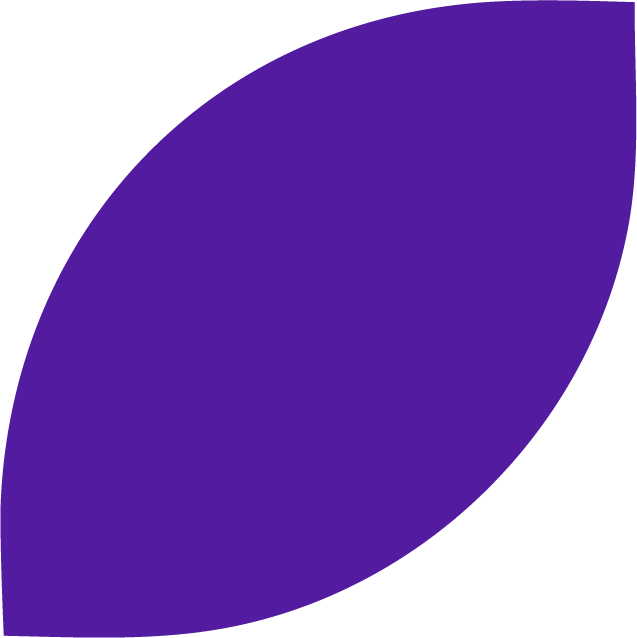 Μεταφορές και Logistics
Προτεινόμενες Λύσεις με Βάση την Ευρωπαϊκή και Διεθνή Εμπειρία

Στερεά Ελλάδα
Σύνδεση βιομηχανικών περιοχών με το σιδηροδρομικό δίκτυο
Ψηφιακή πλατφόρμα κοινής χρήσης μεταφορικών μέσων για βιομηχανικές περιοχές
Ψηφιακά συστήματα διαχείρισης logistics στις ΒΙΠΕ
Πρόγραμμα προσβασιμότητας για απομονωμένες κοινότητες
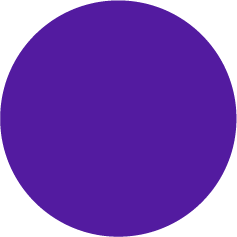 ΝΕΥΡΑΛΓΙΚΕΣ ΥΠΟΔΟΜΕΣ
5
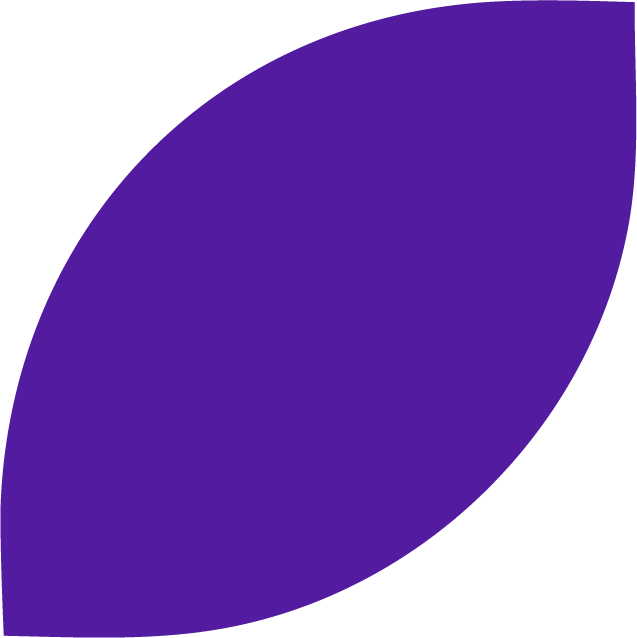 Μεταφορές και Logistics
Προτεινόμενες Λύσεις με Βάση την Ευρωπαϊκή και Διεθνή Εμπειρία

Πελοπόννησος
Αξιοποίηση παλαιών σιδηροδρομικών γραμμών για τουριστική και ήπια εμπορευματική χρήση
Δίκτυο μικρών λιμανιών για τοπικές ανάγκες
Επιδοτούμενες μεταφορές ευπαθών αγροτικών προϊόντων
Μειωμένα διόδια για μόνιμους κατοίκους και μεταφορείς τοπικών προϊόντων
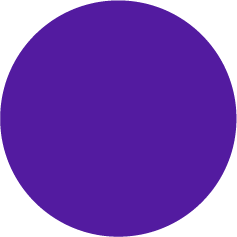 ΝΕΥΡΑΛΓΙΚΕΣ ΥΠΟΔΟΜΕΣ
5
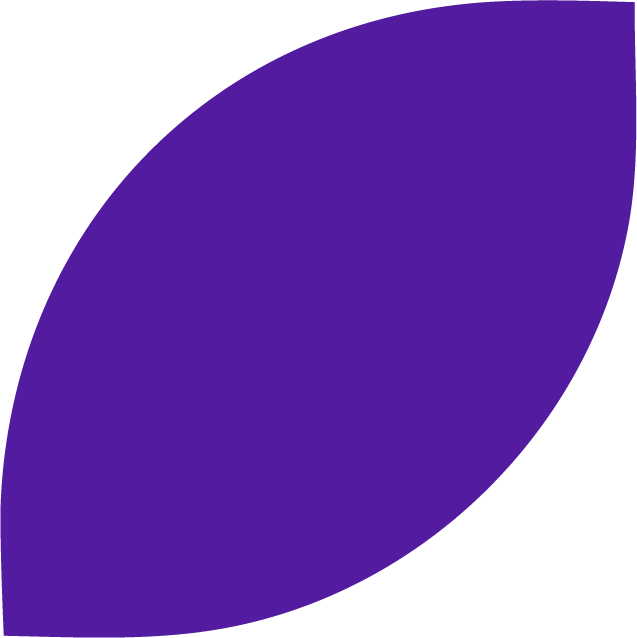 Μεταφορές και Logistics
Προτεινόμενες Λύσεις με Βάση την Ευρωπαϊκή και Διεθνή Εμπειρία

Ιόνια Νησιά
Ολοκληρωμένο σύστημα θαλάσσιων μεταφορών με προτεραιότητα σε ευάλωτες ομάδες
Εγγυημένα δρομολόγια όλο το έτος με δημόσια επιδότηση
Μεταφορικό ισοδύναμο για κατοίκους και επιχειρήσεις
Έξυπνη διαχείριση εποχικών εμπορευματικών ροών
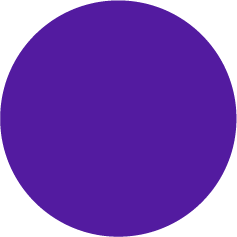 ΝΕΥΡΑΛΓΙΚΕΣ ΥΠΟΔΟΜΕΣ
5
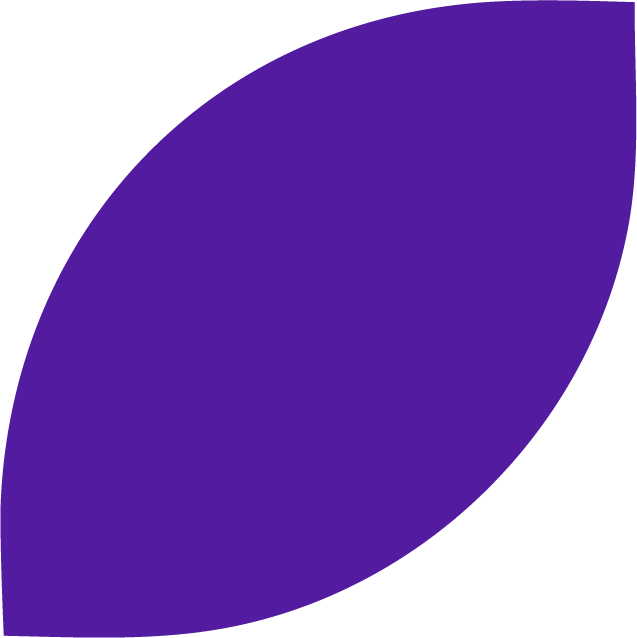 Μεταφορές και Logistics
Προτεινόμενες Λύσεις με Βάση την Ευρωπαϊκή και Διεθνή Εμπειρία

Δυτική Ελλάδα
Ανάπτυξη θαλάσσιων αυτοκινητοδρόμων από την Πάτρα με τακτικά δρομολόγια υψηλής χωρητικότητας
Κοινωνικό τιμολόγιο για τη διέλευση γέφυρας Ρίου-Αντιρρίου για μόνιμους κατοίκους
Δημιουργία επιδοτούμενων διαδρομών μεταφοράς αγροτικών προϊόντων
Πρόγραμμα ανανέωσης στόλου με περιβαλλοντικά κριτήρια
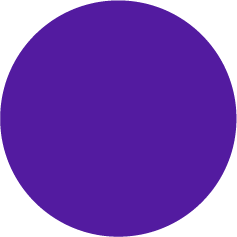 ΝΕΥΡΑΛΓΙΚΕΣ ΥΠΟΔΟΜΕΣ
5
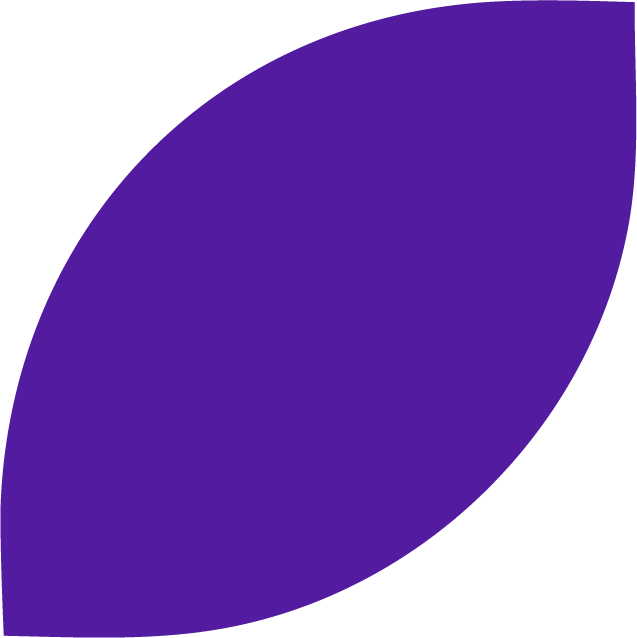 Μεταφορές και Logistics
Προτεινόμενες Λύσεις με Βάση την Ευρωπαϊκή και Διεθνή Εμπειρία

Ιόνια Νησιά
Ολοκληρωμένο σύστημα θαλάσσιων μεταφορών με προτεραιότητα σε ευάλωτες ομάδες
Εγγυημένα δρομολόγια όλο το έτος με δημόσια επιδότηση
Μεταφορικό ισοδύναμο για κατοίκους και επιχειρήσεις
Έξυπνη διαχείριση εποχικών εμπορευματικών ροών
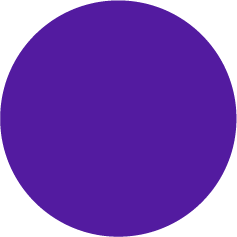 ΝΕΥΡΑΛΓΙΚΕΣ ΥΠΟΔΟΜΕΣ
5
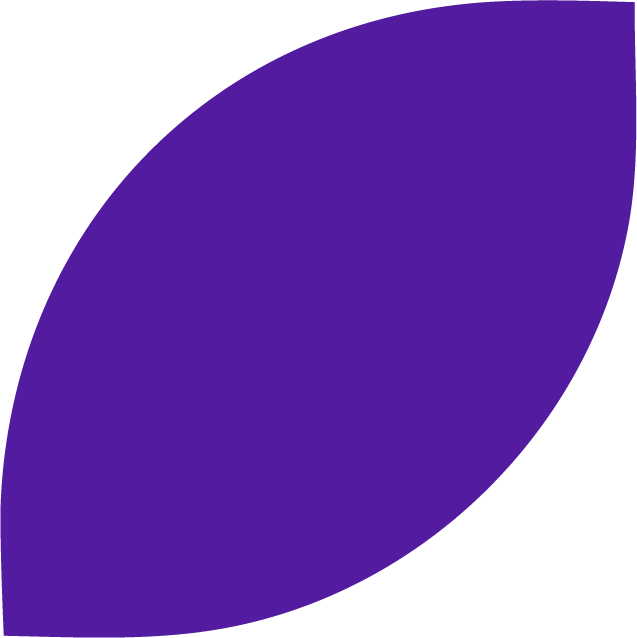 Μεταφορές και Logistics
Προτεινόμενες Λύσεις με Βάση την Ευρωπαϊκή και Διεθνή Εμπειρία

Βόρειο Αιγαίο
Ολοκληρωμένο μεταφορικό ισοδύναμο για επιβατικές και εμπορευματικές μεταφορές
Δημιουργία κεντρικών λιμανιών διανομής κατά το πρότυπο των νορβηγικών φιόρδ
Επιδοτούμενες αεροπορικές συνδέσεις για μόνιμους κατοίκους
Ειδικό πρόγραμμα χειμερινών μεταφορών με εγγυημένες συνδέσεις
Δημοτικός στόλος για τοπικές μεταφορές στη Λήμνο και άλλα απομονωμένα νησιά
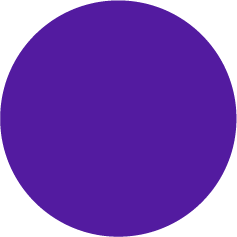 ΝΕΥΡΑΛΓΙΚΕΣ ΥΠΟΔΟΜΕΣ
5
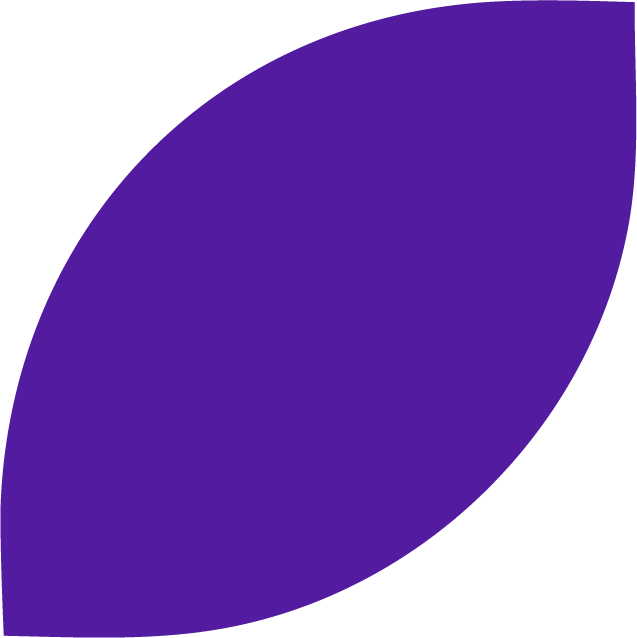 Μεταφορές και Logistics
Προτεινόμενες Λύσεις με Βάση την Ευρωπαϊκή και Διεθνή Εμπειρία

Νότιο Αιγαίο
Διαφοροποιημένο σύστημα προσβασιμότητας για τουριστική και μη τουριστική περίοδο
Δίκτυο διασύνδεσης νησιών με μικρά σκάφη
Σύστημα κεντρικών κόμβων με ακτινωτές συνδέσεις μεταξύ κεντρικών και περιφερειακών λιμανιών
Αξιοποίηση υδροπλάνων για μεταφορά εμπορευμάτων και έκτακτες ανάγκες
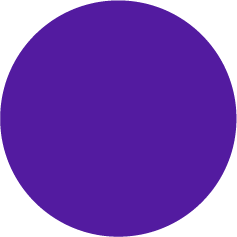 ΝΕΥΡΑΛΓΙΚΕΣ ΥΠΟΔΟΜΕΣ
5
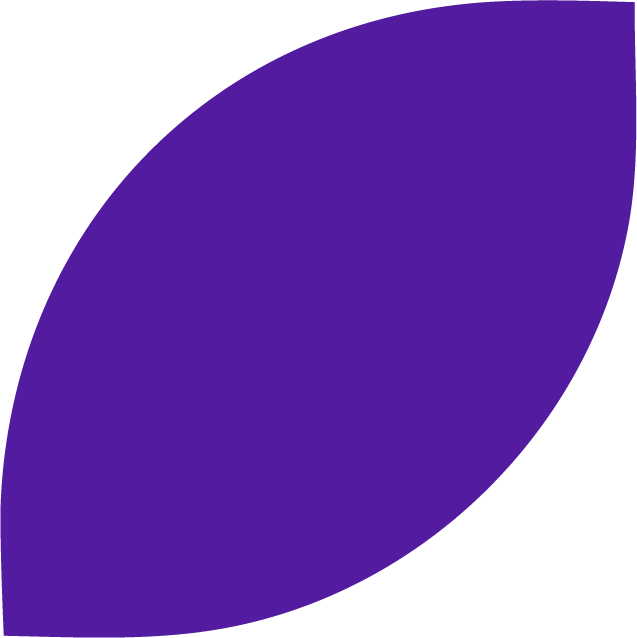 Μεταφορές και Logistics
Προτεινόμενες Λύσεις με Βάση την Ευρωπαϊκή και Διεθνή Εμπειρία

Κρήτη
Δημιουργία σιδηροδρομικού δικτύου με βάση τα πρότυπα Σαρδηνίας και Σικελίας
Ολοκληρωμένη διαχείριση λιμένων με εξειδίκευση και συμπληρωματικότητα
Προώθηση συνδυασμένων μεταφορών για τις νότιες απομακρυσμένες περιοχές
Ανάπτυξη εξειδικευμένων λύσεων εφοδιαστικής αλυσίδας
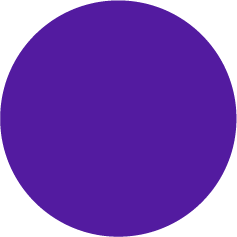 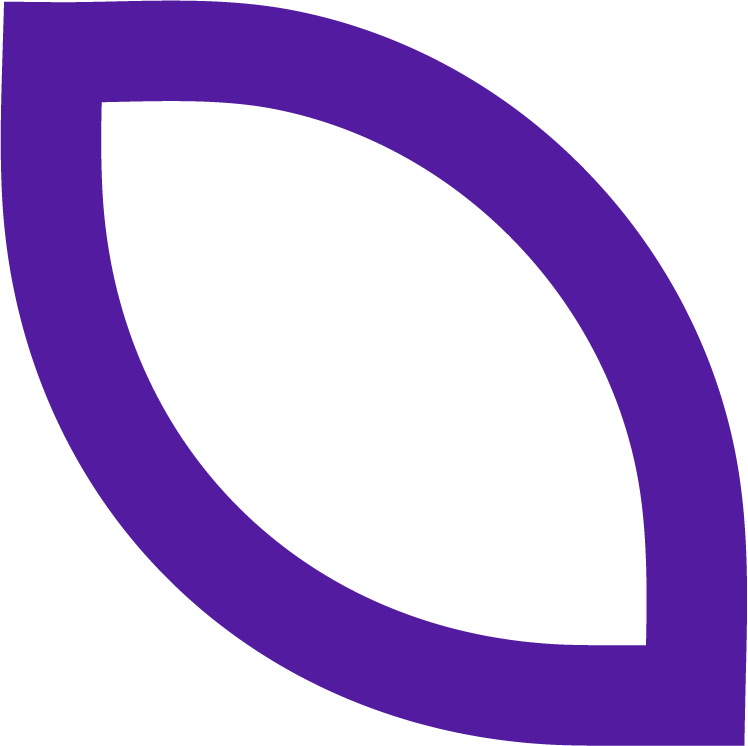 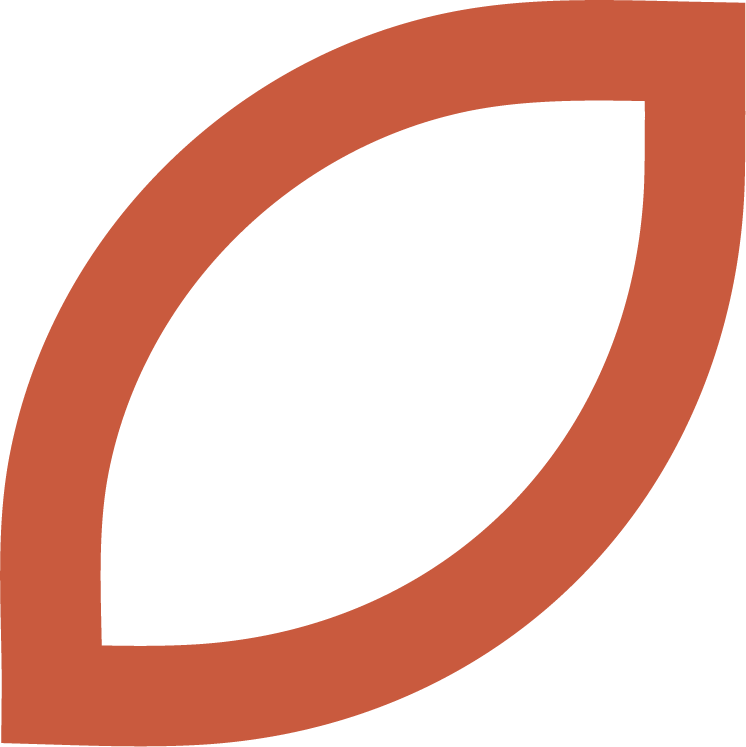 ΝΕΥΡΑΛΓΙΚΕΣ ΥΠΟΔΟΜΕΣ
5
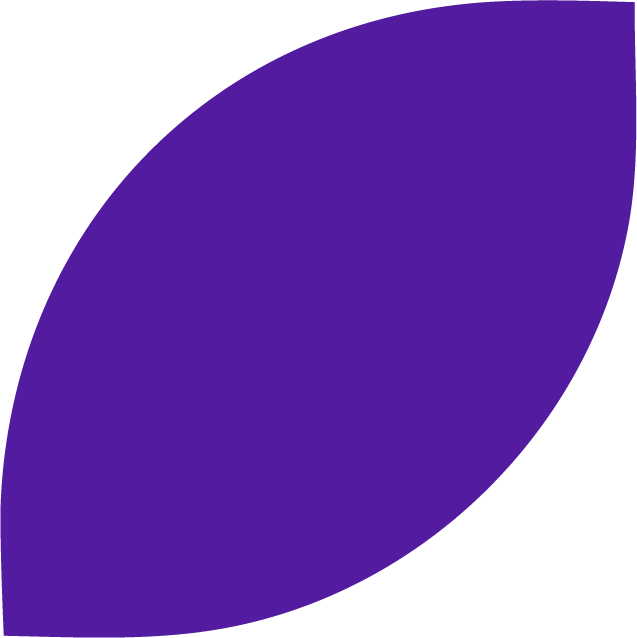 Ναυπηγεία
Προτείνεται η κατασκευή δύο ναυπηγικών εγκαταστάσεων σε στρατηγικά επιλεγμένα ακριτικά νησιά εντός της Αποκλειστικής Οικονομικής Ζώνης. Τα υποψήφια νησιά θα πρέπει να είναι ακατοίκητα ή με ελάχιστο πληθυσμό, και να βρίσκονται σε εγγύτητα με κατοικημένα νησιά για τη διασφάλιση της προσβασιμότητας.
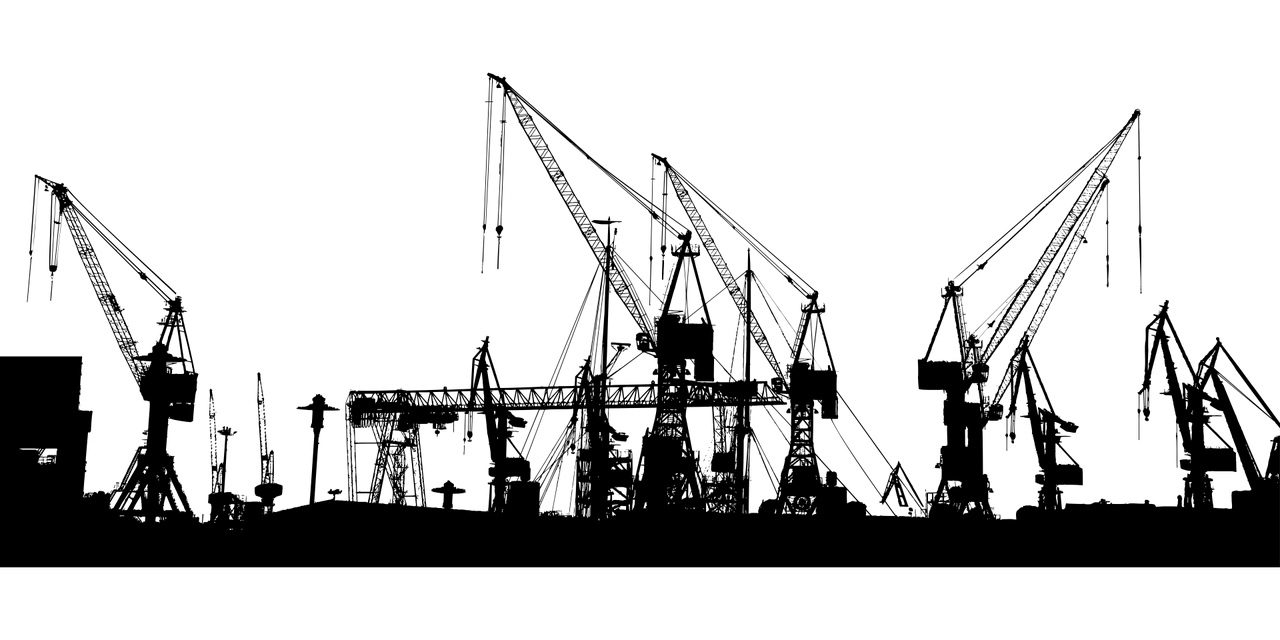 ΝΕΥΡΑΛΓΙΚΕΣ ΥΠΟΔΟΜΕΣ
5
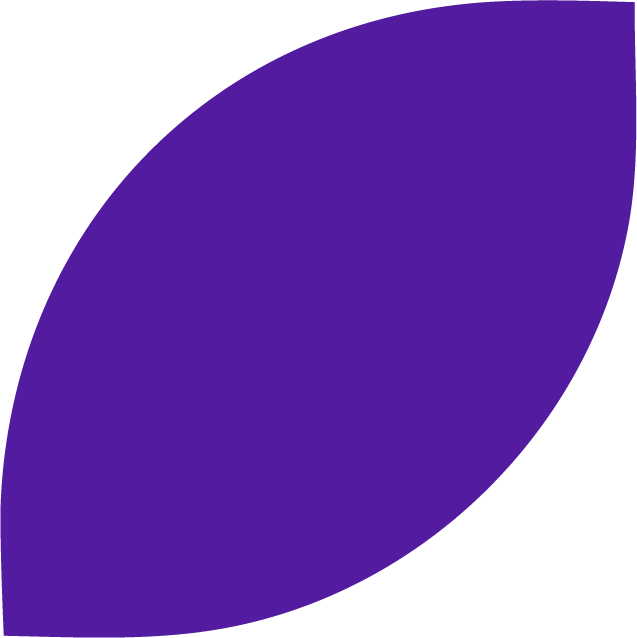 Υδροπλάνα – υδατοδρόμια
Στην Ελλάδα, παρά το υπάρχον νομοθετικό πλαίσιο για τη λειτουργία υδροπλάνων, υπάρχουν σημαντικά εμπόδια που καθυστερούν την ανάπτυξή τους.

Βασικά Εμπόδια:
Γραφειοκρατία: Πολύπλοκες και χρονοβόρες διαδικασίες αδειοδότησης υδατοδρομίων
Υποδομές: Έλλειψη κατάλληλων υποδομών στα περισσότερα λιμάνια και παράκτιες περιοχές
Κόστος: Υψηλό κόστος επένδυσης για τη δημιουργία και λειτουργία υδατοδρομίων
Εποχικότητα: Δυσκολία βιώσιμης λειτουργίας λόγω της έντονης εποχικότητας του τουρισμού
Συντονισμός φορέων: Ανάγκη συνεργασίας πολλών διαφορετικών υπηρεσιών και φορέων

Επιπλέον Προκλήσεις
 Ασφάλεια: Αυστηρές προδιαγραφές και απαιτήσεις για την ασφάλεια πτήσεων
 Περιβαλλοντικά θέματα: Ανάγκη περιβαλλοντικών μελετών και εγκρίσεων
Ανταγωνισμός: Υπάρχουσες ακτοπλοϊκές γραμμές και αεροπορικές συνδέσεις

Παρά τις προκλήσεις, υπάρχει έντονο επενδυτικό ενδιαφέρον και σταδιακή πρόοδος στην αδειοδότηση νέων υδατοδρομίων.
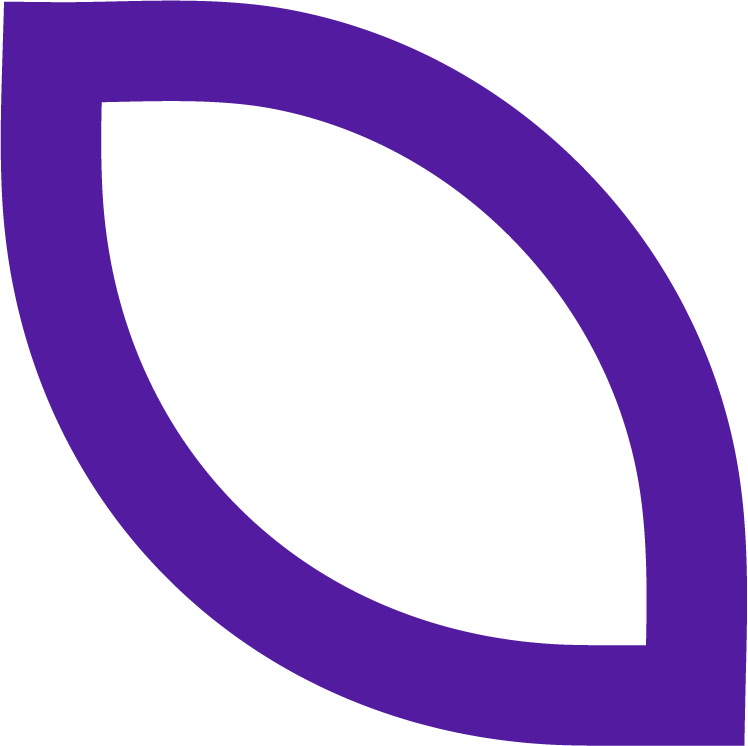 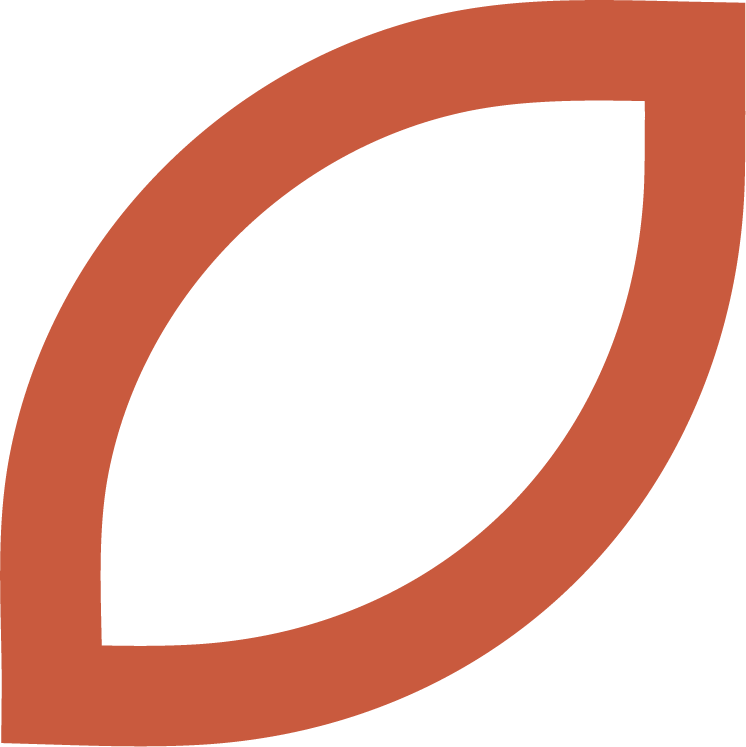 ΝΕΥΡΑΛΓΙΚΕΣ ΥΠΟΔΟΜΕΣ
5
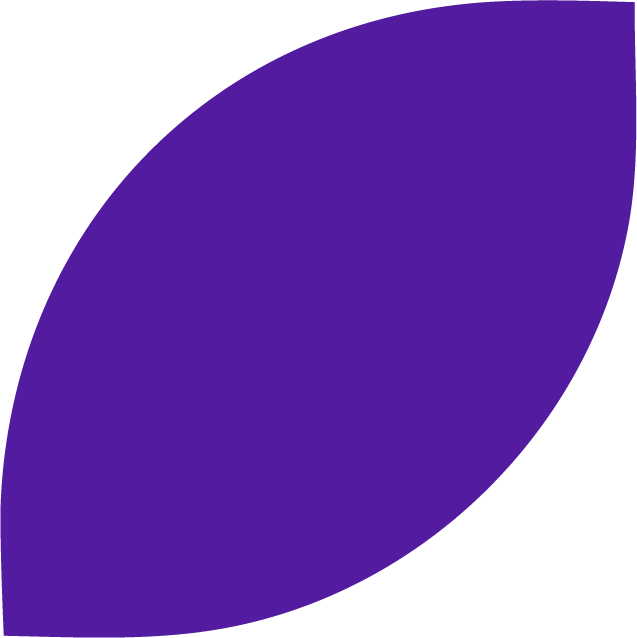 Προτεινόμενες Λύσεις

Αντιμετώπιση Γραφειοκρατίας:
Ψηφιοποίηση διαδικασιών: Δημιουργία ηλεκτρονικής πλατφόρμας για την υποβολή και παρακολούθηση αιτήσεων αδειοδότησης
One-stop-shop: Δημιουργία ενιαίου φορέα διαχείρισης αδειοδοτήσεων υδατοδρομίων

Βελτίωση Υποδομών:
ΣΔΙΤ (Συμπράξεις Δημοσίου-Ιδιωτικού Τομέα): Αξιοποίηση συμπράξεων για τη χρηματοδότηση και ανάπτυξη υποδομών
Αξιοποίηση ευρωπαϊκών κονδυλίων: Ένταξη έργων υποδομής σε ευρωπαϊκά προγράμματα χρηματοδότησης

Διαχείριση Κόστους:
Φορολογικά κίνητρα: Παροχή φορολογικών ελαφρύνσεων για επενδύσεις σε υδατοδρόμια
 Clusters υδατοδρομίων: Δημιουργία συστάδων υδατοδρομίων για οικονομίες κλίμακας

Αντιμετώπιση Εποχικότητας:
Διαφοροποίηση υπηρεσιών:Προσφορά εναλλακτικών υπηρεσιών εκτός τουριστικής περιόδου (π.χ. ιατρικές μεταφορές)
Συνδυαστικά δρομολόγια: Ένταξη υδροπλάνων σε ευρύτερα δίκτυα συνδυασμένων μεταφορών

Βελτίωση Συντονισμού:
Κεντρικός συντονιστικός φορέας: Δημιουργία ειδικής υπηρεσίας συντονισμού όλων των εμπλεκόμενων φορέων
Ψηφιακή πλατφόρμα συνεργασίας: Ανάπτυξη συστήματος για την άμεση επικοινωνία και συνεργασία των φορέων
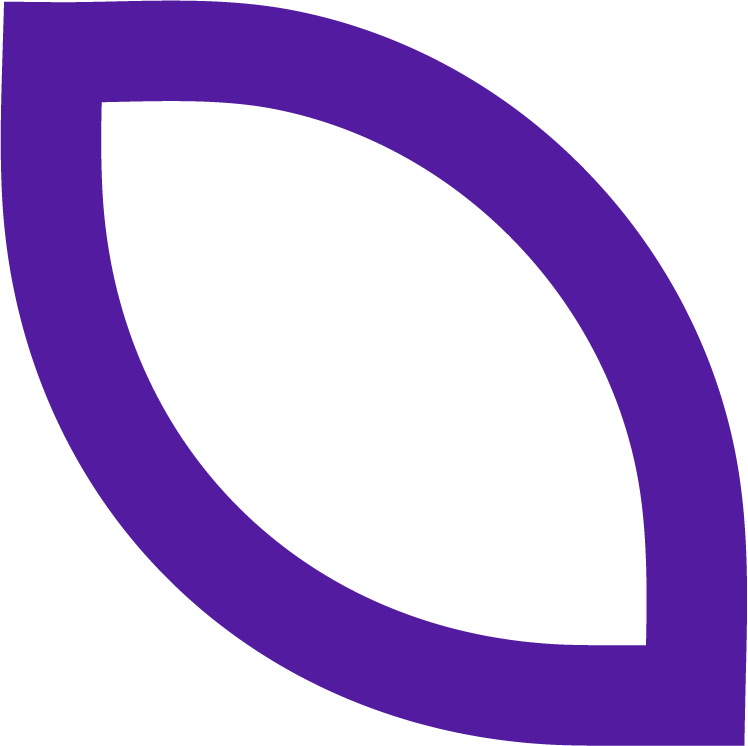 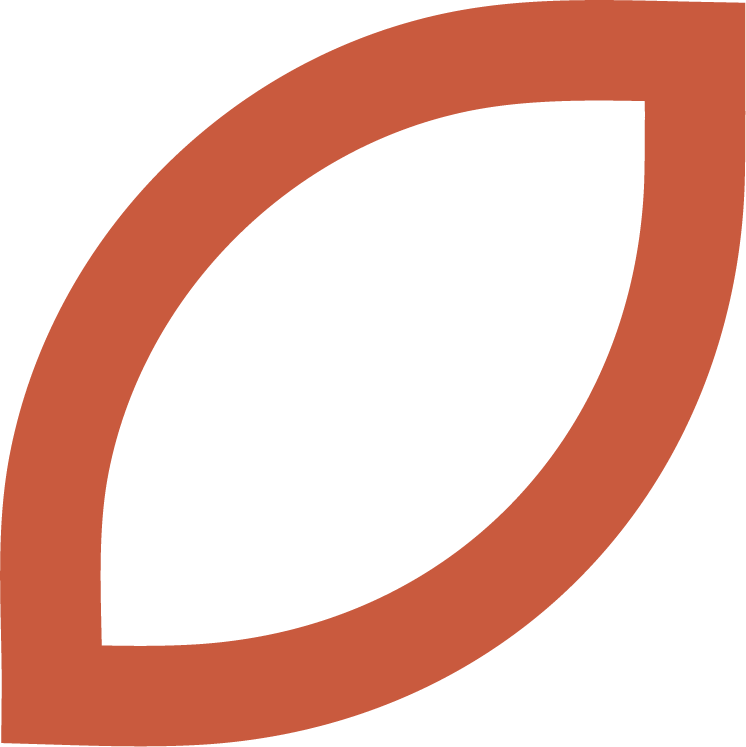 ΝΕΥΡΑΛΓΙΚΕΣ ΥΠΟΔΟΜΕΣ
5
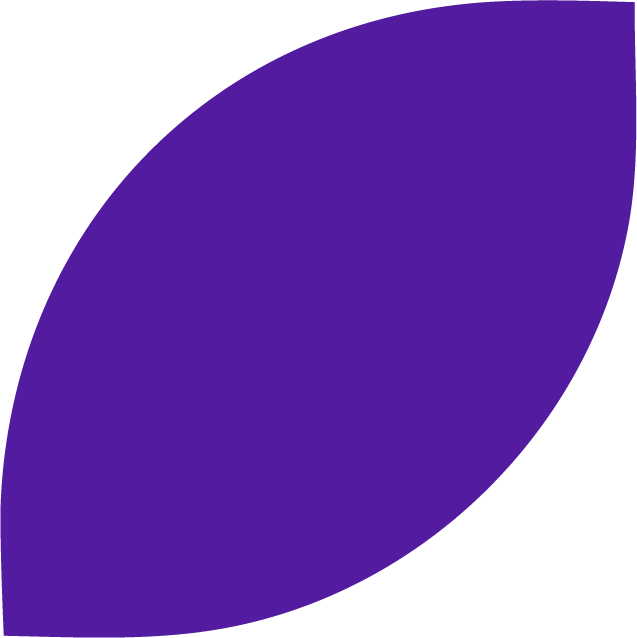 Μεταφορές με Ελικόπτερα

Πρόκειται για μια πλατφόρμα ελικοπτέρων που προσφέρει πτήσεις κατά παραγγελία και προγραμματισμένα δρομολόγια. Μέσω εφαρμογής, οι χρήστες μπορούν να μοιράζονται το κόστος πτήσης, εξοικονομώντας χρόνο και χρήματα.
Η Ελλάδα, με τη νησιωτική της γεωγραφία, είναι ιδανική για τέτοιες υπηρεσίες: 
Αθήνα-Νησιά: Σύνδεση με κοντινούς (Αίγινα, Πόρος) και δημοφιλείς προορισμούς (Μύκονος, Σαντορίνη) 
Τουρισμός: Γρήγορες πολυτελείς μεταφορές 
Έκτακτες ανάγκες: Ιατρικές μεταφορές

Επίδραση στις μεταφορές και πολλαπλασιαστικό όφελος στην ελληνική οικονομία
Αυξημένη Προσφορά:
•⁠  ⁠Περισσότερη διαθεσιμότητα και προσιτές τιμές 
•⁠  ⁠Κάλυψη αυξημένης ζήτησης σε περιόδους αιχμής 
•⁠  ⁠Βελτίωση υποδομών και ευέλικτα δρομολόγια
Ετήσια Ανάπτυξη:
•⁠  ⁠Δημιουργία μόνιμων θέσεων εργασίας 
•⁠  ⁠Επέκταση τουριστικής περιόδου 
•⁠  ⁠Στήριξη τοπικών επιχειρήσεων 
•⁠  ⁠Ανάπτυξη απομακρυσμένων περιοχών
•Προώθηση τεχνολογικής καινοτομίας
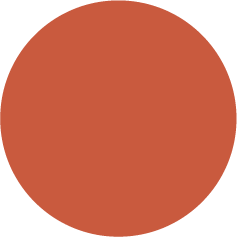 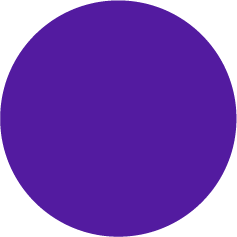 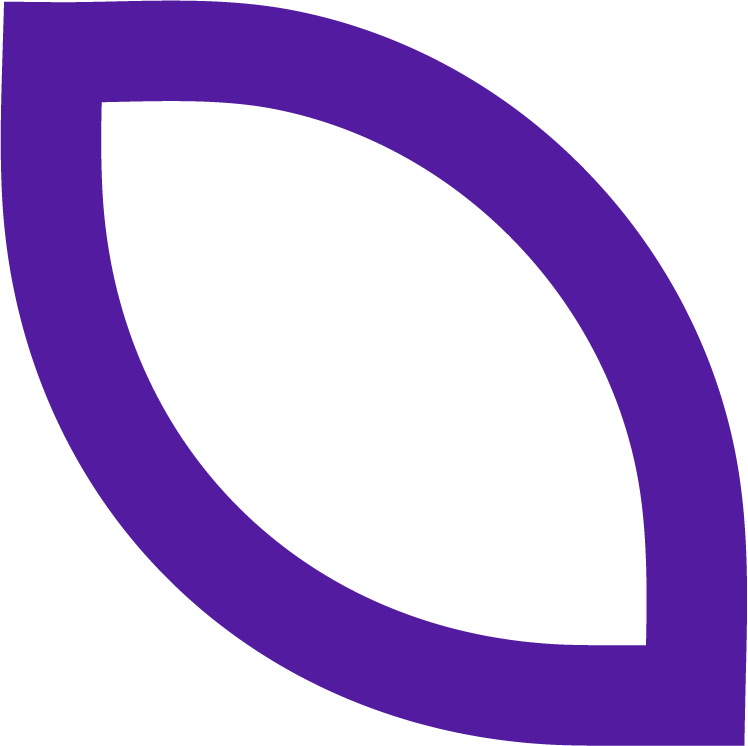 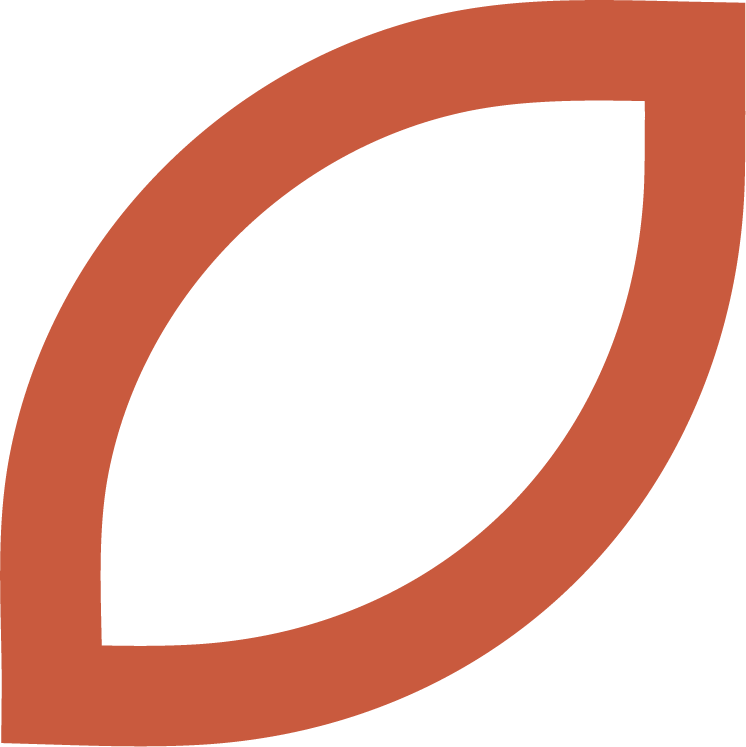 ΝΕΥΡΑΛΓΙΚΕΣ ΥΠΟΔΟΜΕΣ
5
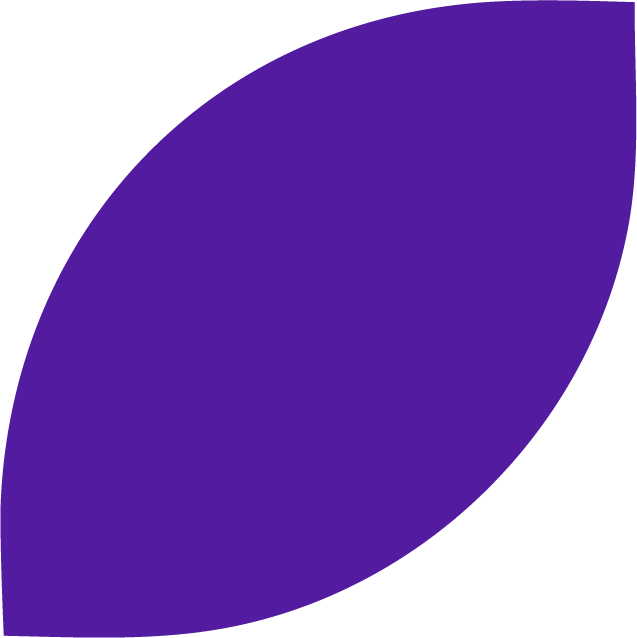 Πλωτό νοσοκομείο στα πρότυπα του USN5
Προτείνουμε τη δημιουργία ενός σύγχρονου πλωτού νοσοκομείου στο Αιγαίο, βασισμένο στο πρότυπο του USN5 (United States Naval Hospital Ship), για την αναβάθμιση των υπηρεσιών υγείας στα νησιά και την αντιμετώπιση έκτακτων καταστάσεων.

Βασικά Χαρακτηριστικά
Δυναμικότητα 200 κλινών
Πλήρως εξοπλισμένα χειρουργεία
Μονάδα Εντατικής Θεραπείας
Ελικοδρόμιο για αεροδιακομιδές

Οφέλη - Το πλωτό νοσοκομείο θα προσφέρει:
Άμεση πρόσβαση σε ιατρική περίθαλψη για τους κατοίκους των νησιών
Υποστήριξη σε περιπτώσεις φυσικών καταστροφών
Ενίσχυση του ιατρικού τουρισμού
Δημιουργία νέων θέσεων εργασίας στον τομέα της υγείας
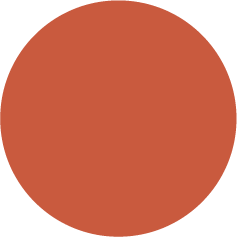 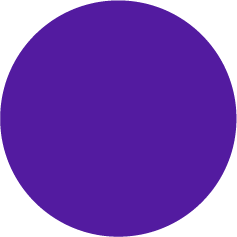 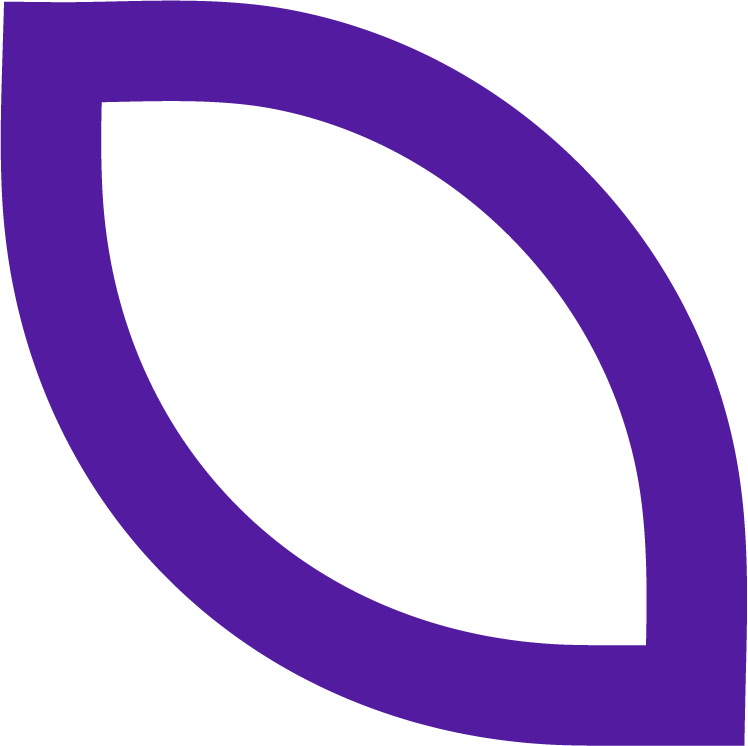 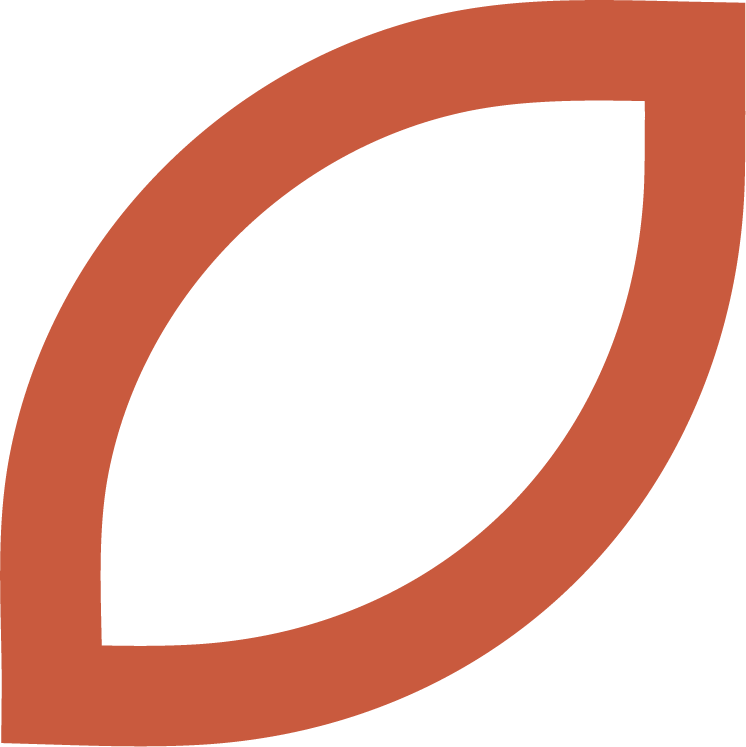 ΝΕΥΡΑΛΓΙΚΕΣ ΥΠΟΔΟΜΕΣ
5
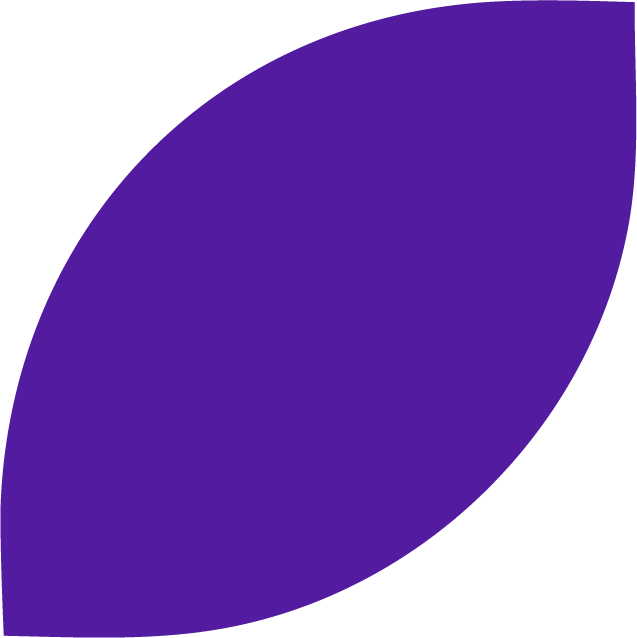 Υπόγεια πάρκινγκ-smart parking- smart traffic lights
Η δημιουργία υπόγειων χώρων στάθμευσης σε συνδυασμό με έξυπνα συστήματα διαχείρισης πάρκινγκ και φωτεινών σηματοδοτών αποτελεί μια ολοκληρωμένη λύση για την αντιμετώπιση του κυκλοφοριακού προβλήματος στα αστικά κέντρα. Το σύστημα θα περιλαμβάνει:

Κατασκευή σύγχρονων υπόγειων χώρων στάθμευσης σε κεντρικά σημεία
Εγκατάσταση συστήματος smart parking με αισθητήρες και εφαρμογή για κινητά για εύρεση διαθέσιμων θέσεων
Εφαρμογή έξυπνων φωτεινών σηματοδοτών που προσαρμόζονται στην κυκλοφοριακή ροή

Οφέλη:
Μείωση κυκλοφοριακής συμφόρησης
Εξοικονόμηση χρόνου για τους οδηγούς
Μείωση εκπομπών ρύπων
Καλύτερη αξιοποίηση του αστικού χώρου
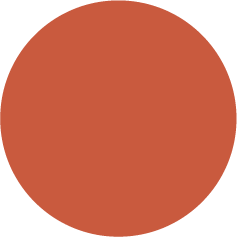 ΝΕΥΡΑΛΓΙΚΕΣ ΥΠΟΔΟΜΕΣ
5
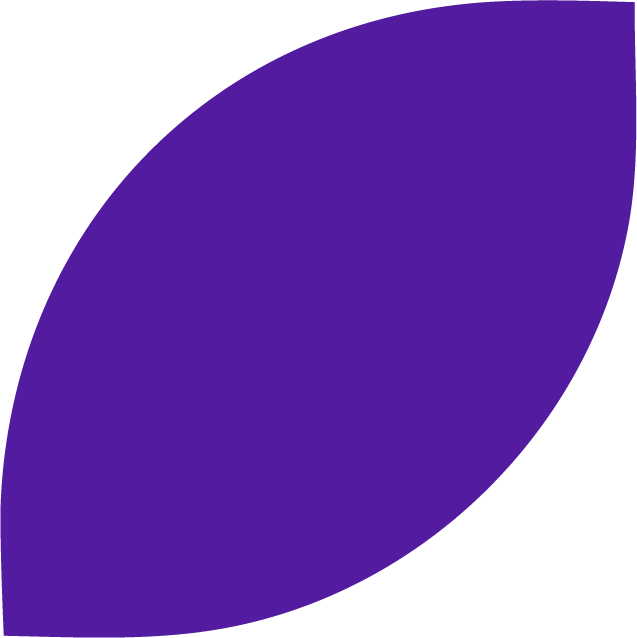 Βιώσιμη Αστική Ανάπτυξη: Εξισορρόπηση Ουρανοξυστών και Πράσινων Χώρων
Προτείνουμε μια καινοτόμα προσέγγιση στην αστική ανάπτυξη, συνδυάζοντας την κατασκευή σύγχρονων ουρανοξυστών με την παράλληλη δημιουργία εκτεταμένων πράσινων χώρων και πάρκων. Αυτή η στρατηγική στοχεύει στην εξισορρόπηση της οικονομικής ανάπτυξης με την περιβαλλοντική βιωσιμότητα, προσφέροντας ταυτόχρονα υψηλής ποιότητας χώρους διαβίωσης και αναψυχής για τους πολίτες.

 Βασικοί Στόχοι
Αύξηση της διαθέσιμης επαγγελματικής και οικιστικής επιφάνειας μέσω κάθετης ανάπτυξης
Δημιουργία νέων χώρων πρασίνου και αναψυχής για βελτίωση της ποιότητας ζωής
 Ενίσχυση της οικονομικής ανάπτυξης με παράλληλη προστασία του περιβάλλοντος
 Προώθηση της βιώσιμης αστικής ανάπτυξης και της "έξυπνης πόλης«
Προτεινόμενα Μέτρα
1. Θέσπιση νέου νομοθετικού πλαισίου που θα απαιτεί για κάθε νέο ουρανοξύστη τη δημιουργία αντίστοιχου πράσινου χώρου.
2. Παροχή φορολογικών κινήτρων σε επενδυτές που υιοθετούν αυτό το μοντέλο ανάπτυξης.
3. Δημιουργία ειδικής επιτροπής για την επίβλεψη και το συντονισμό των έργων.

Με αυτή την πρωτοβουλία, στοχεύουμε στη δημιουργία μιας σύγχρονης, βιώσιμης πόλης που συνδυάζει την οικονομική ανάπτυξη με την περιβαλλοντική προστασία και την ποιότητα ζωής των κατοίκων.
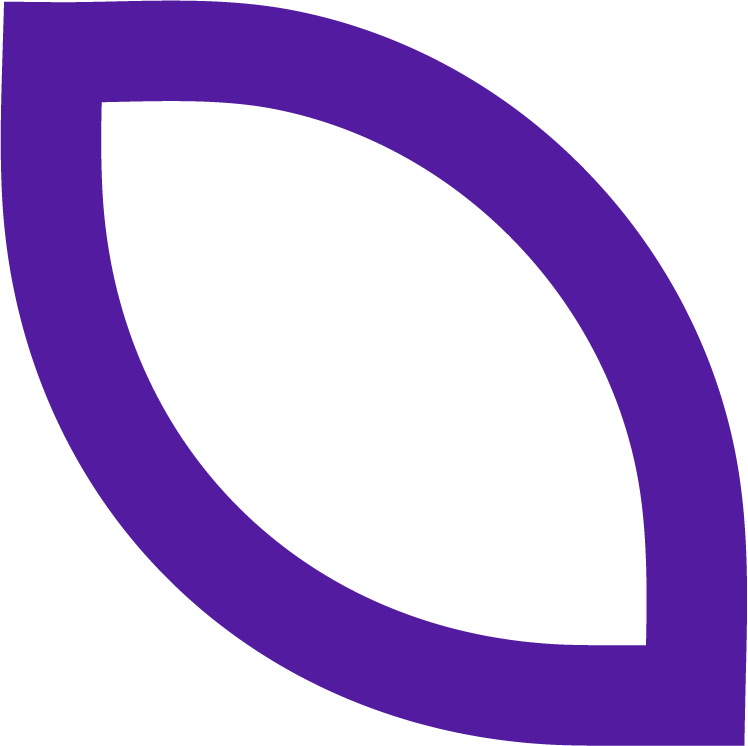 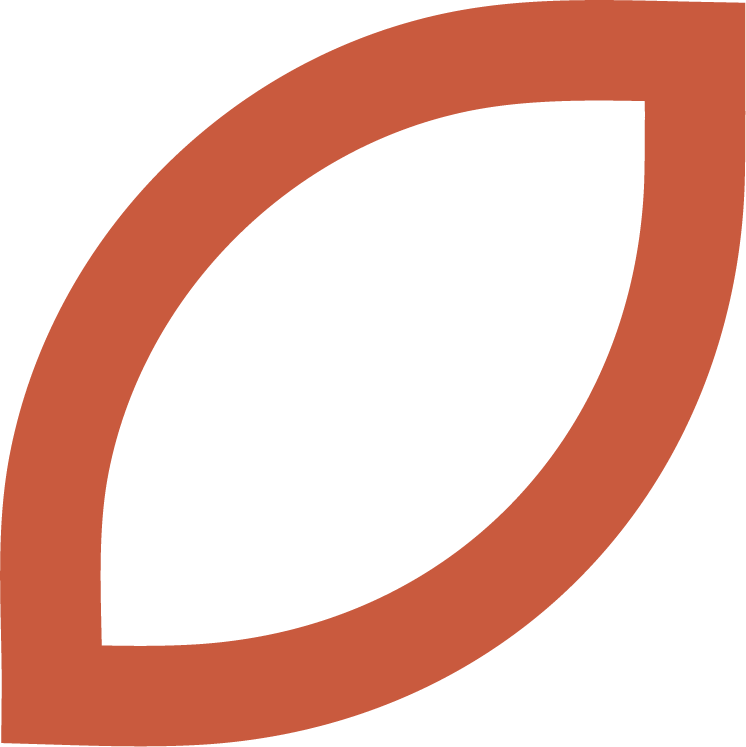 ΝΕΥΡΑΛΓΙΚΕΣ ΥΠΟΔΟΜΕΣ
5
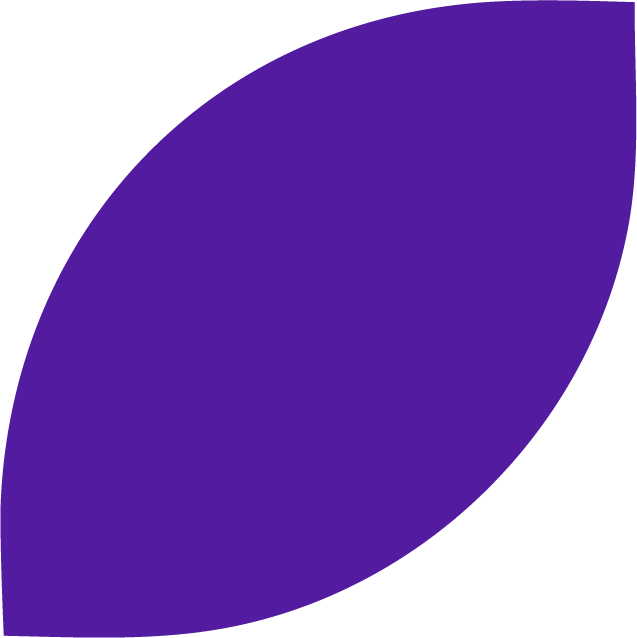 Αρδευτικά και αντιπλημμυρικά έργα 
Έργα που εκκρεμμούν
Πρόσφατα η κυβέρνηση έβγαλε εκτός του Ταμείου Ανάκαμψης 16 αρδευτικά και αντιπλημμυρικά έργα στη Θεσσαλία, Στερεά Ελλάδα, Δυτική Ελλάδα, Πελοπόννησο, Κρήτη και αλλού με τη δικαιολογία του αυξημένου κόστους και ρίχνοντας και τις ευθύνες παράλληλα στην αυτοδιοίκηση

Αναγνωρίζοντας την κρισιμότητα των ακραίων καιρικών φαινομένων και ειδικότερα των πλημμυρών που συνδέονται με την κλιματική αλλαγή, καθίσταται επιτακτική η ανάγκη για μια ολοκληρωμένη εθνική στρατηγική αντιμετώπισης.
Σε αυτό το πλαίσιο, εισηγούμαστε την αποτελεσματική εφαρμογή των σχεδίων διαχείρισης κινδύνων πλημμύρας κατά προτεραιότητα. Η υλοποίησή τους οφείλει να υπερβαίνει την τυπική συμμόρφωση με τις ευρωπαϊκές οδηγίες.

Συγκεκριμένα:
Πρώτον, κρίνεται αναγκαία η επίσπευση των διαδικασιών διαβούλευσης και η οριστικοποίηση των αναθεωρημένων σχεδίων διαχείρισης κινδύνων πλημμύρας.
Δεύτερον, απαιτείται συντονισμένη δράση μεταξύ κεντρικής διοίκησης και Περιφερειών, με συγκεκριμένο χρονοδιάγραμμα, για την προτεραιοποίηση και υλοποίηση των απαιτούμενων έργων και παρεμβάσεων.
Τρίτον, είναι απαραίτητη η εκπόνηση ολοκληρωμένων σχεδίων δράσης (master plan) σε περιφερειακό επίπεδο, συμπεριλαμβάνοντας τόσο τα υπό δημοπράτηση όσο και τα υπό υλοποίηση έργα.

Η συστηματική αυτή προσέγγιση θα επιτρέψει την αποτελεσματική διαχείριση του ζητήματος των πλημμυρών και θα διαμορφώσει ένα σαφές πλαίσιο δράσεων με ιεραρχημένες προτεραιότητες.
ΝΕΥΡΑΛΓΙΚΕΣ ΥΠΟΔΟΜΕΣ
5
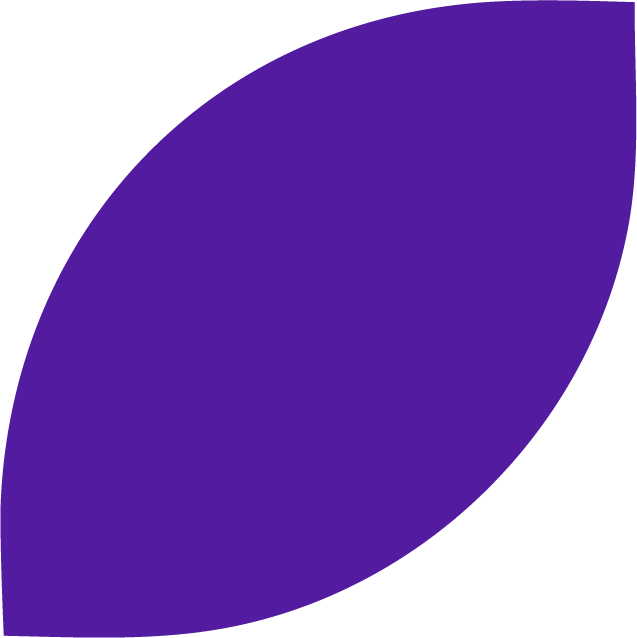 Αναζωογόνηση Ρεμάτων: Δημιουργία Πράσινων Διαδρομών και Χώρων ΑναψυχήςΗ πρόταση μας αφορά τον συστηματικό καθαρισμό και την αναβάθμιση των ρεμάτων της περιοχής μας με στόχο τη μετατροπή τους σε χώρους αναψυχής και περιπάτου. Το έργο περιλαμβάνει την απομάκρυνση απορριμμάτων, την αποκατάσταση της φυσικής χλωρίδας, τη δημιουργία μονοπατιών και χώρων ανάπαυσης, καθώς και την εγκατάσταση κατάλληλου φωτισμού για την ασφάλεια των επισκεπτών. Η παρέμβαση αυτή θα αναβαθμίσει την ποιότητα ζωής των κατοίκων, θα ενισχύσει το πράσινο στην περιοχή και θα δημιουργήσει νέους χώρους κοινωνικοποίησης και άθλησης.
Βασικοί Στόχοι
Καθαρισμός και εξυγίανση των ρεμάτων από απορρίμματα και μπάζα
Διαμόρφωση μονοπατιών και χώρων ανάπαυσης
Φύτευση κατάλληλων φυτών και δέντρων
Εγκατάσταση φωτισμού και εξοπλισμού ασφαλείας
Δημιουργία χώρων άθλησης και παιχνιδιού

Αναμενόμενα Οφέλη
Βελτίωση της ποιότητας ζωής των κατοίκων
Αύξηση του πρασίνου στην περιοχή
Δημιουργία νέων χώρων αναψυχής
Προστασία του περιβάλλοντος
Ανάδειξη της φυσικής ομορφιάς της περιοχής
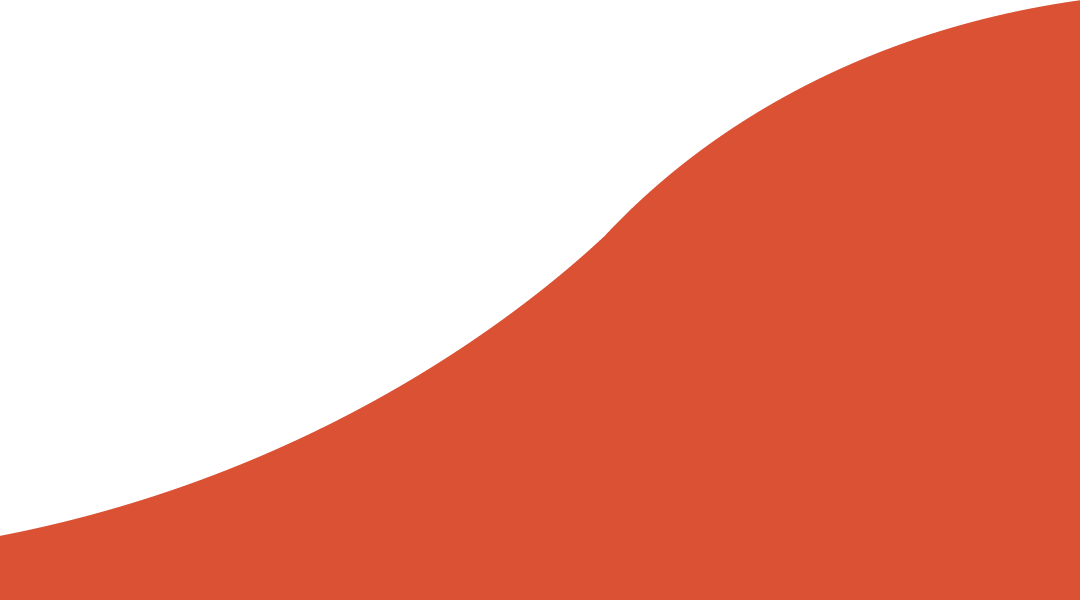 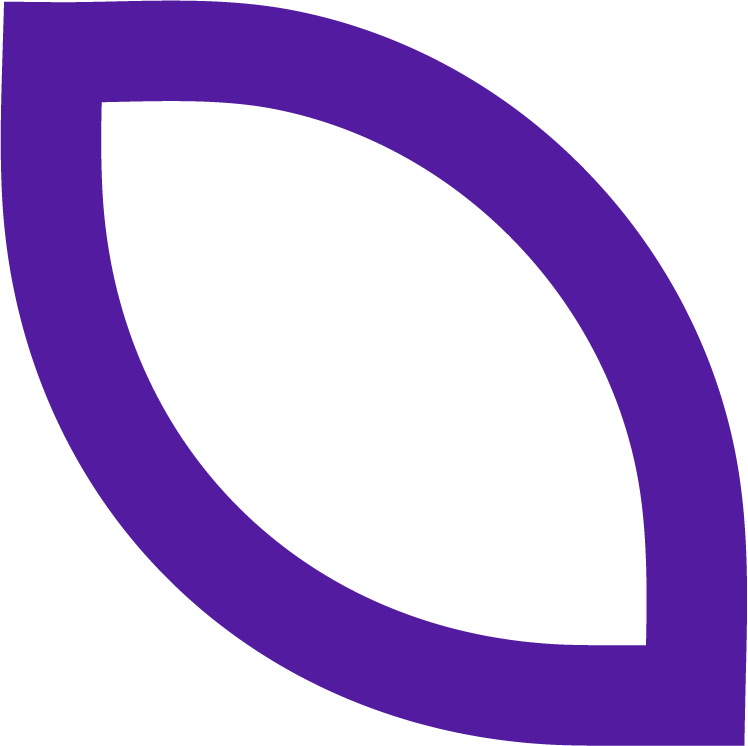 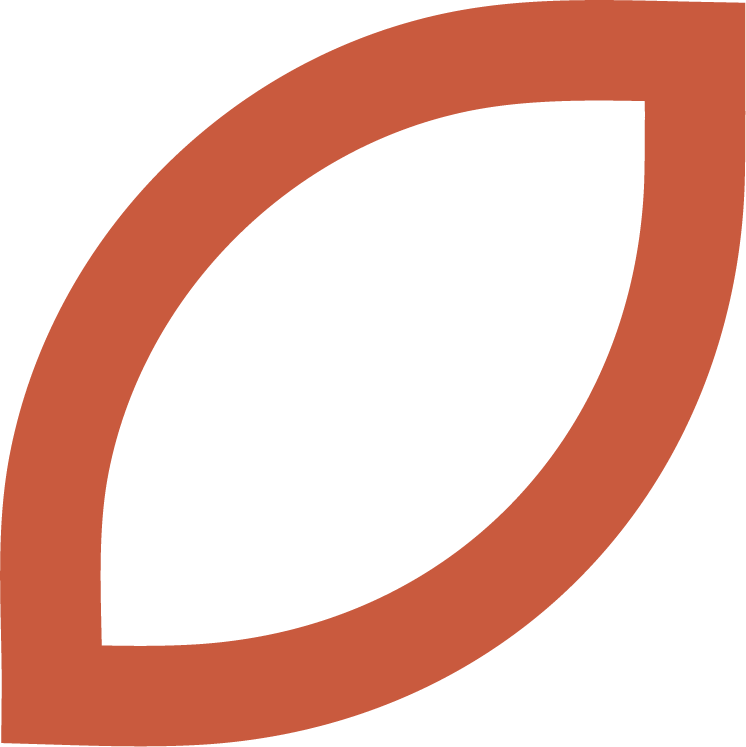 ΝΕΥΡΑΛΓΙΚΕΣ ΥΠΟΔΟΜΕΣ
5
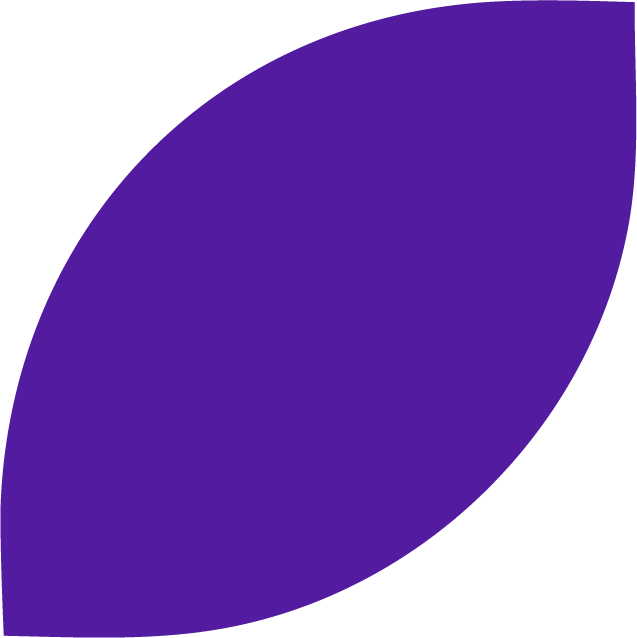 Αναζωογόνηση Ρεμάτων: Δημιουργία Πράσινων Διαδρομών και Χώρων Αναψυχής

Η αξιοποίηση του ρέματος Πικροδάφνης ως χώρου πρασίνου και αναψυχής θα βελτιώσει την ποιότητα ζωής και τη βιοποικιλότητα στην περιοχή. Παρακάτω παρουσιάζονται οι βασικές προτάσεις υλοποίησης:

1. Καθαρισμός και Αποκατάσταση του Ρέματος
Αφαίρεση ρύπων: Καθαρισμός από απόβλητα και έλεγχος ποιότητας νερού.
Φυσική αποκατάσταση: Ενίσχυση όχθων με φυσικά υλικά.
Απομάκρυνση αυθαιρέτων: Απελευθέρωση χώρου για φυσική ροή.
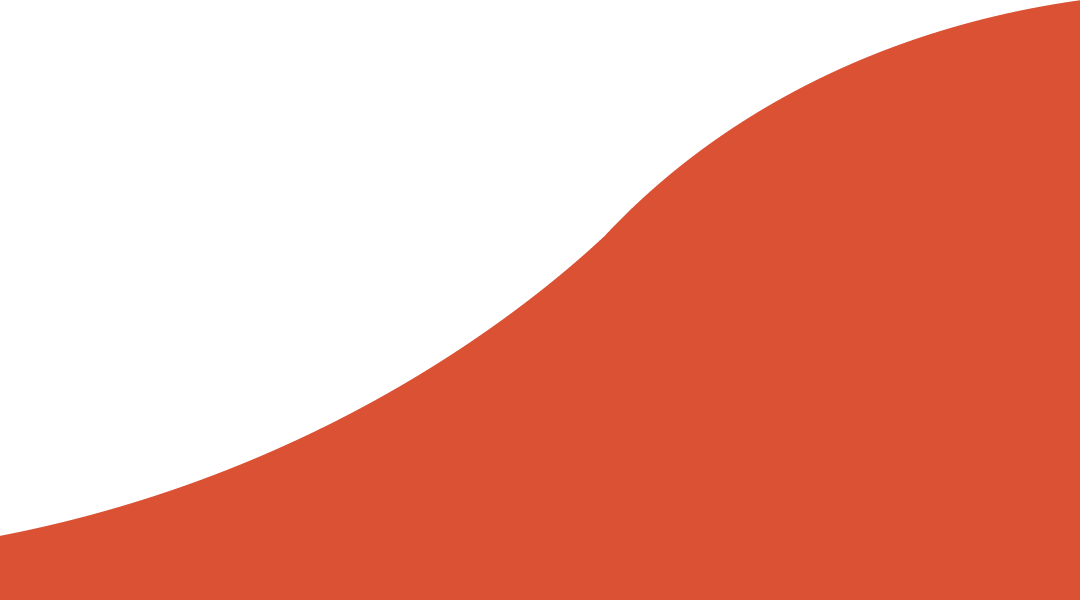 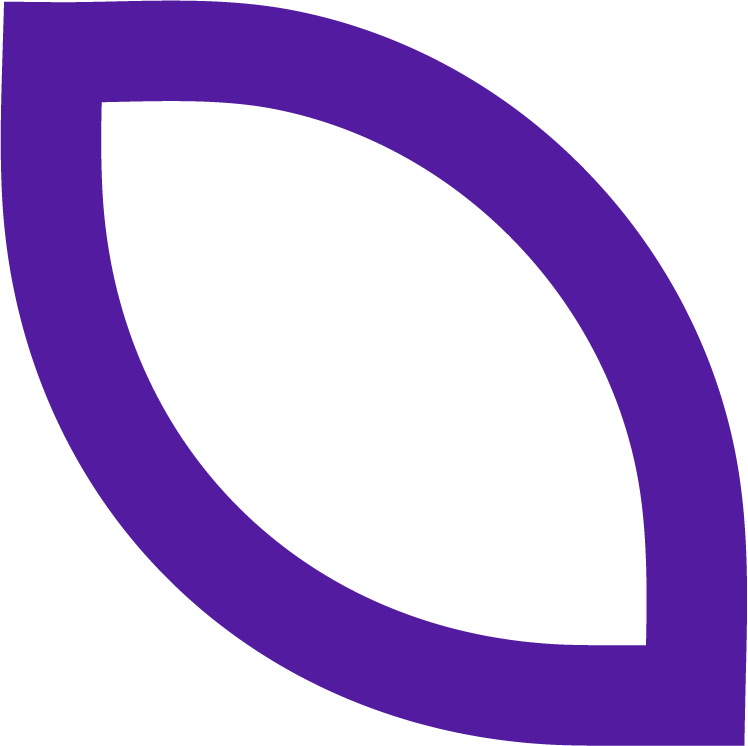 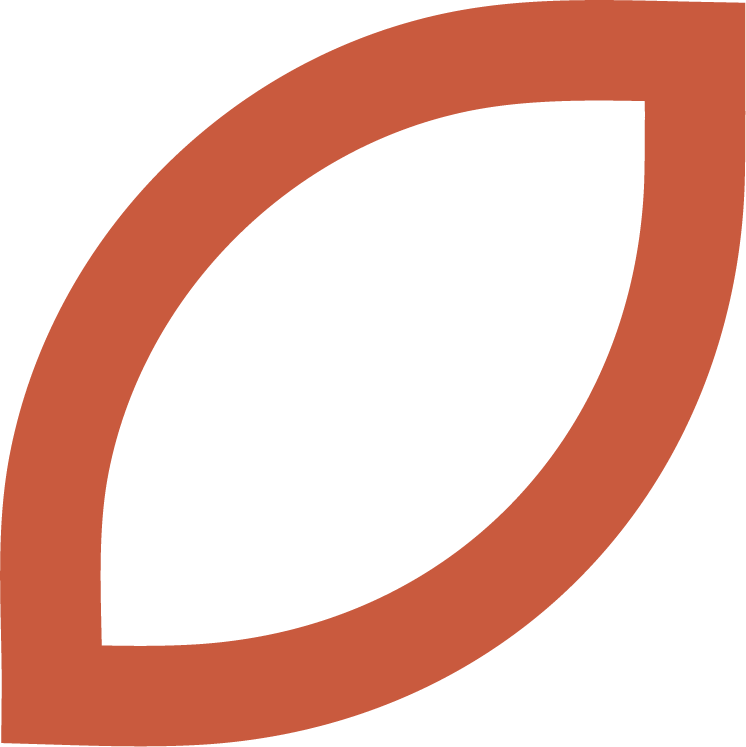 ΝΕΥΡΑΛΓΙΚΕΣ ΥΠΟΔΟΜΕΣ
5
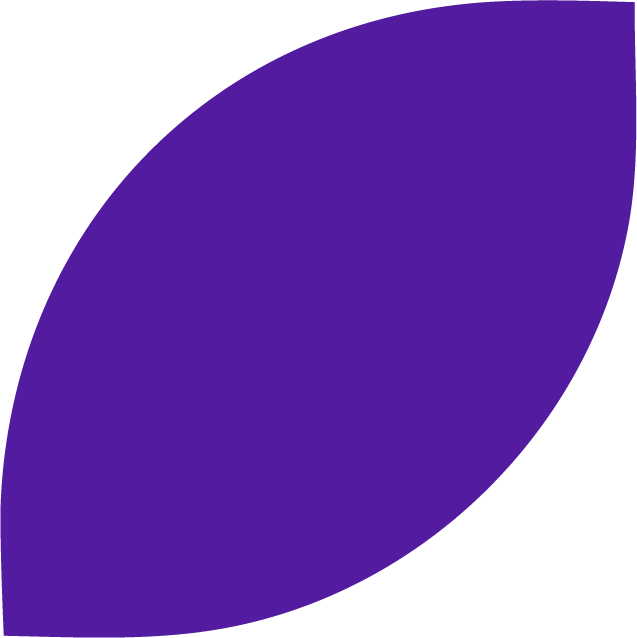 Αναζωογόνηση Ρεμάτων: Δημιουργία Πράσινων Διαδρομών και Χώρων Αναψυχής

2. Δημιουργία Πράσινου Χώρου
Φύτευση: Τοπικά δέντρα και θάμνοι για σκίαση και καθαρό αέρα.
Πάρκο: Γραμμικό πάρκο με χώρους ανάπαυσης.
Υγροβιότοποι: Μικροί βιότοποι για τοπική πανίδα.

3. Χώρος Αναψυχής
Διαδρομές: Οικολογικά μονοπάτια για περίπατο και ποδήλατο.
Αθλητισμός: Υπαίθρια γυμναστήρια και παιδικές χαρές.
Πολιτισμός: Χώροι εκδηλώσεων και τέχνης.
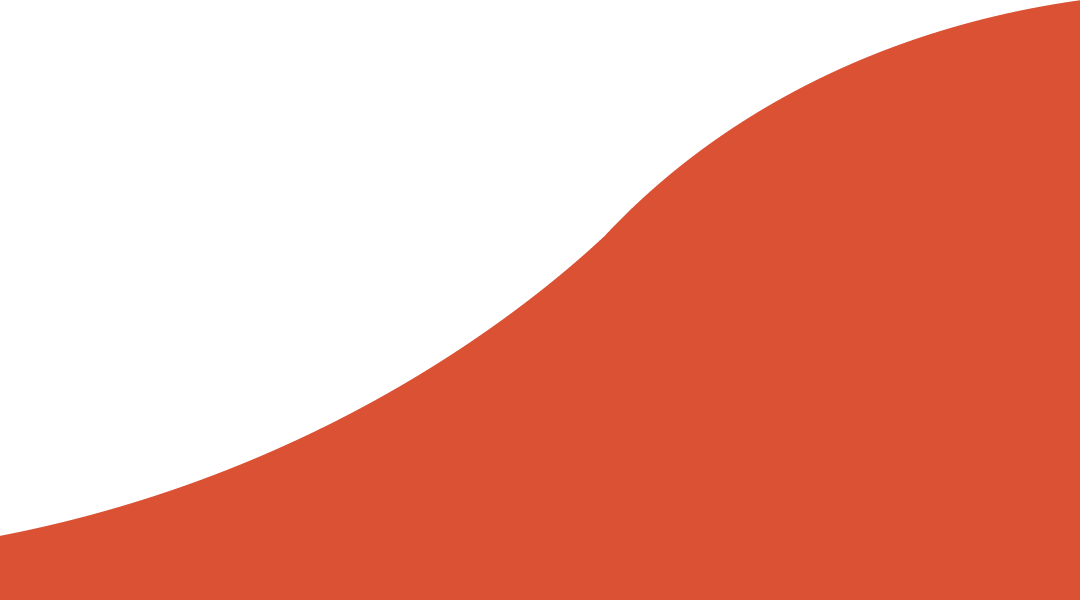 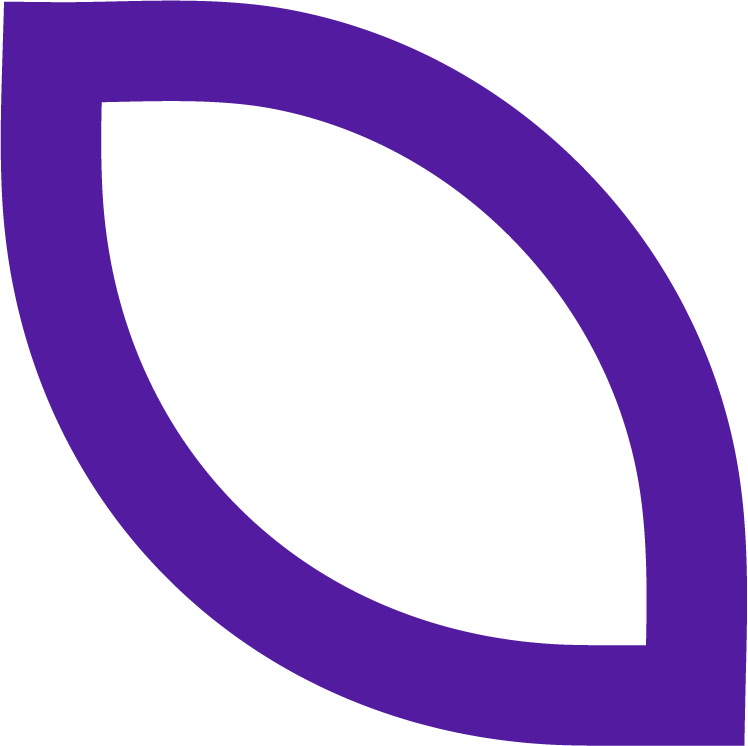 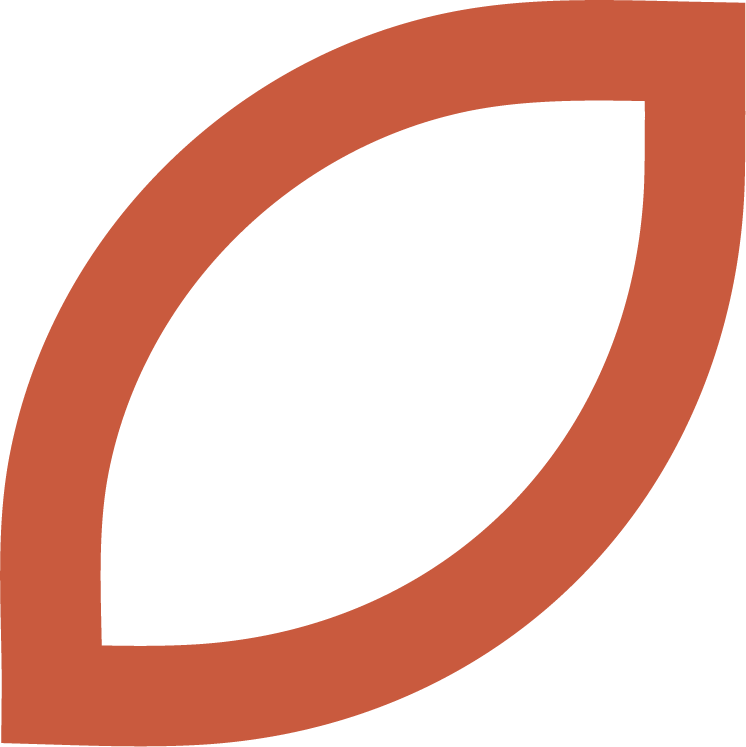 ΝΕΥΡΑΛΓΙΚΕΣ ΥΠΟΔΟΜΕΣ
5
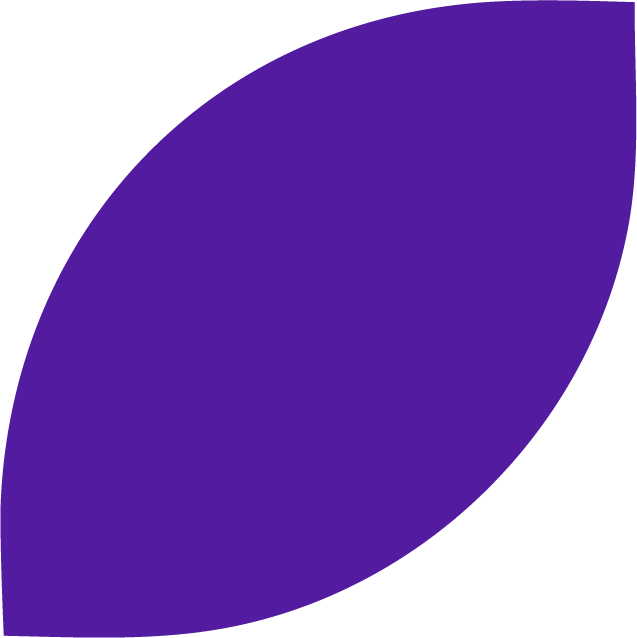 Αναζωογόνηση Ρεμάτων: Δημιουργία Πράσινων Διαδρομών και Χώρων Αναψυχής

Η αξιοποίηση του ρέματος Πικροδάφνης ως χώρου πρασίνου και αναψυχής θα βελτιώσει την ποιότητα ζωής και τη βιοποικιλότητα στην περιοχή. Παρακάτω παρουσιάζονται οι βασικές προτάσεις υλοποίησης:

4. Διαχείριση Υδάτων
Απορροή: Συστήματα διαχείρισης όμβριων υδάτων.
Προστασία: Φυσικά μέτρα αντιπλημμυρικής προστασίας.

5. Συμμετοχή Κοινότητας
Ενημέρωση: Καμπάνιες για τη σημασία του ρέματος.
Εθελοντισμός: Δράσεις φύτευσης και καθαρισμού.
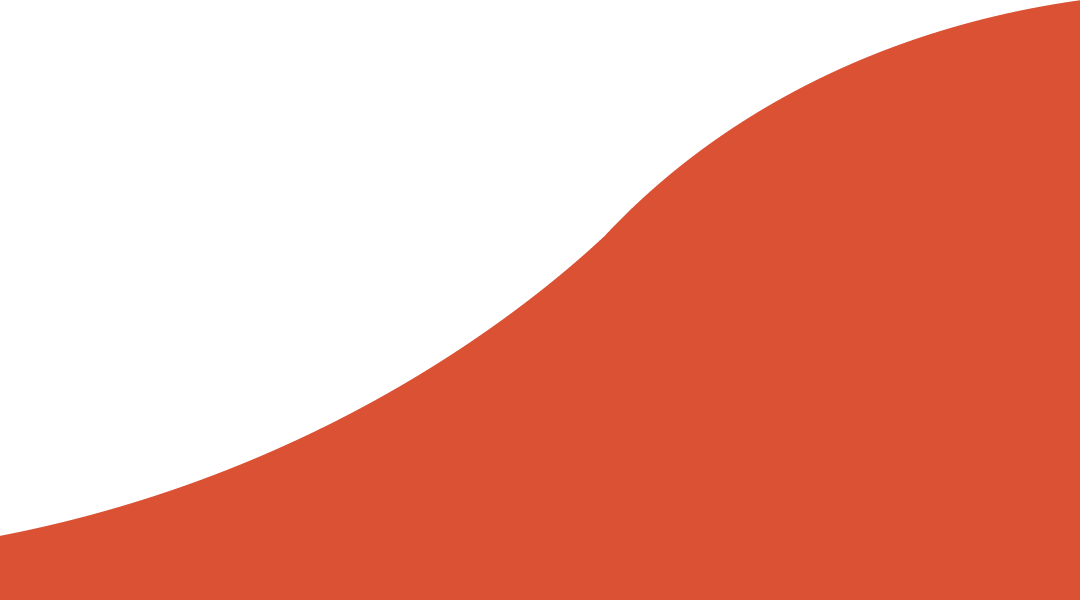 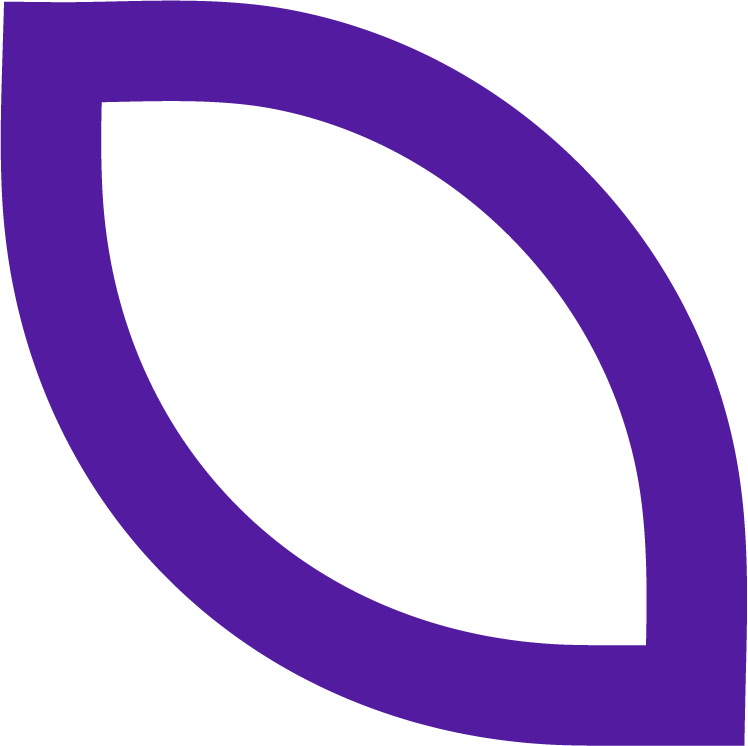 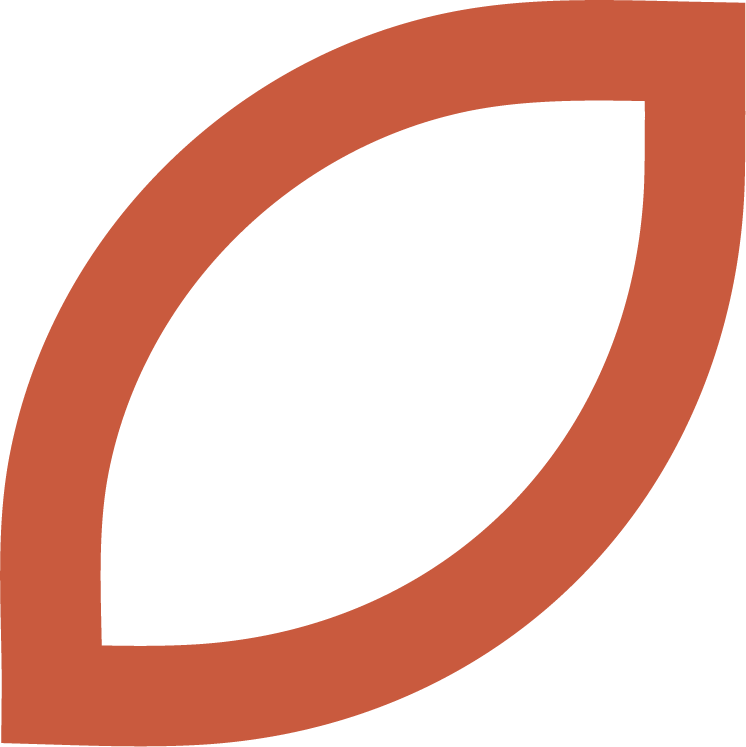 ΝΕΥΡΑΛΓΙΚΕΣ ΥΠΟΔΟΜΕΣ
5
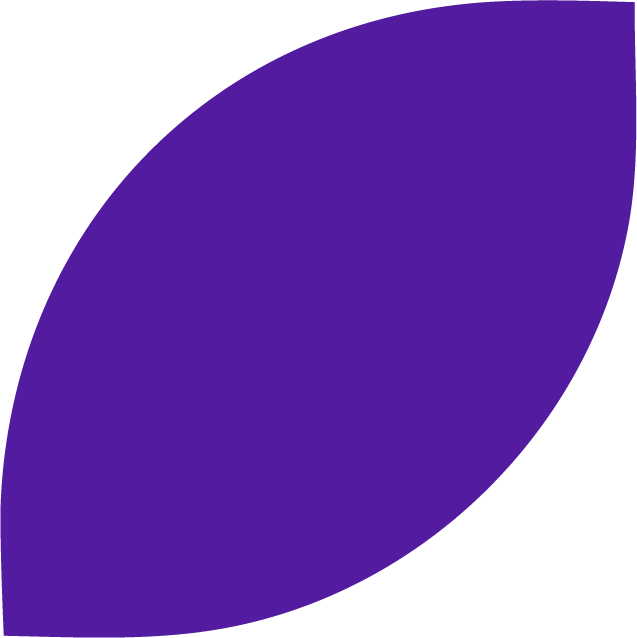 Αναζωογόνηση Ρεμάτων: Δημιουργία Πράσινων Διαδρομών και Χώρων Αναψυχής

6. Χρηματοδότηση
Αξιοποίηση ευρωπαϊκών προγραμμάτων.
Δήμοι: Συνεργασία με τοπική αυτοδιοίκηση.

Παράδειγμα Εφαρμογής

Το ρέμα Εσπλανάδα στα Χανιά αποτελεί επιτυχημένο παράδειγμα ανάπλασης. Αντίστοιχα, το ρέμα Πικροδάφνης μπορεί να γίνει πράσινος σύνδεσμος μεταξύ των γειτονιών της νότιας Αθήνας.

Με κατάλληλο σχεδιασμό, το ρέμα θα μεταμορφωθεί σε ζωντανό χώρο πρασίνου που θα αναβαθμίσει την περιοχή και θα ενισχύσει τη σχέση των κατοίκων με τη φύση.
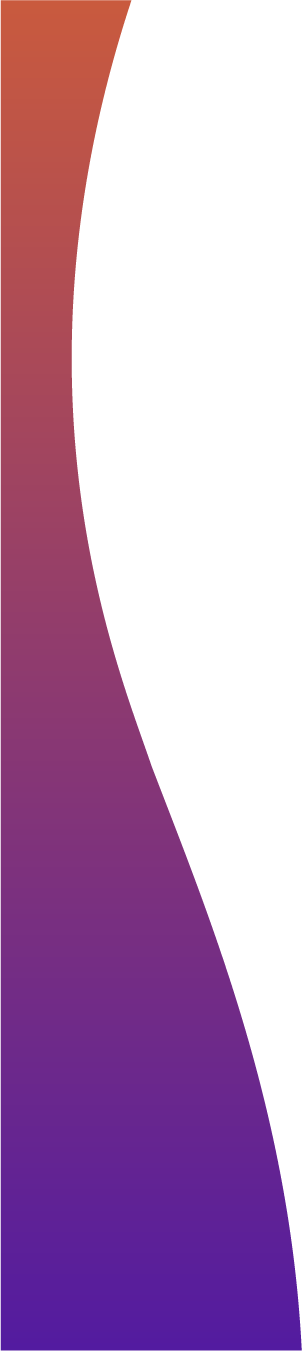 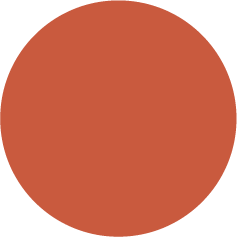 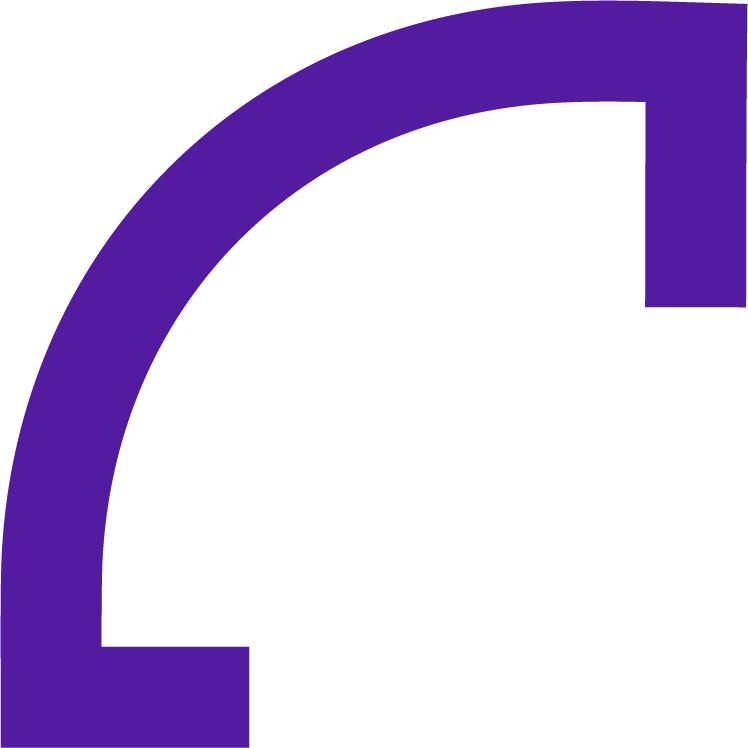 6
ΑΠΕΛΕΥΘΕΡΩΣΗ ΡΕΥΣΤΟΤΗΤΑΣ
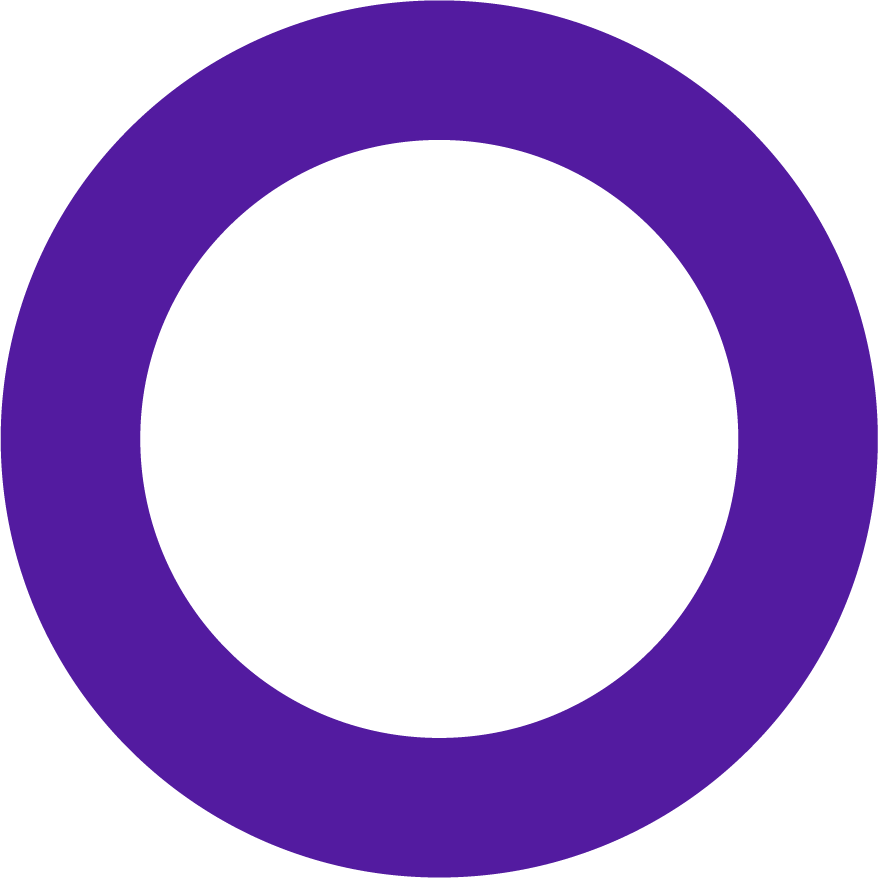 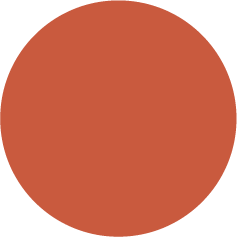 ΑΠΕΛΕΥΘΕΡΩΣΗ ΡΕΥΣΤΟΤΗΤΑΣ
6
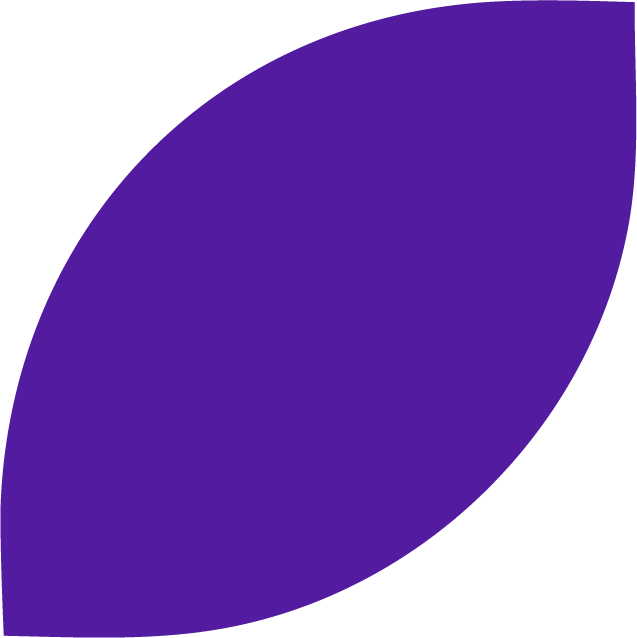 Ιδιωτικό Χρέος

Επαναφορά της προστασίας της κατοικίας με διευρυμένα κριτήρια, υποστηριζόμενη από νέο ατομικό πτωχευτικό νόμο με δικαστική επίλυση της διαφοράς με βάση την πραγματική δυνατότητα αποπληρωμής. Ο νόμος αποκτά ισχυρό εξωδικαστικό σκέλος με υποχρεωτικότητα αποδοχής της αυτοματοποιημένης πρότασης από τους πιστωτές, πλην κάποιων εύλογων εξαιρέσεων. Η αυτόματη πρόταση είναι αντικειμενική, με απόλυτο σεβασμό στη διαφορά εισοδήματος και Εύλογων Δαπανών Διαβίωσης σε διευρυμένα εισοδηματικά και περιουσιακά κριτήρια.

 Δυνατότητα της Αναπτυξιακής Τράπεζας να αποκτά πακέτα δανείων μικρών και μεσαίων επιχειρήσεων και νοικοκυριών από τα funds, ώστε να διαγράφεται σημαντικό μέρος των δανείων (με αξία απόκτησης βάσει του κόστους εξαγοράς συν εύλογο περιθώριο κέρδους).
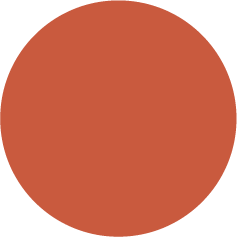 ΑΠΕΛΕΥΘΕΡΩΣΗ ΡΕΥΣΤΟΤΗΤΑΣ
6
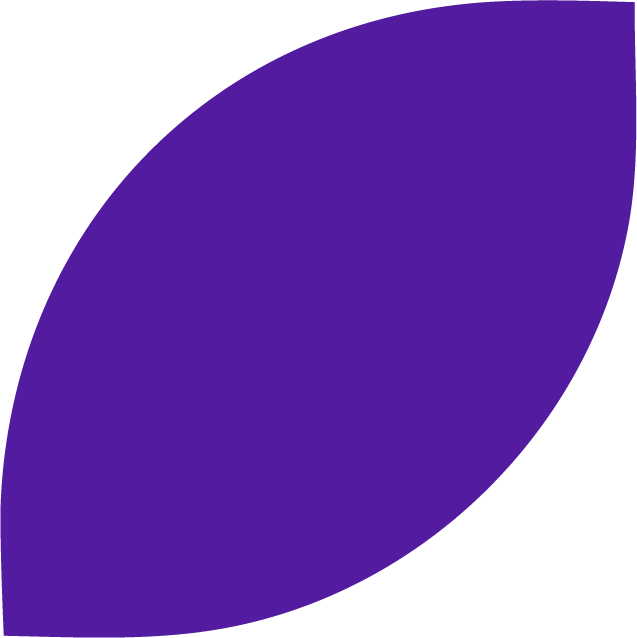 Ιδιωτικό Χρέος

Κατάργηση του πτωχευτικού Νόμου 4738/2020 της κυβέρνησης Μητσοτάκη. Επαναφορά του πτωχευτικού Νόμου 3588/2007 για τα νομικά πρόσωπα. Προστασία της πρώτης κατοικίας εμπόρων με τα κριτήρια του ατομικού πτωχευτικού Νόμου.

Υποχρέωση τραπεζών και servicers να δίνουν δωρεάν πλήρη ενημέρωση των κινήσεων των δανείων των δανειοληπτών (extrait) από την αρχή που πήραν το δάνειο μέχρι και την ημέρα που ζητάνε ενημέρωση.

Διαγραφή των 28 δις εξολογιστικών τόκων των κόκκινων δανείων ως παράνομα και καταχρηστικά.
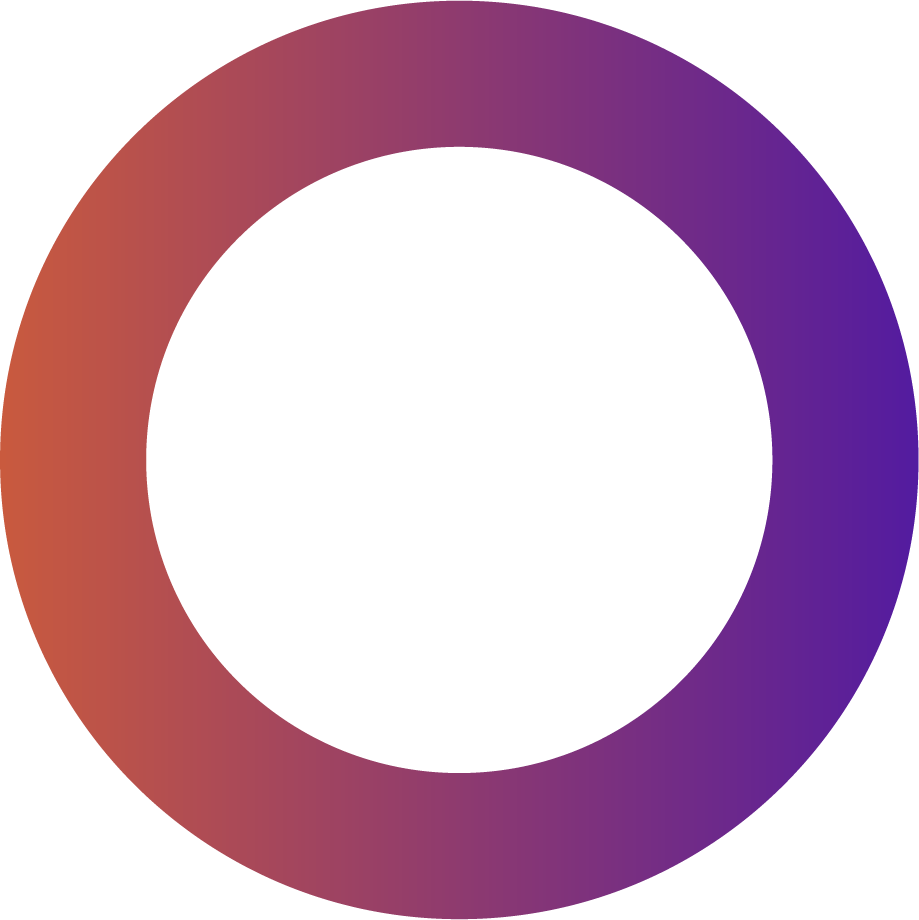 ΑΠΕΛΕΥΘΕΡΩΣΗ ΡΕΥΣΤΟΤΗΤΑΣ
6
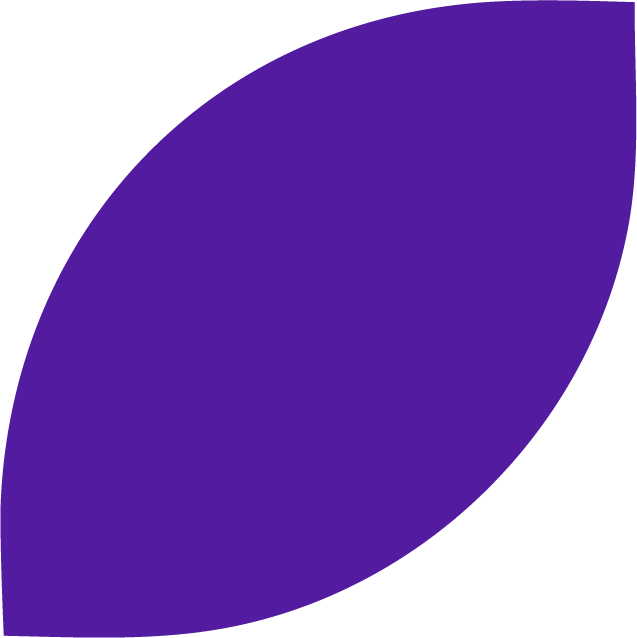 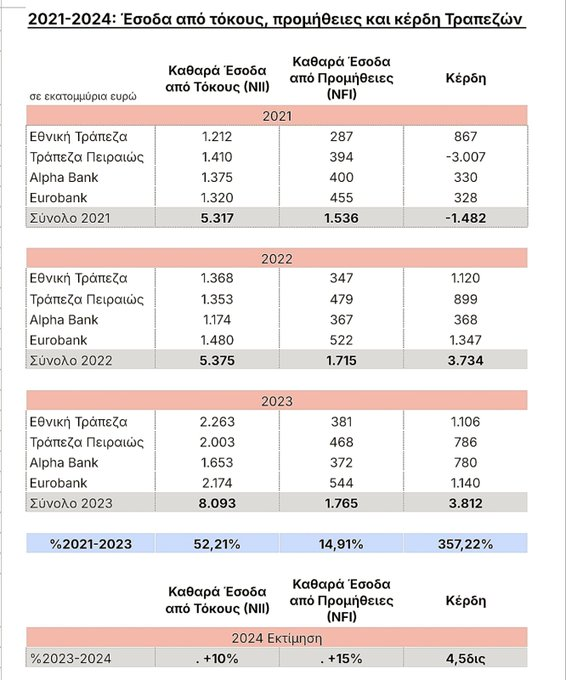 Τράπεζες-Χρηματοδότηση της Οικονομίας

7% τέλος επί τριετία στον καθαρό τζίρο από τόκους για τράπεζες που υστερούν σε πιστωτική επέκταση (καθαρές νέες δανειακές ροές), και έως 1% για τράπεζες που επιτυγχάνουν ικανοποιητική πιστωτική επέκταση με τα έσοδα να φτάνουν έως τα 700 εκ€ το χρόνο
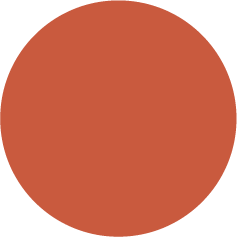 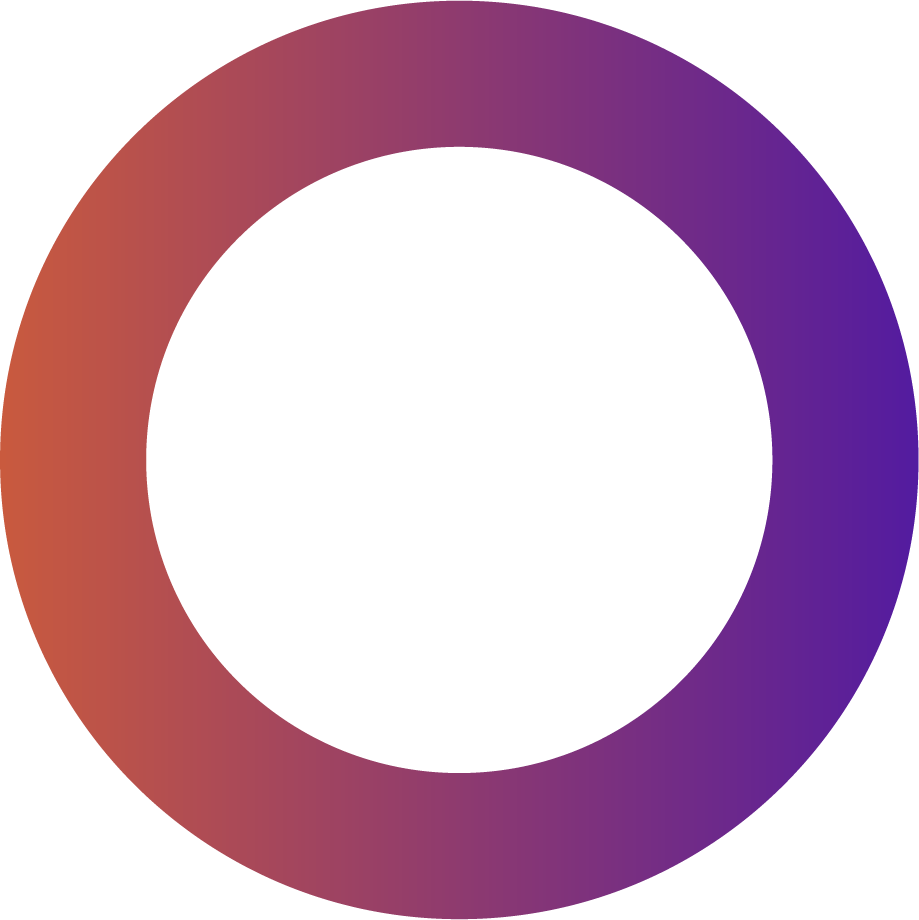 ΑΠΕΛΕΥΘΕΡΩΣΗ ΡΕΥΣΤΟΤΗΤΑΣ
6
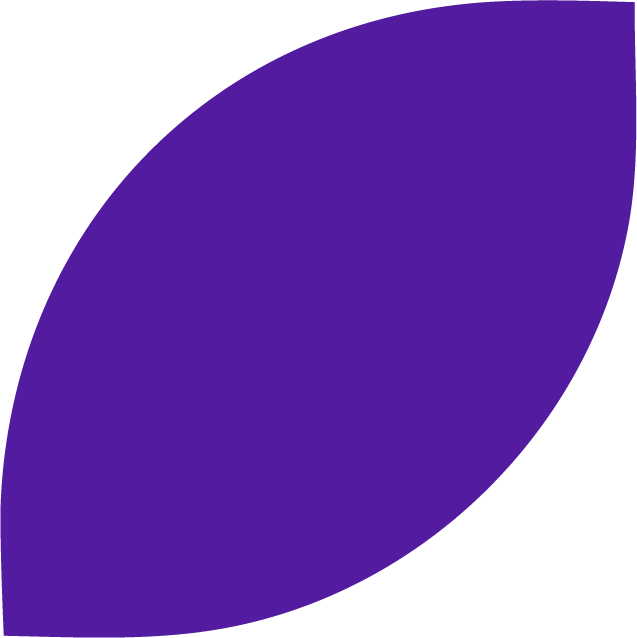 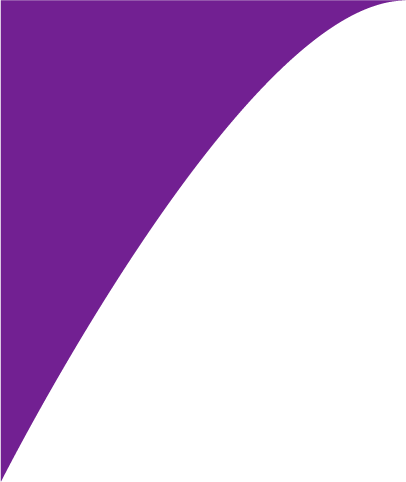 Τράπεζες-Χρηματοδότηση της Οικονομίας

Λειτουργία μικρών και ψηφιακών τραπεζών, καθώς και ενθάρρυνση των ΟΤΑ για τη δημιουργία πιστωτικών ιδρυμάτων με έκδοση νέων αδειών από την Τράπεζα της Ελλάδος

Ενεργοποίηση της Αναπτυξιακής Τράπεζας στη χορήγηση δανείων του Ταμείου Ανάκαμψης και Ανθεκτικότητας.

Διερεύνηση ευθυνών για τις απώλειες του ελληνικού δημοσίου από την αποεπένδυση του ΤΧΣ. Κατάργηση όλων των ασυλιών που έχουν δοθεί σε τραπεζικά στελέχη και στελέχη του ΤΧΣ
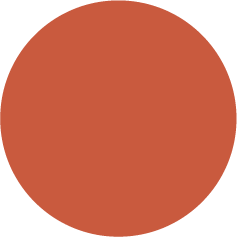 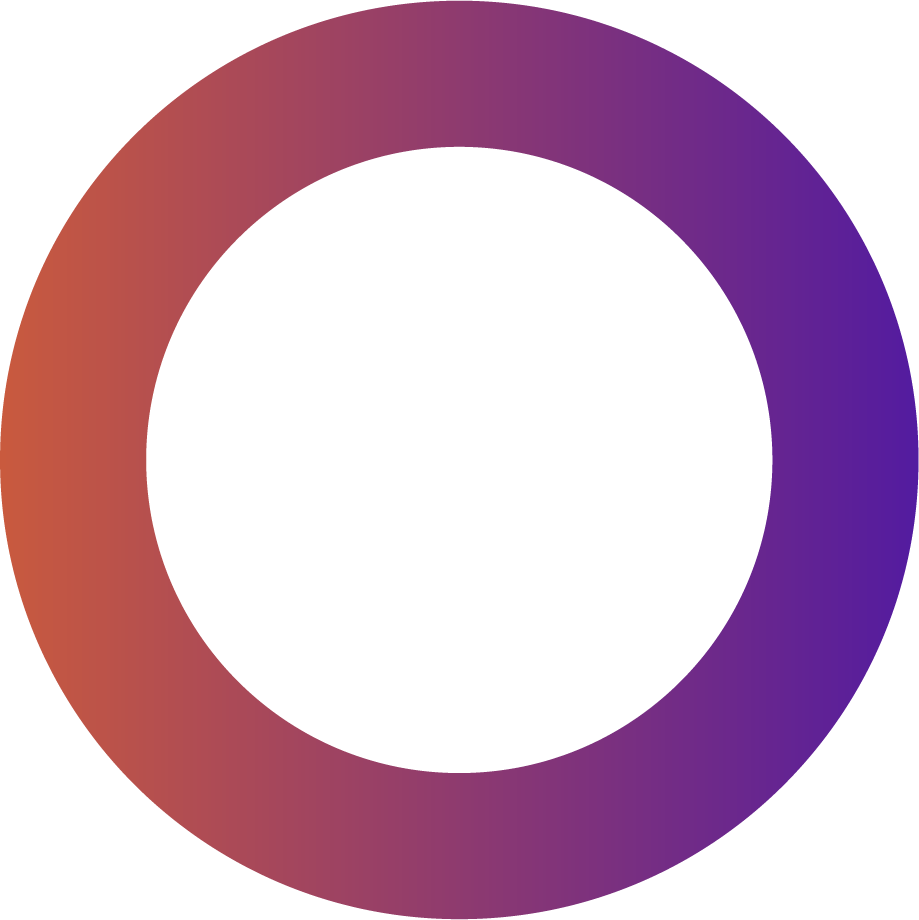 ΑΠΕΛΕΥΘΕΡΩΣΗ ΡΕΥΣΤΟΤΗΤΑΣ
6
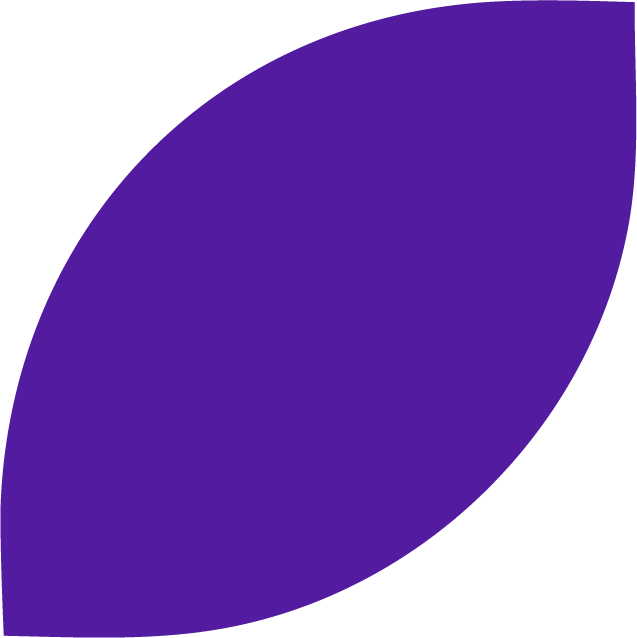 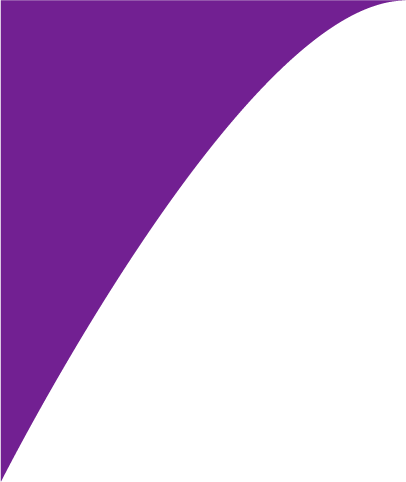 Τράπεζες-Χρηματοδότηση της Οικονομίας

Λειτουργία του πιστωτικού κλάδου του Ταμείου Παρακαταθηκών και Δανείων.

Λειτουργία μικρών και ψηφιακών τραπεζών, καθώς και ενθάρρυνση των ΟΤΑ για τη δημιουργία πιστωτικών ιδρυμάτων με έκδοση νέων αδειών από την Τράπεζα της Ελλάδος

Ενεργοποίηση της Αναπτυξιακής Τράπεζας στη χορήγηση δανείων του Ταμείου Ανάκαμψης και Ανθεκτικότητας.

Διερεύνηση ευθυνών για τις απώλειες του ελληνικού δημοσίου από την αποεπένδυση του ΤΧΣ. Κατάργηση όλων των ασυλιών που έχουν δοθεί σε τραπεζικά στελέχη και στελέχη του ΤΧΣ
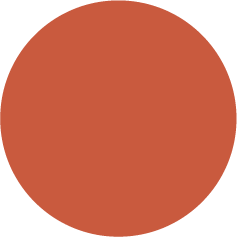 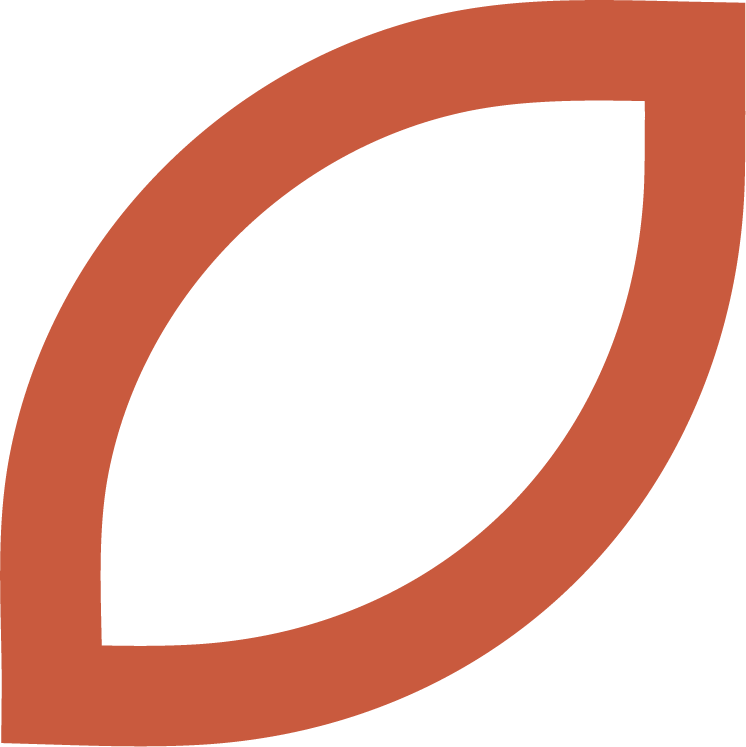 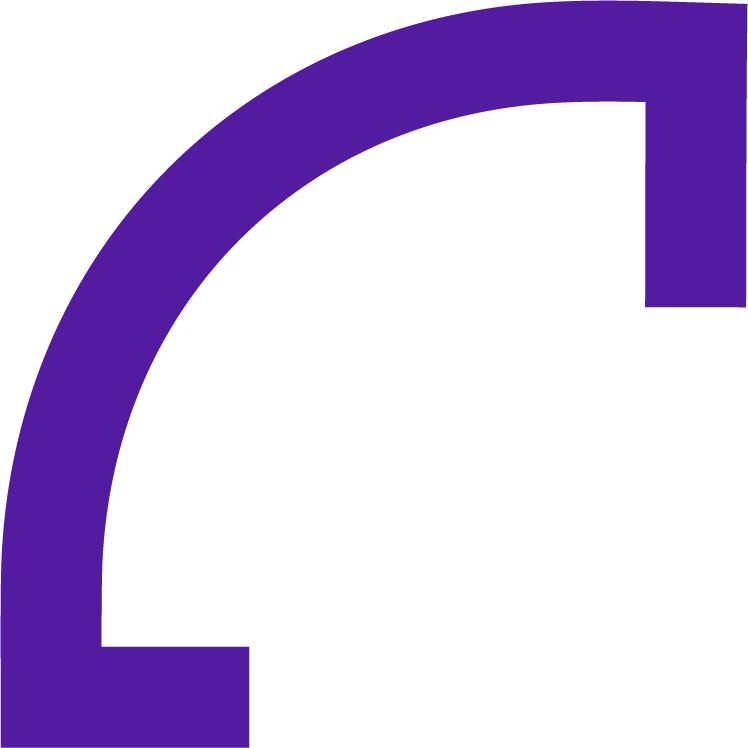 7
ΝΕΟ ΔΗΜΟΣΙΟΝΟΜΙΚΟ ΜΟΝΤΕΛΟ
ΝΈΟ ΔΗΜΟΣΙΟΝΟΜΙΚΟ ΜΟΝΤΕΛΟ
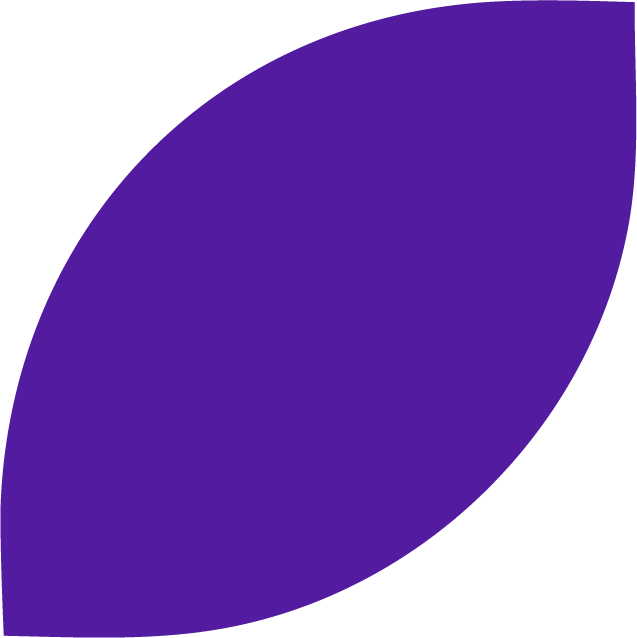 7
Εθνικό Ταμείο Επενδύσεων
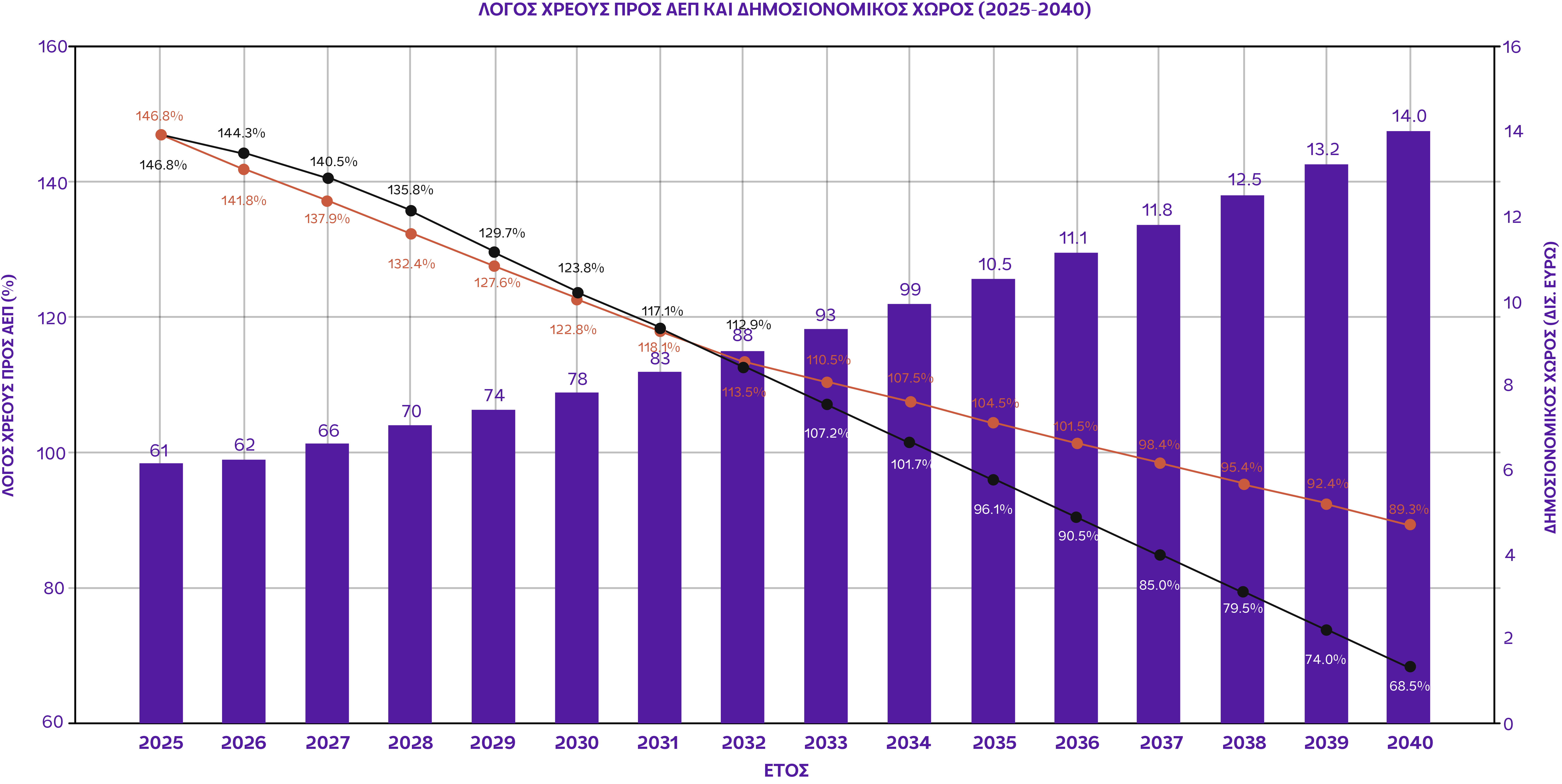 Πρέπει να επενδύσουμε για να μη χρεωκοπήσουμε.
Δημοσιονομική ισορροπία σε ρεαλιστική χαμηλή βάση, με μείωση πρωτογενών πλεονασμάτων στο 1%. Χρειάζονται χαμηλότερα θετικά πρωτογενή πλεονάσματα για εμπροσθοβαρή αναπτυξιακή ορμή που θα μειώσει τον λόγο χρέους προς ΑΕΠ τα επόμενα χρόνια.
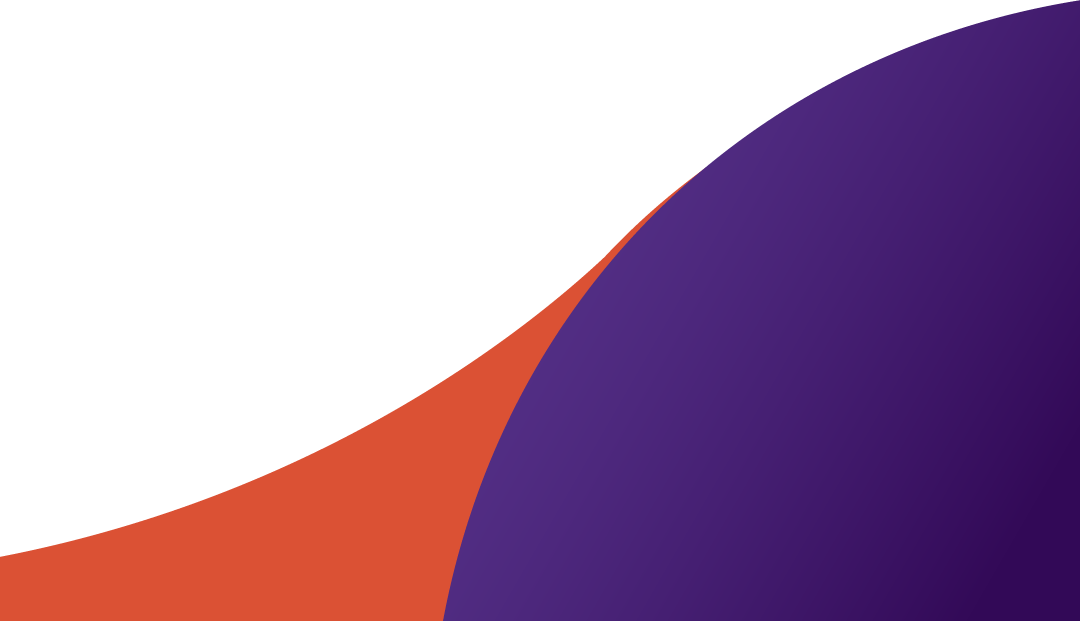 ΝΈΟ ΔΗΜΟΣΙΟΝΟΜΙΚΟ ΜΟΝΤΕΛΟ
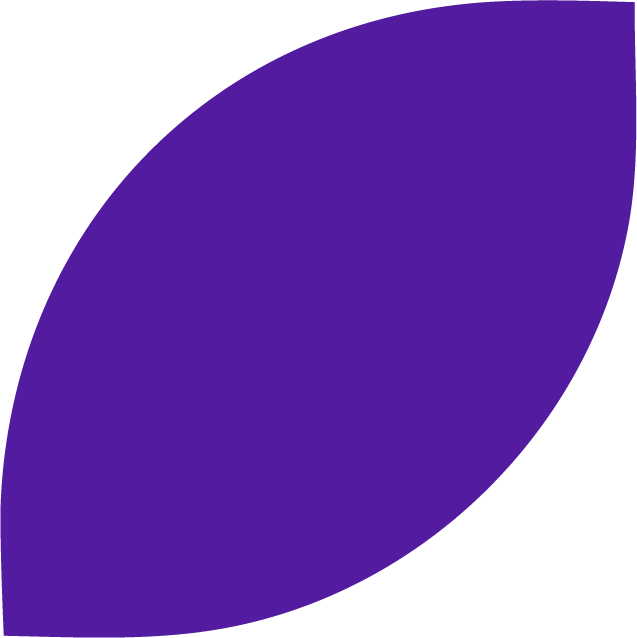 7
Εθνικό Ταμείο Επενδύσεων
Κύριε Αναφορές

Σύσταση Εθνικού Ταμείου Επενδύσεων, το οποίο θα επενδύει σε ελληνικές βιομηχανίες και άλλους παραγωγικούς πρωτογενείς τομείς με βάση το σχέδιο Βιώσιμης Ανάπτυξης και τις προτεραιότητές του.

Σύσταση  ειδικών ταμείων υπο την Αναπτυξιακή Τράπεζα στα πρότυπα της Νορβηγίας, της Βρετανίας, της Asfinag στην Αυστρία και των λοιπών ιταλικών και γερμανικών Ταμείων. Δυνατότητες που ουδέποτε αξιοποιήθηκαν από τη χώρα μας και αποτελούν καθιερωμένη ευρωπαϊκή πρακτική..

Ίδρυση Υφυπουργείου Βιομηχανικής Ανάπτυξης που θα εντάσσεται στο Υπουργείο Ανάπτυξης με στόχο την ενίσχυση της ελληνικής βιομηχανίας.
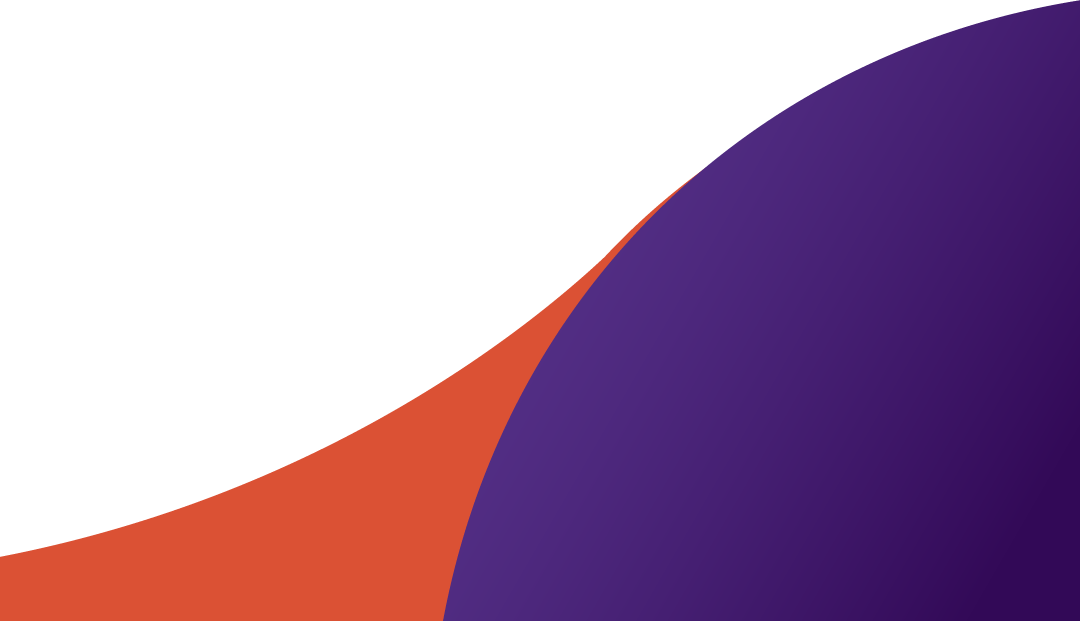 ΝΈΟ ΔΗΜΟΣΙΟΝΟΜΙΚΟ ΜΟΝΤΕΛΟ
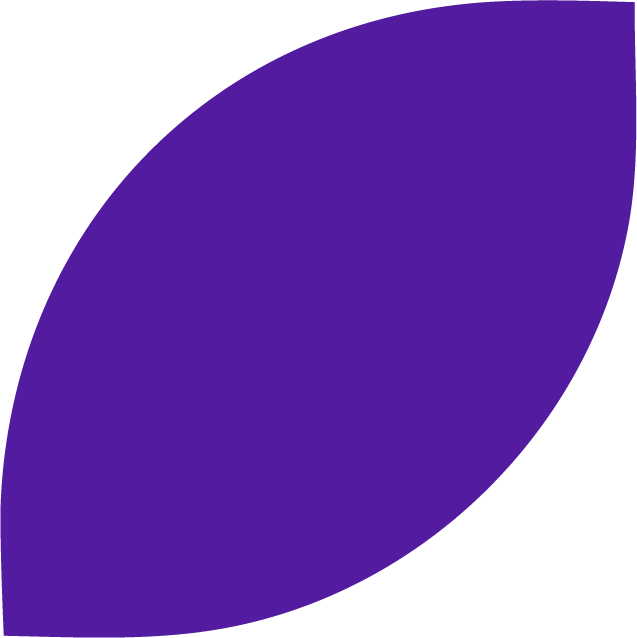 7
Εθνικό Ταμείο Επενδύσεων
Κύριε Αναφορές

Νέος Αναπτυξιακός και Επενδυτικός Νόμος για επενδύσεις και ενισχύσεις με υψηλή προστιθέμενη αξία, με έμφαση σε τομείς νέων τεχνολογιών.

Αναθεώρηση του νόμου δημοσίων συμβάσεων με βάση τα ευρωπαϊκά πρότυπα. Χρήση blockchain για:
      Διαφάνεια στα δημόσια έργα
      Ταχύτερες διαδικασίες.

Στόχος είναι να φτάσουμε στα ίδια επίπεδα ψηφιακής ανάπτυξης με τον μέσο όρο της Ευρωπαϊκής Ένωσης, όπως αυτά μετριούνται από το DESI (Δείκτης Ψηφιακής Οικονομίας και Κοινωνίας).
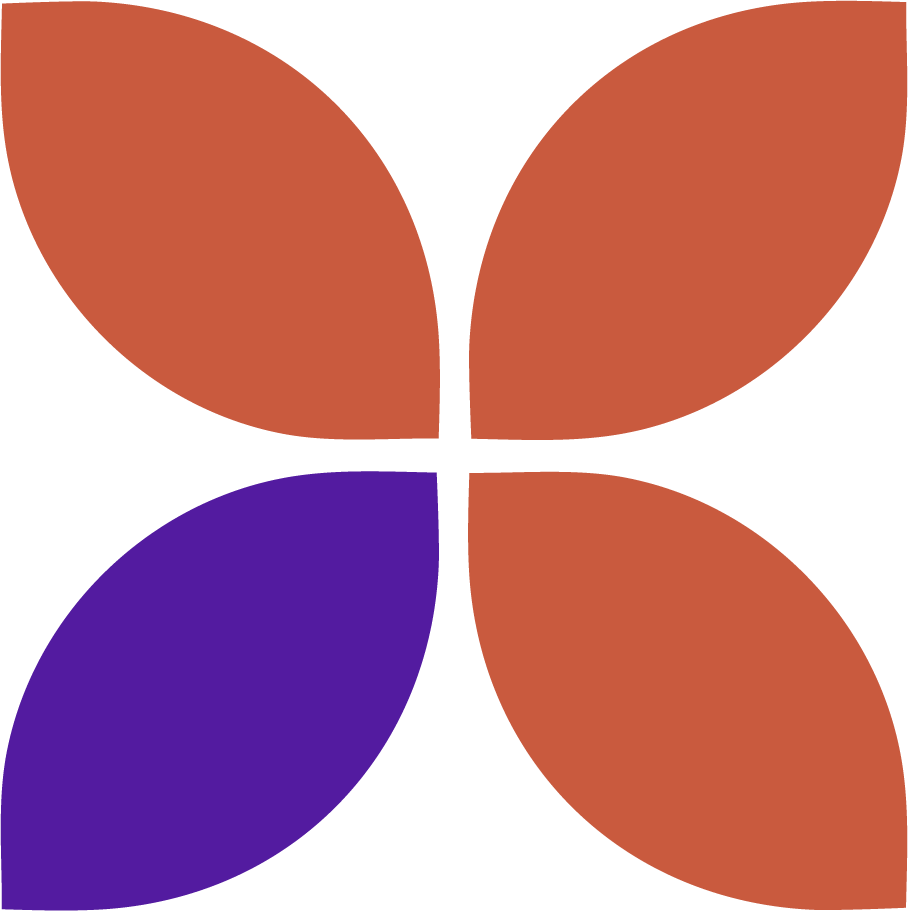 ΝΈΟ ΔΗΜΟΣΙΟΝΟΜΙΚΟ ΜΟΝΤΕΛΟ
7
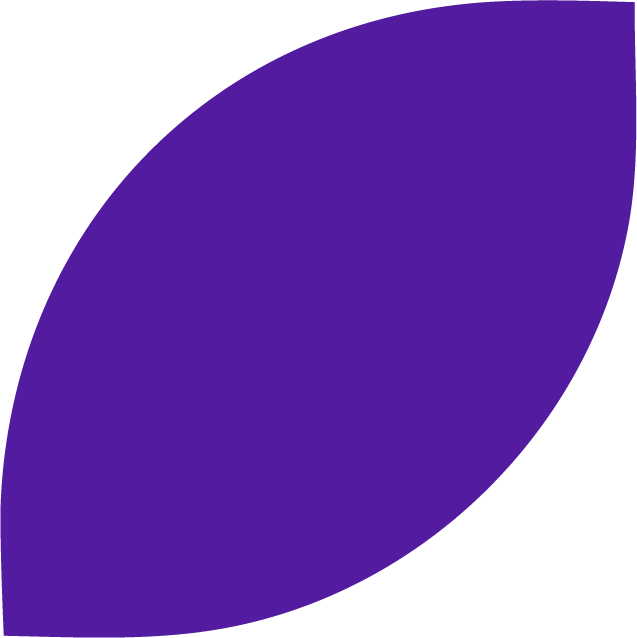 Έλεγχος αποκρατικοποιήσεων περιουσίας του ελληνικού δημοσίου 

Διενέργεια συστηματικής αξιολόγησης των αποκρατικοποιήσεων περιουσιακών στοιχείων του ελληνικού δημοσίου και επισκόπηση του Ταμείου Χρηματοπιστωτικής Σταθερότητας σχετικά με τις οικονομικές επιπτώσεις ανά πιστωτικό ίδρυμα, οι οποίες εκτιμώνται στα 40 δισεκατομμύρια ευρώ - Επανεξέταση του νομικού πλαισίου προστασίας των μελών του Διοικητικού Συμβουλίου και των διευθυντικών στελεχών

Συγκεκριμένα, οι πρόσφατες αποκρατικοποιήσεις που πραγματοποιήθηκαν από το Νοέμβριο του 2023 έχουν επιφέρει σημαντική οικονομική επιβάρυνση στο δημόσιο, εκτιμώμενη άνω των 3 δισεκατομμυρίων ευρώ, λόγω της πρόωρης εκποίησης των κρατικών μετοχών και της συγχώνευσης της Τράπεζας Αττικής με την Παγκρήτια και από την απώλεια μη εισπραχθέντων μερισμάτων.

Απαιτείται στρατηγική επανεξέταση του ρόλου του Υπερταμείου, με έμφαση στη διάκριση μεταξύ της ορθολογικής αξιοποίησης και της μη συμφέρουσας εκποίησης των δημόσιων περιουσιακών στοιχείων.
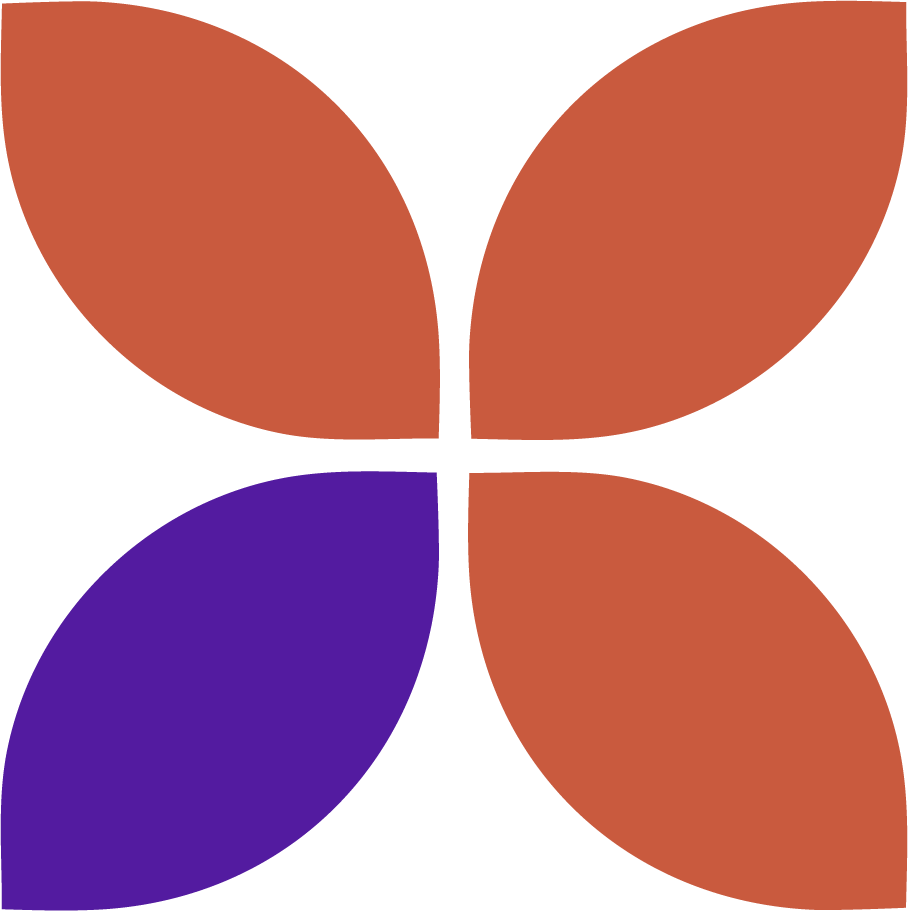 ΝΈΟ ΔΗΜΟΣΙΟΝΟΜΙΚΟ ΜΟΝΤΕΛΟ
7
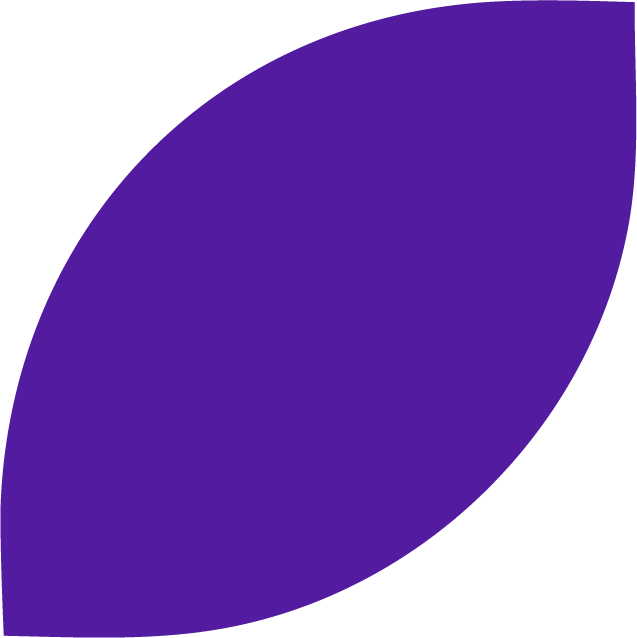 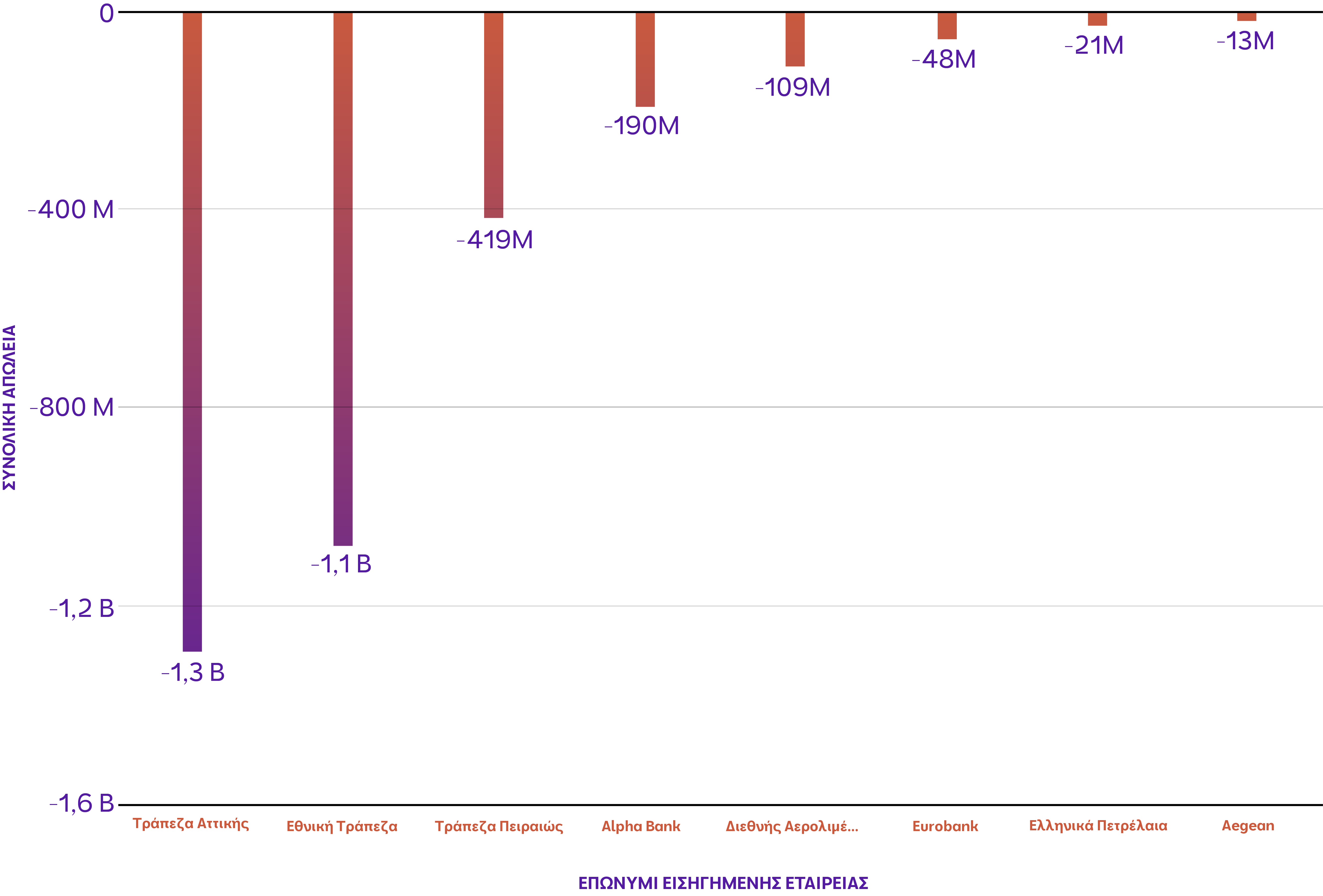 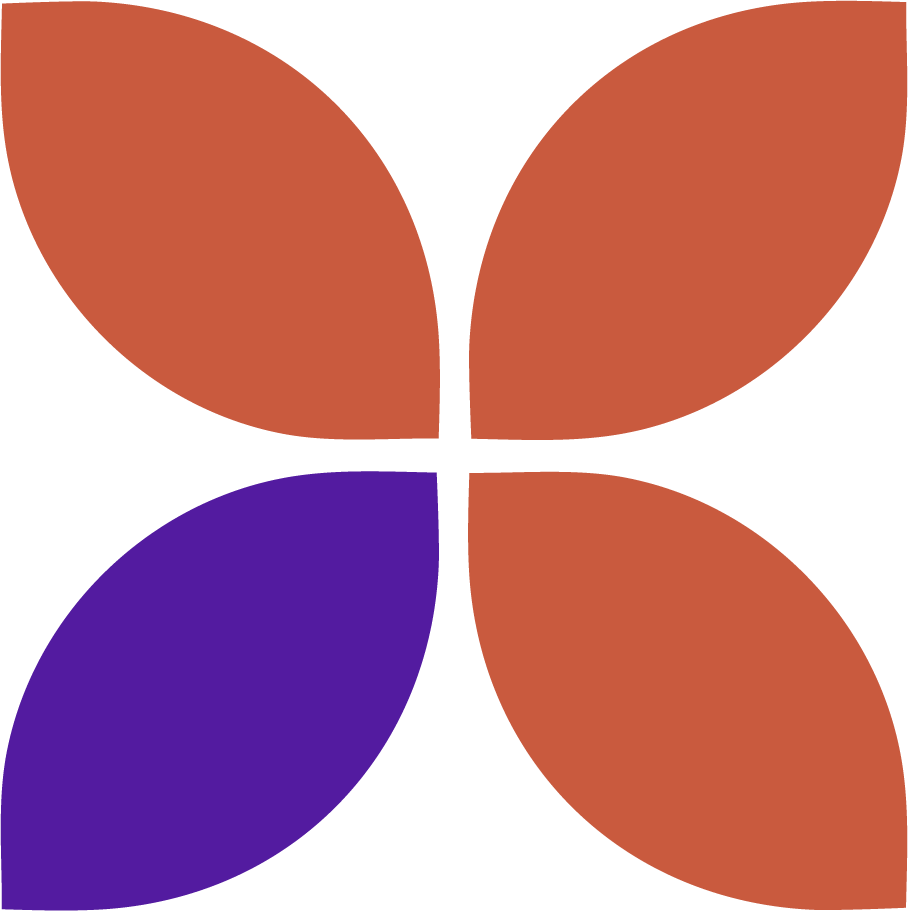 ΝΈΟ ΔΗΜΟΣΙΟΝΟΜΙΚΟ ΜΟΝΤΕΛΟ
7
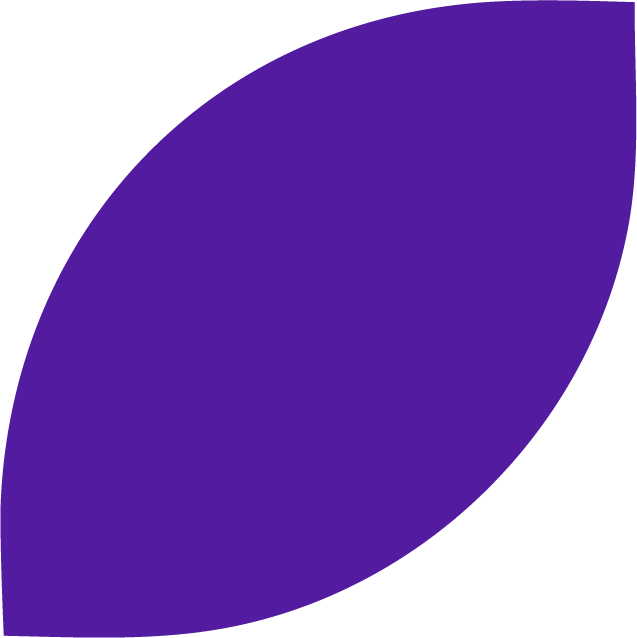 Έλεγχος κονδυλίων του Ταμείου Ανάκαμψης

Με βάση τα προβλήματα που εντοπίστηκαν στη διαχείριση του Ταμείου Ανάκαμψης, προτείνονται οι εξής λύσεις:

Διαφάνεια και Έλεγχος: Δημιουργία διαφανούς πλατφόρμας παρακολούθησης της χρήσης των κονδυλίων και τακτική λογοδοσία στη Βουλή

Επιτάχυνση Απορρόφησης: Απλοποίηση διαδικασιών και δημιουργία ειδικής ομάδας παρακολούθησης για την επίτευξη των 240 ορόσημων έως το 2026.

Στήριξη Μικρομεσαίων Επιχειρήσεων: Αναθεώρηση των κριτηρίων δανειοδότησης με μείωση του ελάχιστου ποσού δανείου και προσαρμογή στις πραγματικές δυνατότητες των ΜΜΕ.
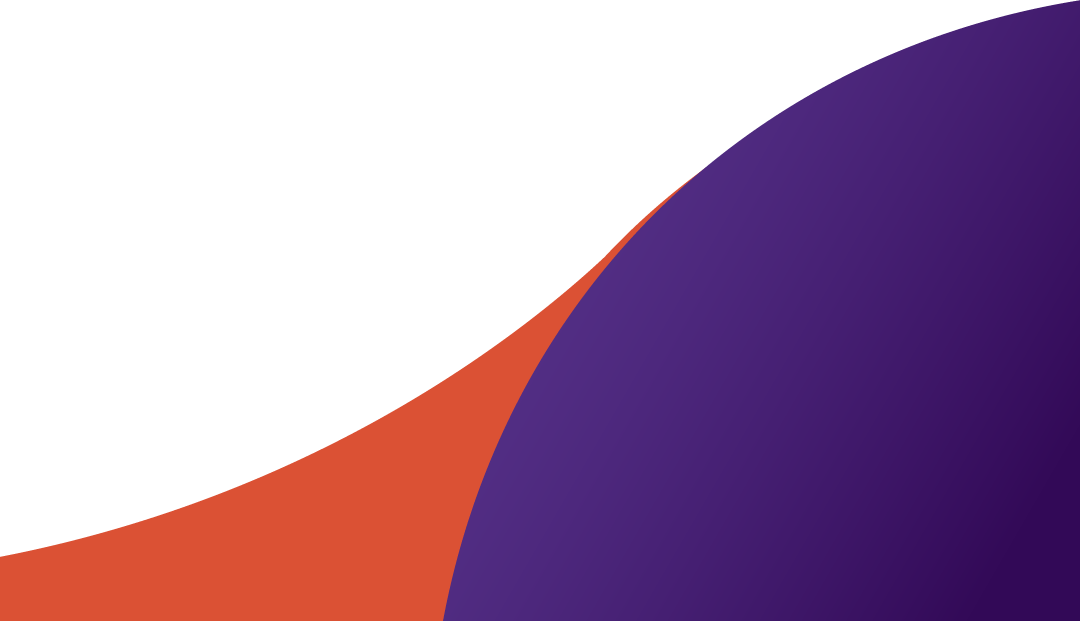 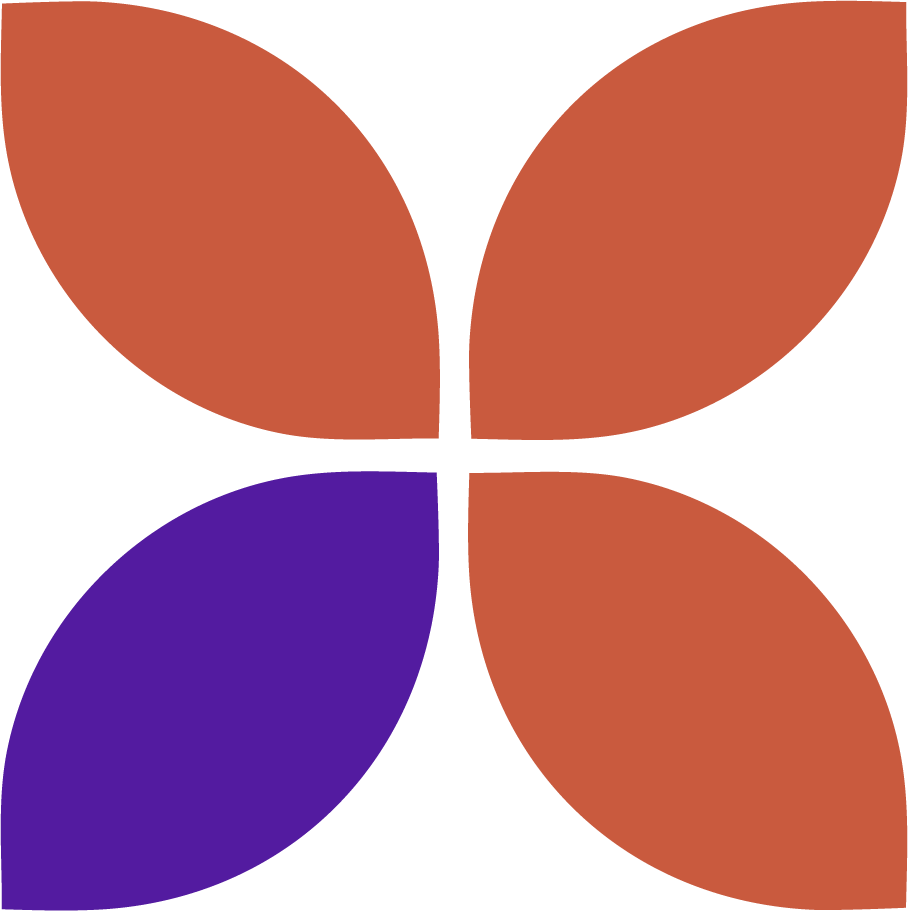 ΝΈΟ ΔΗΜΟΣΙΟΝΟΜΙΚΟ ΜΟΝΤΕΛΟ
7
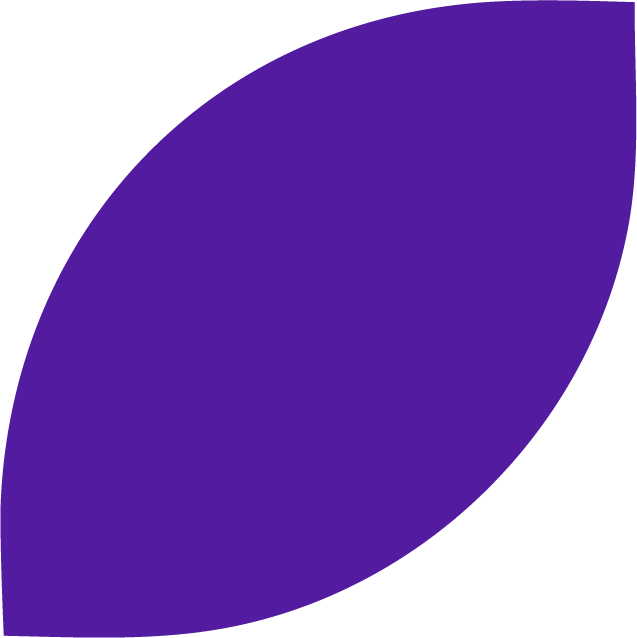 Έλεγχος κονδυλίων του Ταμείου Ανάκαμψης

Με βάση τα προβλήματα που εντοπίστηκαν στη διαχείριση του Ταμείου Ανάκαμψης, προτείνονται οι εξής λύσεις:

Κοινωνική Συνοχή: Ανακατανομή πόρων με μεγαλύτερη έμφαση στην υποστήριξη ευάλωτων ομάδων και κοινωνικών προγραμμάτων.

Τουριστική Ανάπτυξη: Δημιουργία ειδικού προγράμματος για μικρές τουριστικές επιχειρήσεις με προσαρμοσμένους όρους και προϋποθέσεις.

Διακομματική Συνεργασία: Άμεση διαβούλευση με όλα τα κόμματα για τη βελτίωση του σχεδιασμού και την αποτελεσματικότερη υλοποίηση του προγράμματος.
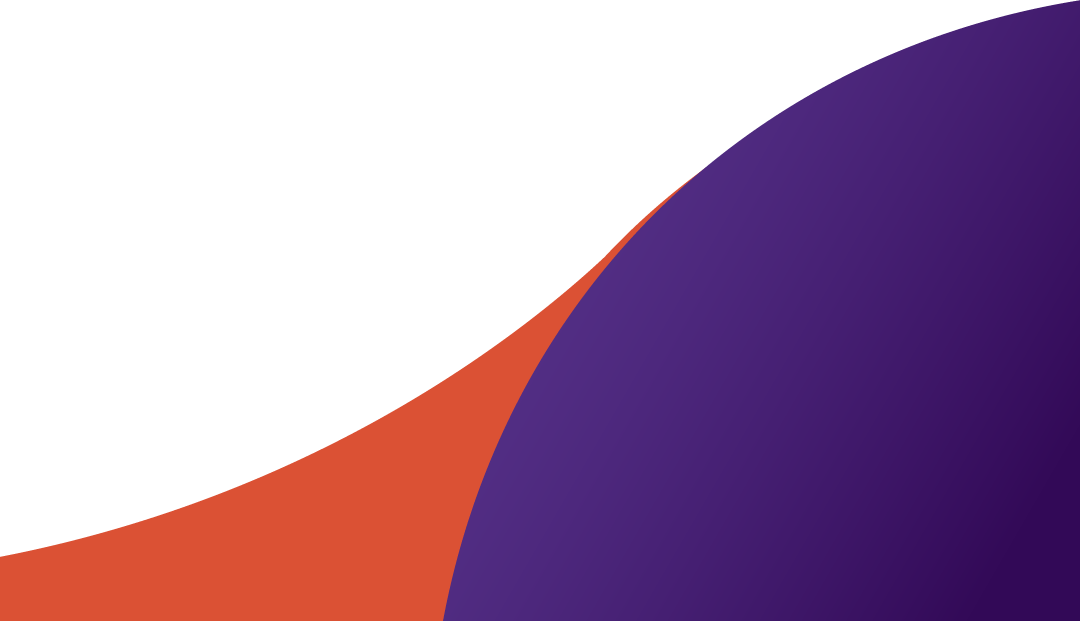 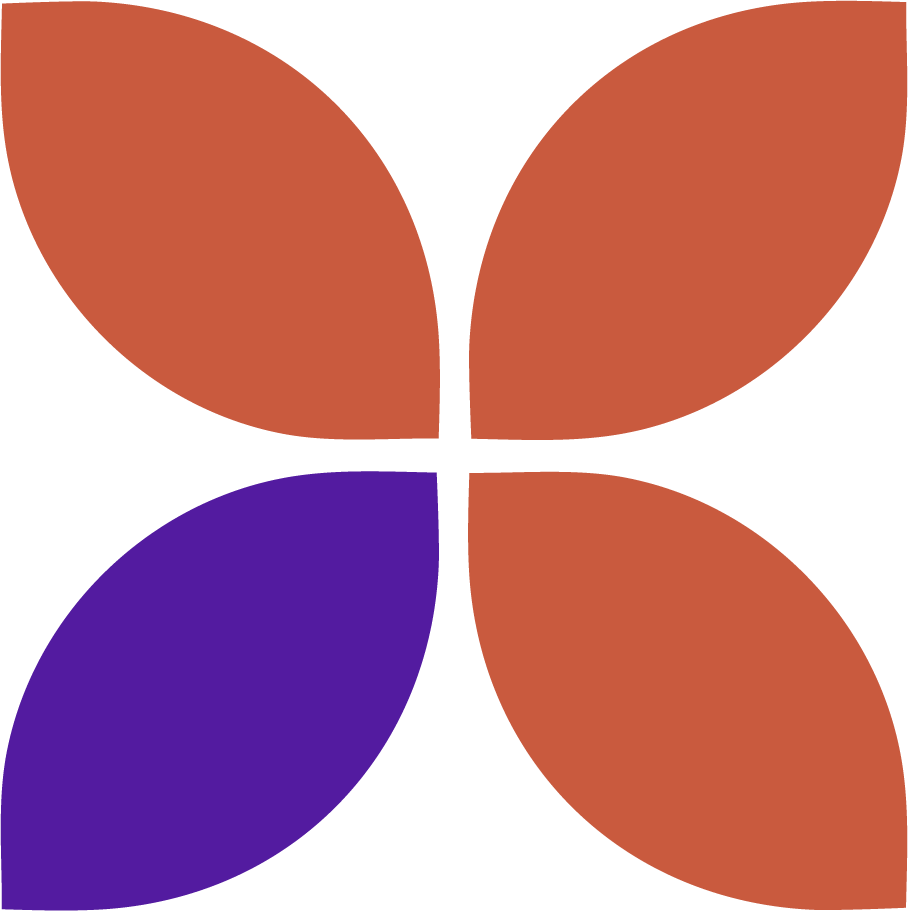 ‘ΕΛΕΓΧΟΣ ΚΡΑΤΙΚΩΝ ΔΑΠΑΝΩΝ ΚΑΙ ΛΟΓΟΔΟΣΙΑ
7
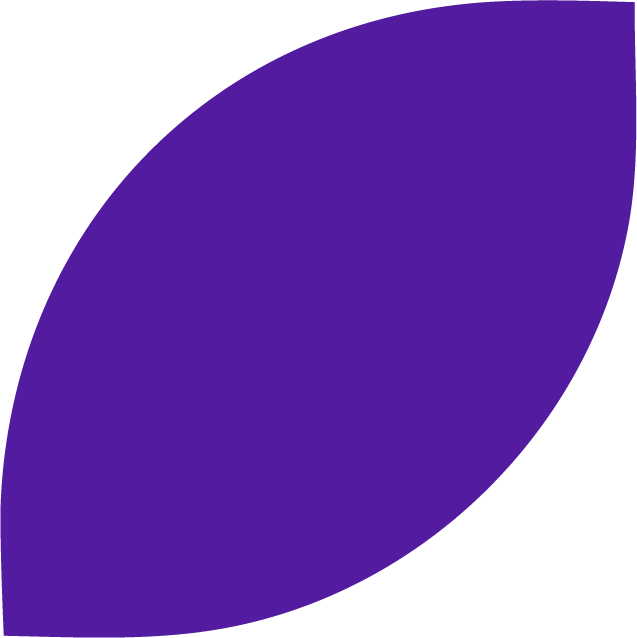 Έλεγχοι μέσω διαύγειας για φωτογραφικούς διαγωνισμούς

Υφιστάμενη κατάσταση

Ανεπαρκής και αποσπασματικός προγραμματισμός αναγκών
Συχνή κατάχρηση της διαδικασίας του «επείγοντος»
Απουσία ουσιαστικής εμπλοκής των διοικητικών υπηρεσιών
Έλλειψη τεκμηρίωσης και διαφάνειας στις αναθέσεις
Επαναλαμβανόμενες αναθέσεις στους ίδιους αναδόχους
Υψηλό ποσοστό απευθείας αναθέσεων σε νοσοκομεία
Έλλειψη συστήματος αξιολόγησης καταγγελιών
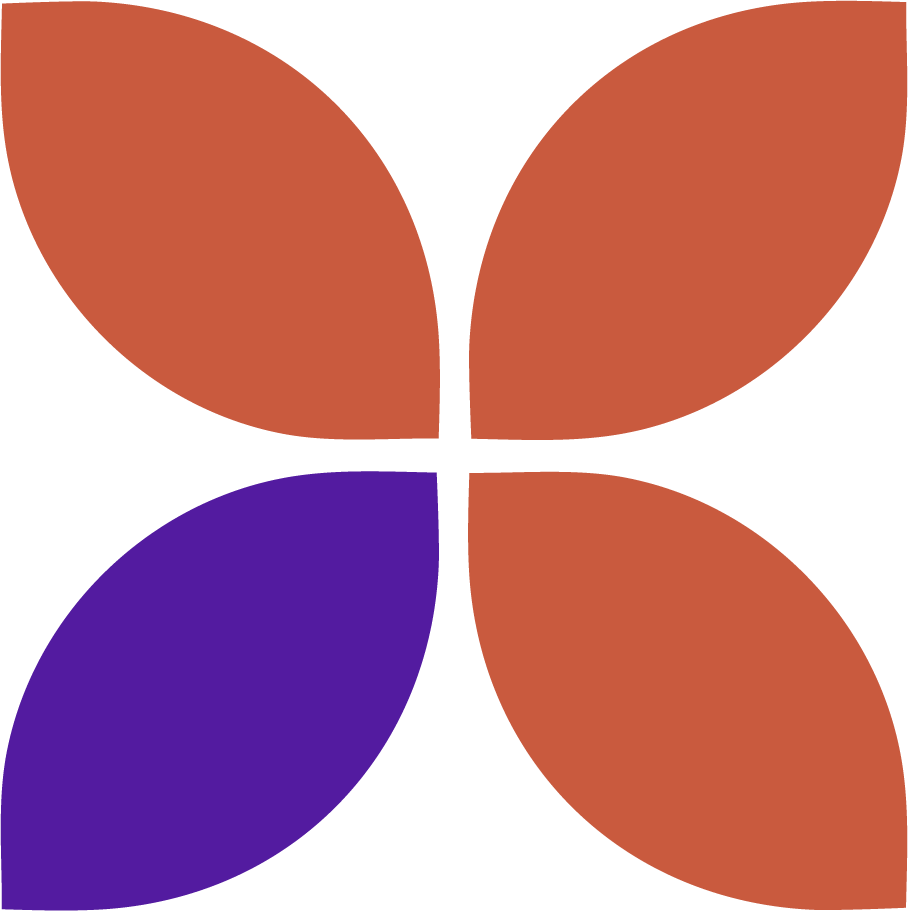 ‘ΕΛΕΓΧΟΣ ΚΡΑΤΙΚΩΝ ΔΑΠΑΝΩΝ ΚΑΙ ΛΟΓΟΔΟΣΙΑ
7
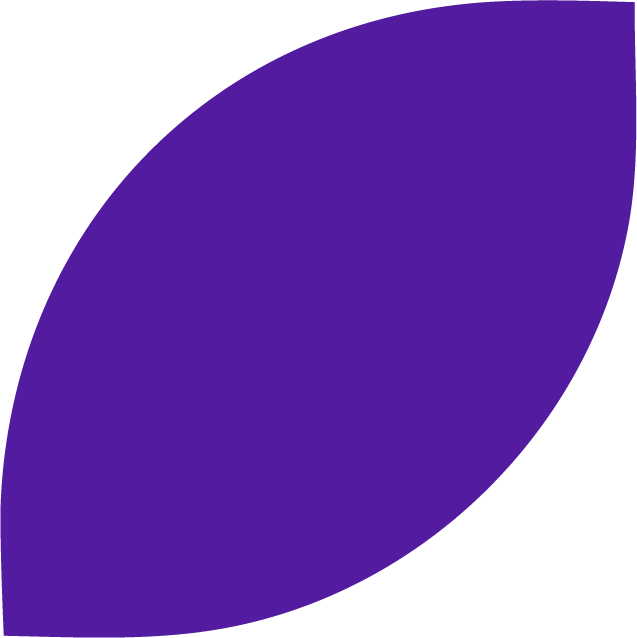 Έλεγχοι μέσω διαύγειας για φωτογραφικούς διαγωνισμούς
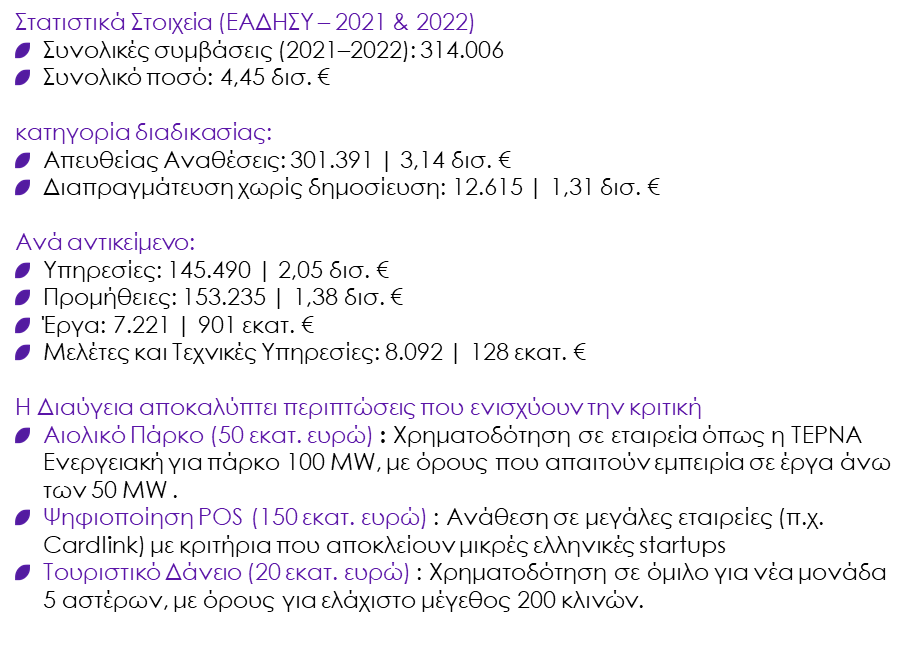 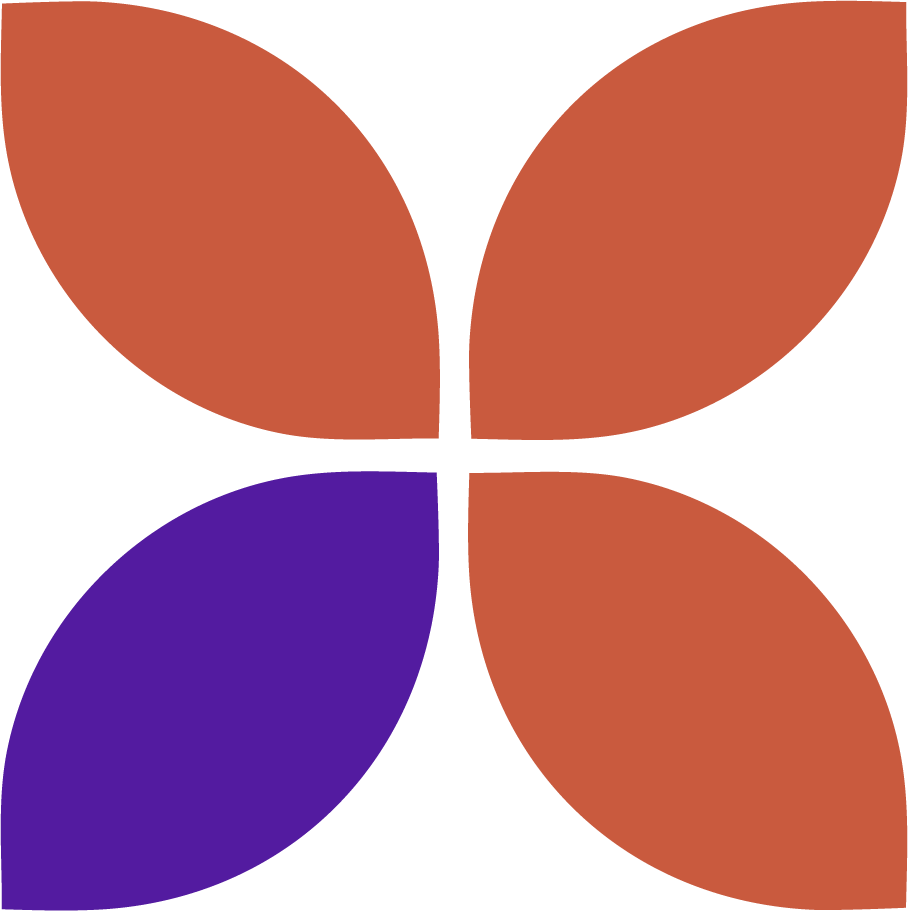 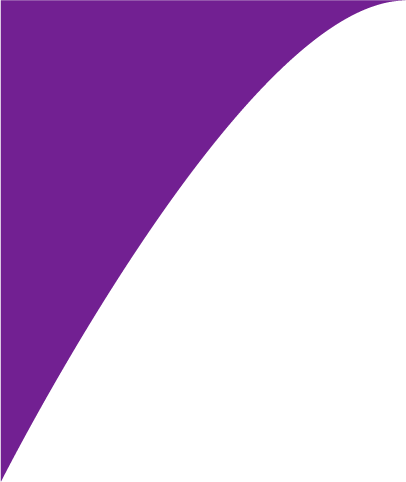 ‘ΕΛΕΓΧΟΣ ΚΡΑΤΙΚΩΝ ΔΑΠΑΝΩΝ ΚΑΙ ΛΟΓΟΔΟΣΙΑ
7
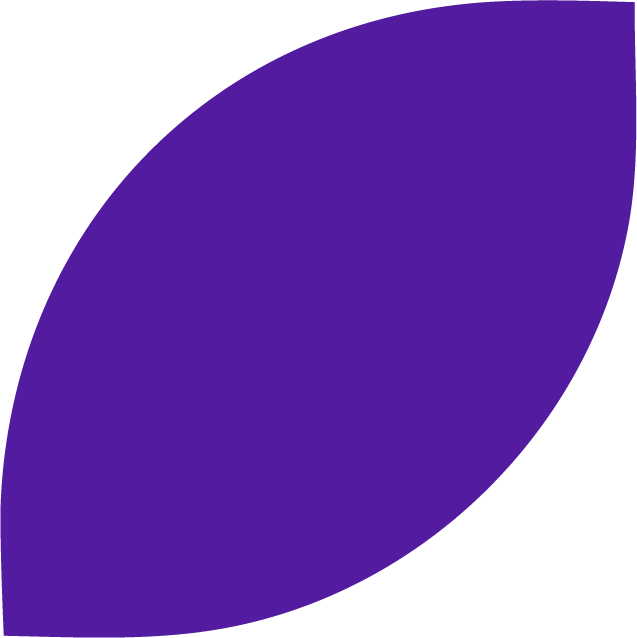 Έλεγχοι μέσω διαύγειας για φωτογραφικούς διαγωνισμούς

Προτάσεις:
Απαγόρευση κατάτμησης όμοιων/ομοειδών συμβάσεων
Διεύρυνση χρήσης ηλεκτρονικών συστημάτων προμηθειών
Θέσπιση μηχανισμού καταγραφής και αξιολόγησης καταγγελιών
Επικαιροποίηση Παρατηρητηρίου Τιμών για αγαθά/υπηρεσίες
Συγκρίσεις με τιμές αναφοράς πριν από κάθε ανάθεση
Κεντρική ψηφιακή πλατφόρμα παρακολούθησης συμβάσεων
Real-time alerts για κατατμήσεις ή υπερβάσεις ποσών
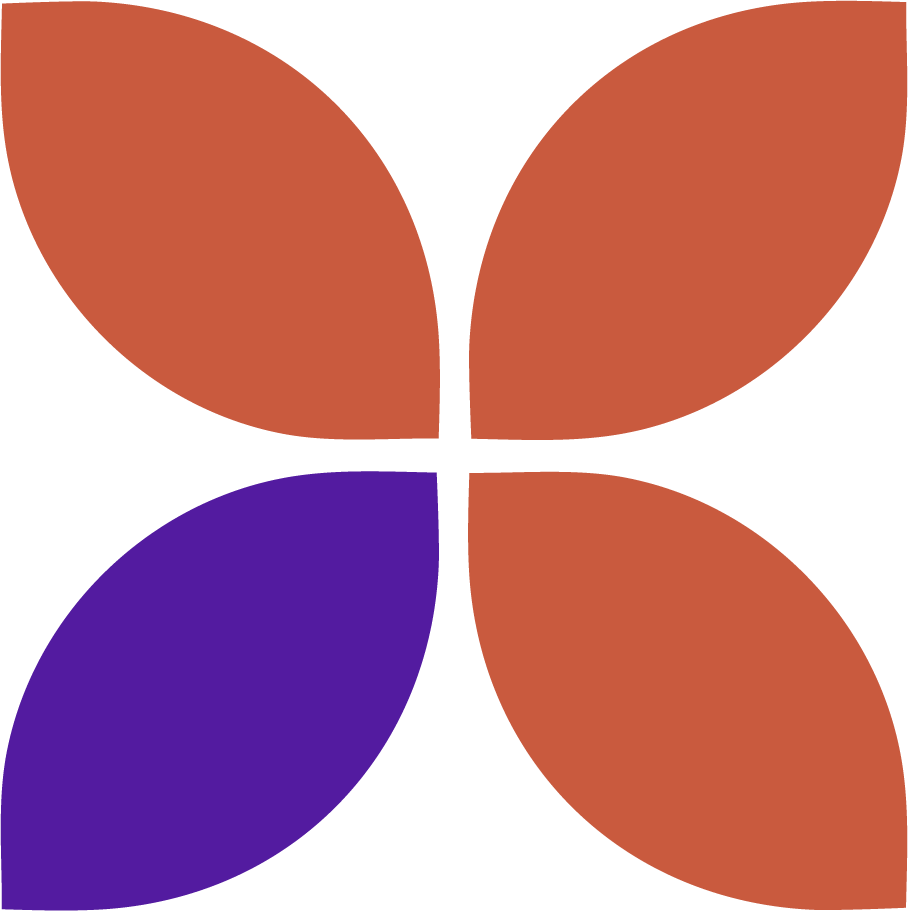 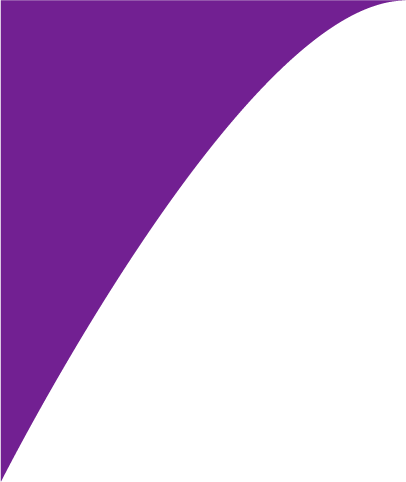 ‘ΕΛΕΓΧΟΣ ΚΡΑΤΙΚΩΝ ΔΑΠΑΝΩΝ ΚΑΙ ΛΟΓΟΔΟΣΙΑ
7
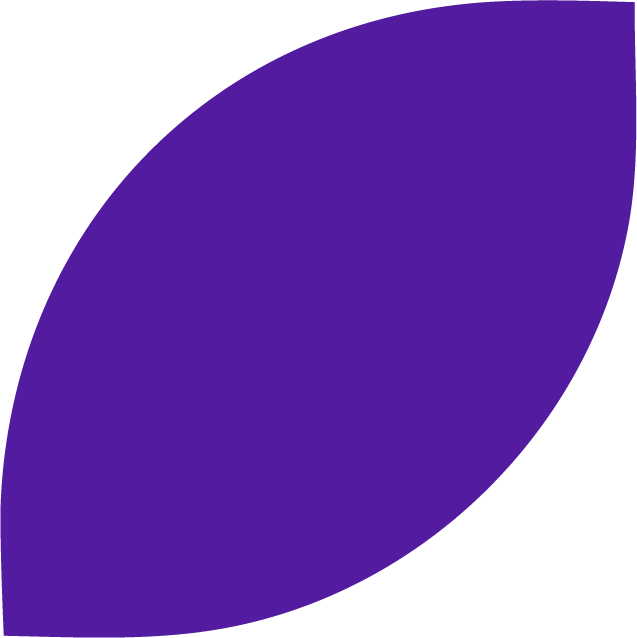 Έλεγχοι μέσω διαύγειας για φωτογραφικούς διαγωνισμούς

Η Διαύγεια αποκαλύπτει περιπτώσεις που ενισχύουν την κριτική
Αιολικό Πάρκο (50 εκατ. ευρώ) : Χρηματοδότηση σε εταιρεία όπως η ΤΕΡΝΑ Ενεργειακή για πάρκο 100 MW, με όρους που απαιτούν εμπειρία σε έργα άνω των 50 MW .
Ψηφιοποίηση POS (150 εκατ. ευρώ) : Ανάθεση σε μεγάλες εταιρείες (π.χ. Cardlink) με κριτήρια που αποκλείουν μικρές ελληνικές startups 
Τουριστικό Δάνειο (20 εκατ. ευρώ) : Χρηματοδότηση σε όμιλο για νέα μονάδα 5 αστέρων, με όρους για ελάχιστο μέγεθος 200 κλινών.
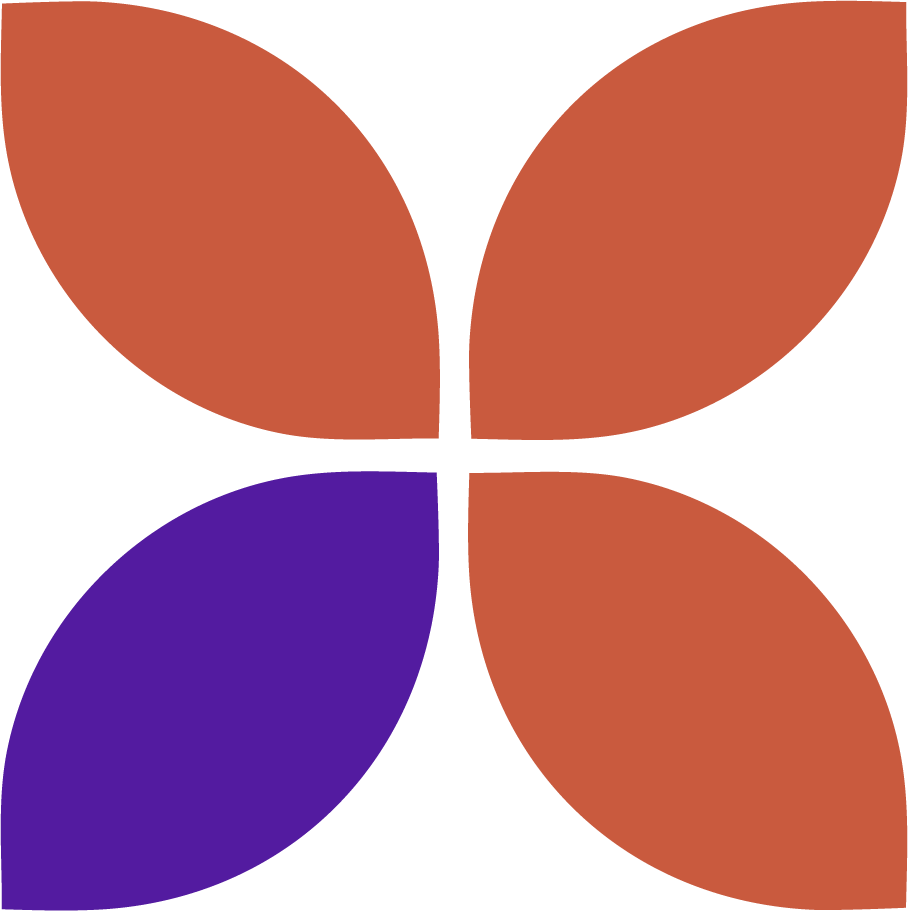 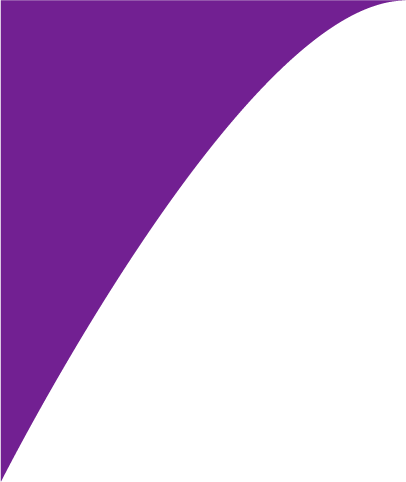 ‘ΕΛΕΓΧΟΣ ΚΡΑΤΙΚΩΝ ΔΑΠΑΝΩΝ ΚΑΙ ΛΟΓΟΔΟΣΙΑ
7
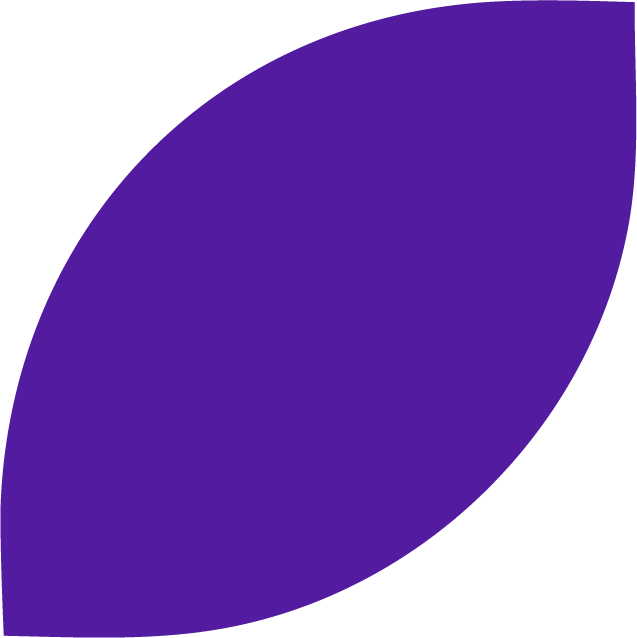 Έλεγχοι μέσω διαύγειας για φωτογραφικούς διαγωνισμούς

Προτάσεις:
Μητρώο αξιολόγησης προμηθευτών με δείκτες ποιότητας & συνέπειας
Κίνητρα για συλλογικές (διαδημοτικές) αγορές
Χρήση τεχνολογίας ΑΙ για περικοπή σπατάλης του δημοσίου χρήματος αποφέροντας έσοδα 2% του ΑΕΠ

Αναθεώρηση του νομοθετικού πλαισίου αναφορικά με τις ελάχιστες απαιτήσεις στελέχωσης των πλοίων ελληνικής σημαίας με Έλληνες αξιωματικούς
Έσοδα 50.000€ το χρόνο ανά πλοίο
Συνολικά έσοδα 250.000.000€ το χρόνο
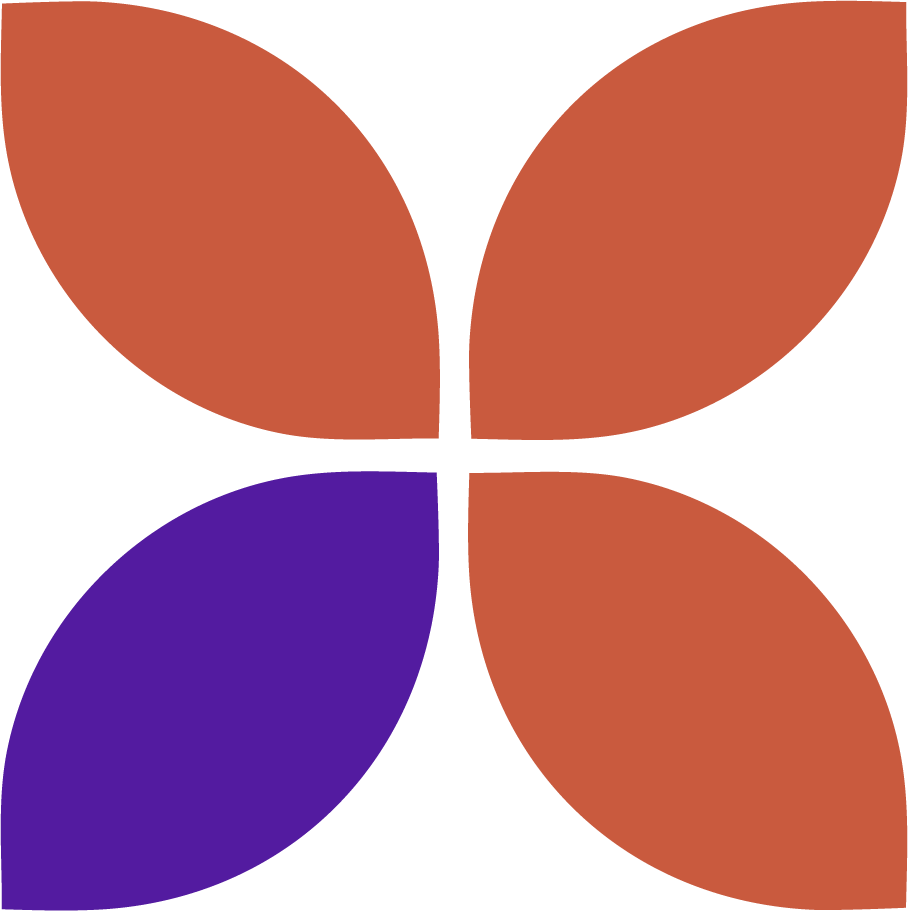 ‘ΕΛΕΓΧΟΣ ΚΡΑΤΙΚΩΝ ΔΑΠΑΝΩΝ ΚΑΙ ΛΟΓΟΔΟΣΙΑ
7
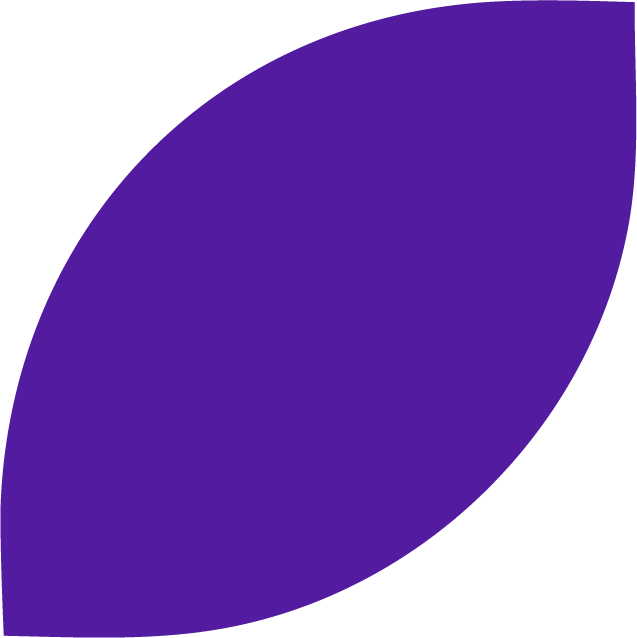 Αναθεώρηση και Αξιολόγηση Επαγγελματικών Σεμιναρίων και Κέντρων Κατάρτισης

Απαιτείται επαναξιολόγηση της μεθοδολογίας διεξαγωγής των ετήσιων σεμιναρίων, συμπεριλαμβανομένων των σεμιναρίων ασφαλιστικών συμβούλων, και της αποτελεσματικότητάς τους. Πρωταρχικός στόχος είναι η παροχή ποιοτικής επιμόρφωσης, με έμφαση στην εκπαιδευτική αξία και όχι στο οικονομικό όφελος των φορέων υλοποίησης. 

Είναι απαραίτητη η συστηματική αξιολόγηση της λειτουργίας των Κέντρων Επαγγελματικής Κατάρτισης. Προτεραιότητα αποτελεί η διασφάλιση της αποτελεσματικής αξιοποίησης των πόρων με στόχο την ουσιαστική επαγγελματική κατάρτιση και την ενίσχυση των δεξιοτήτων των επαγγελματιών κάθε κλάδου.
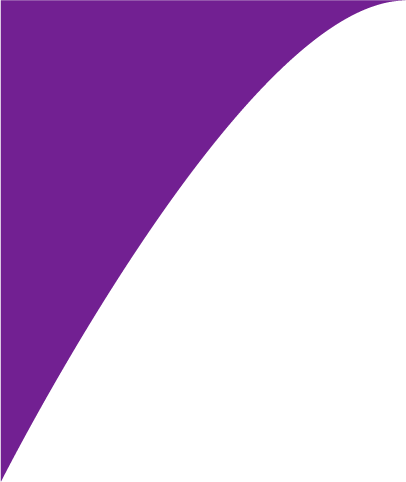 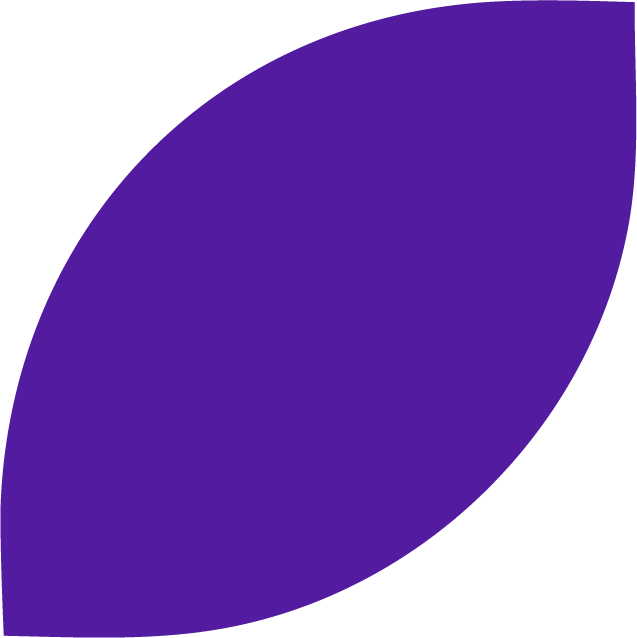 Ερωτήσεις
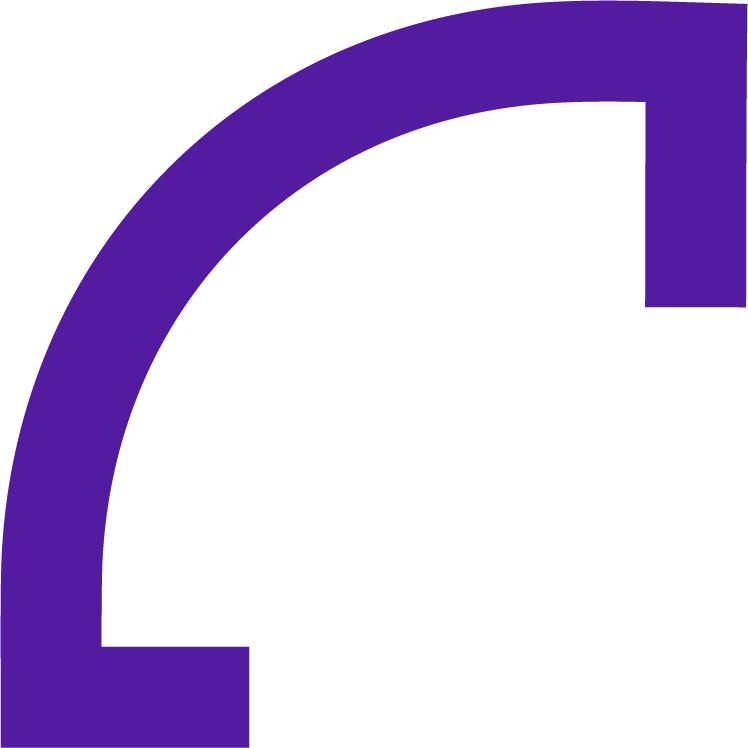 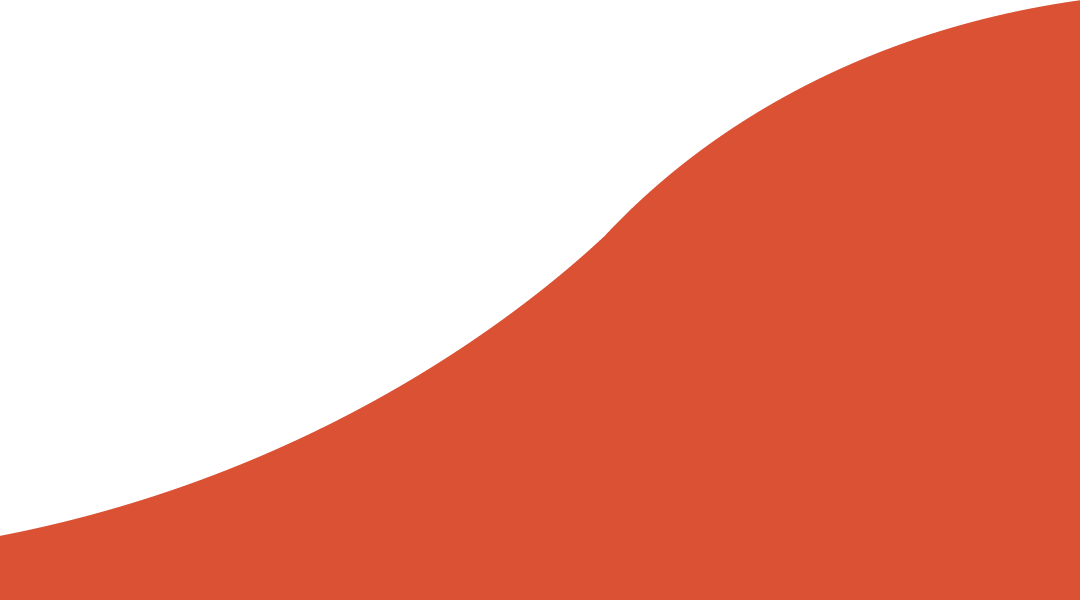 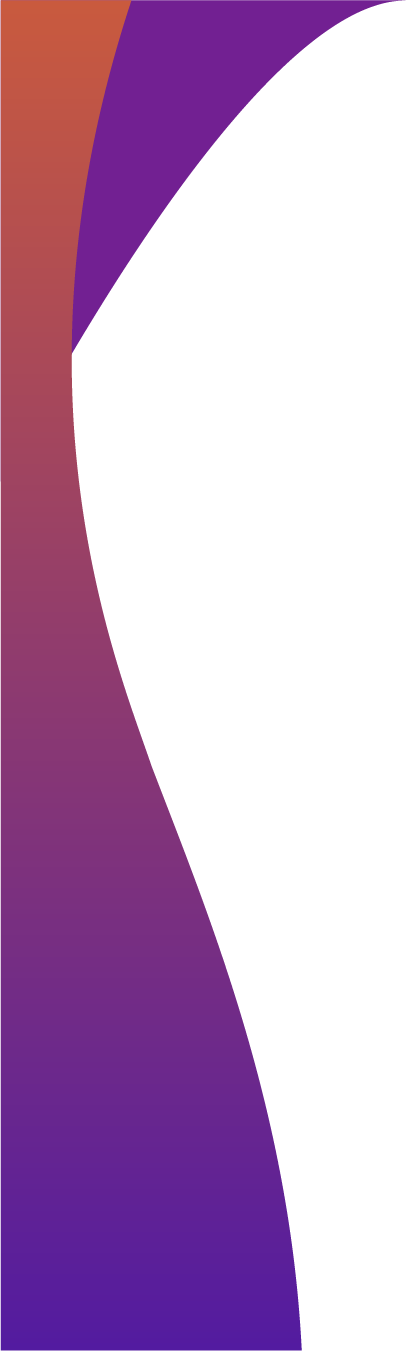 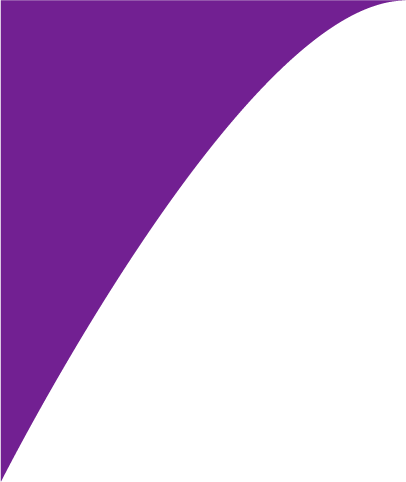 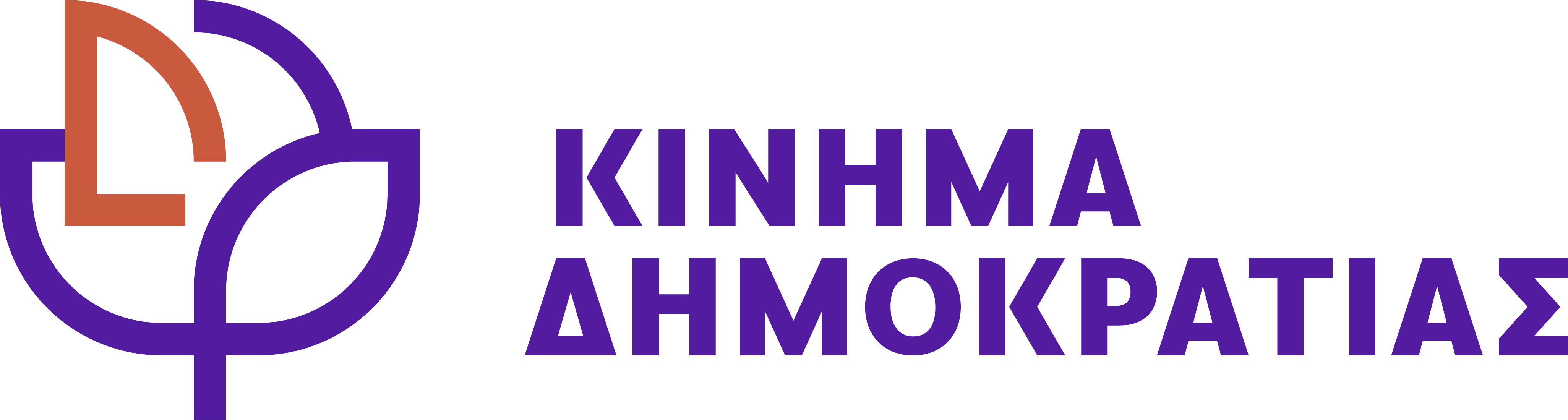